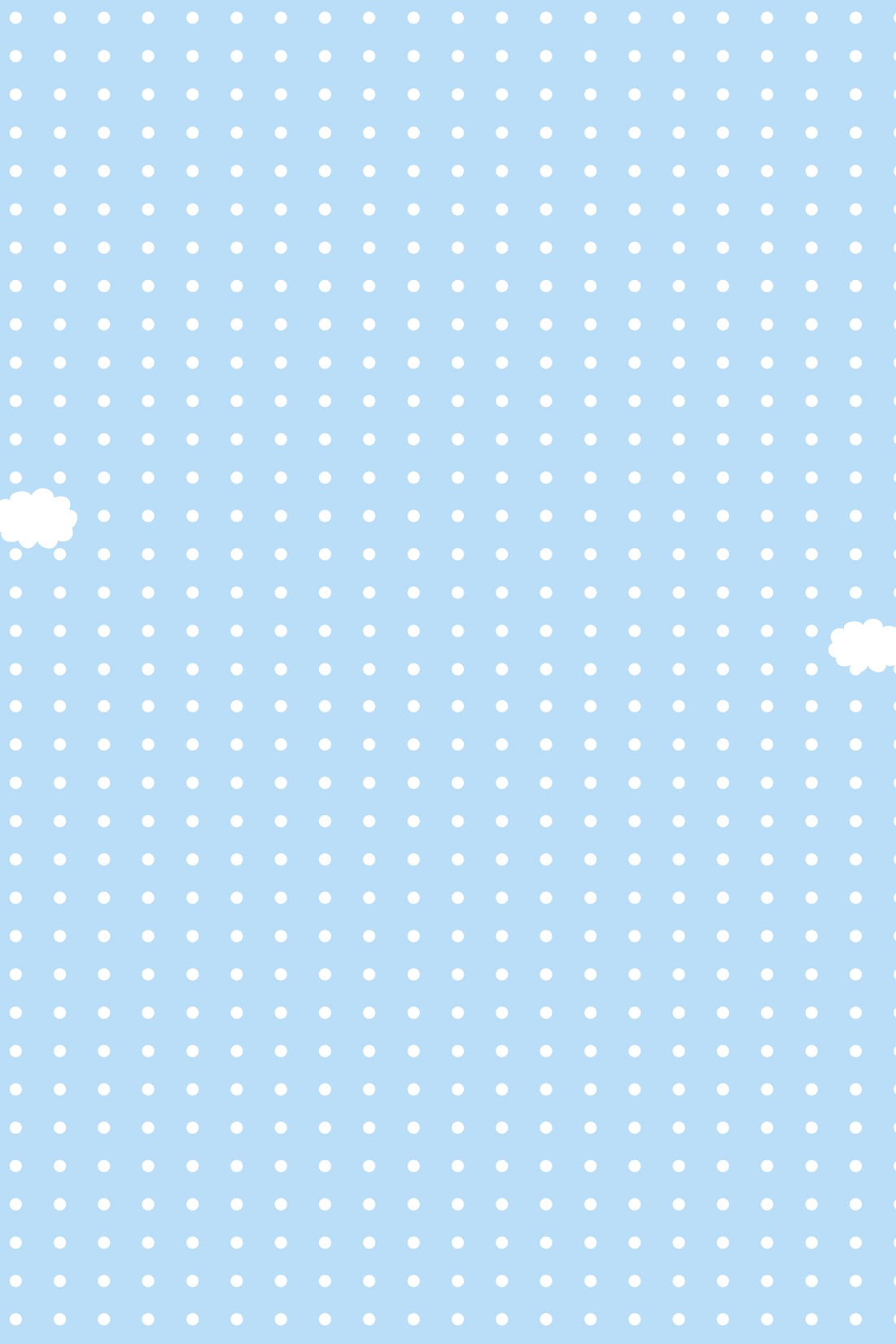 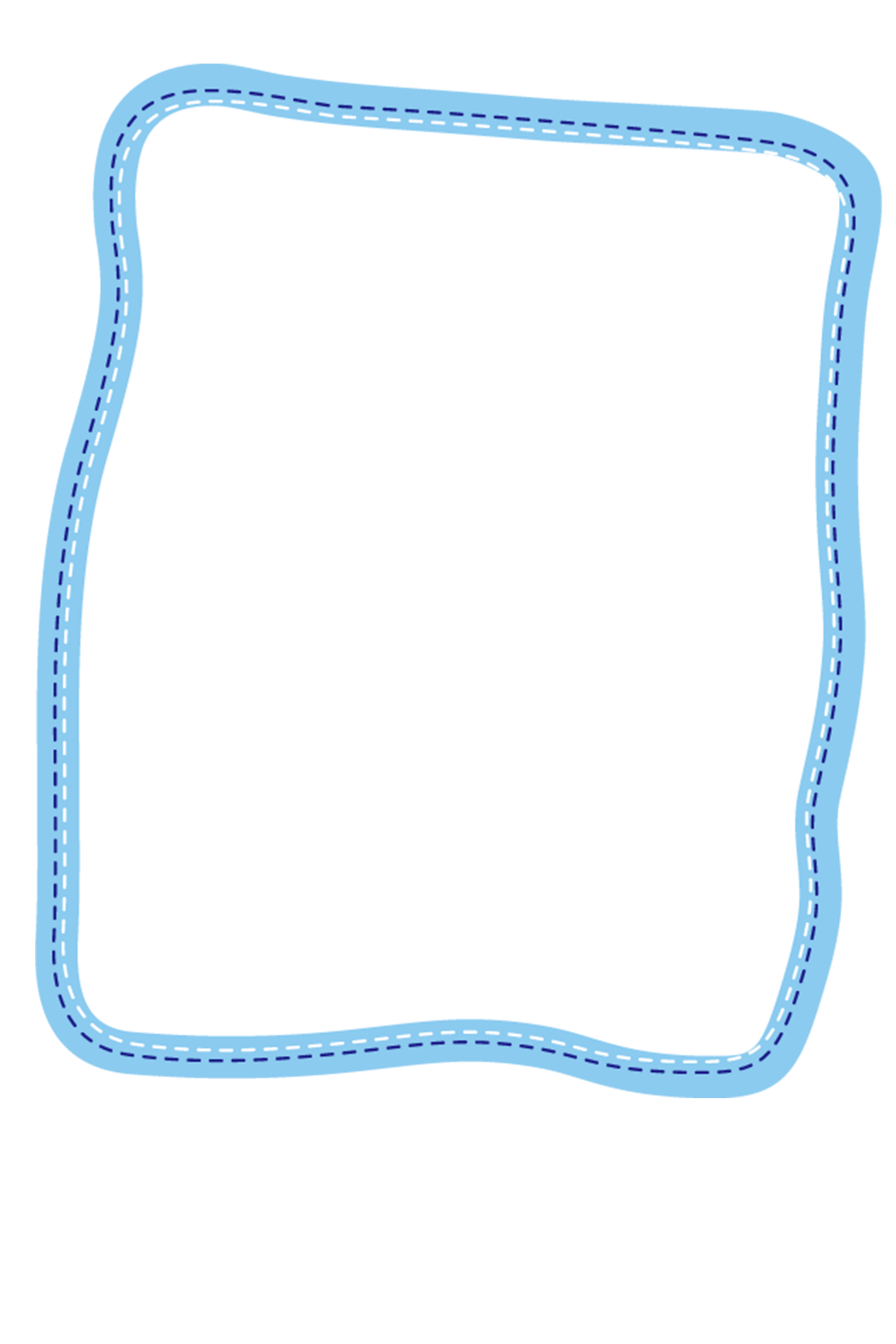 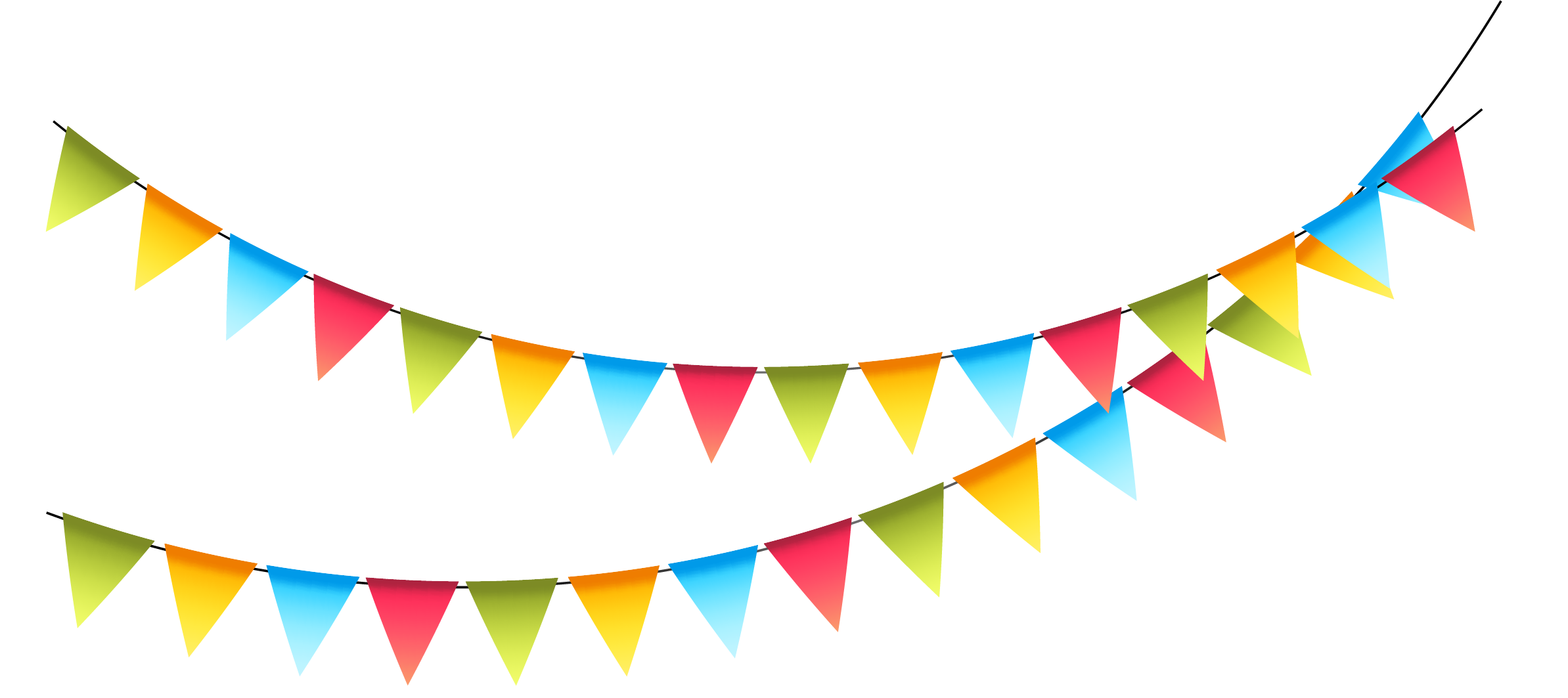 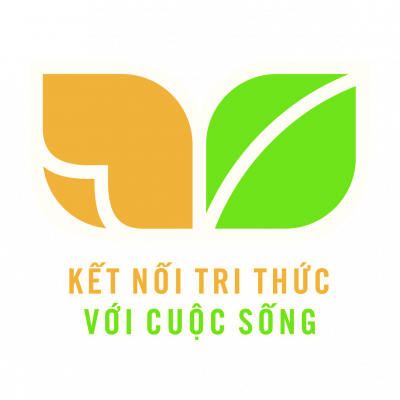 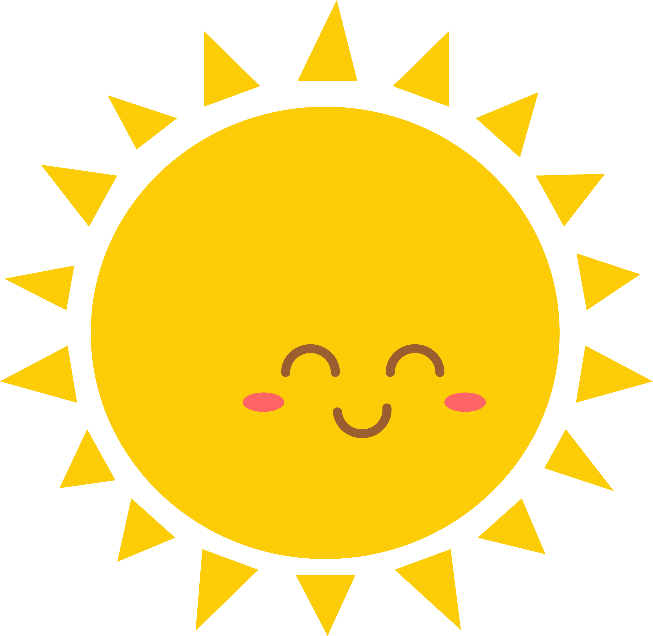 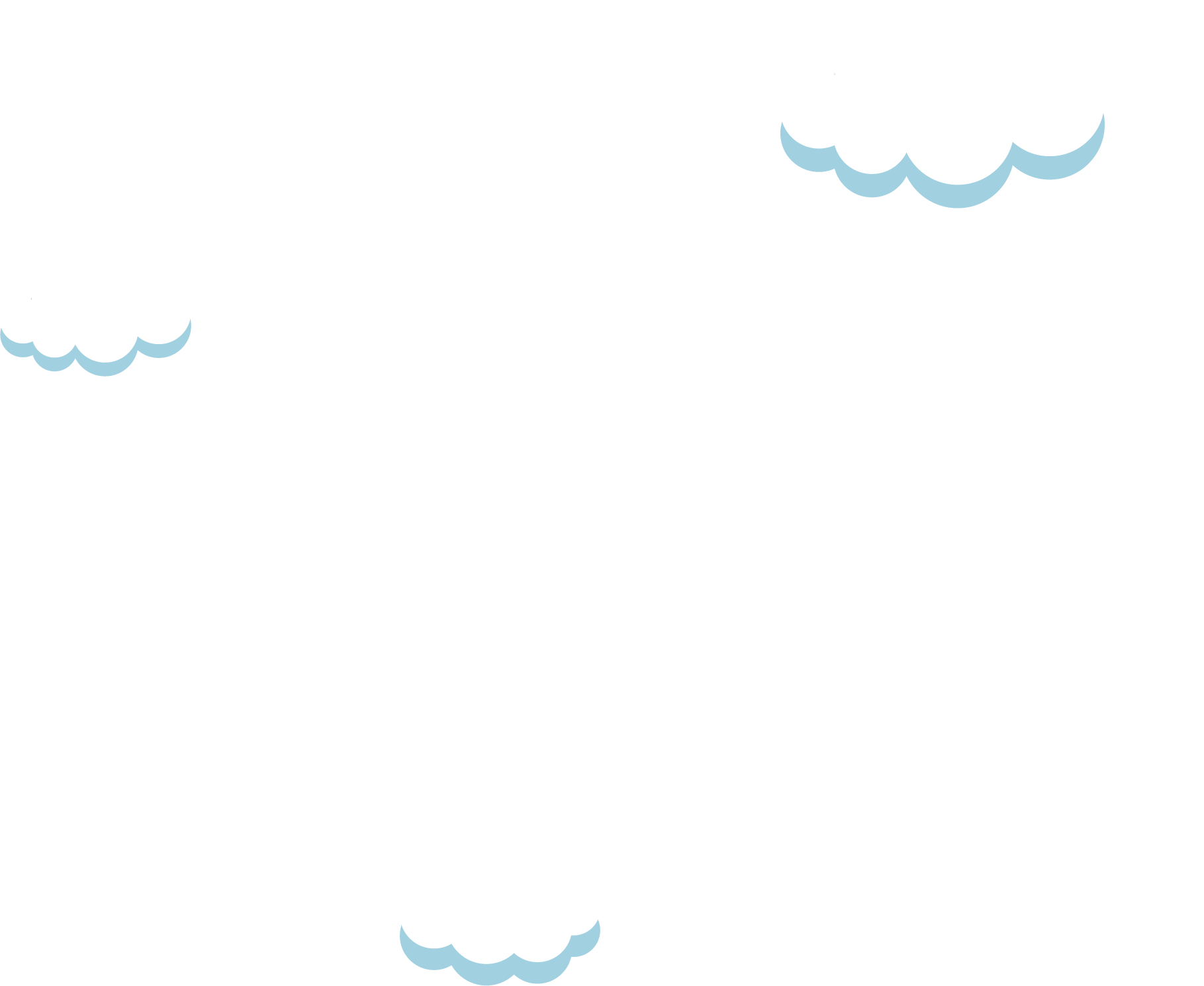 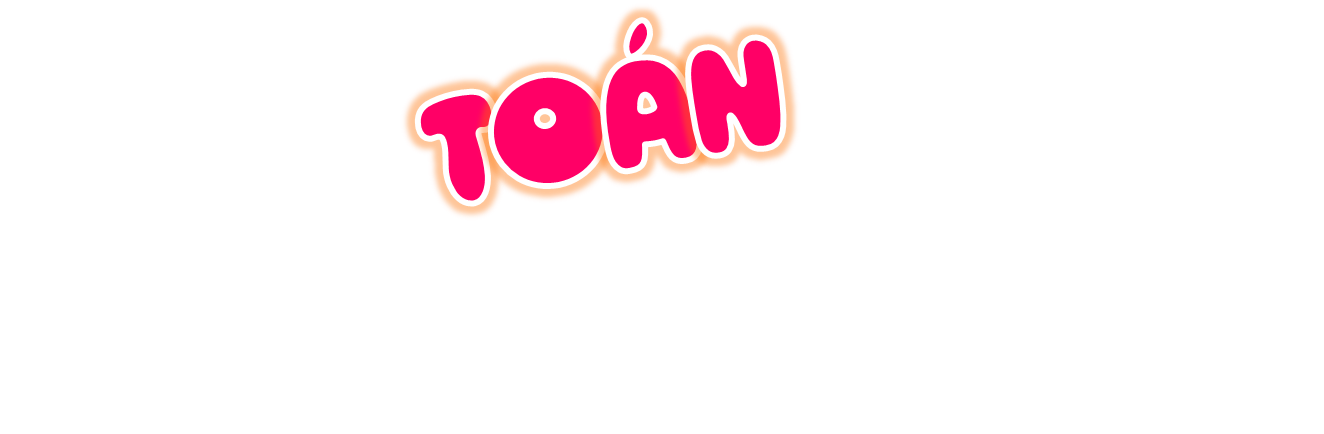 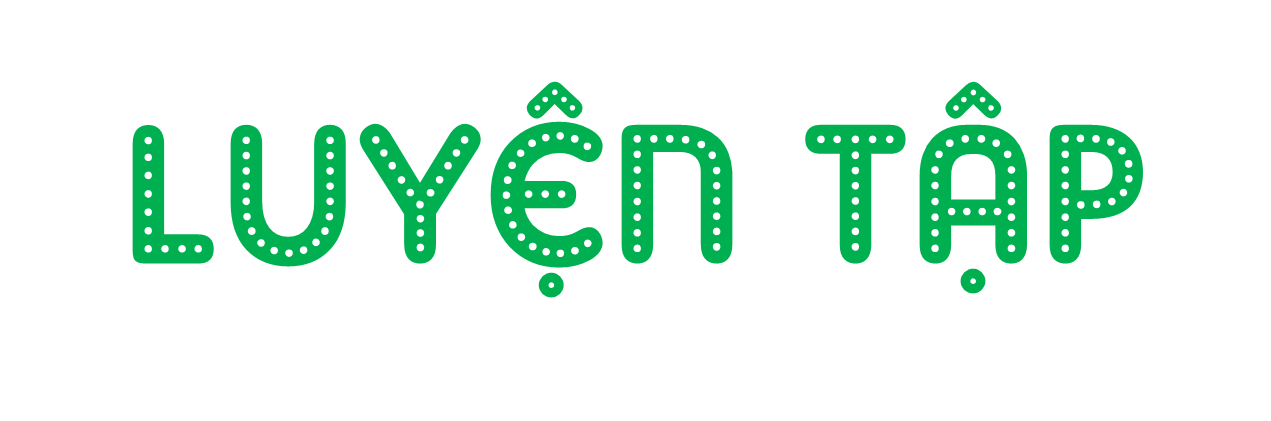 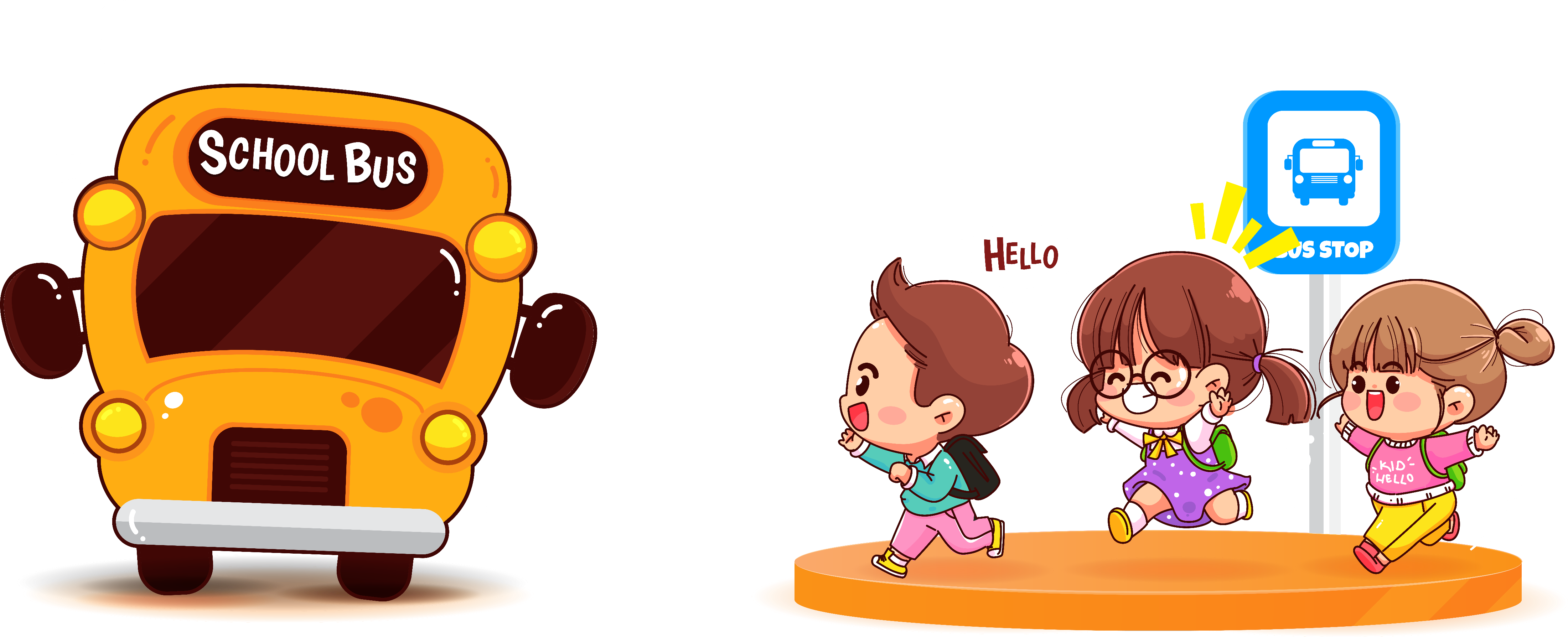 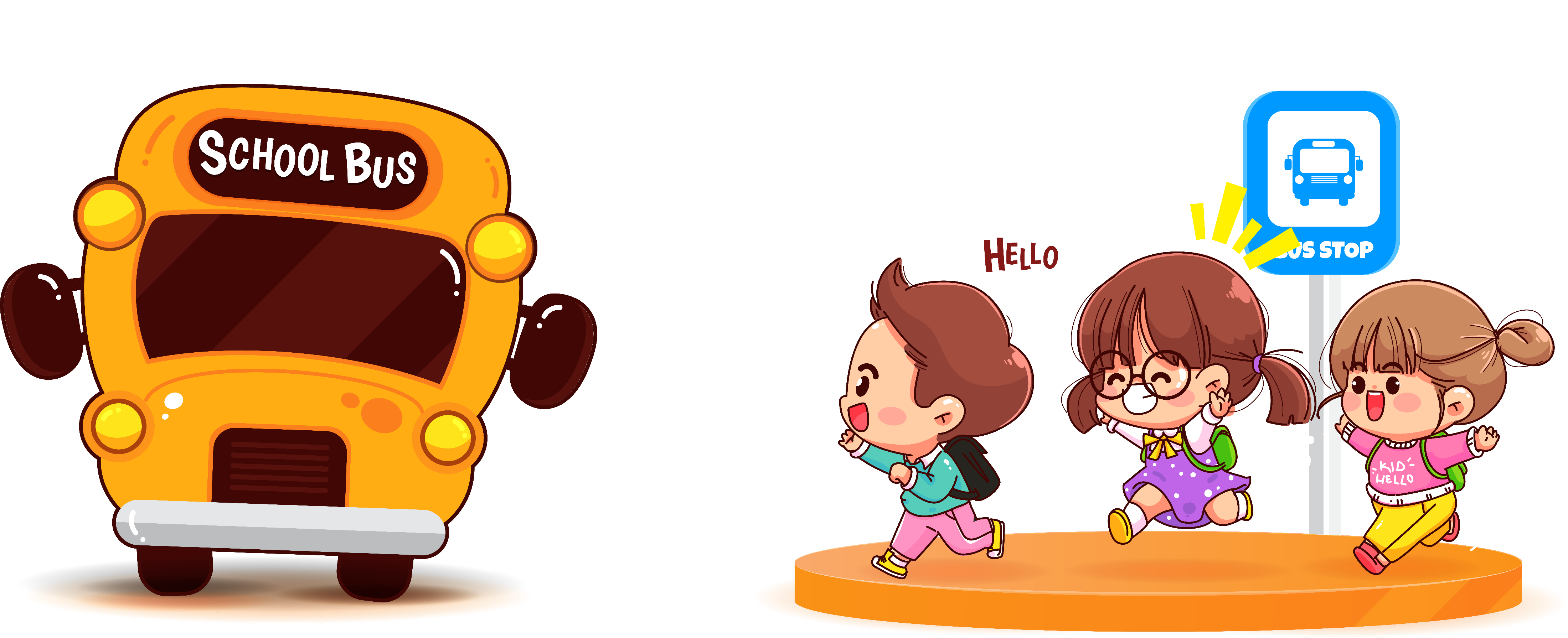 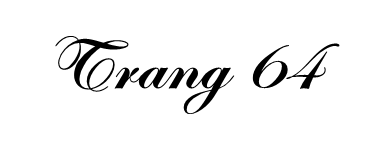 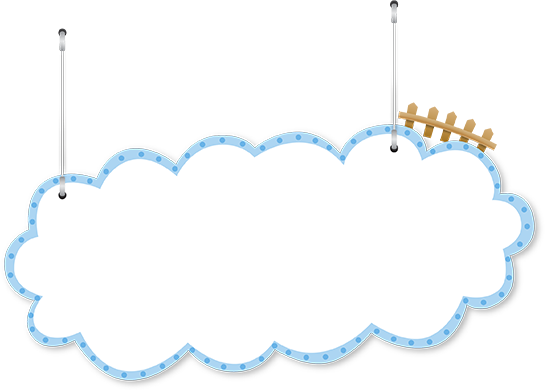 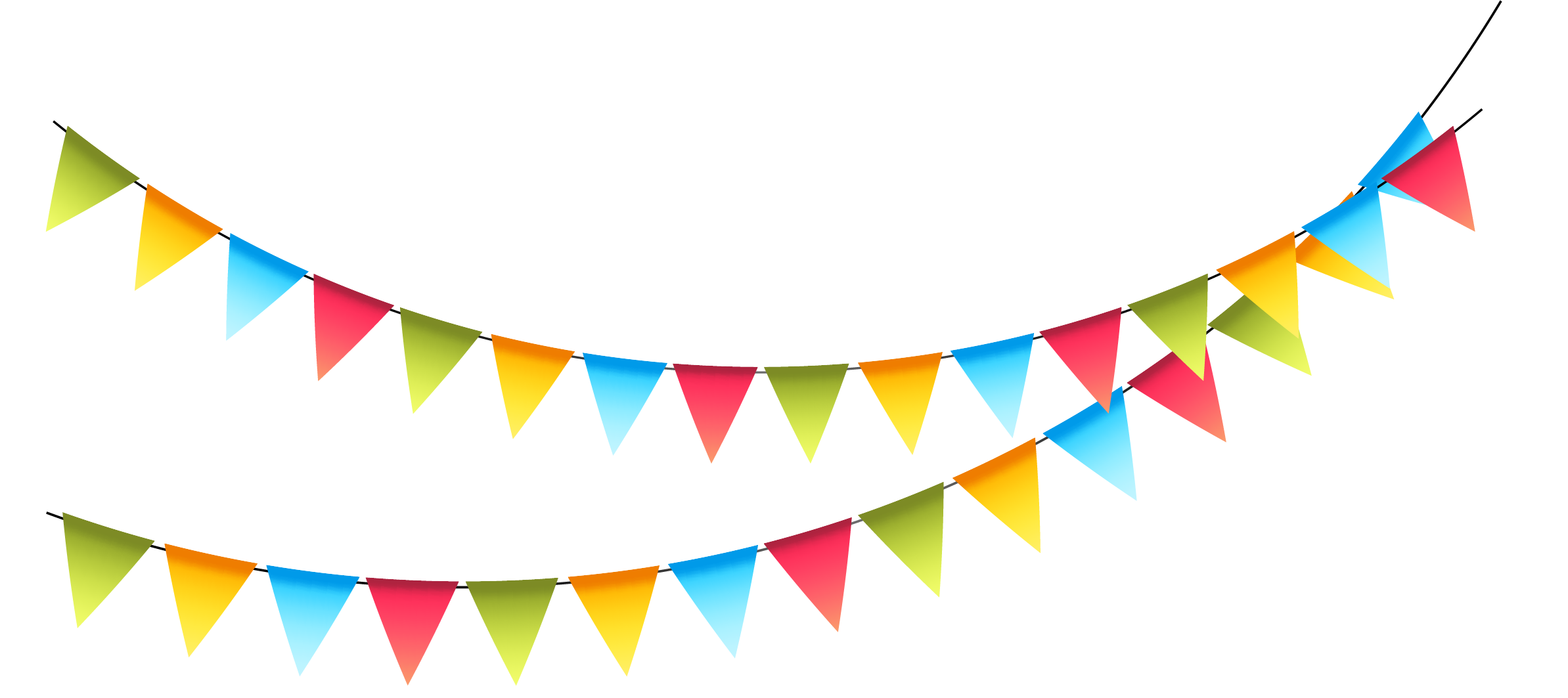 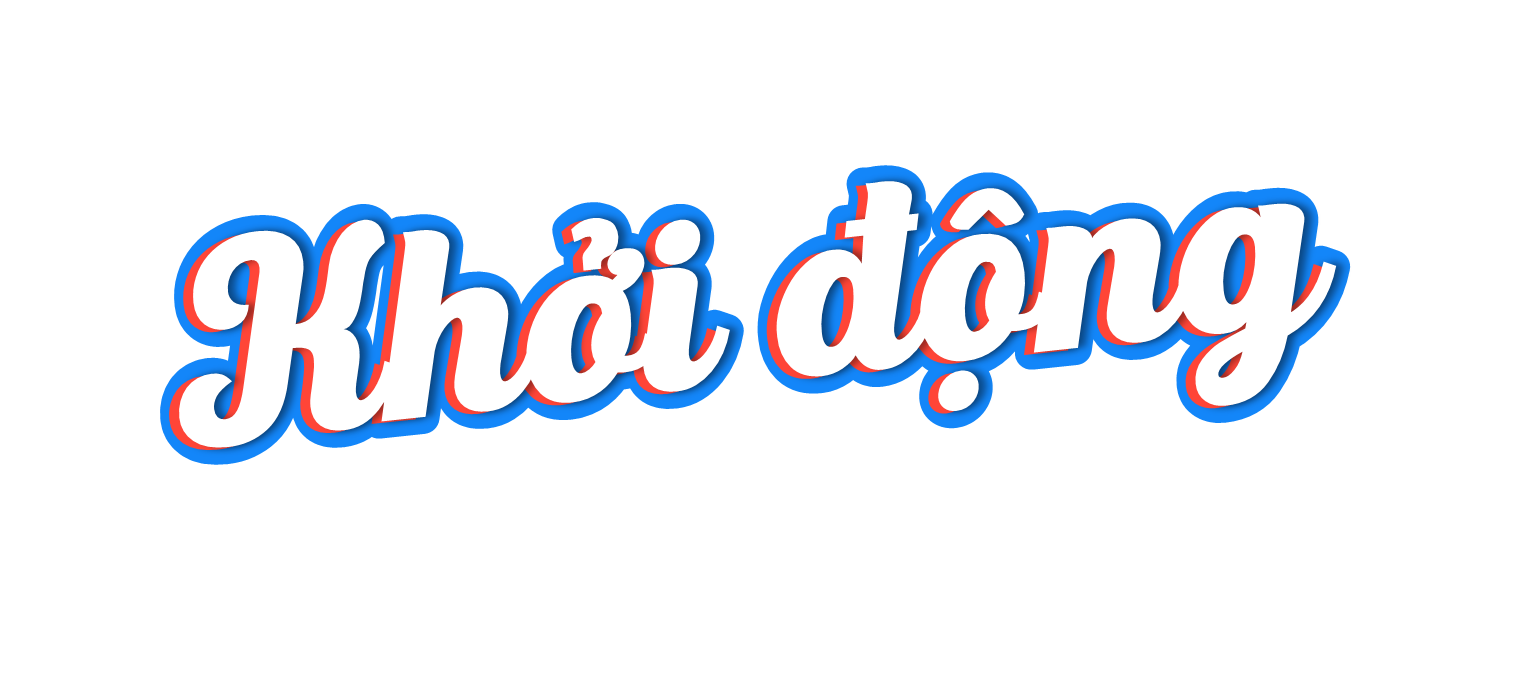 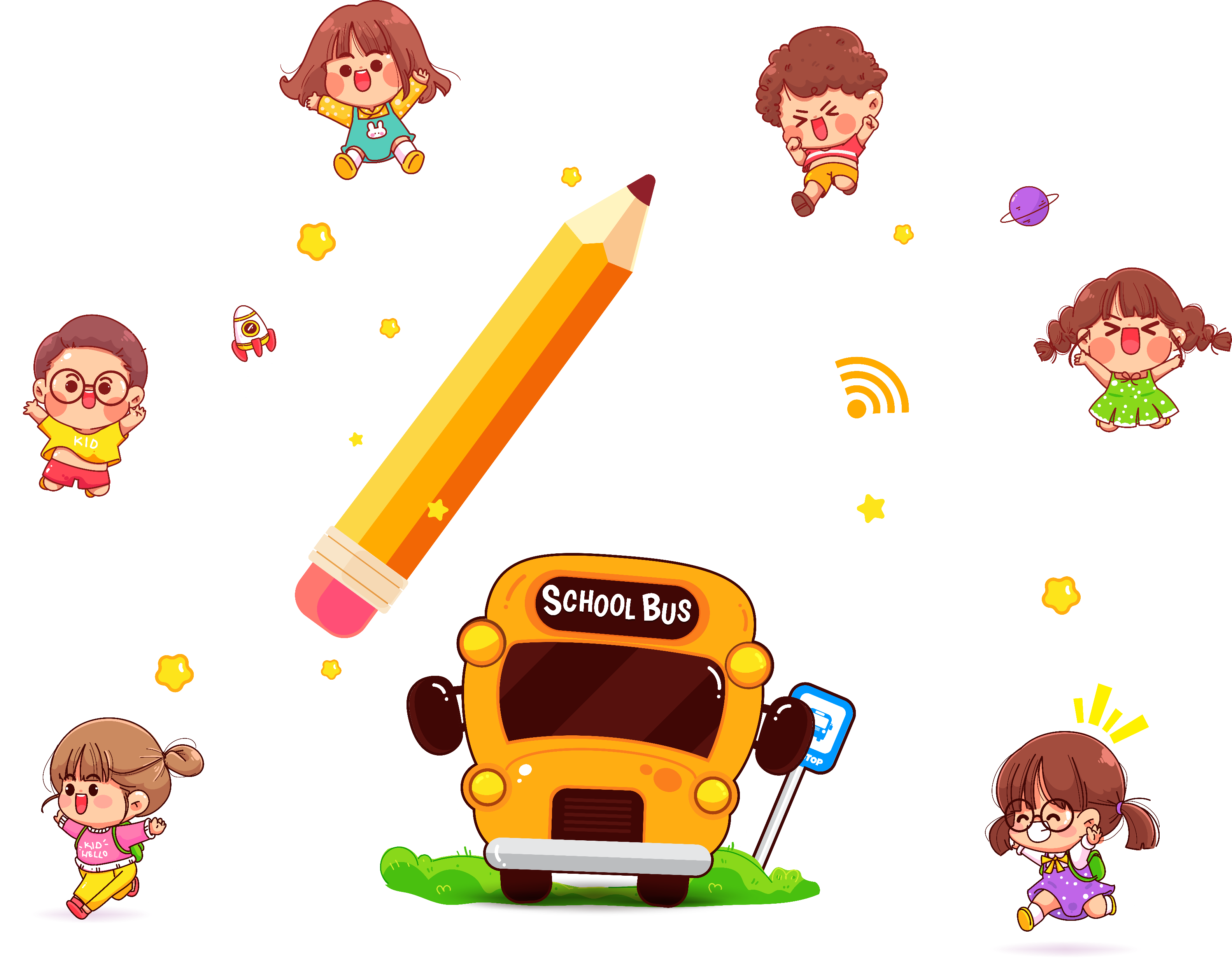 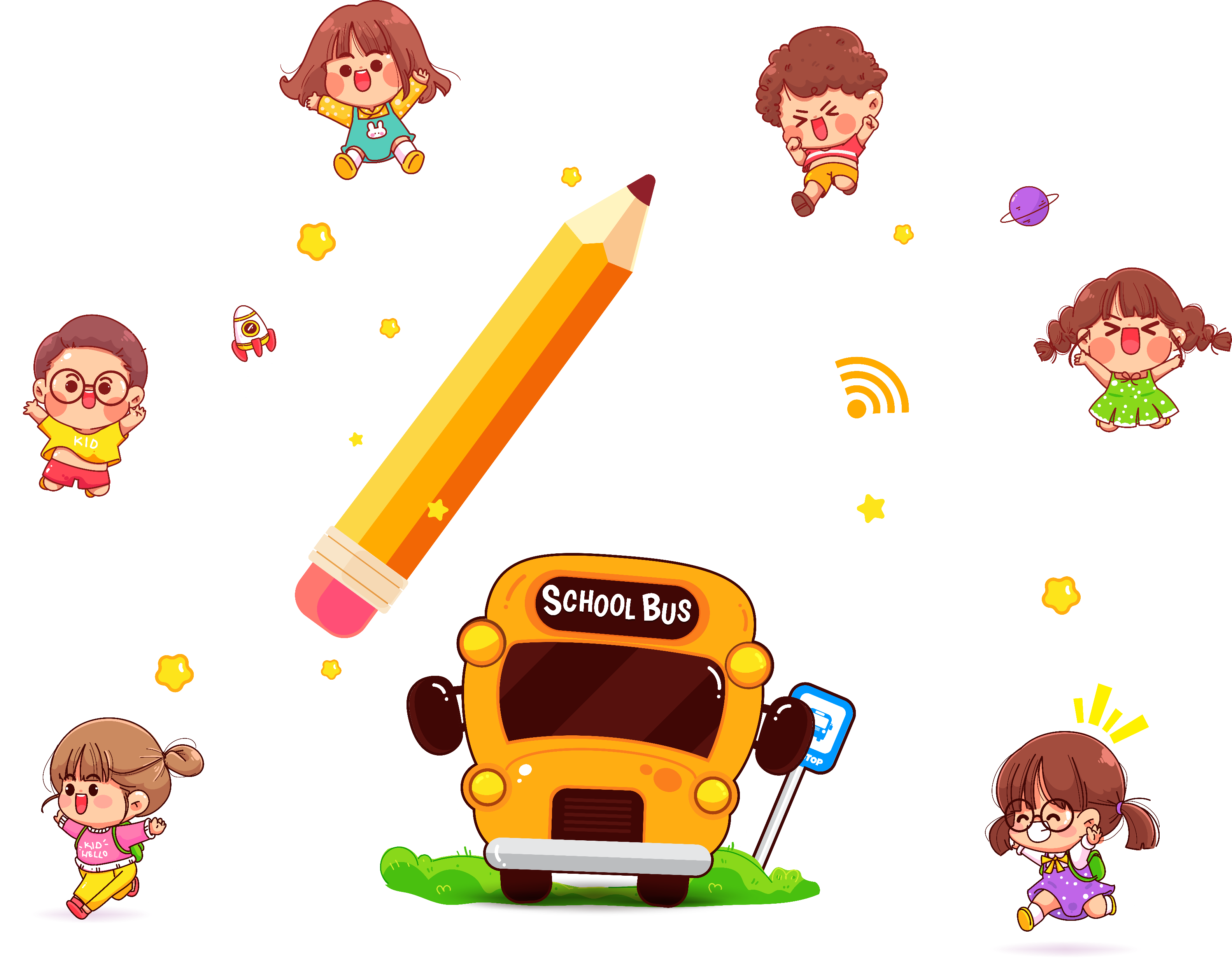 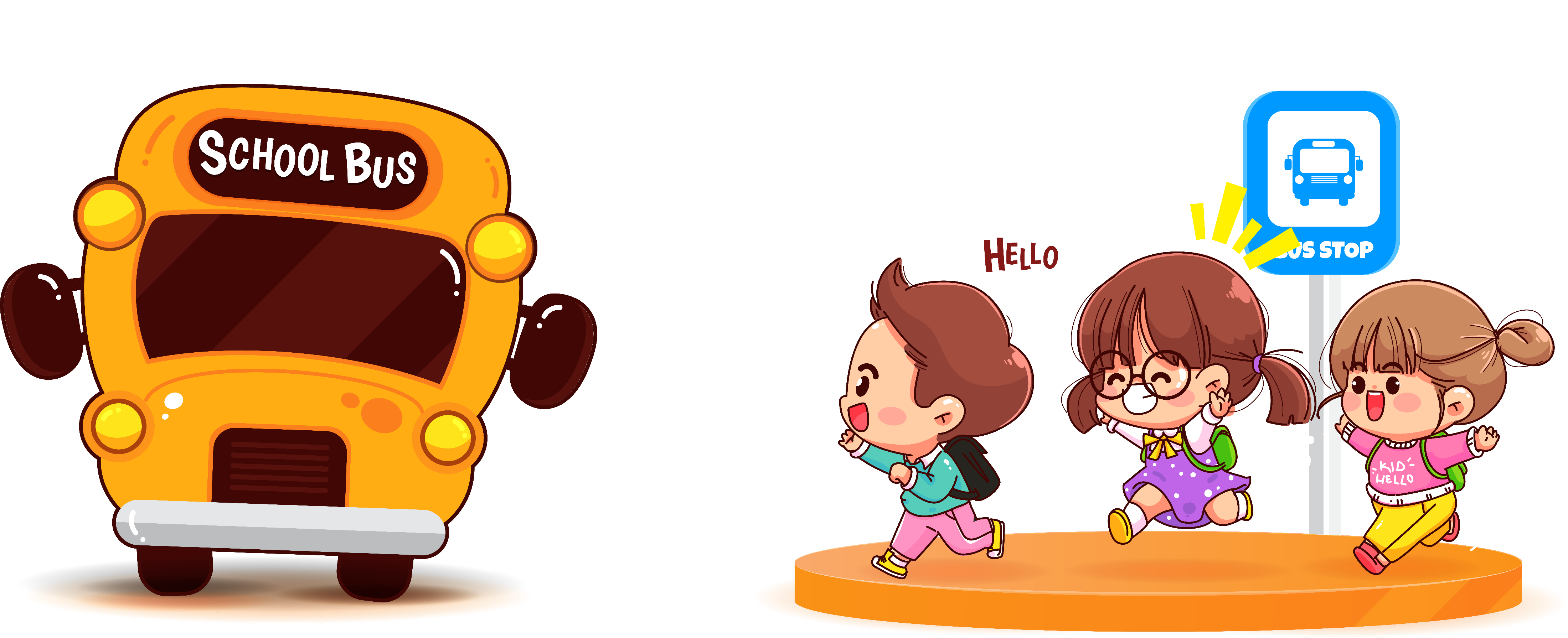 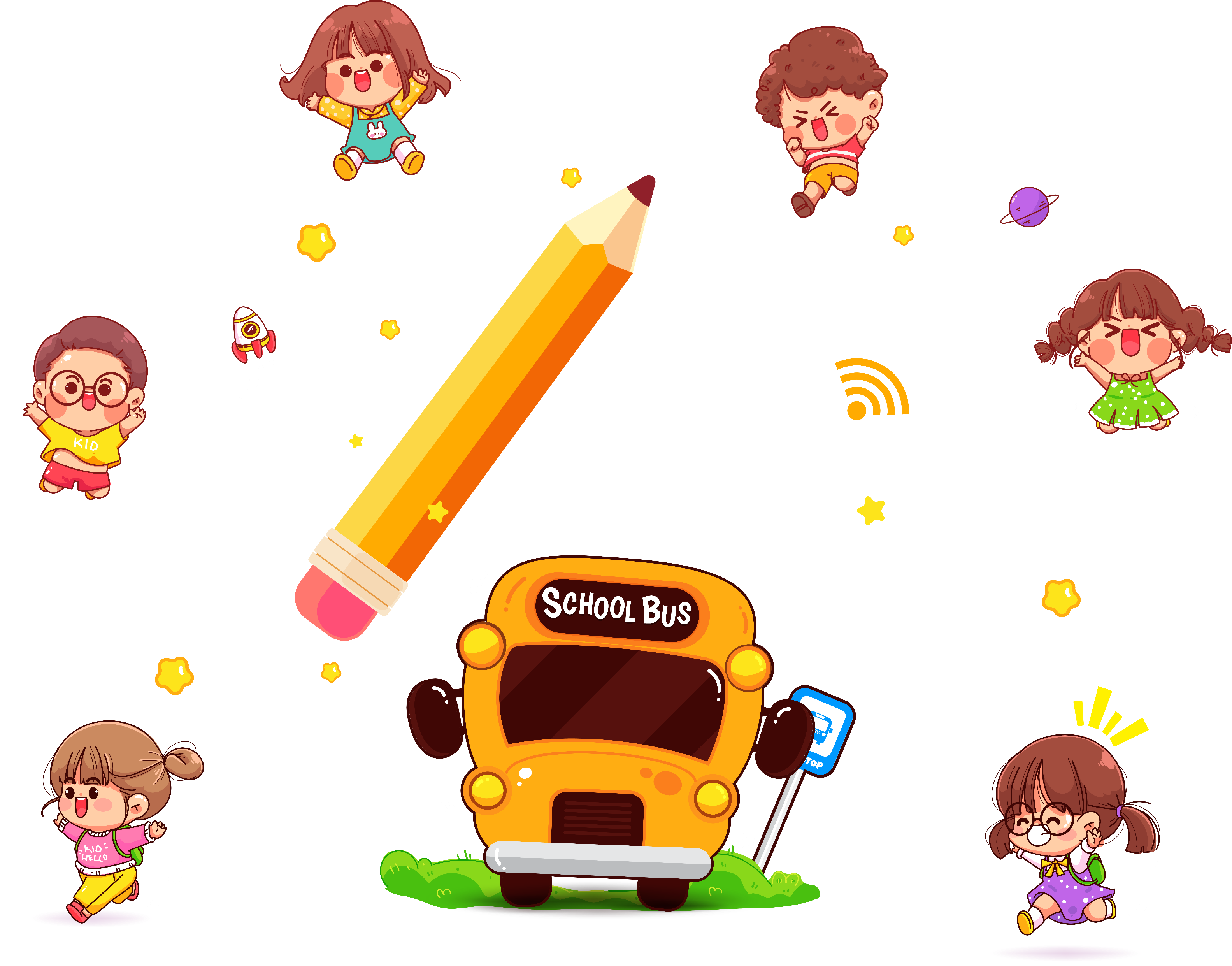 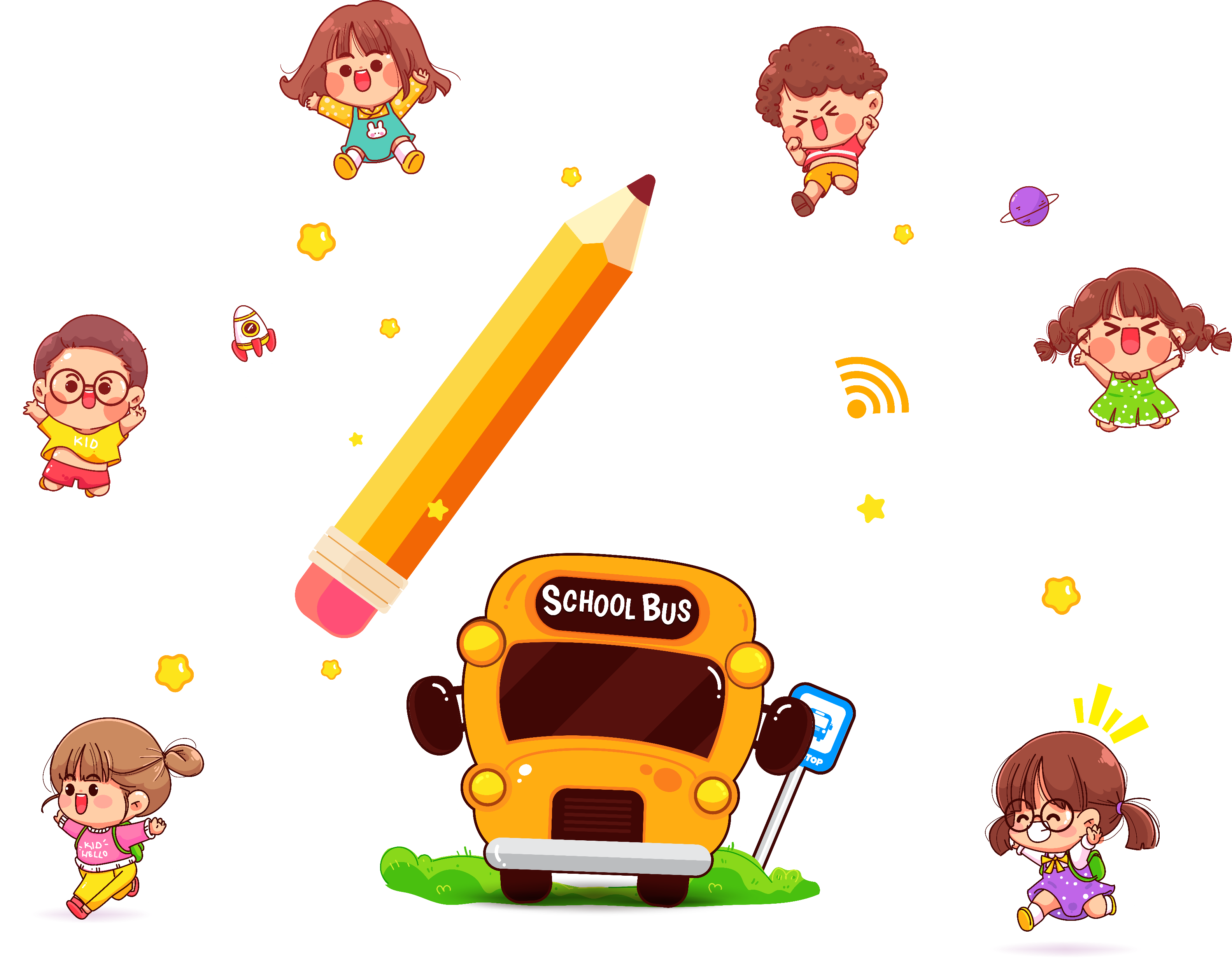 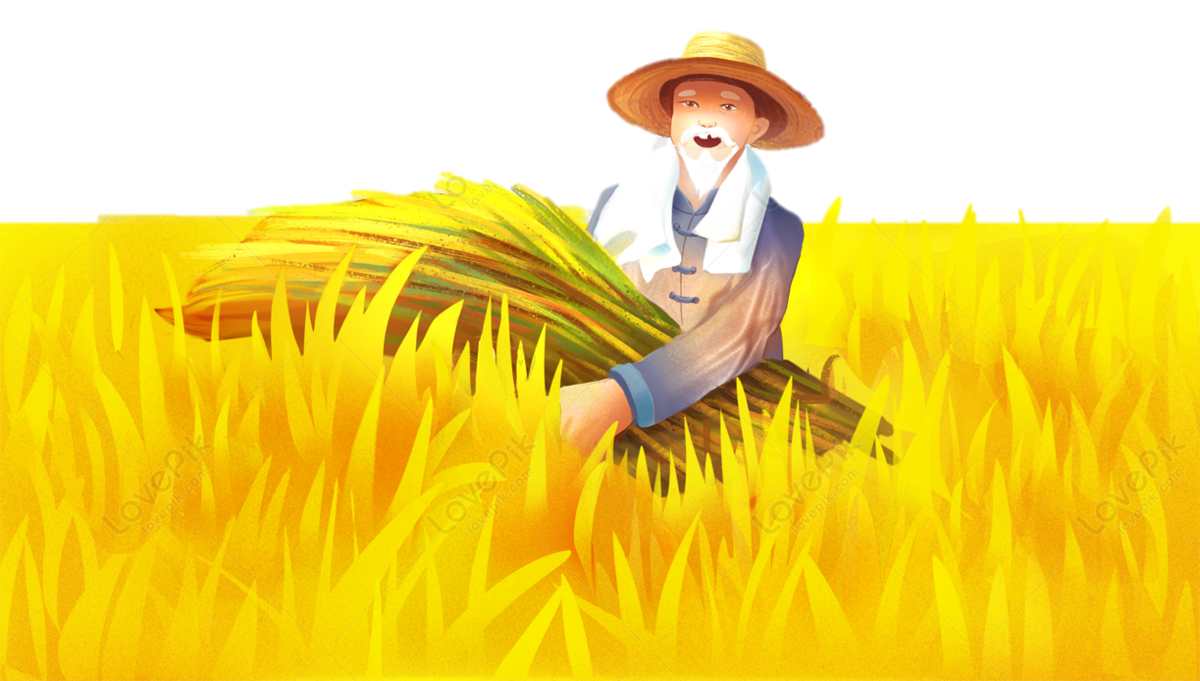 Trò chơi:
“Giúp bác nông dân chở lúa”
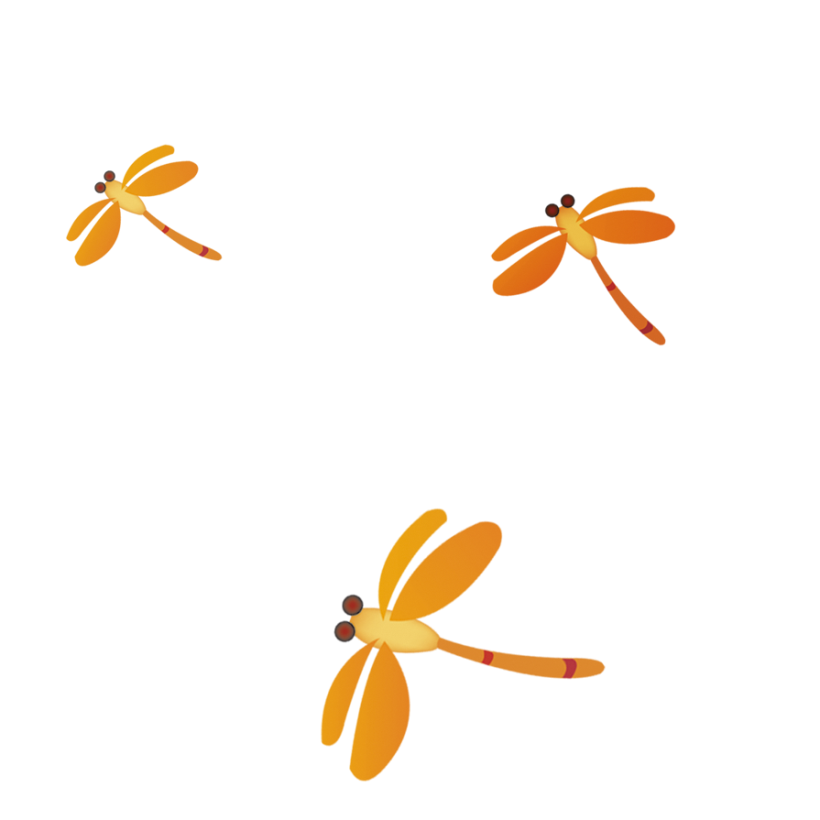 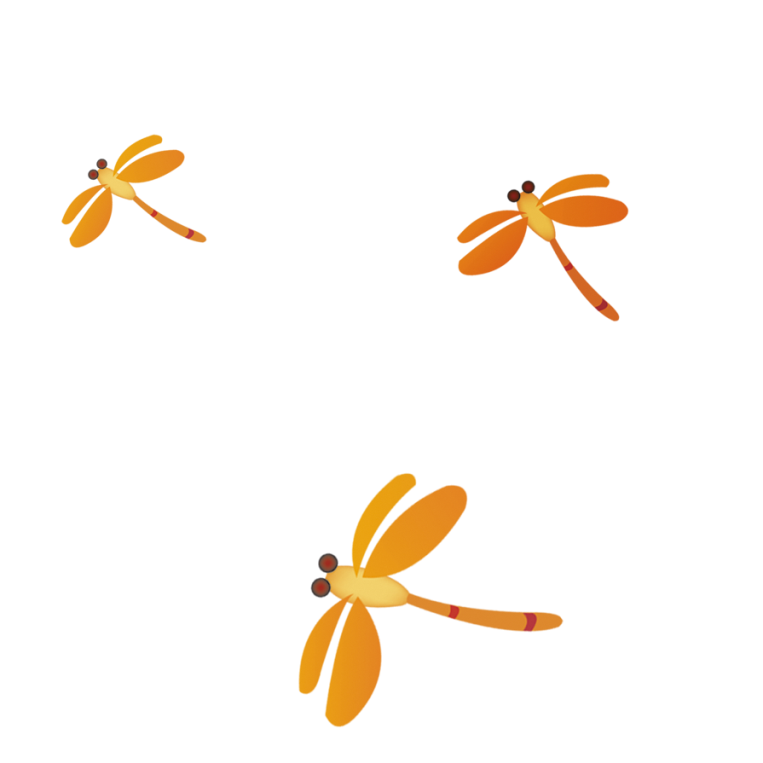 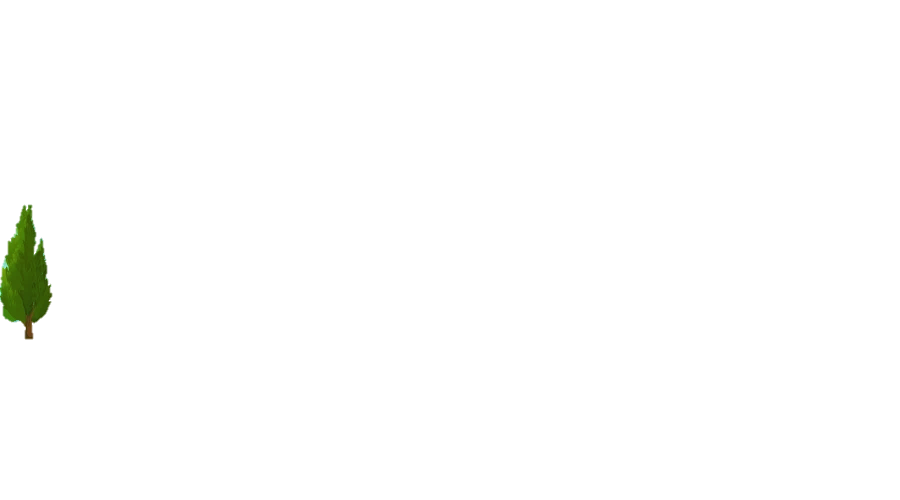 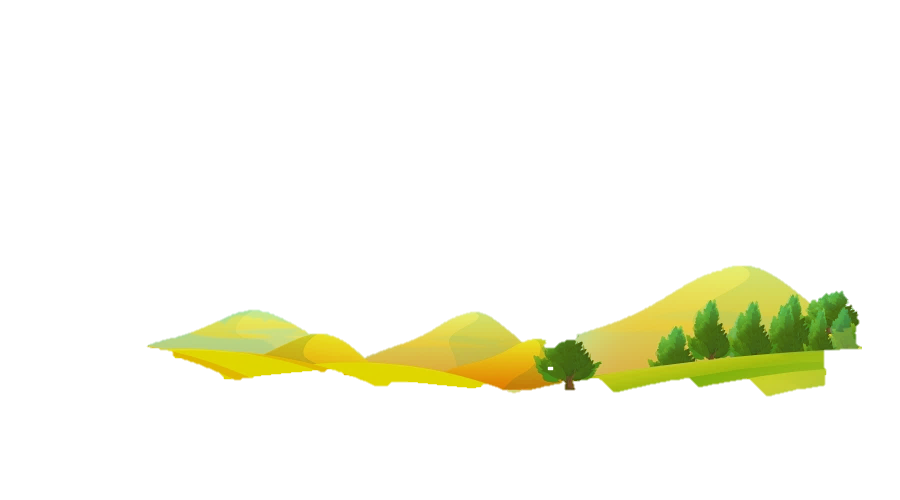 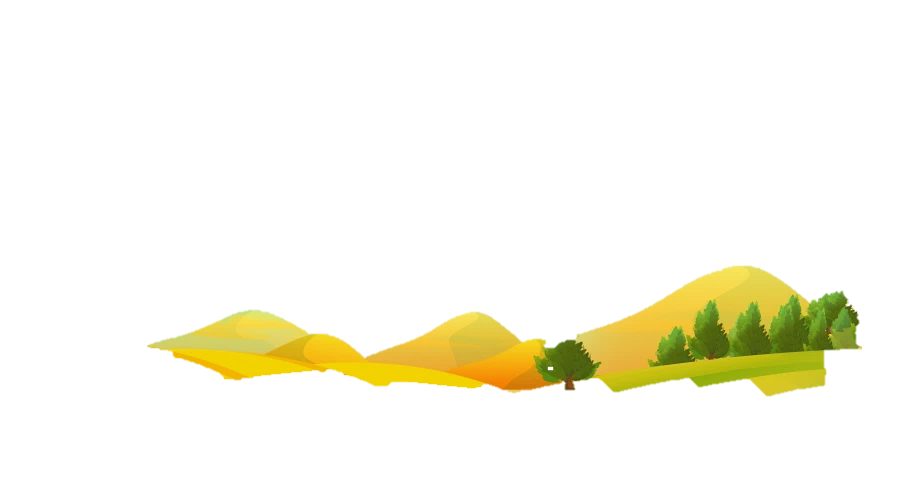 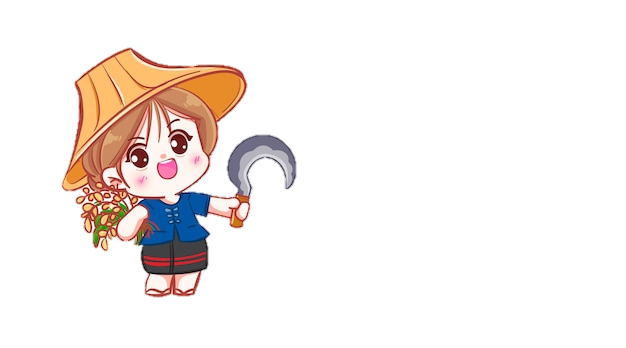 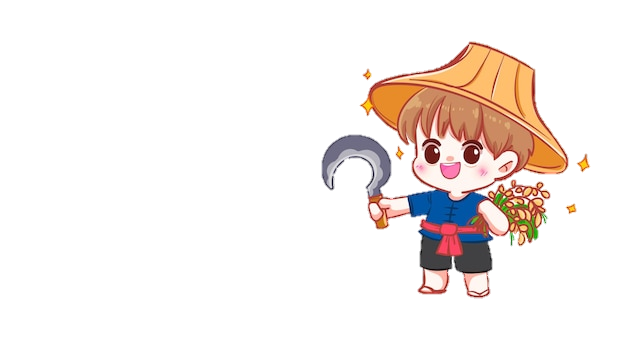 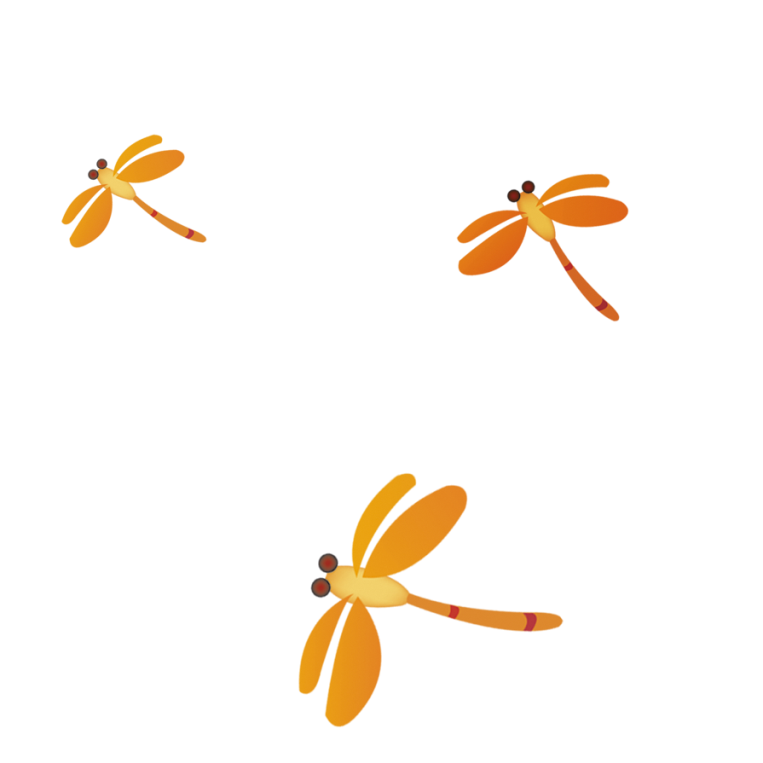 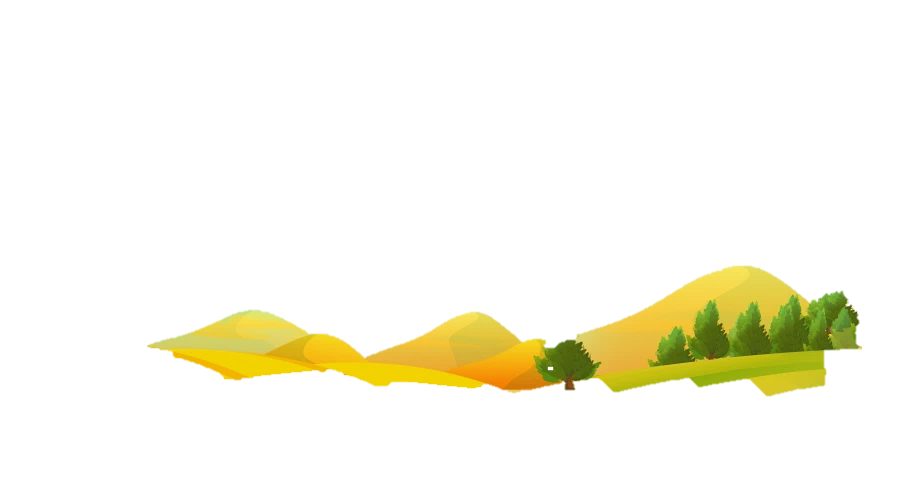 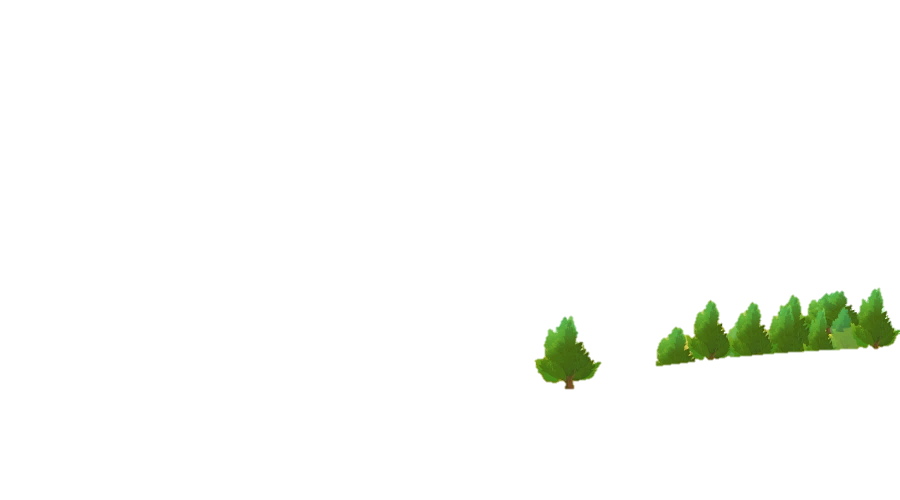 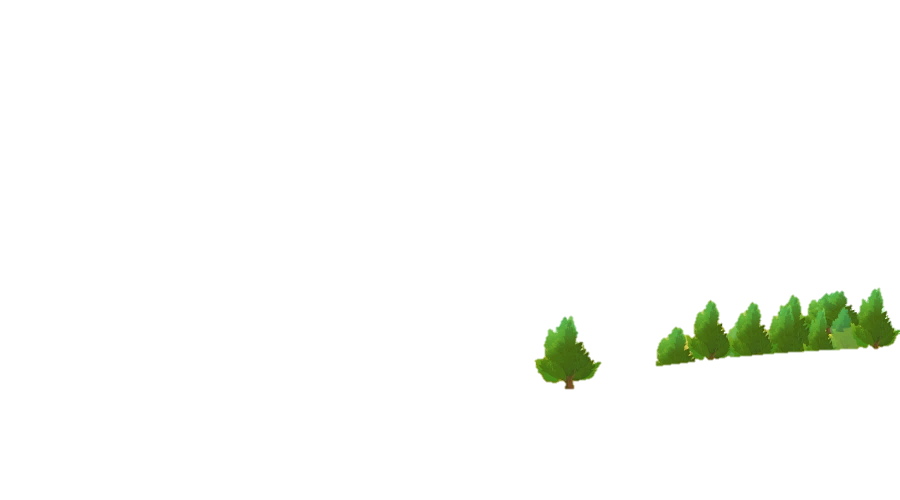 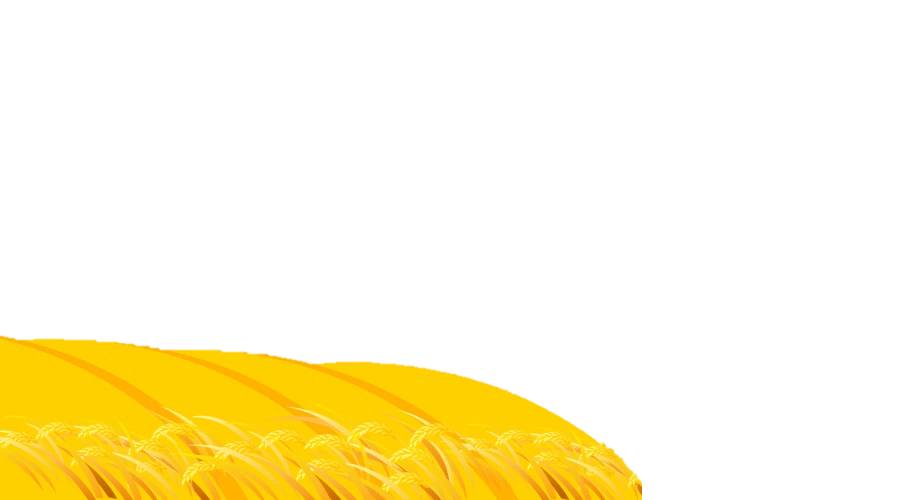 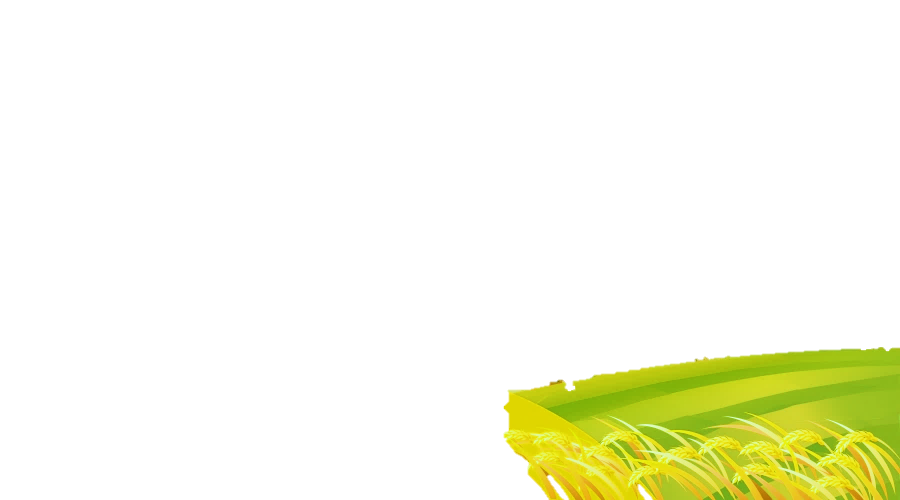 Bạn hãy giúp mình vận chuyển các bó lúa lên xe bằng cách trả lời các câu hỏi sau bó lúa nhé!
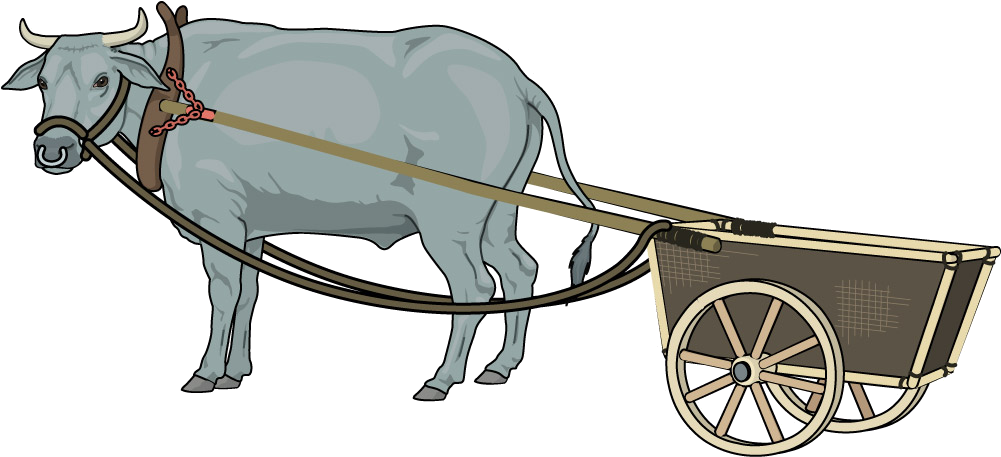 Hướng dẫn bấm trò chơi: Bấm số 1 hoặc 2,3,4 đến câu hỏi. Ở câu hỏi trả lời xong thì bấm xe con trâu để về. Hết 4 câu bấm mặt trời phía góc phải đến slide tiếp. Đọc xong thì xóa.
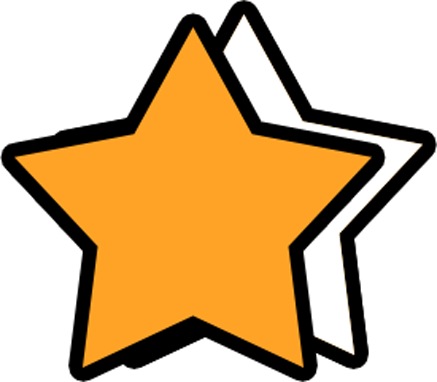 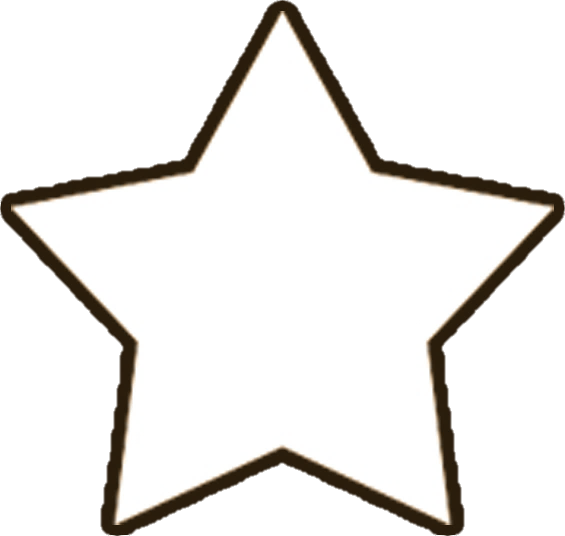 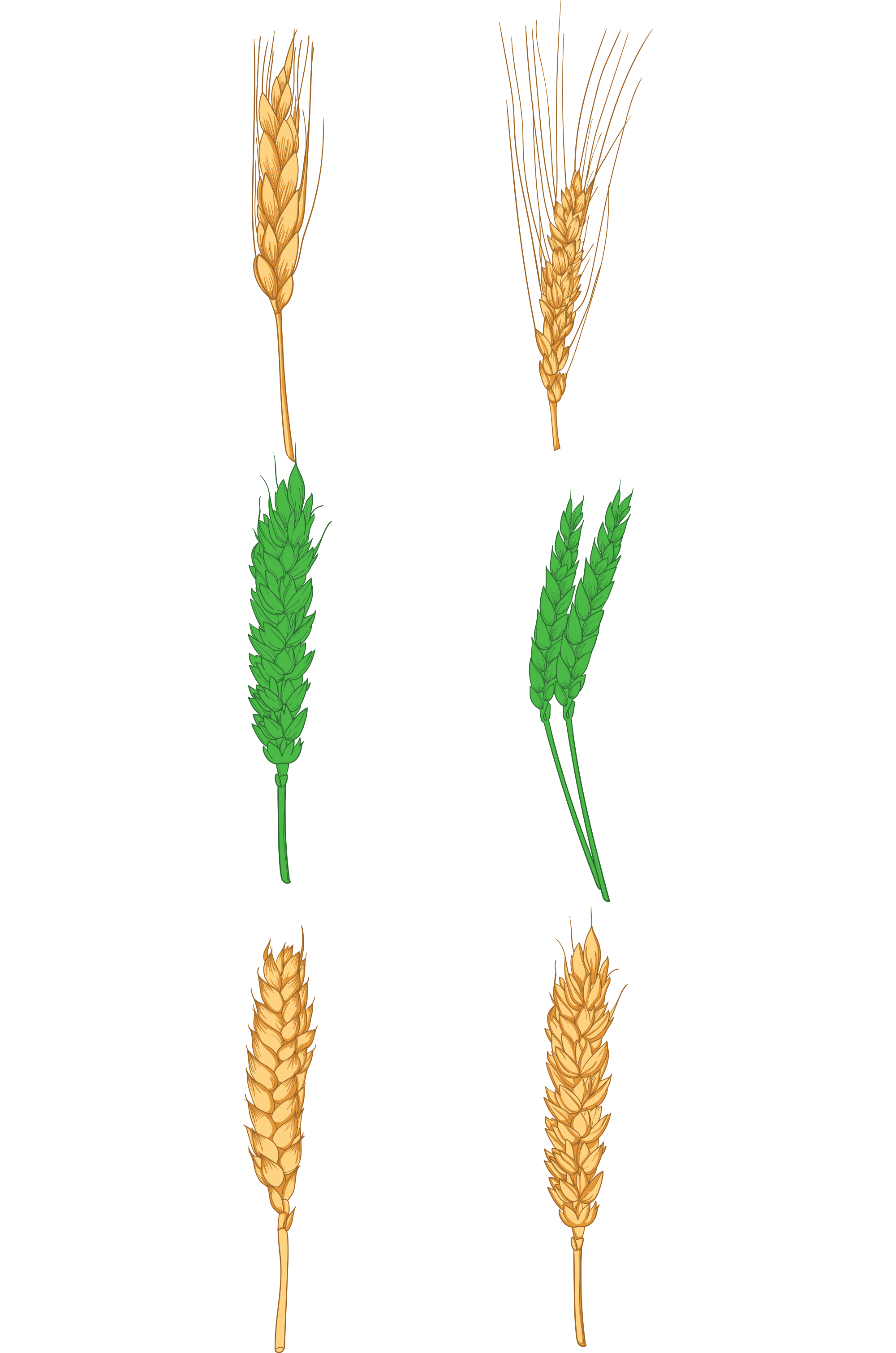 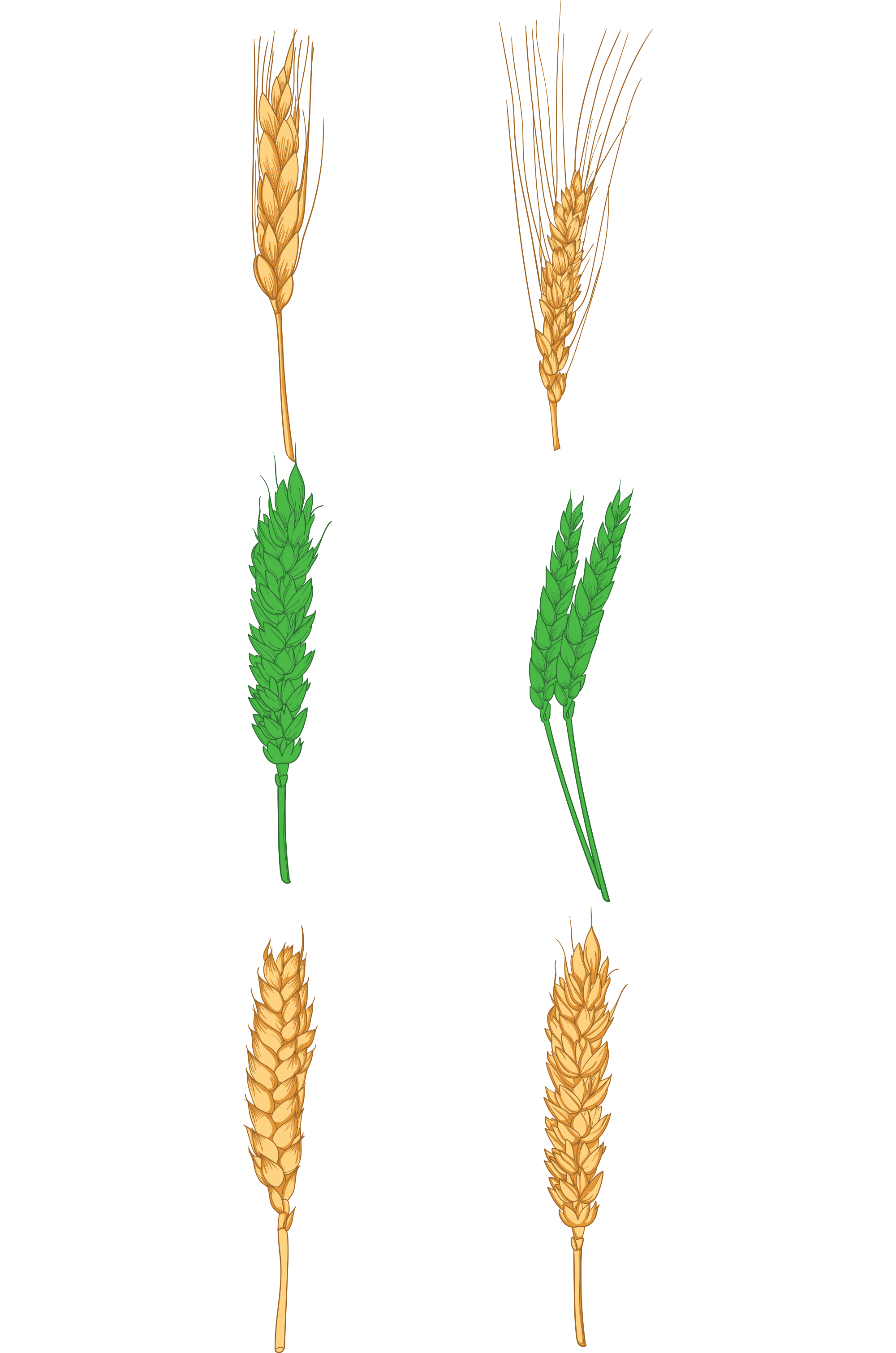 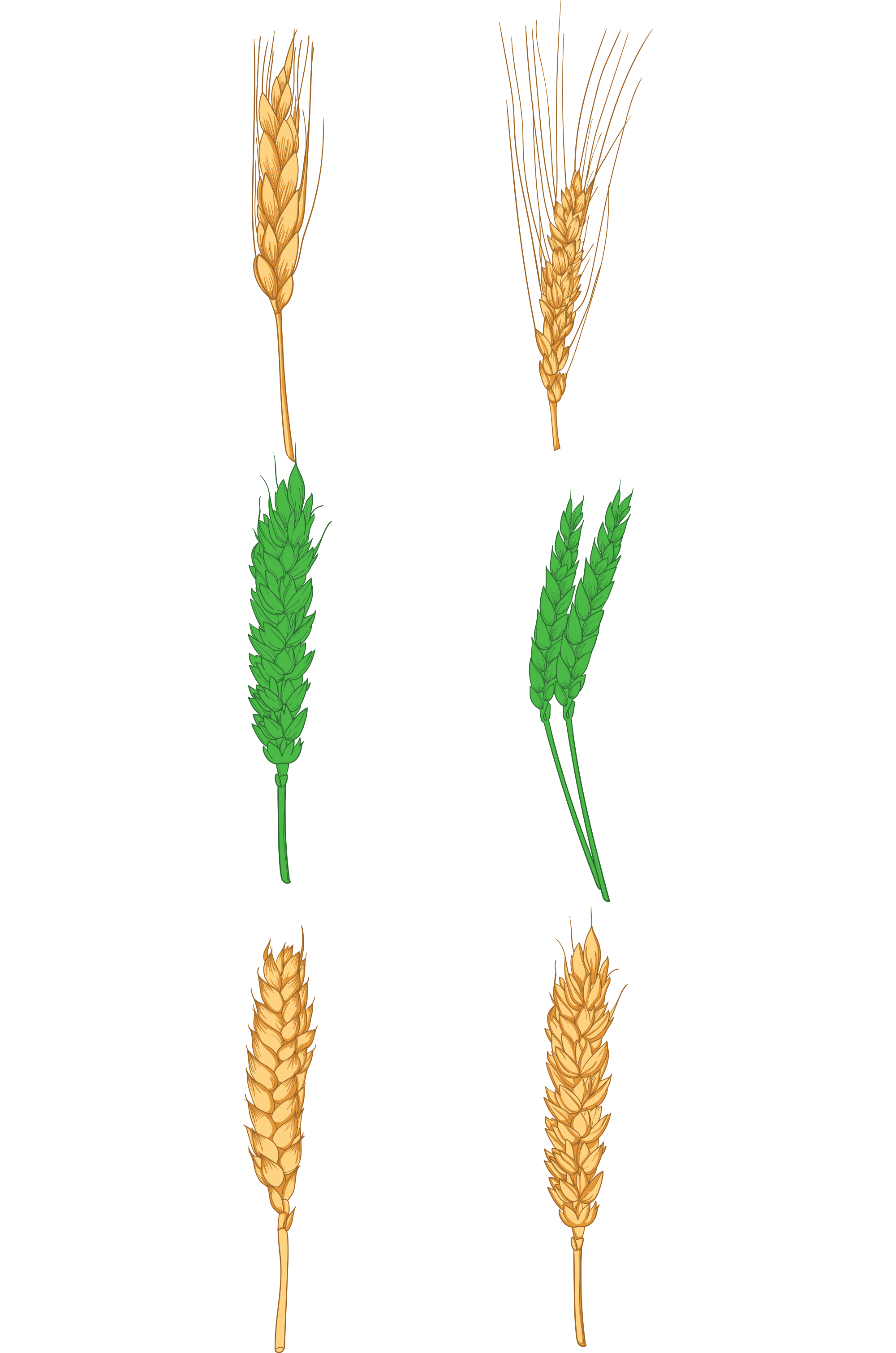 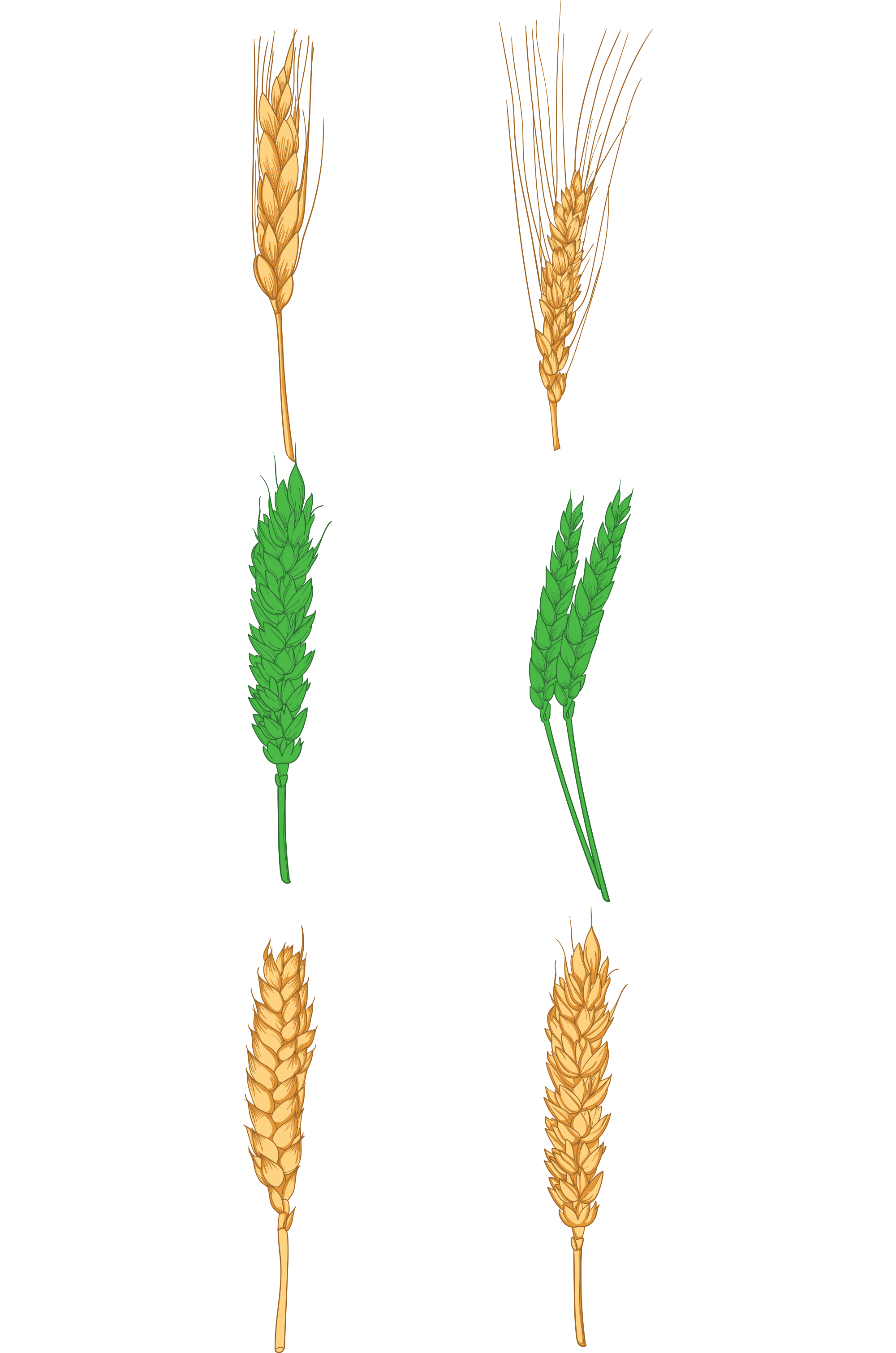 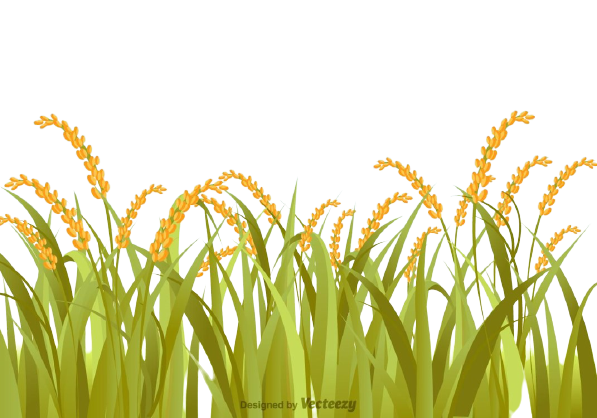 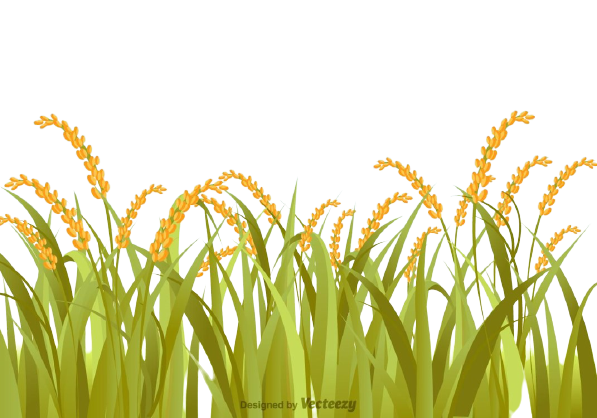 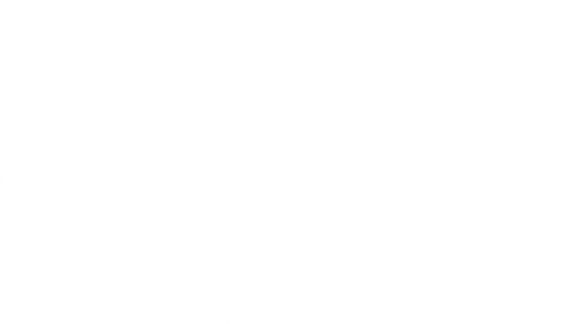 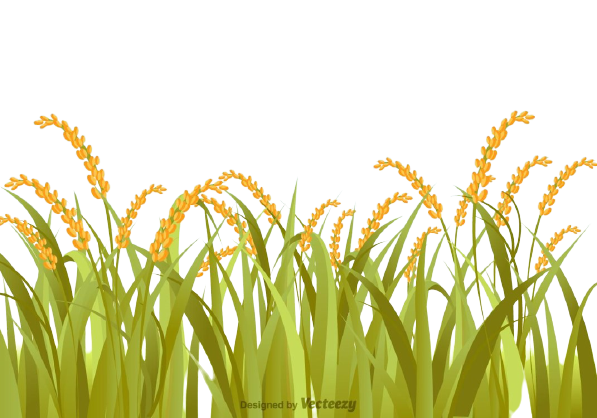 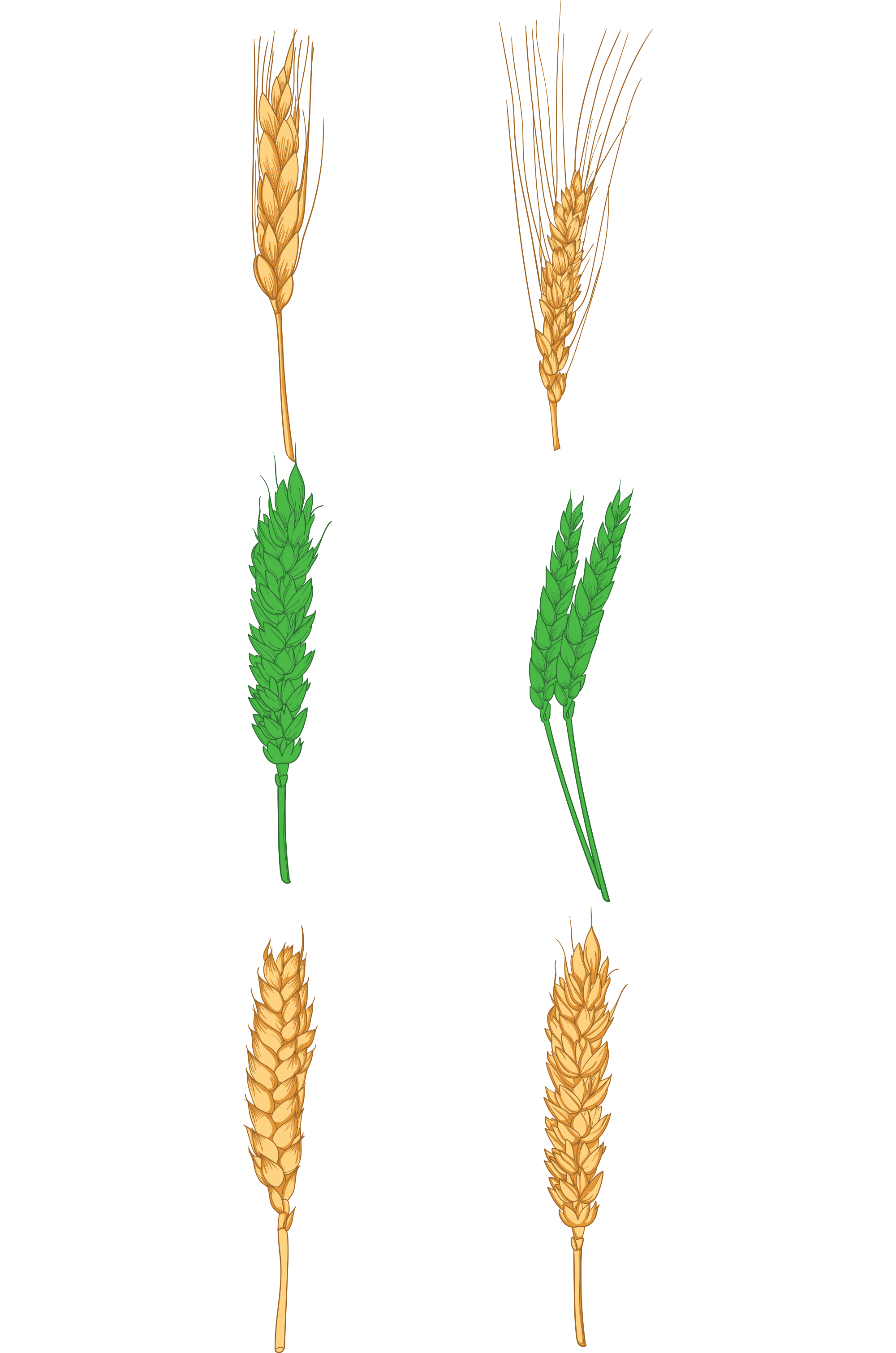 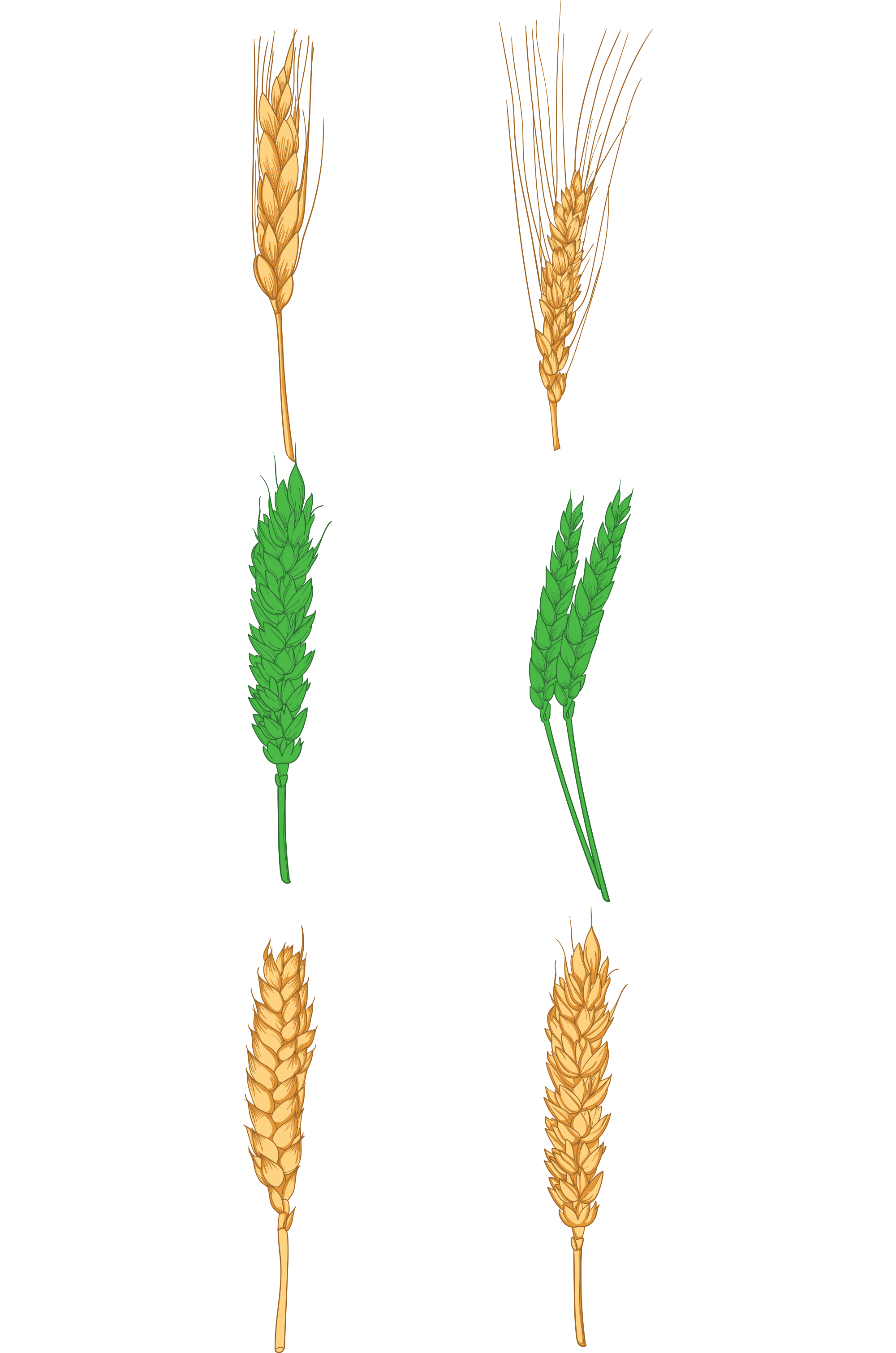 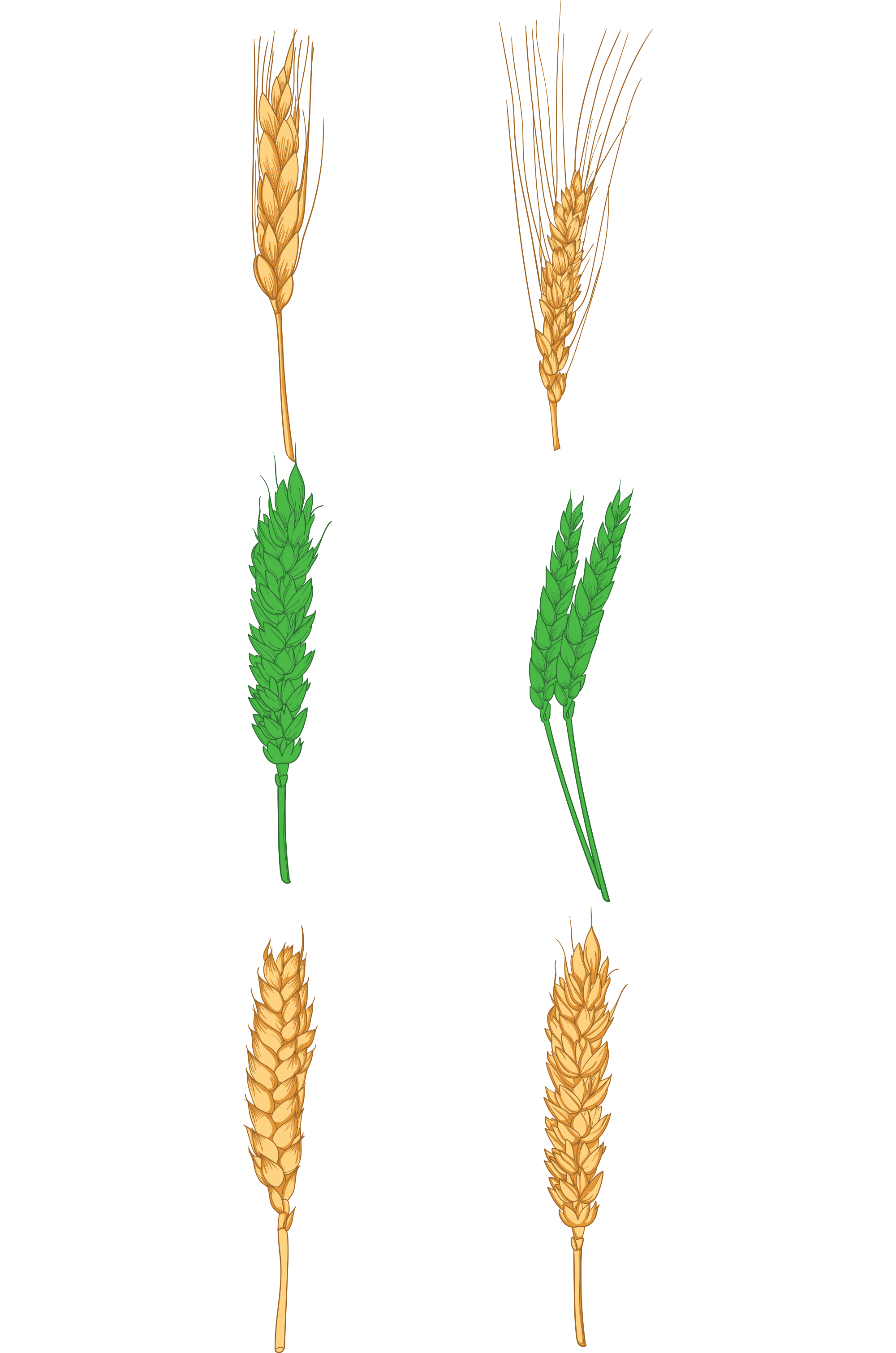 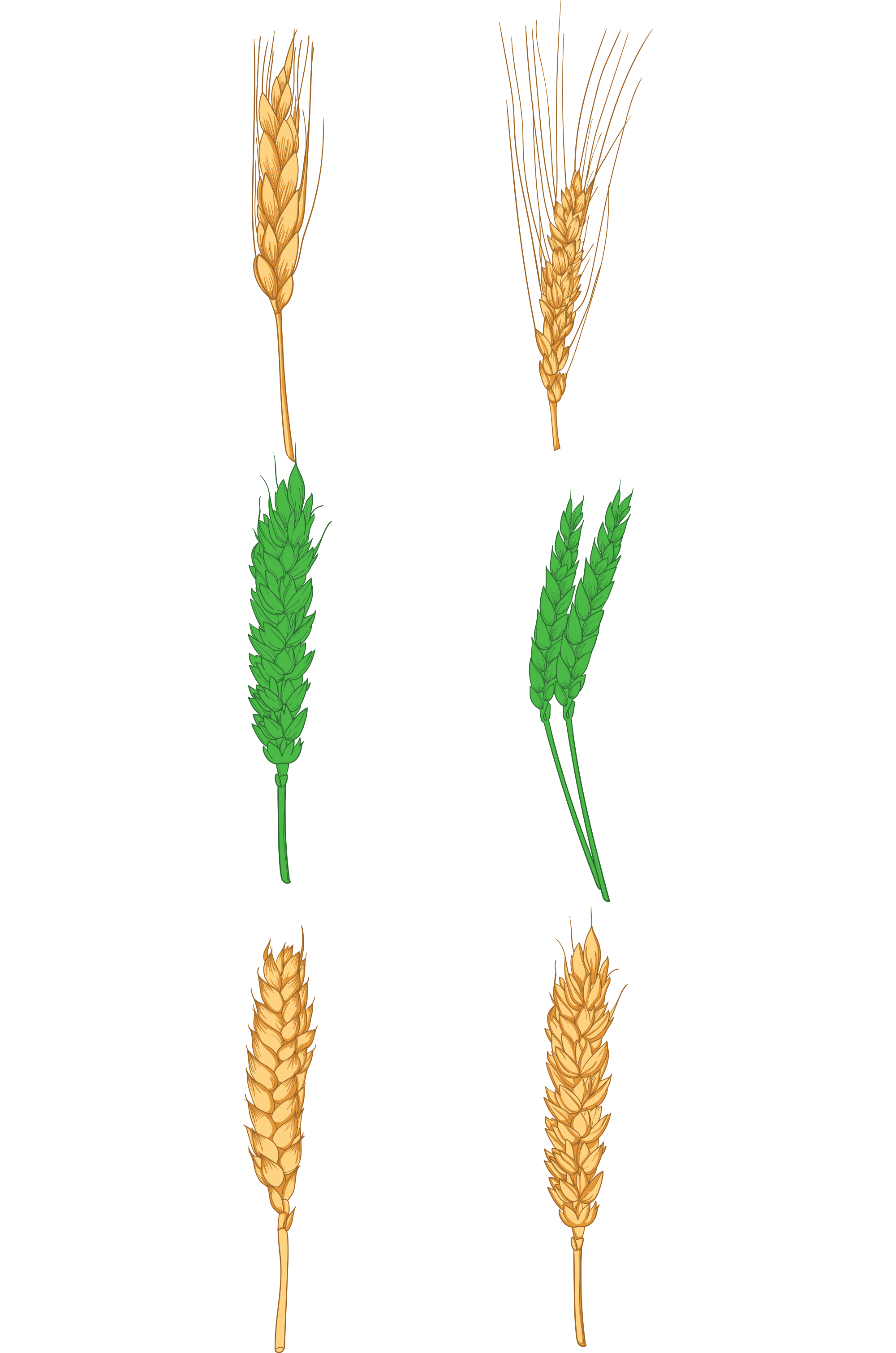 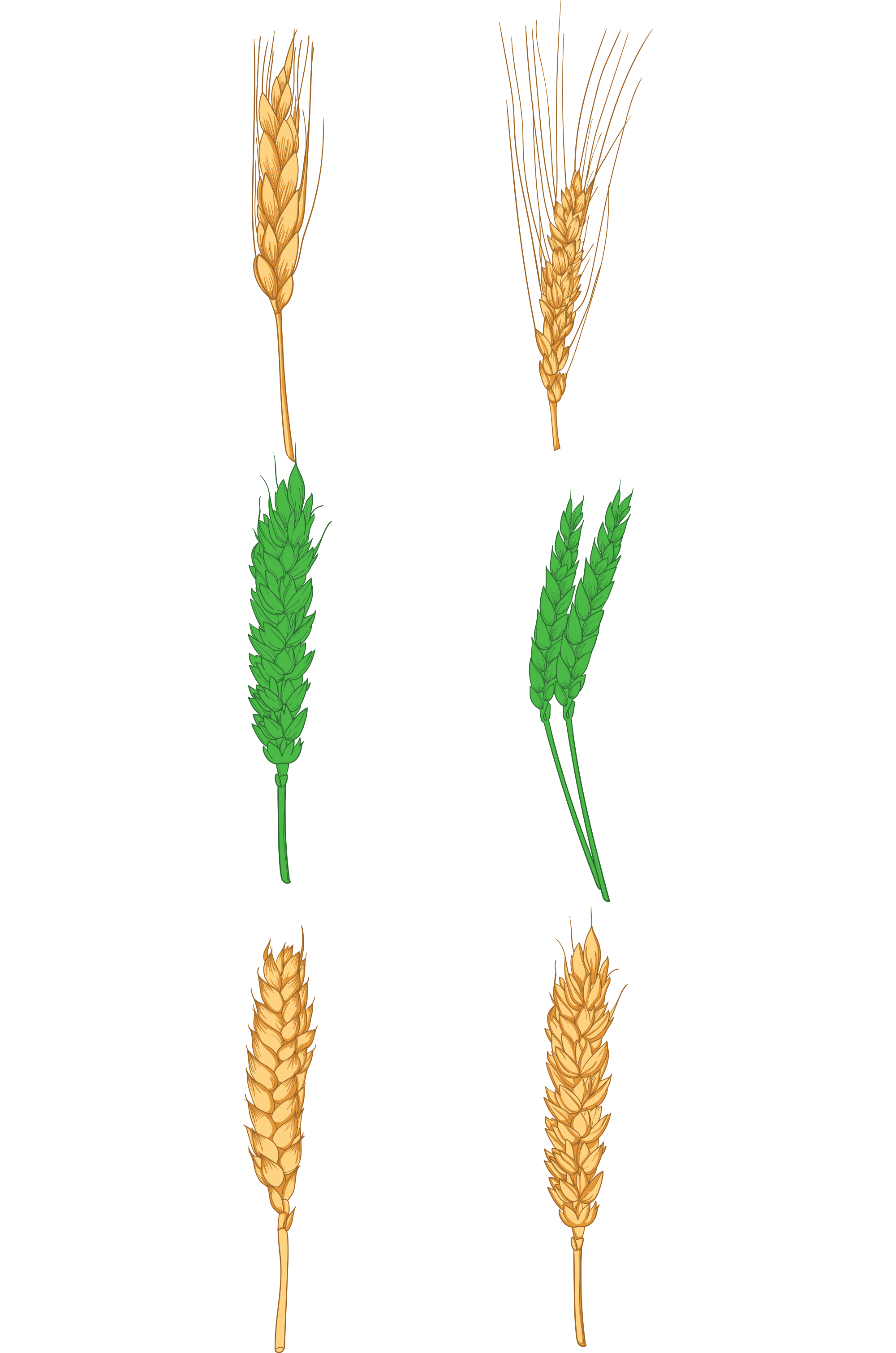 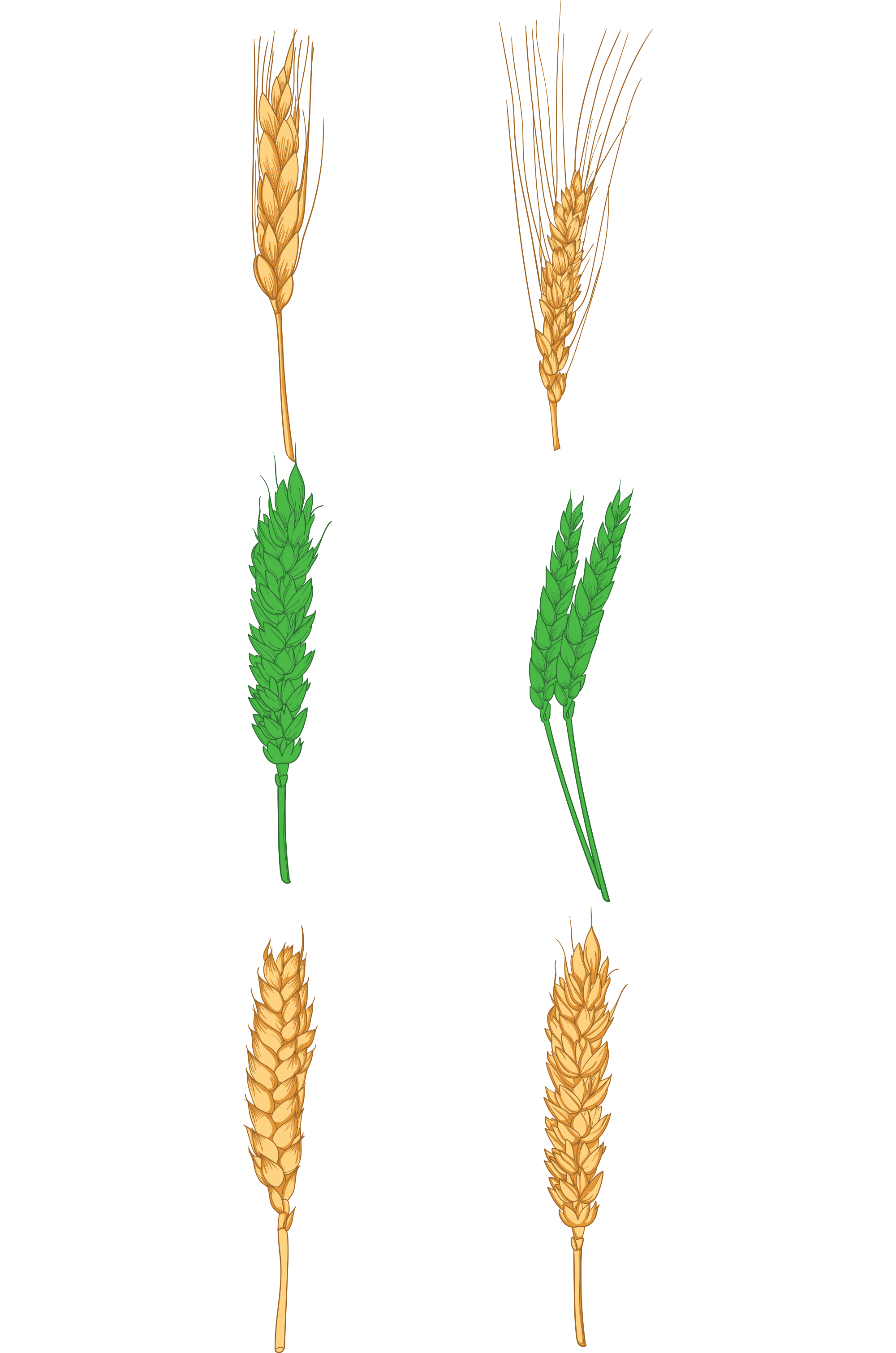 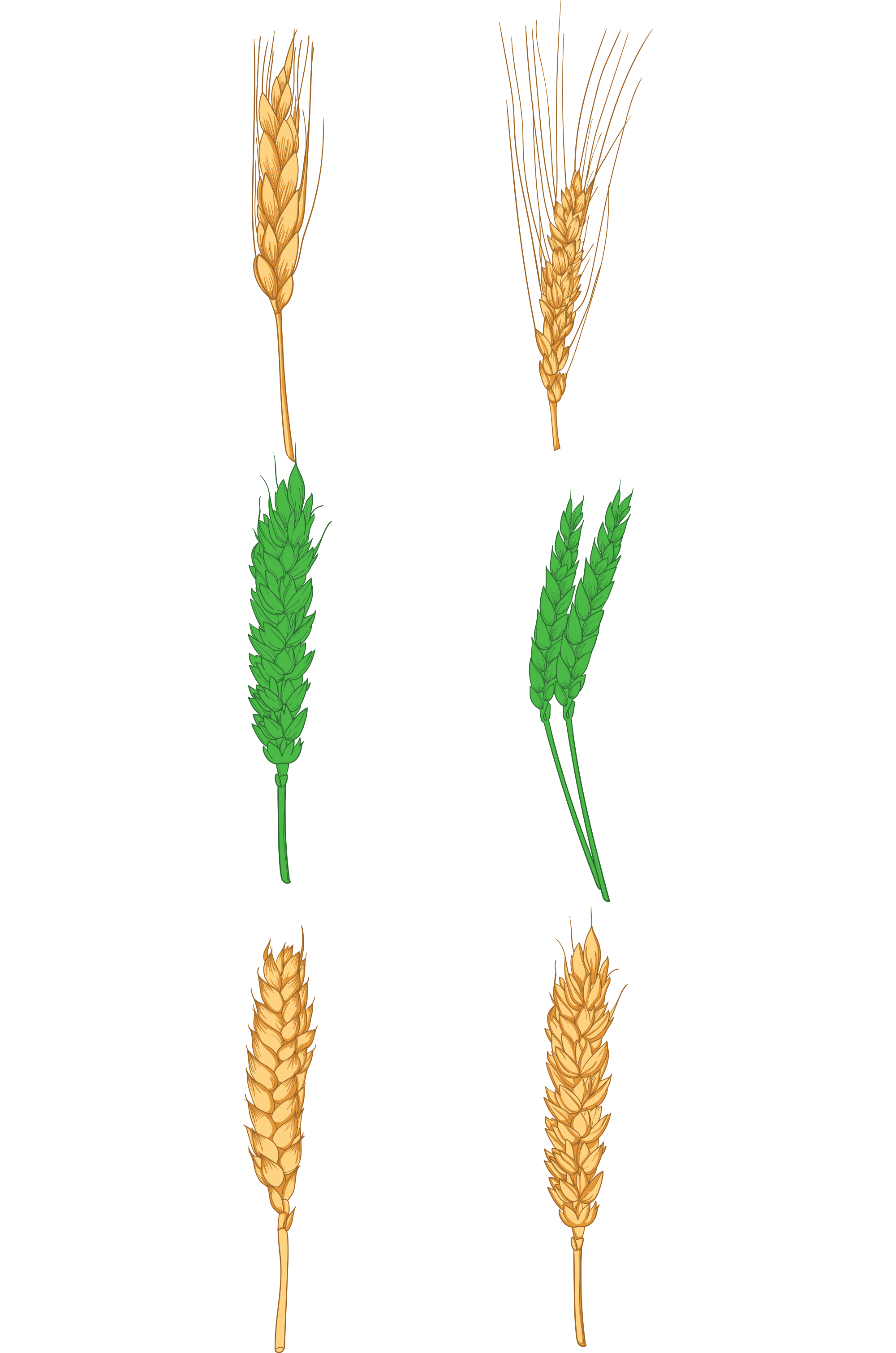 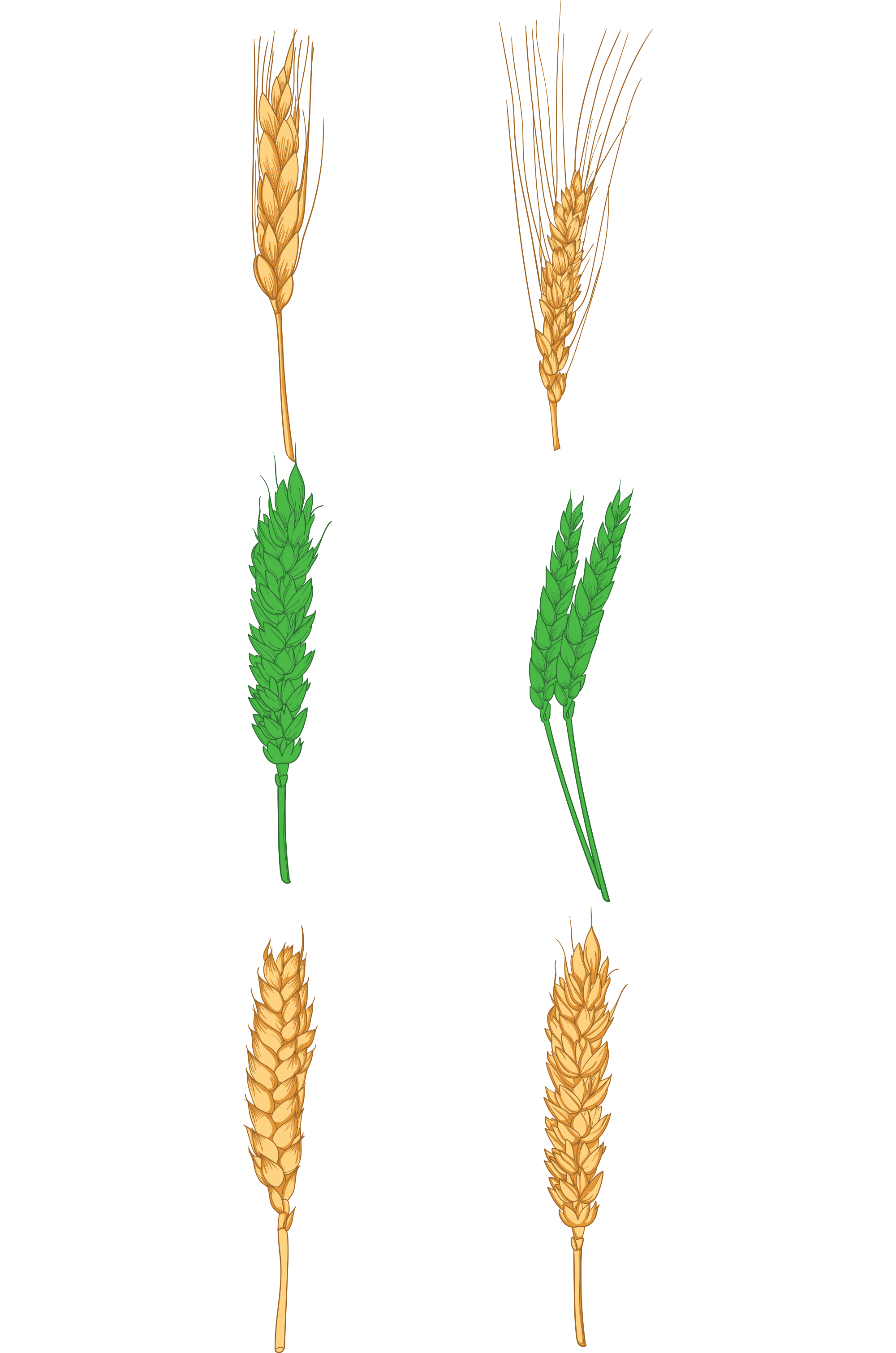 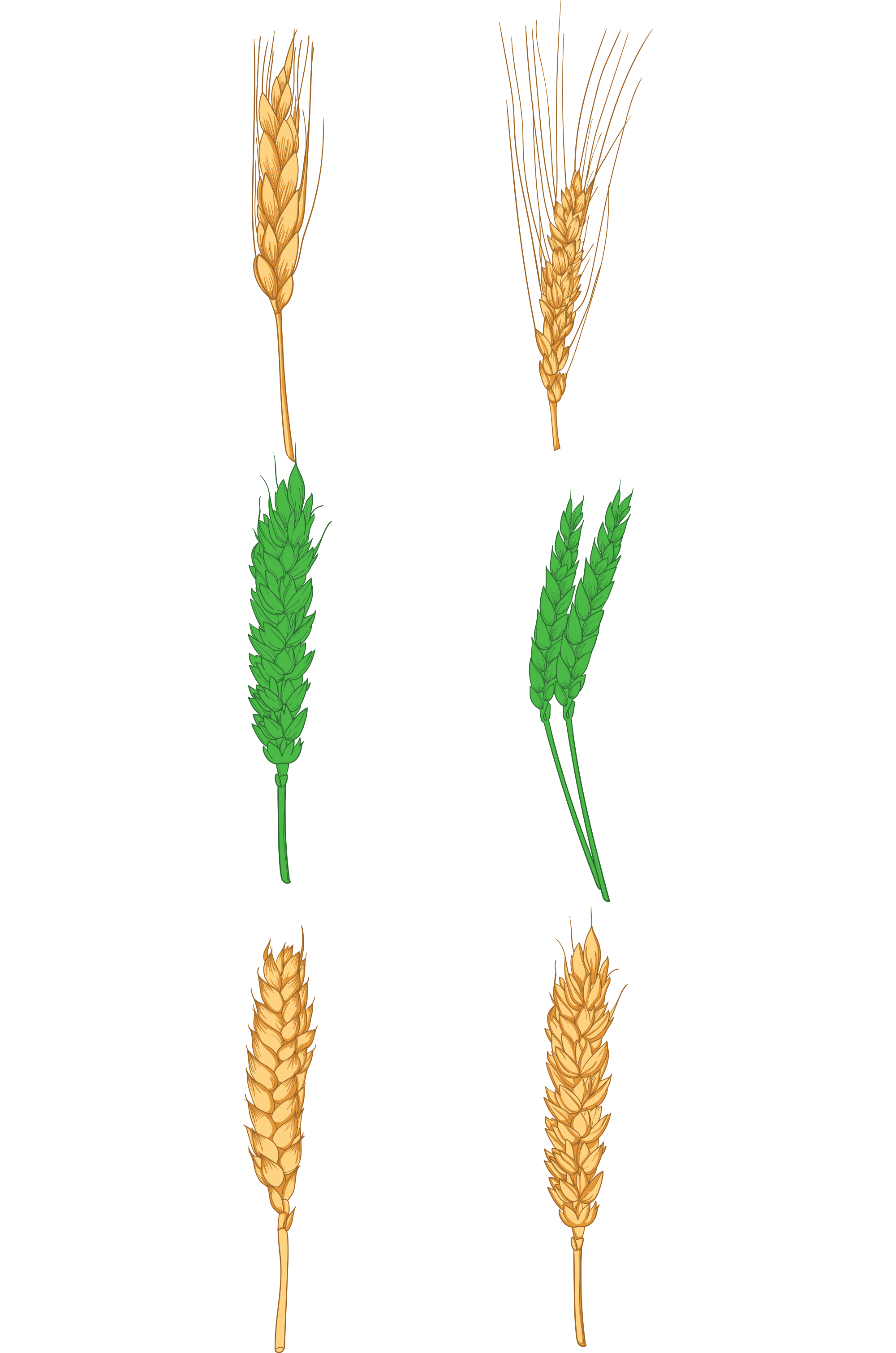 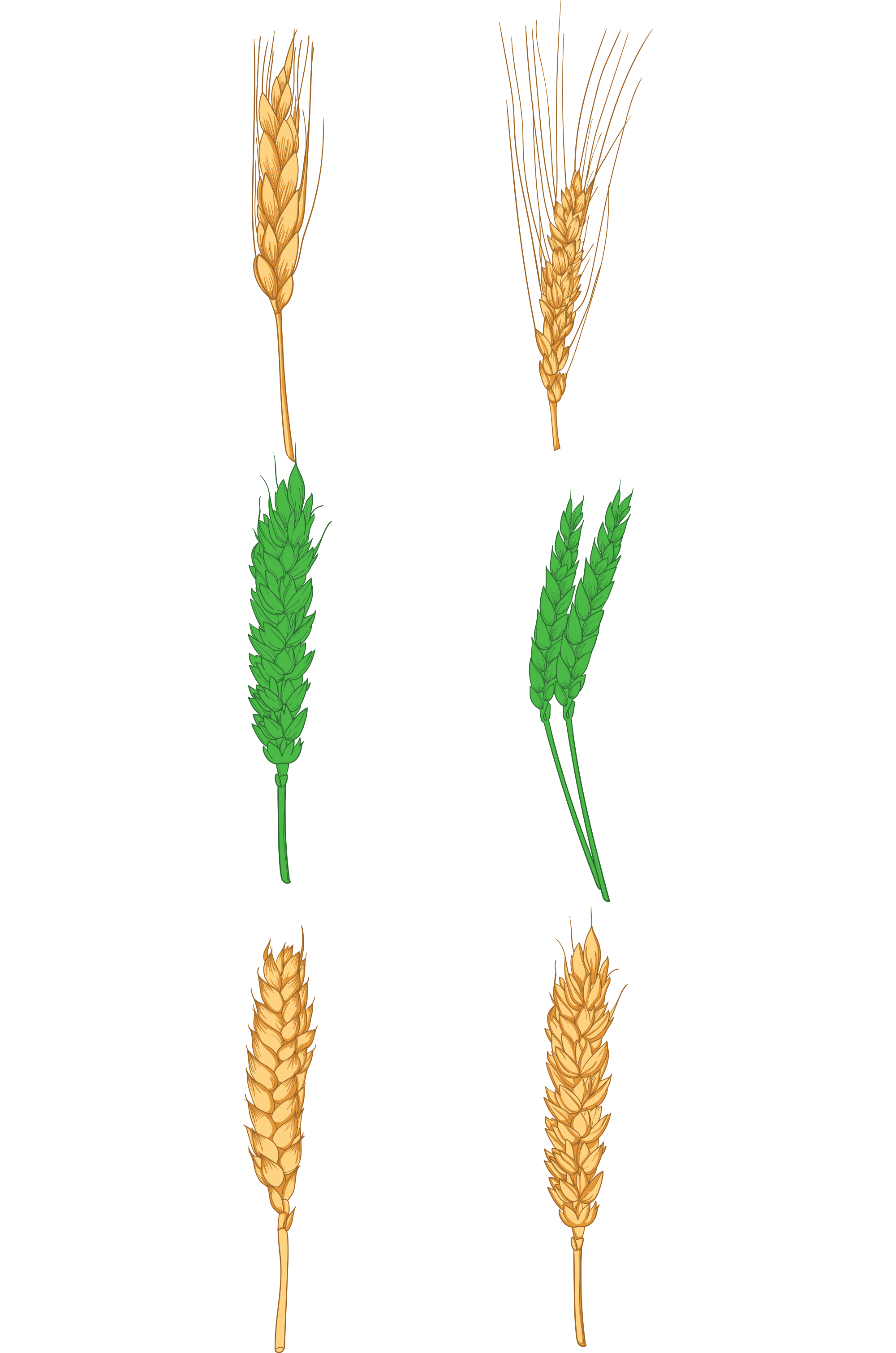 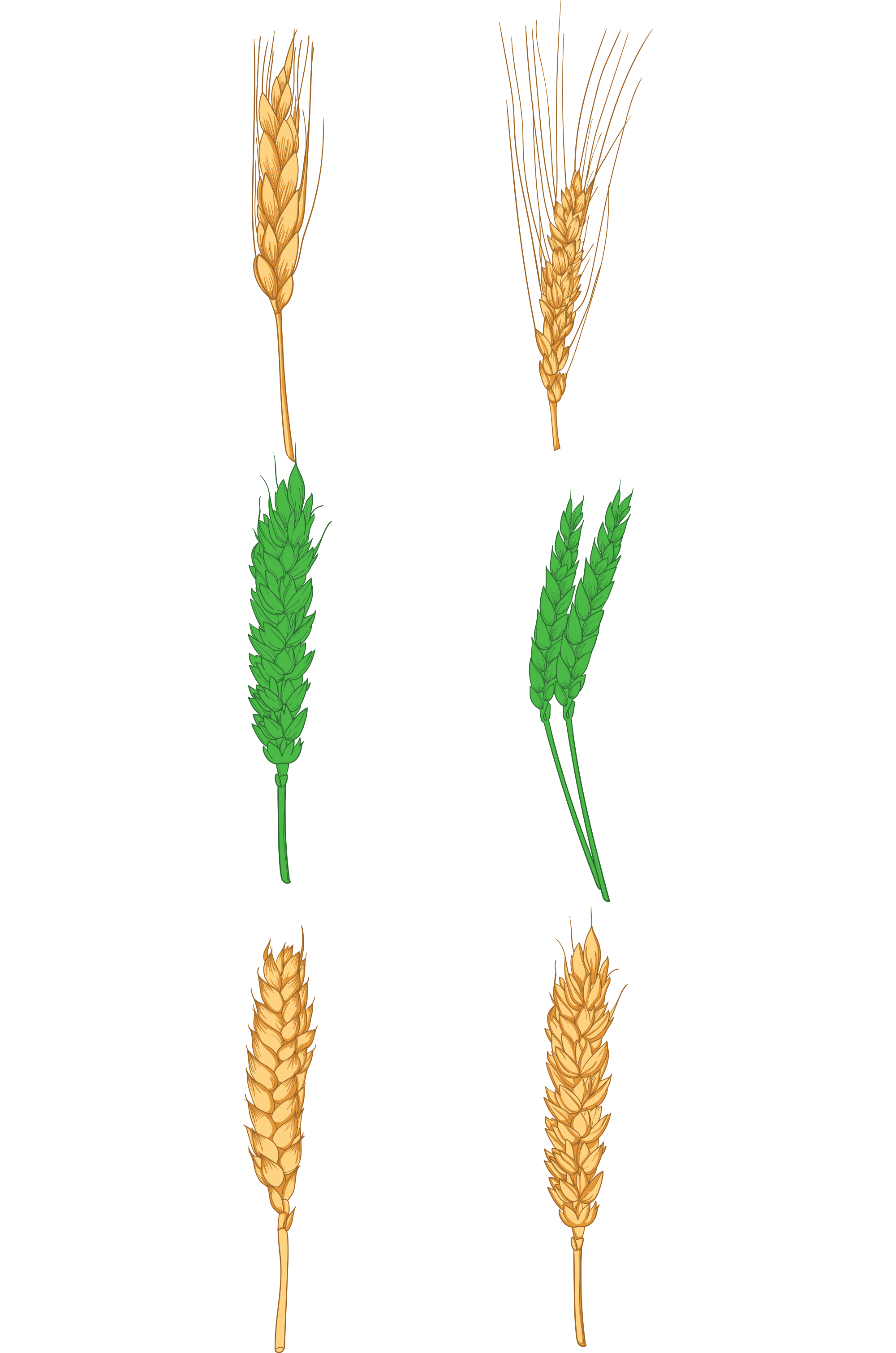 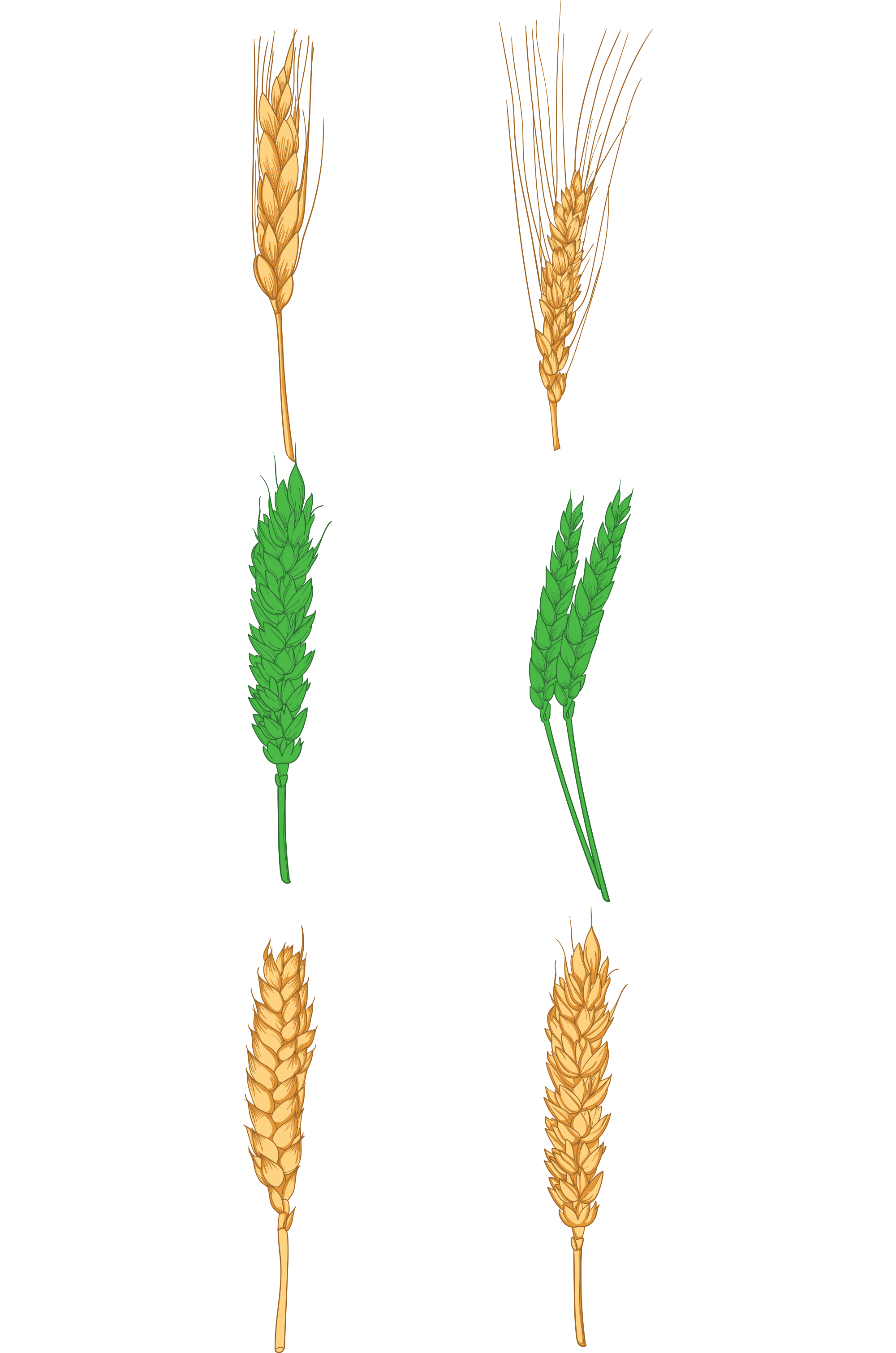 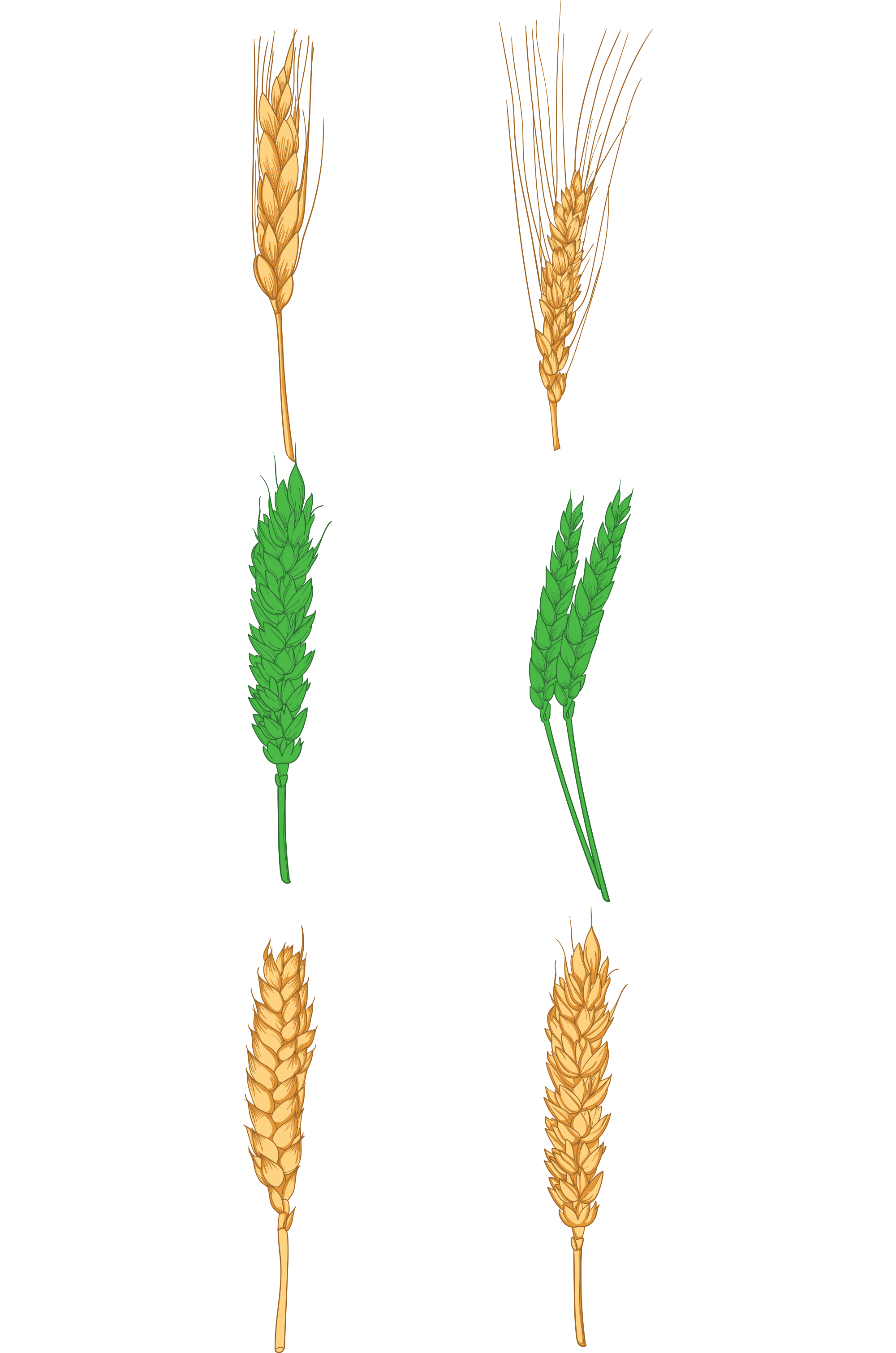 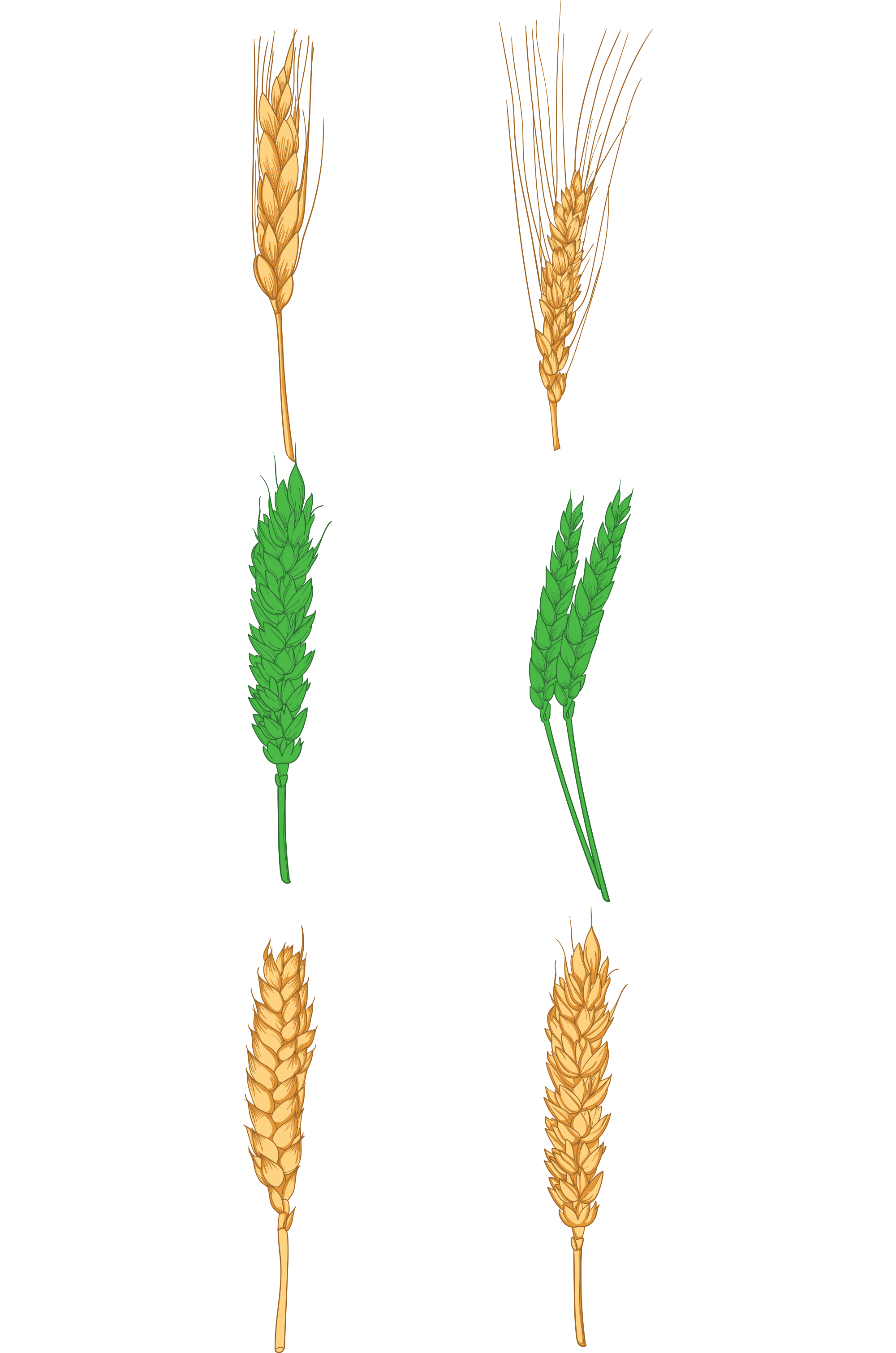 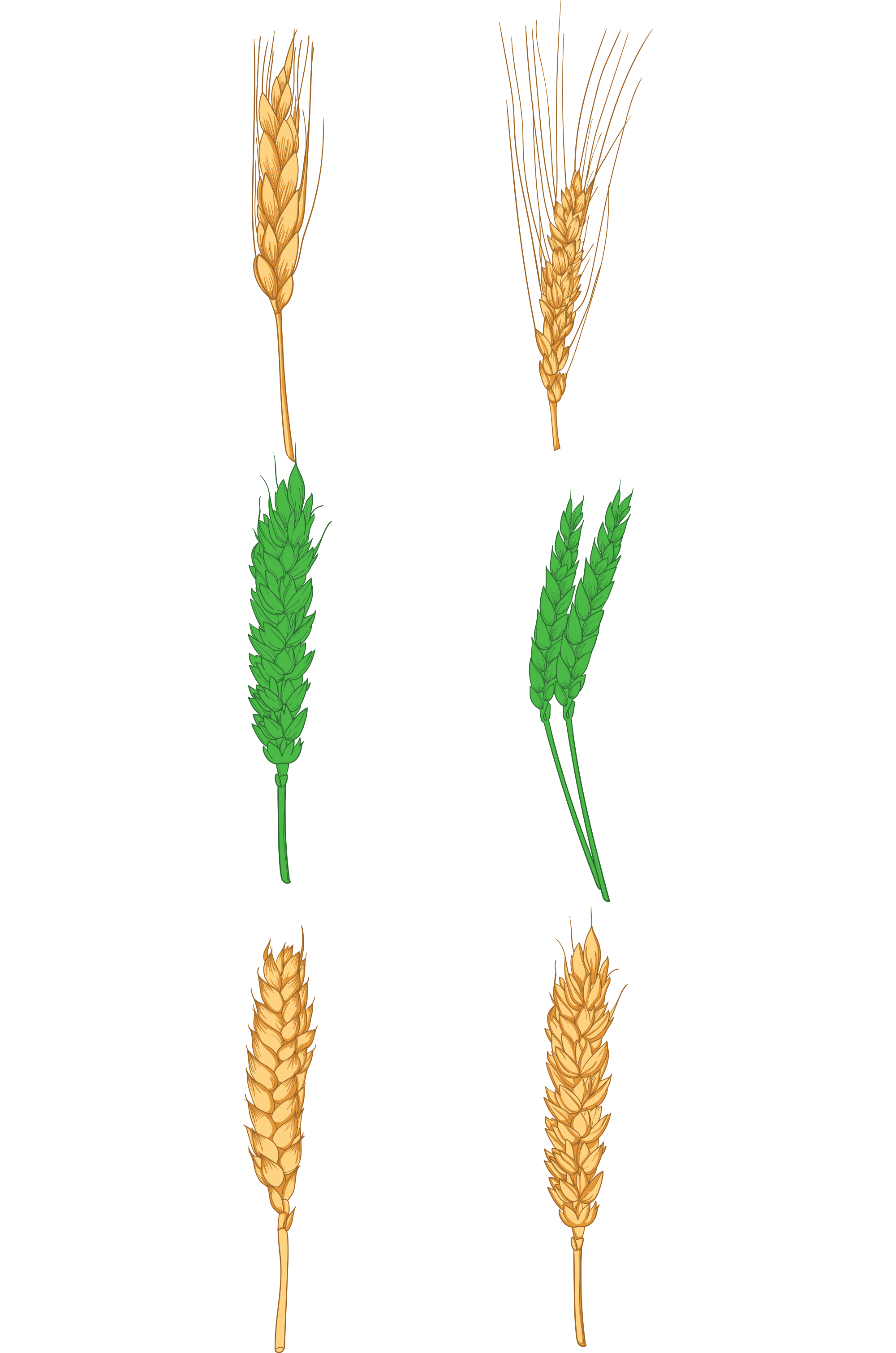 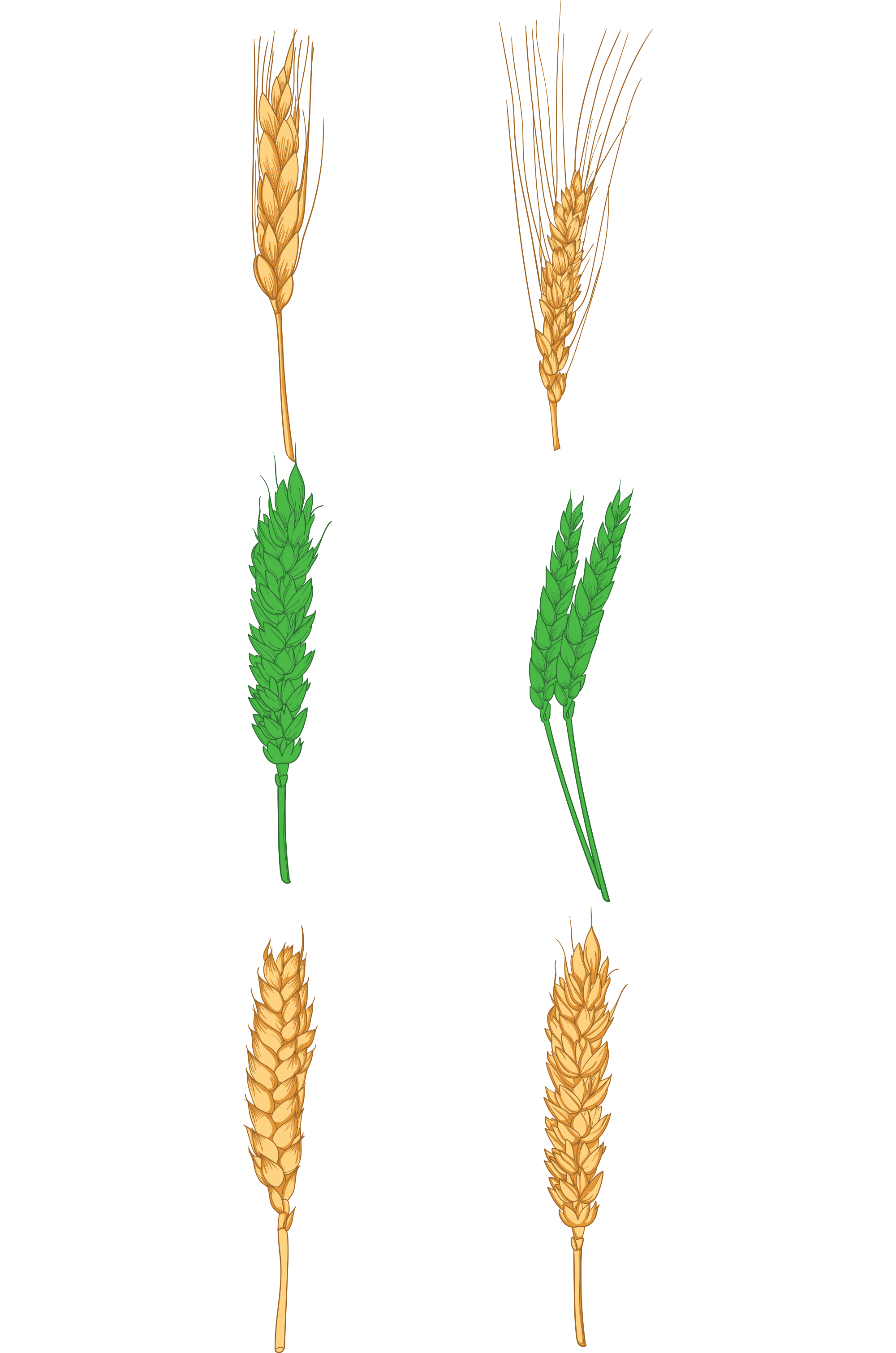 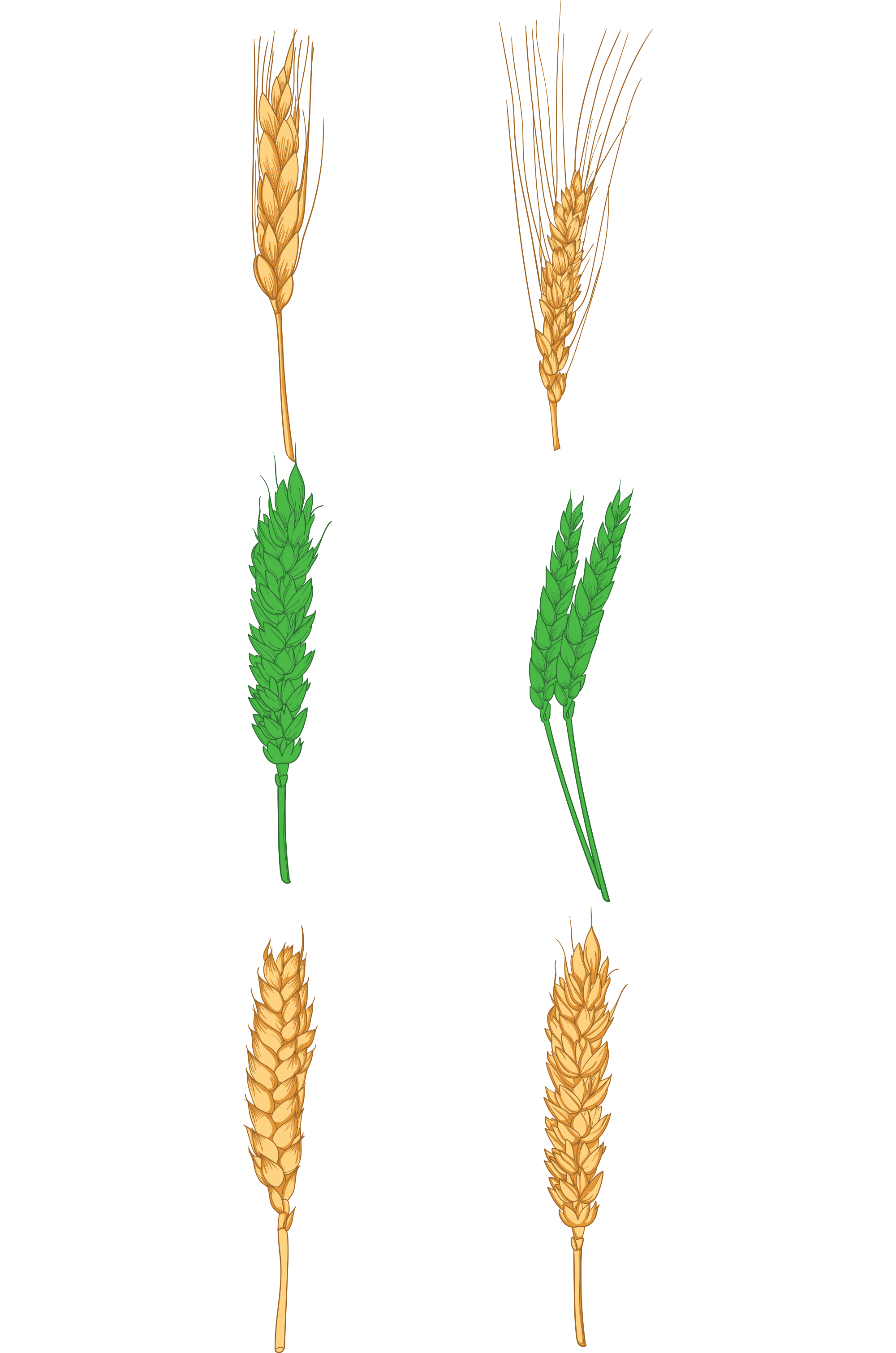 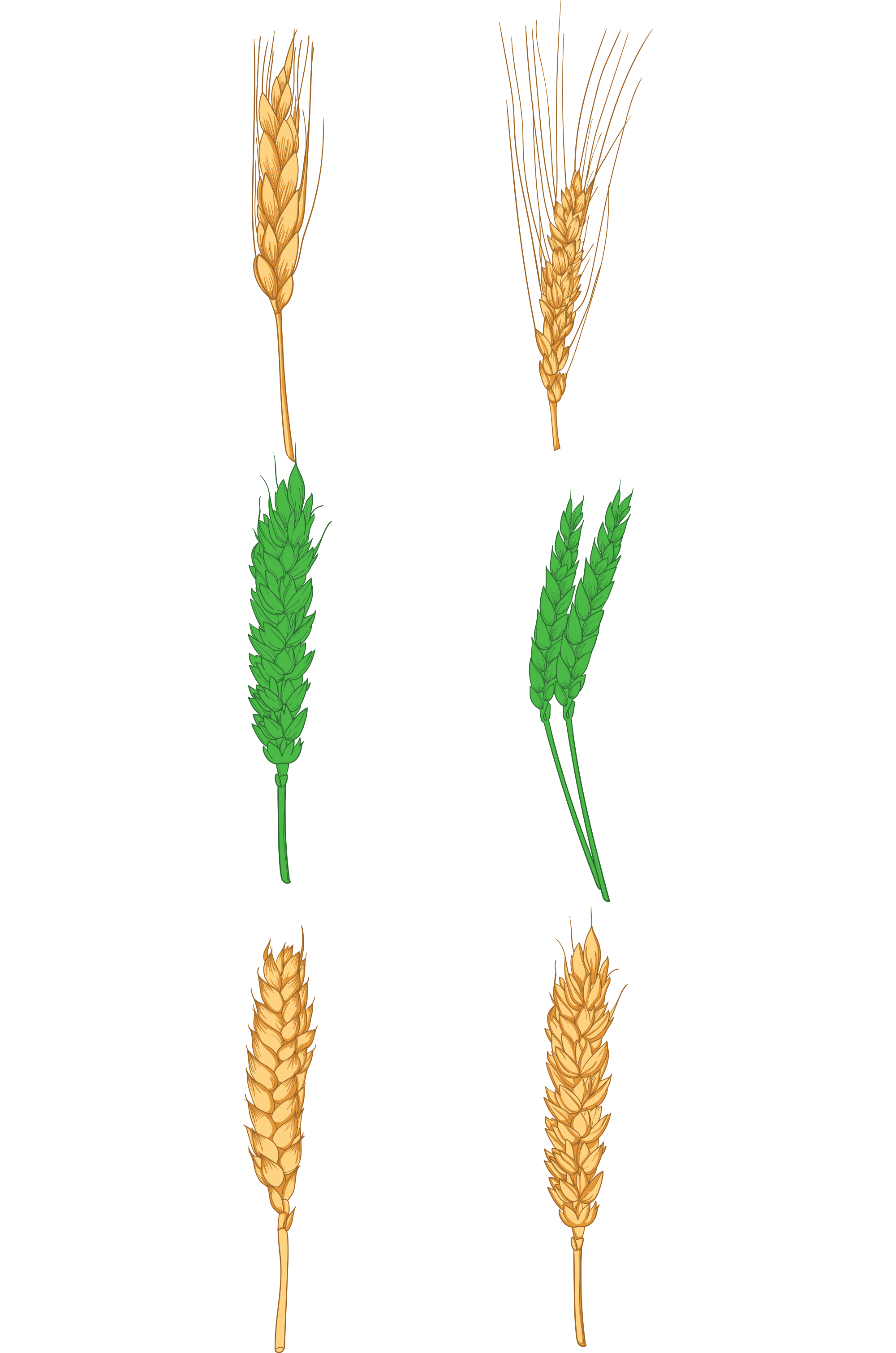 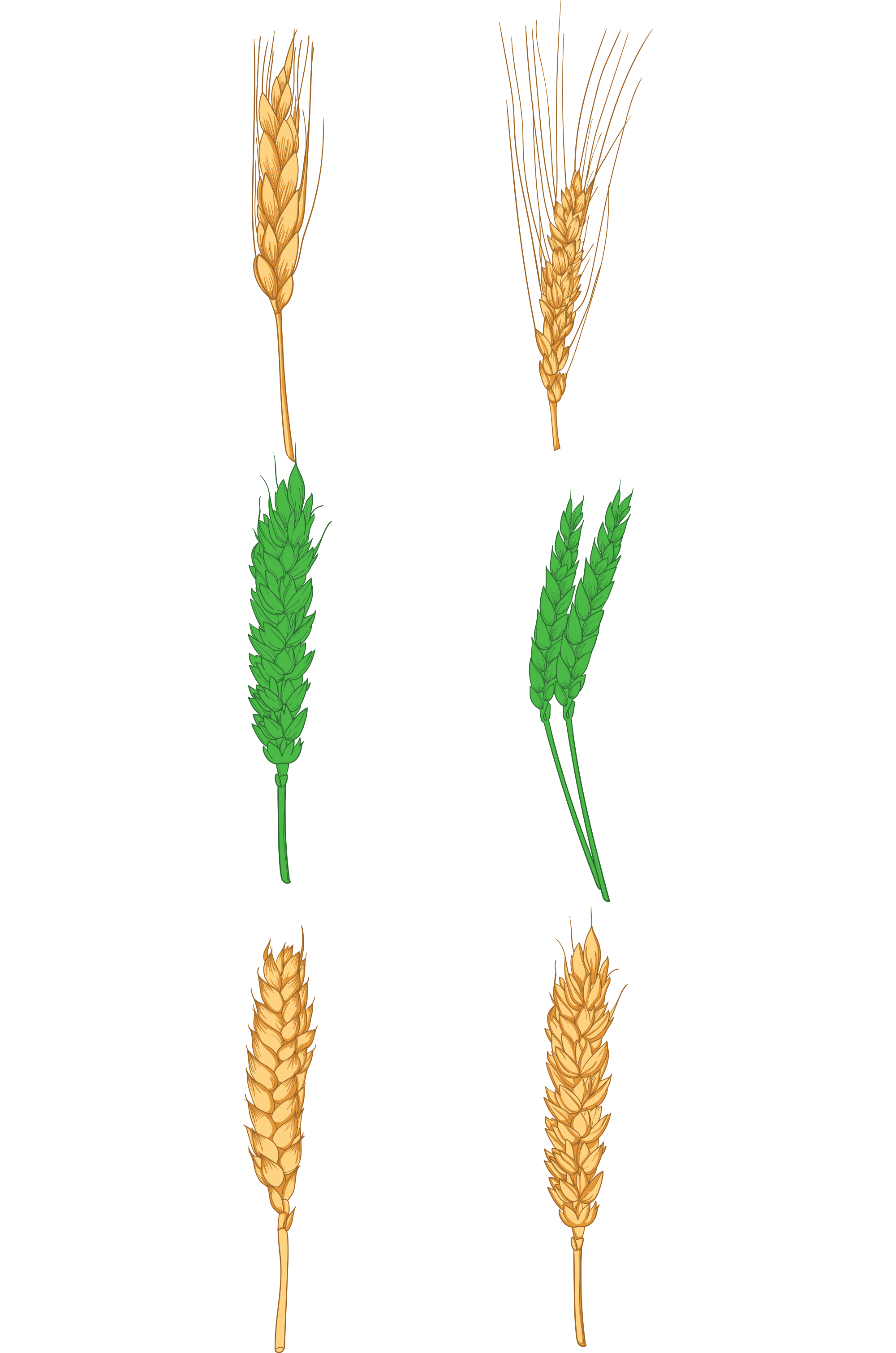 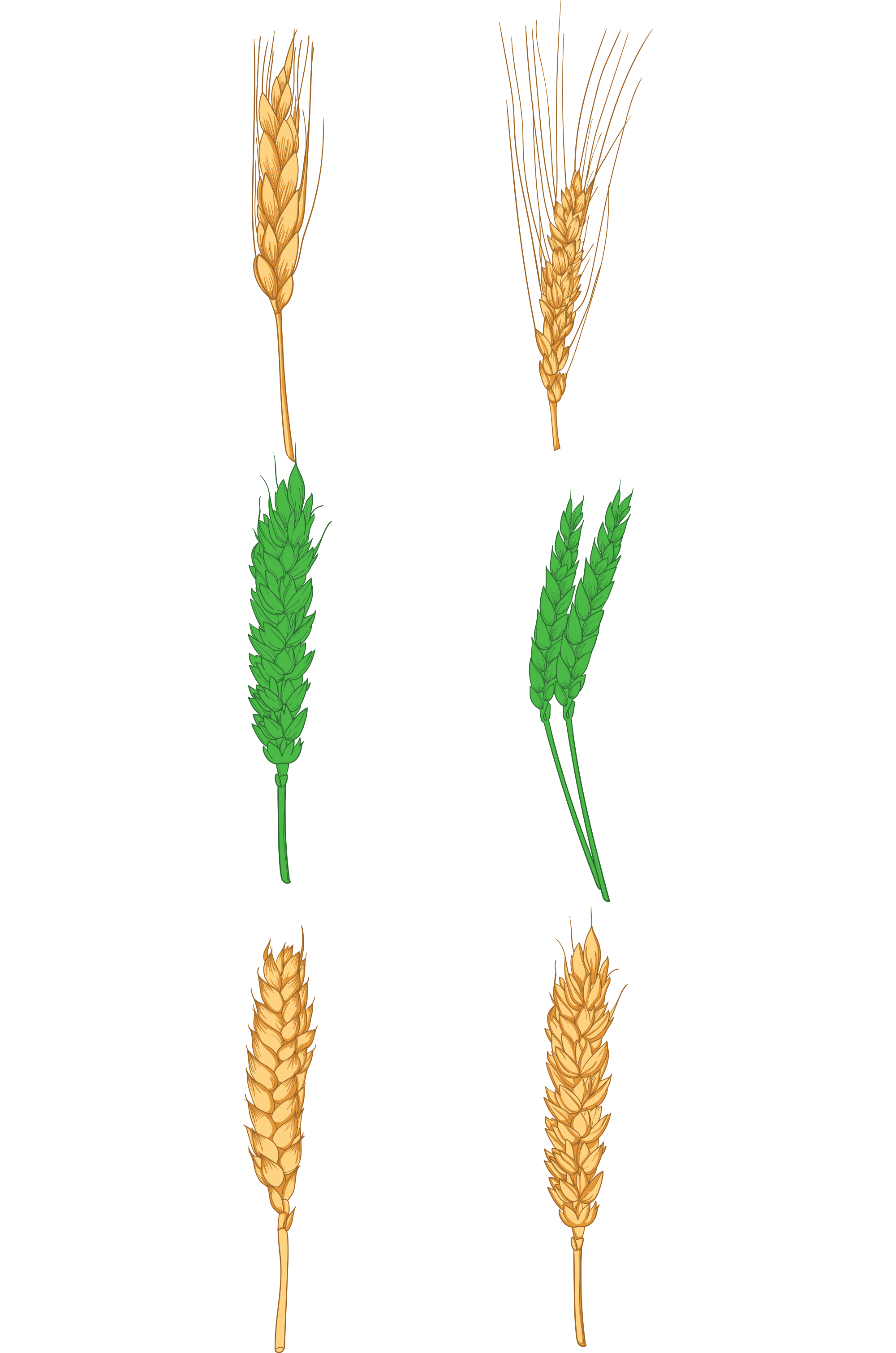 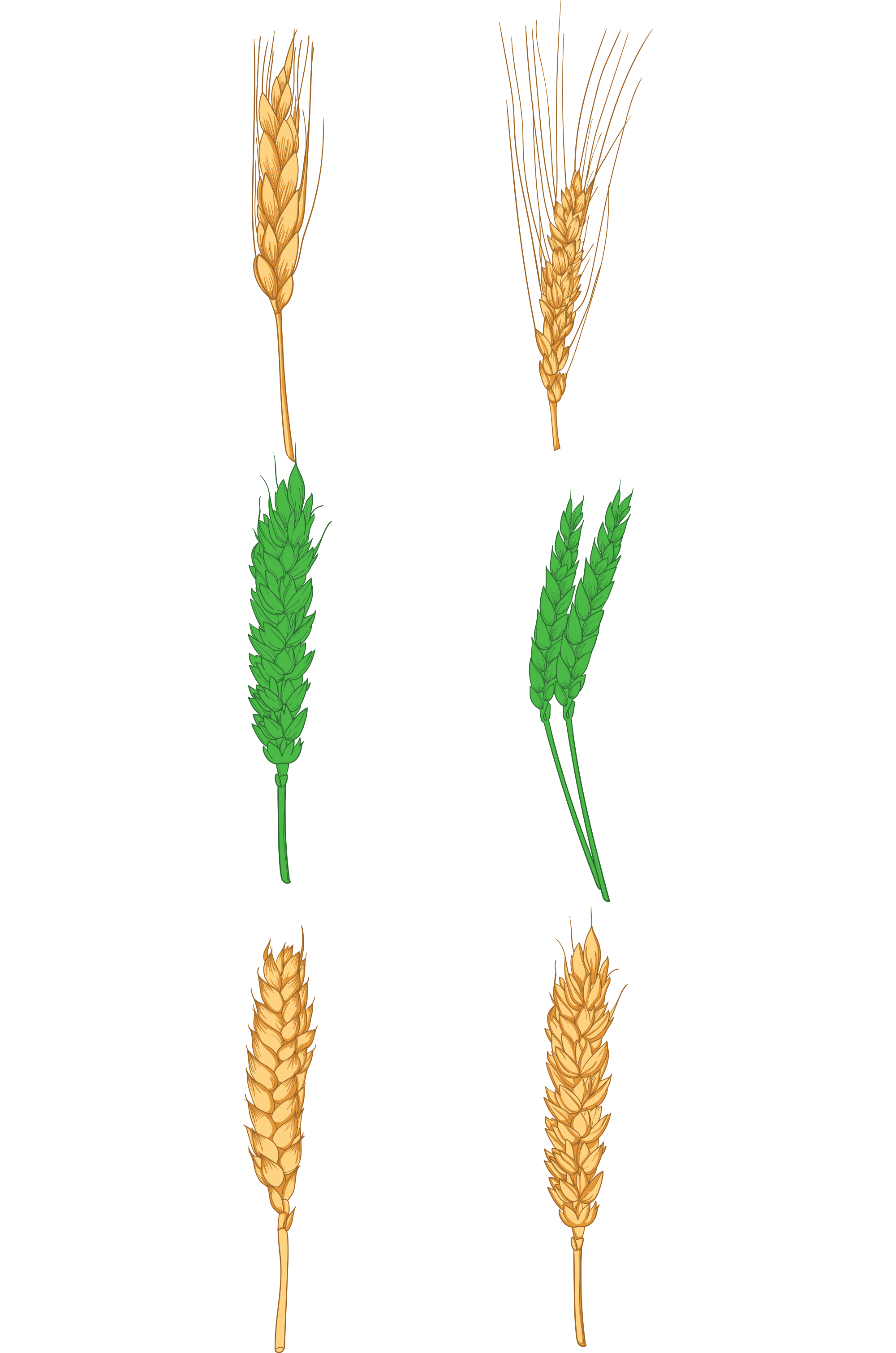 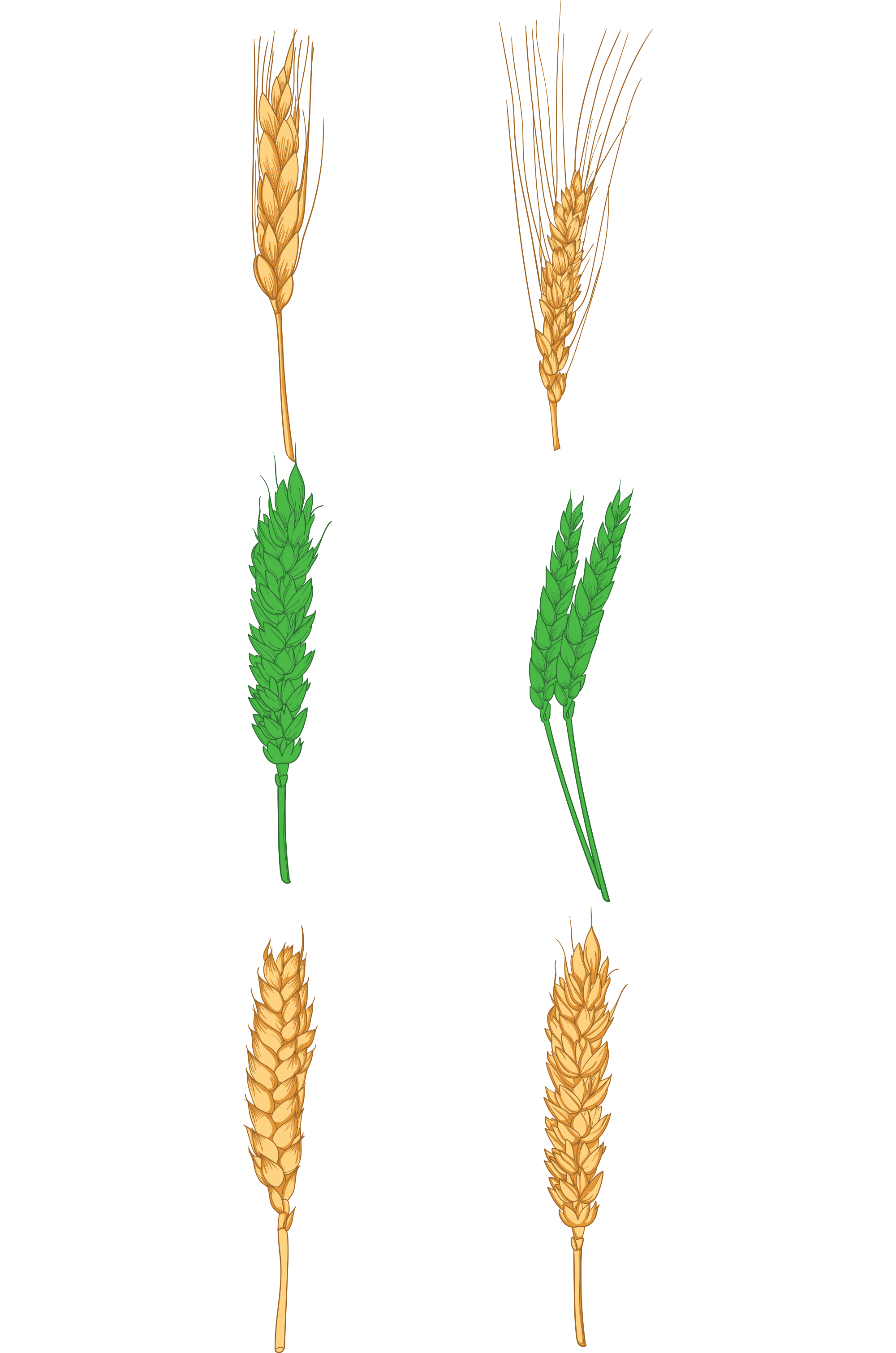 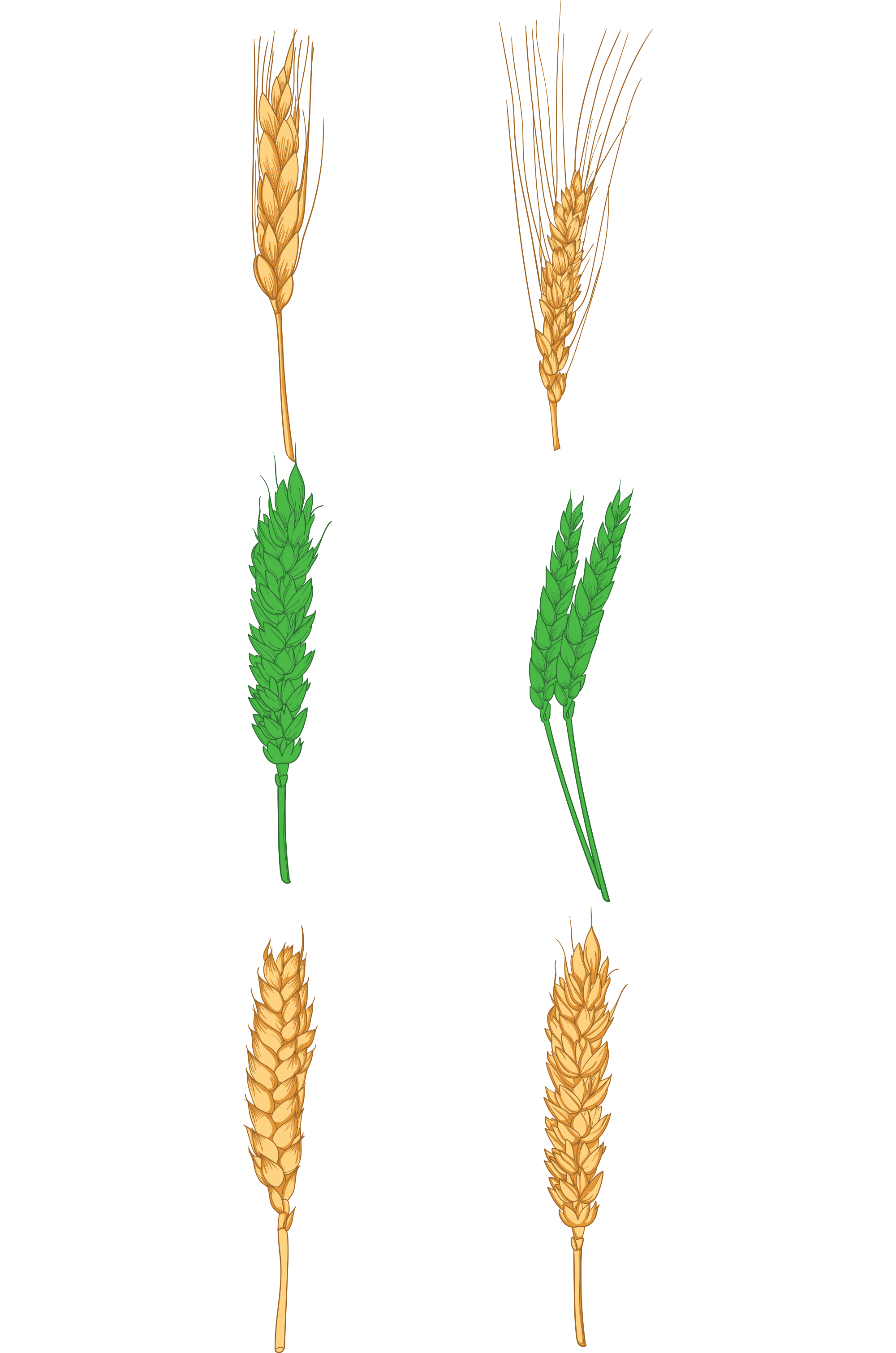 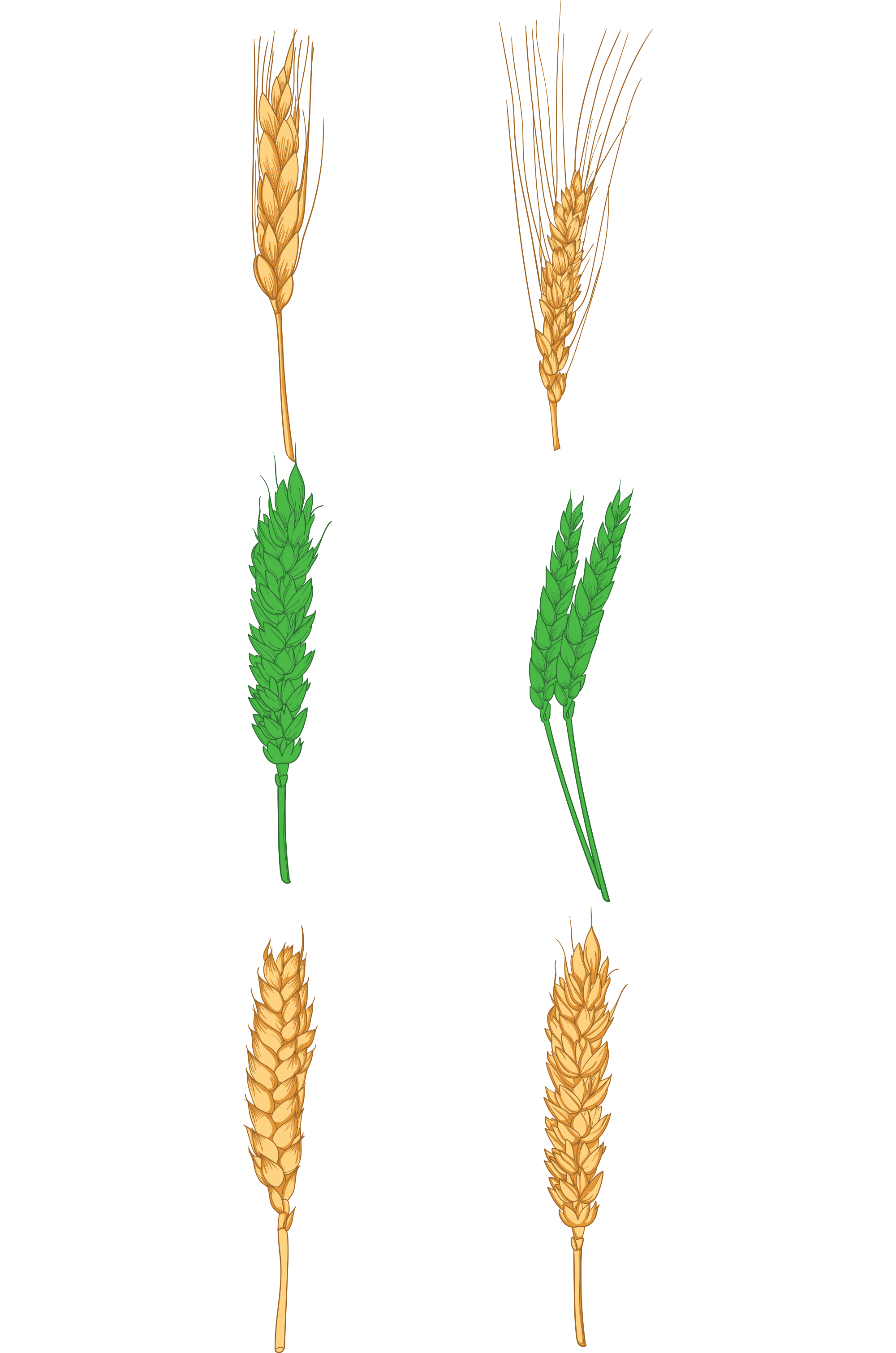 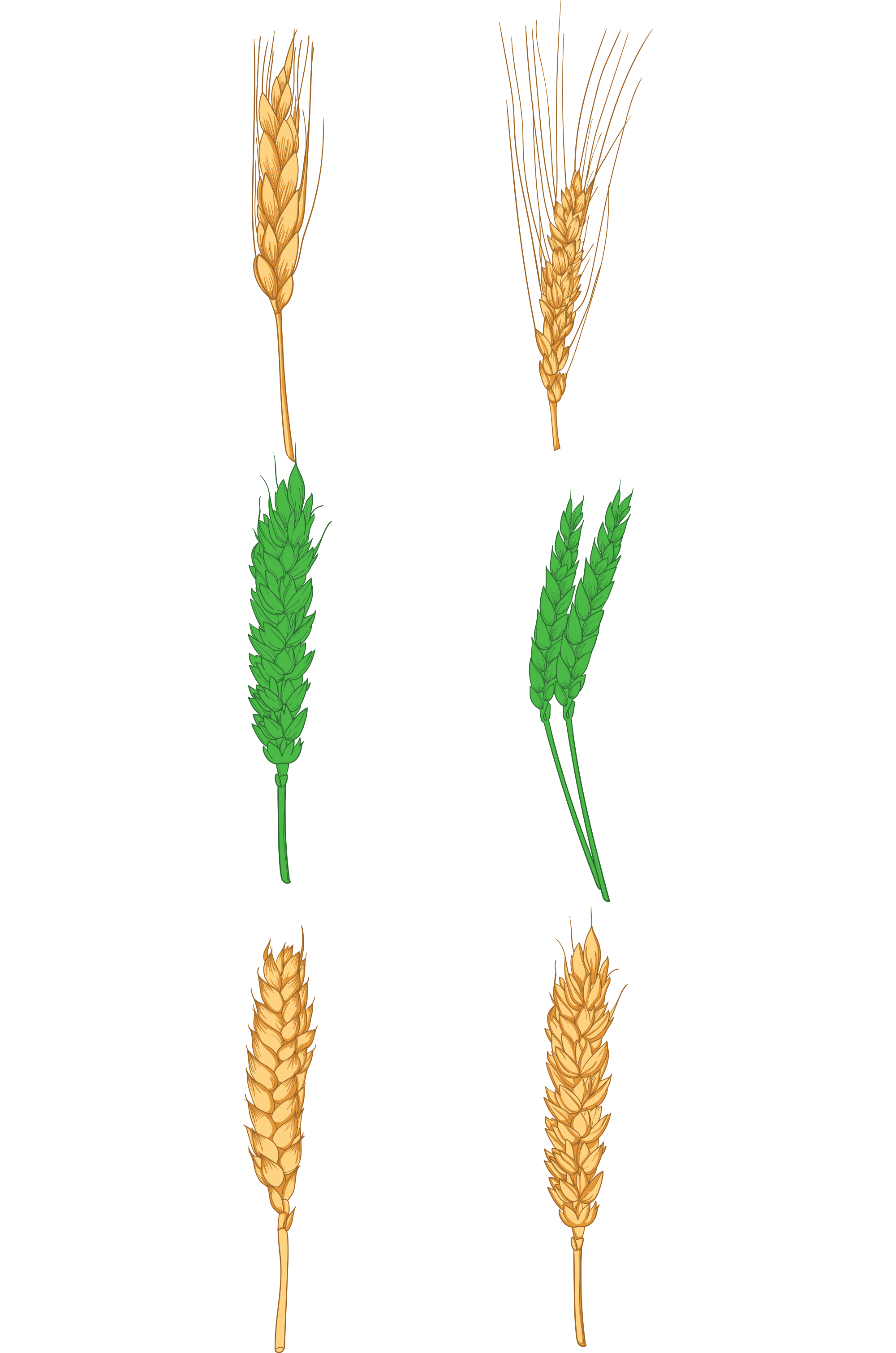 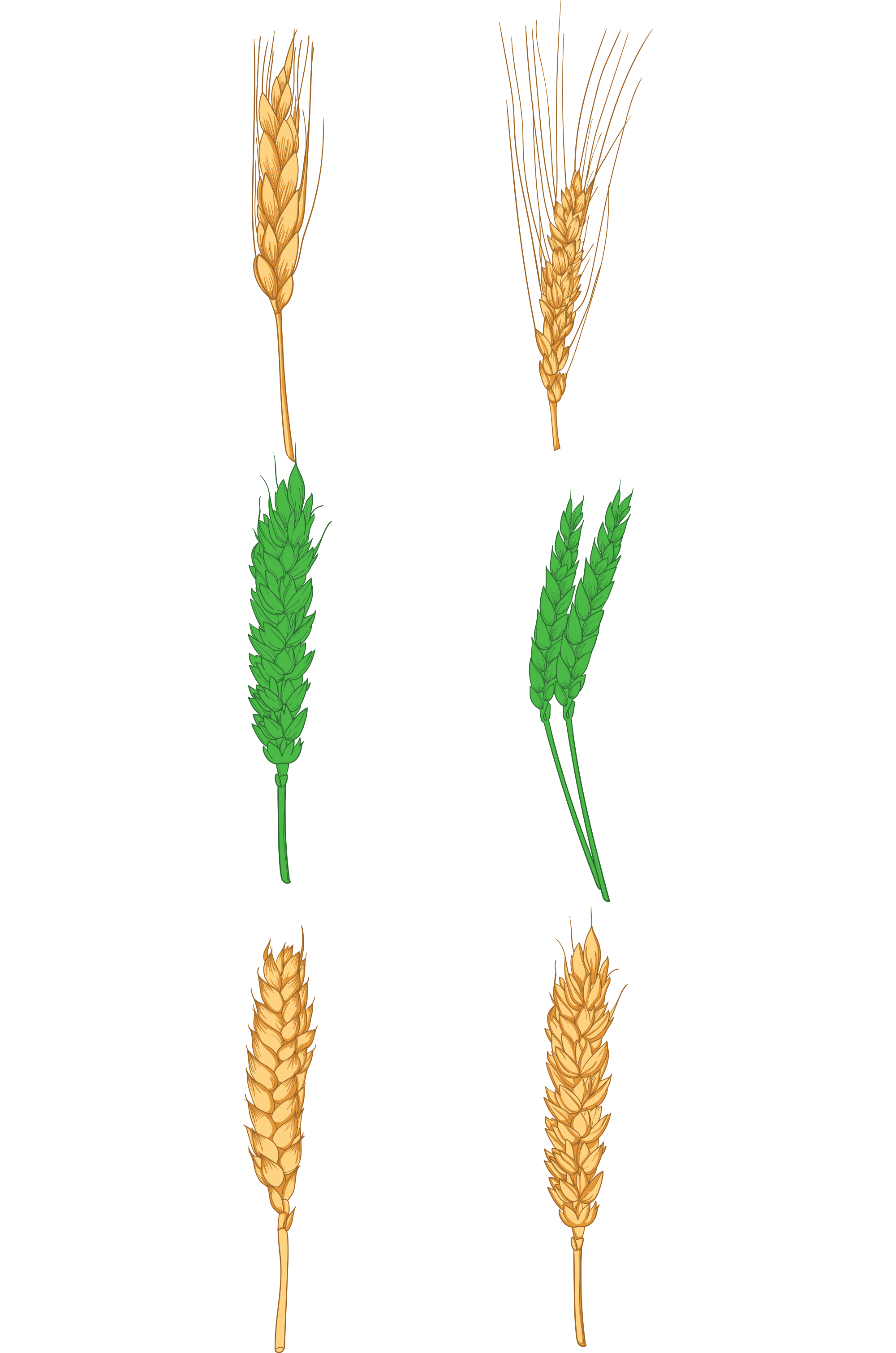 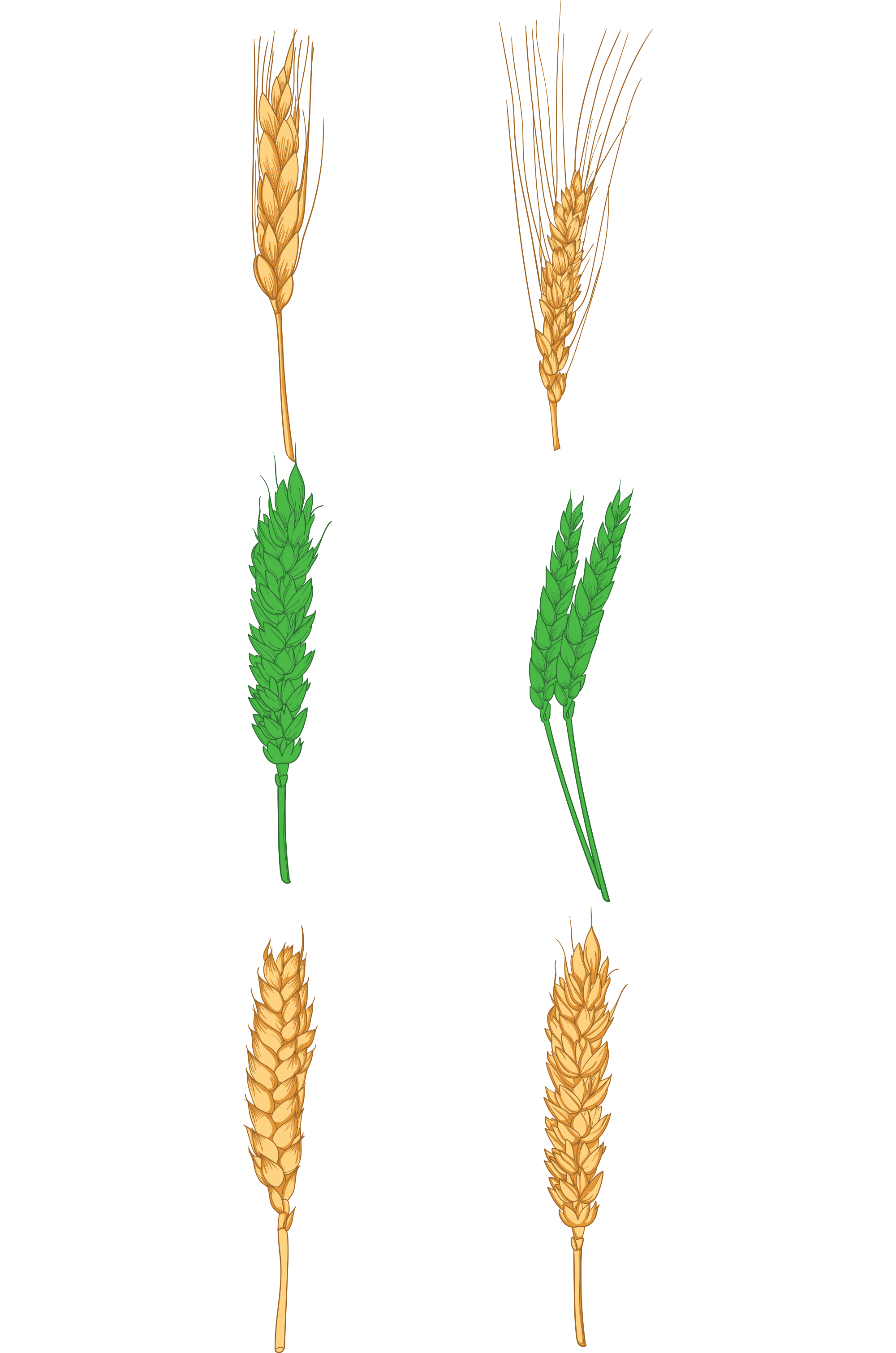 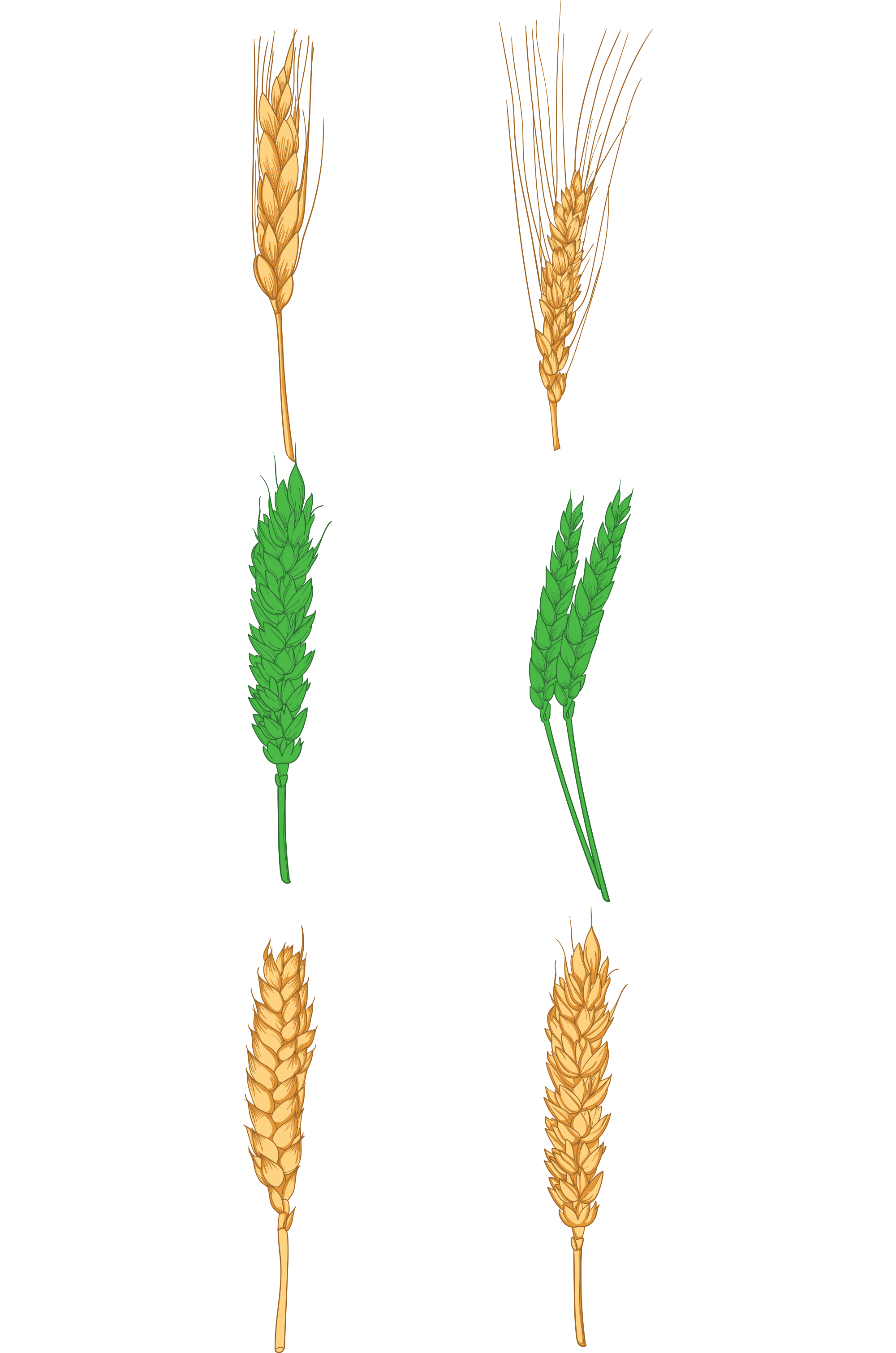 2
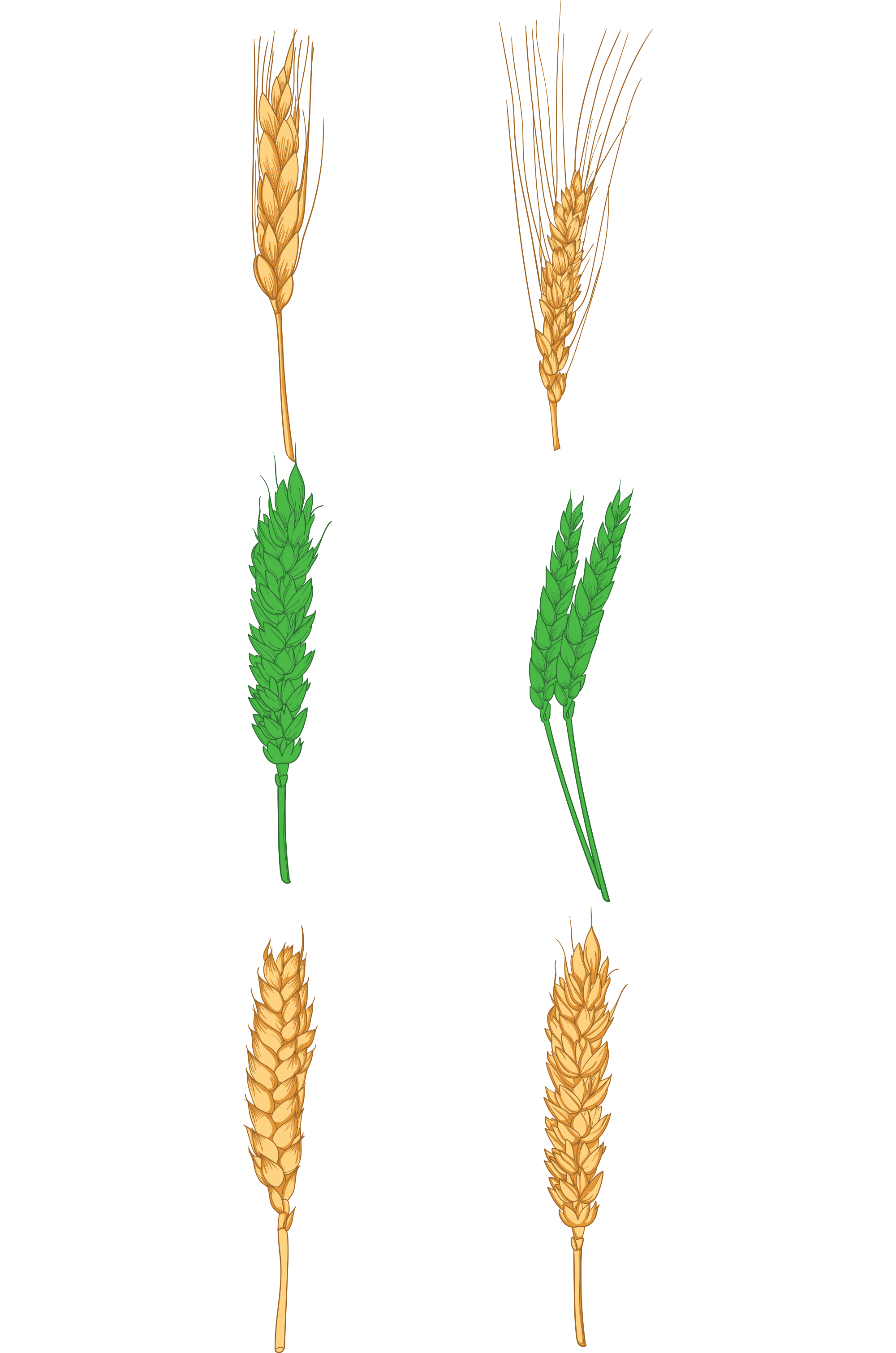 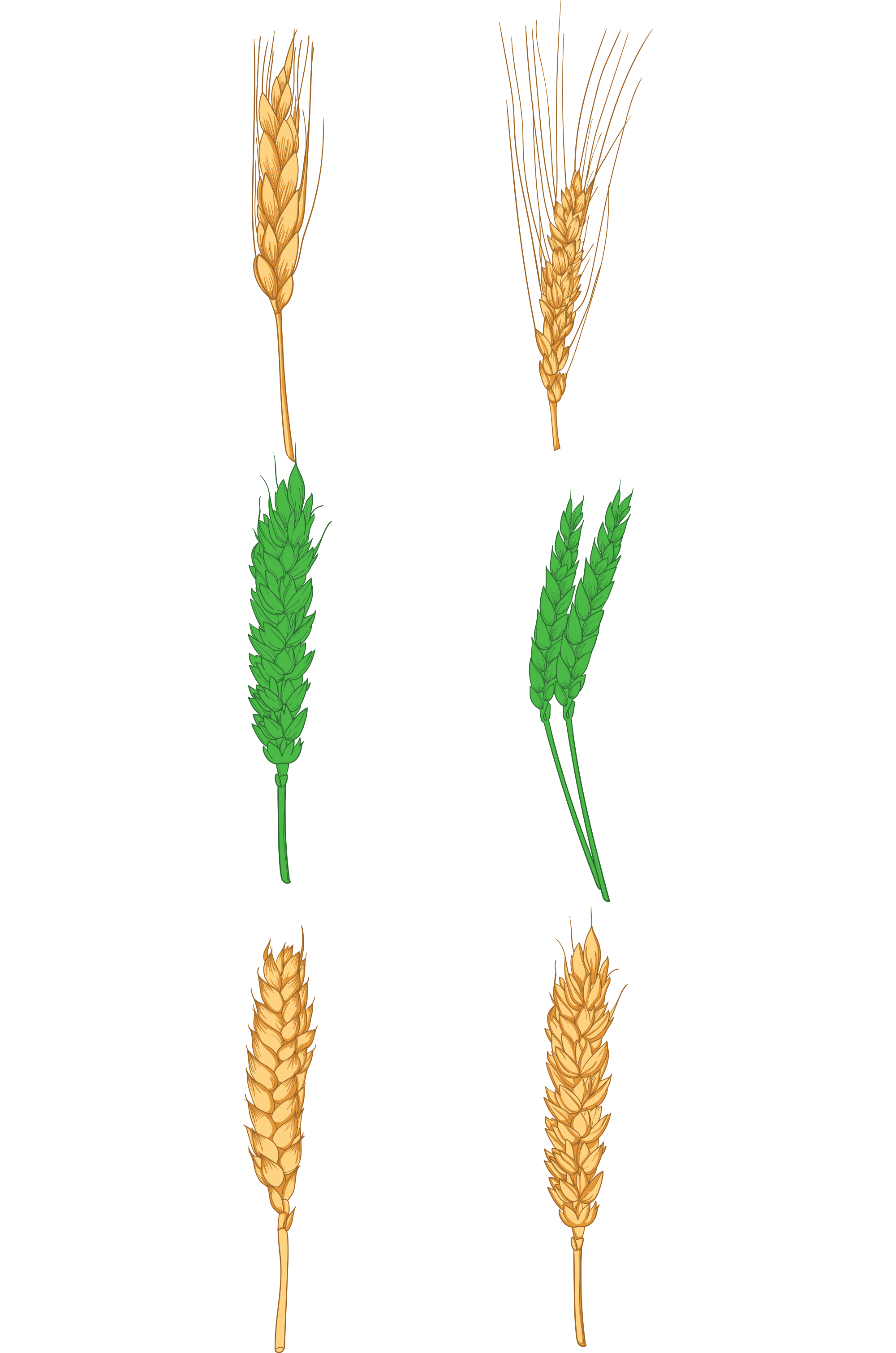 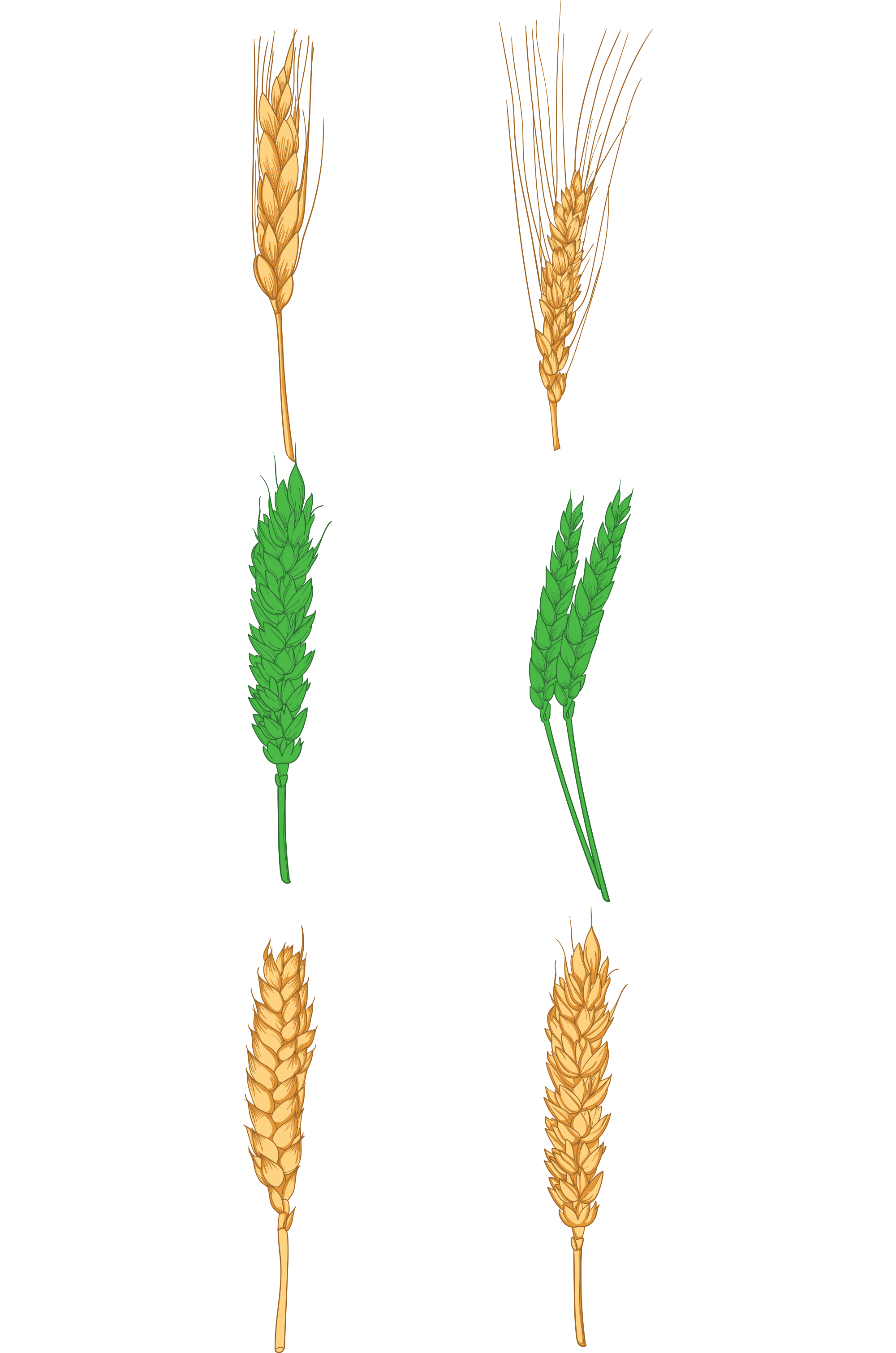 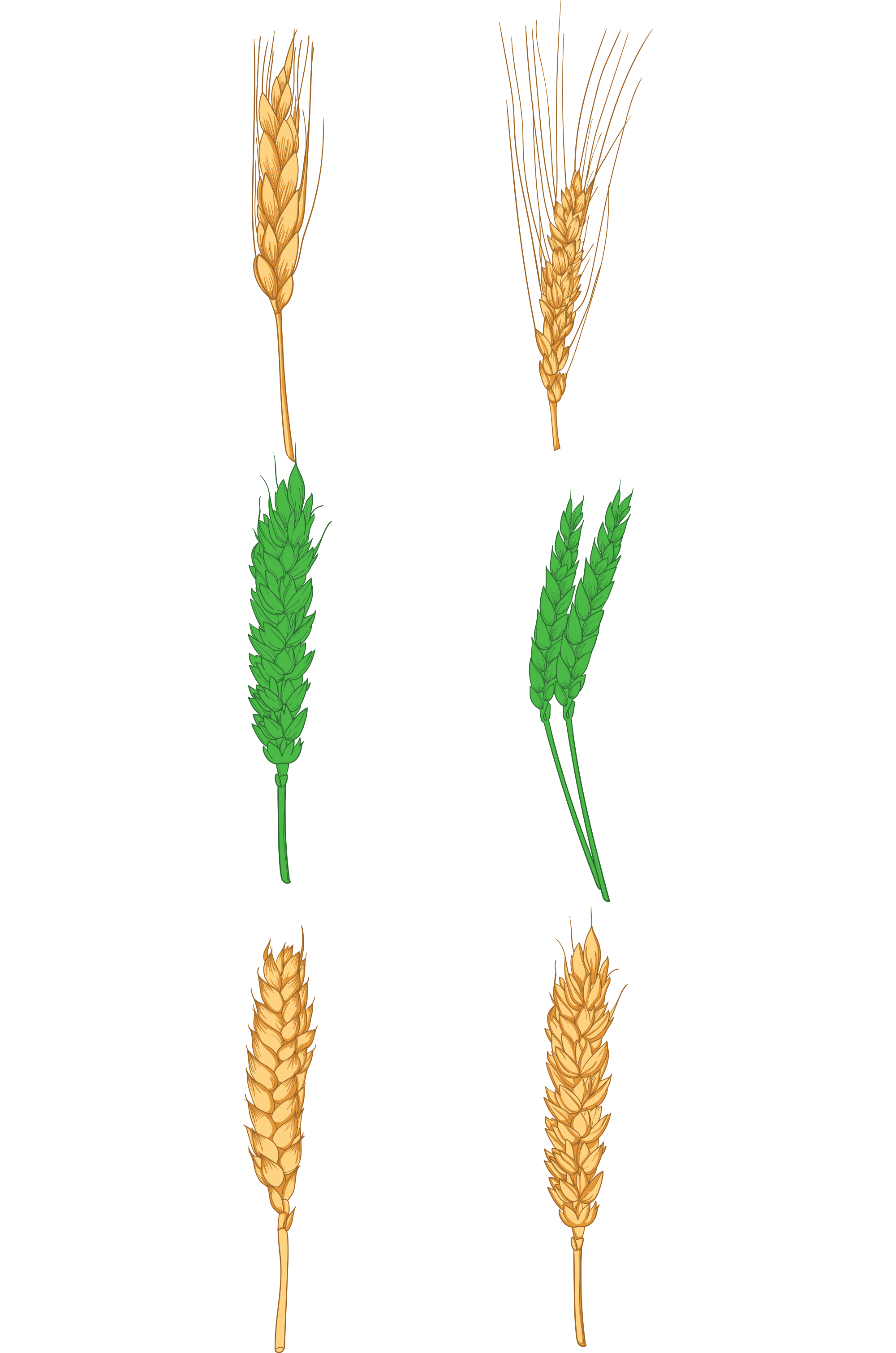 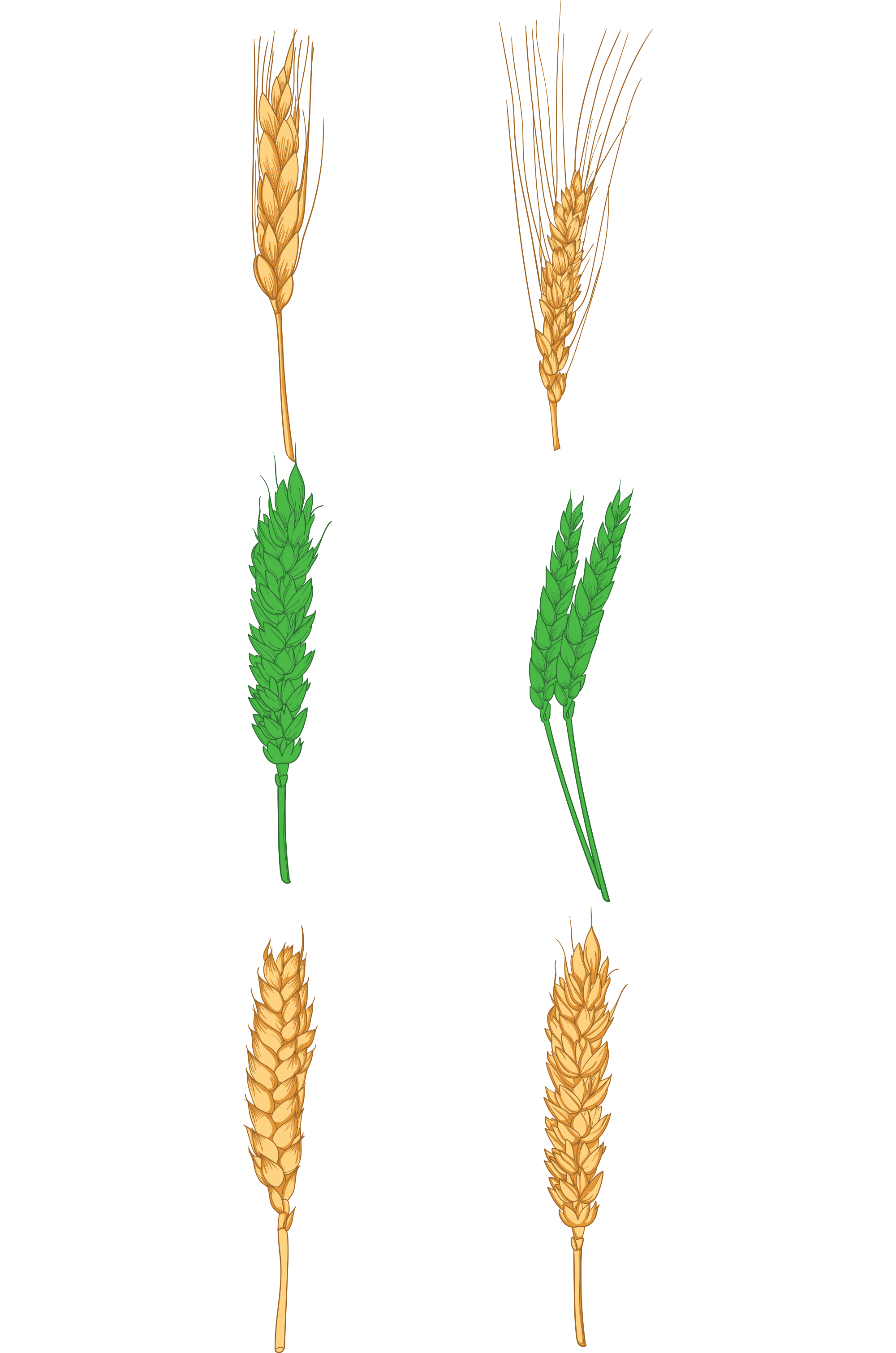 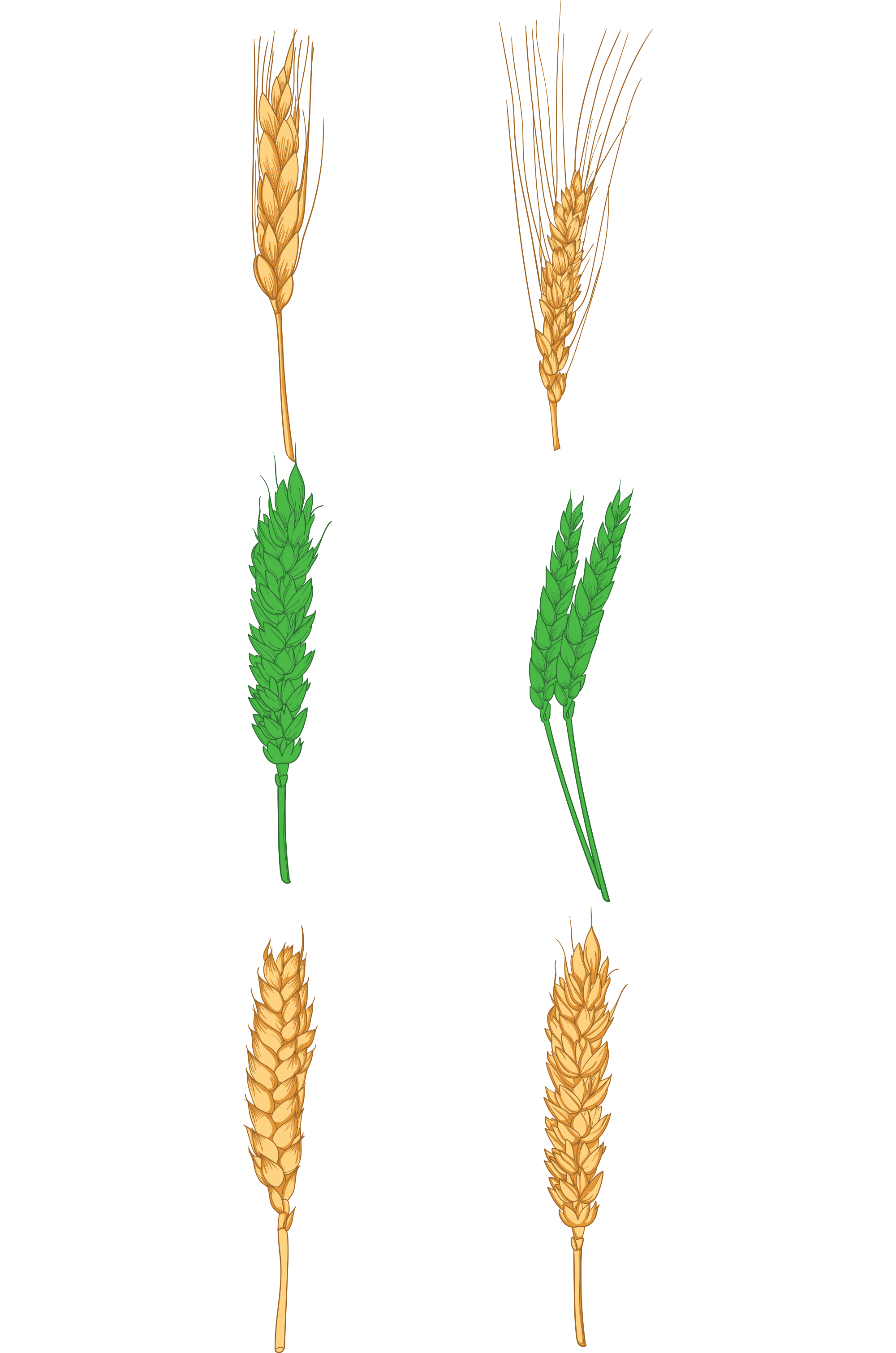 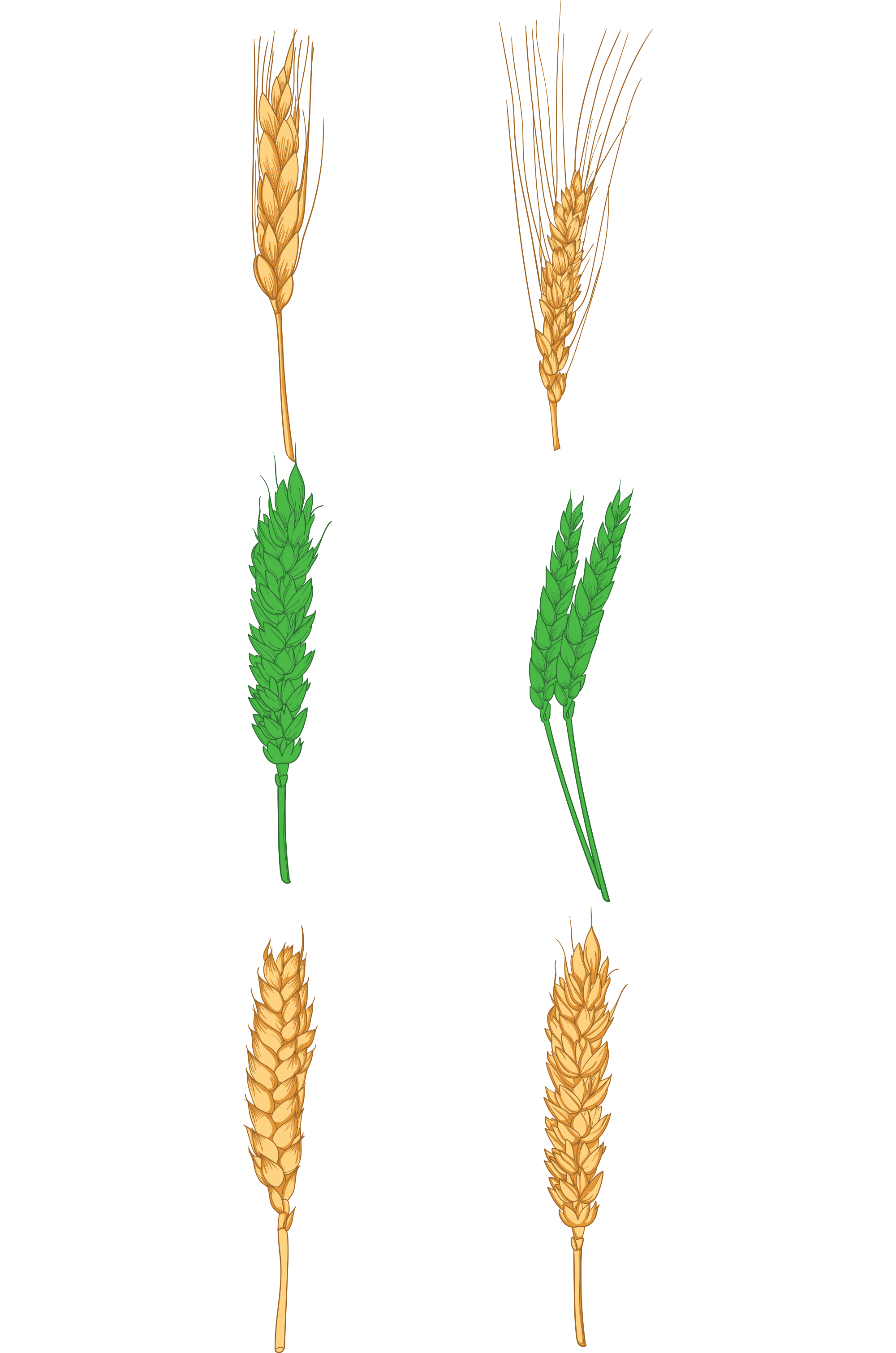 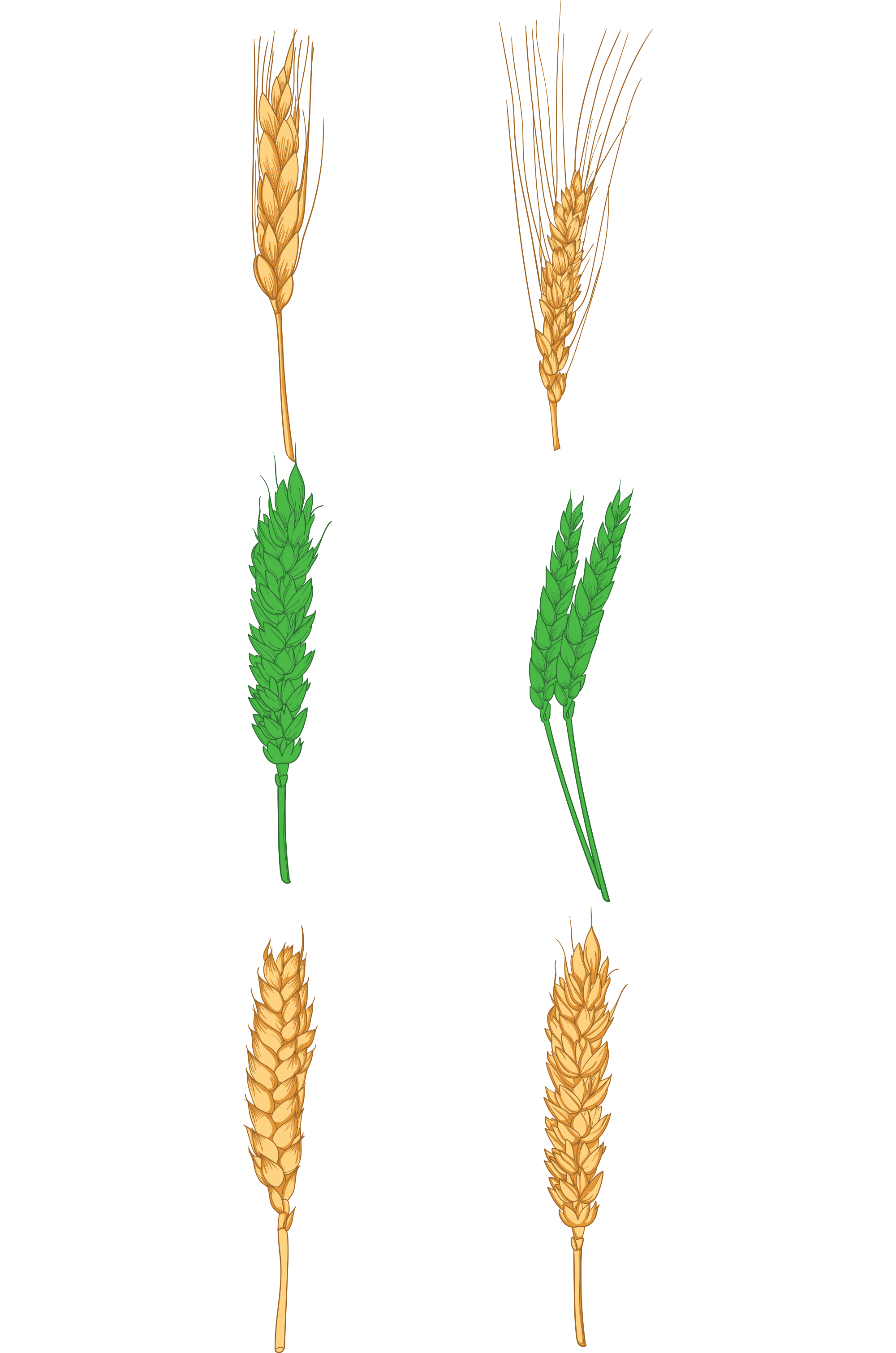 1
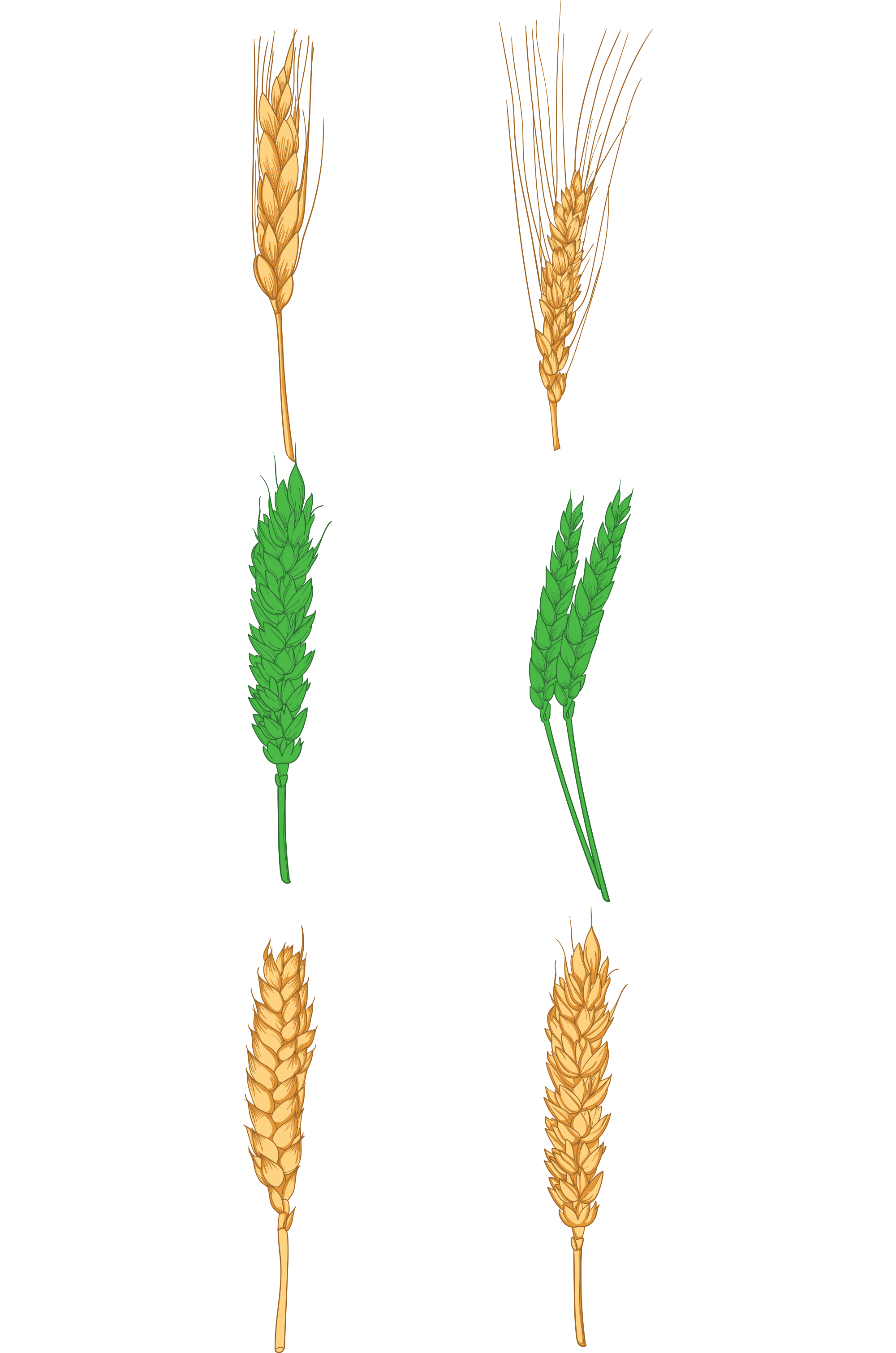 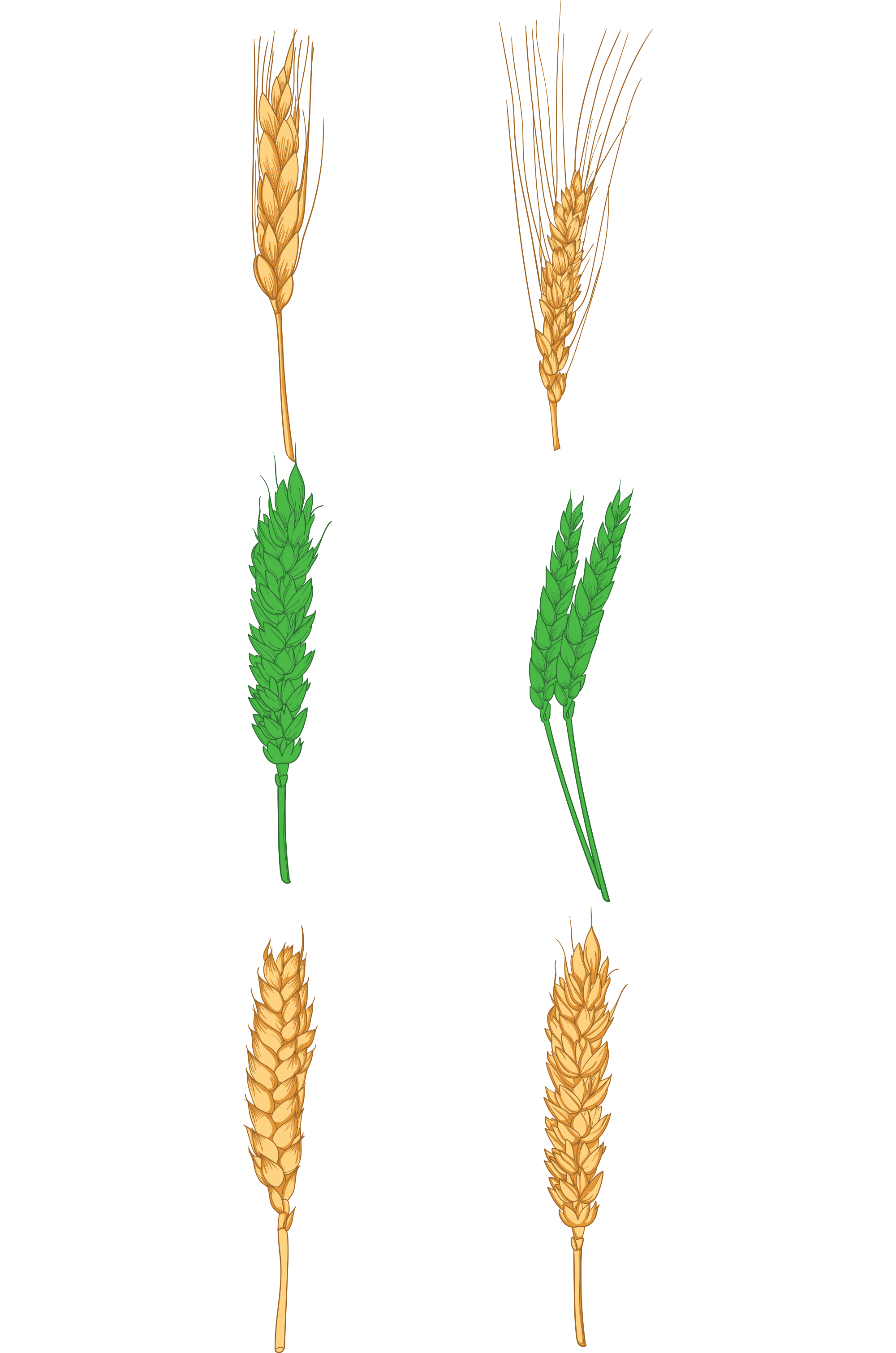 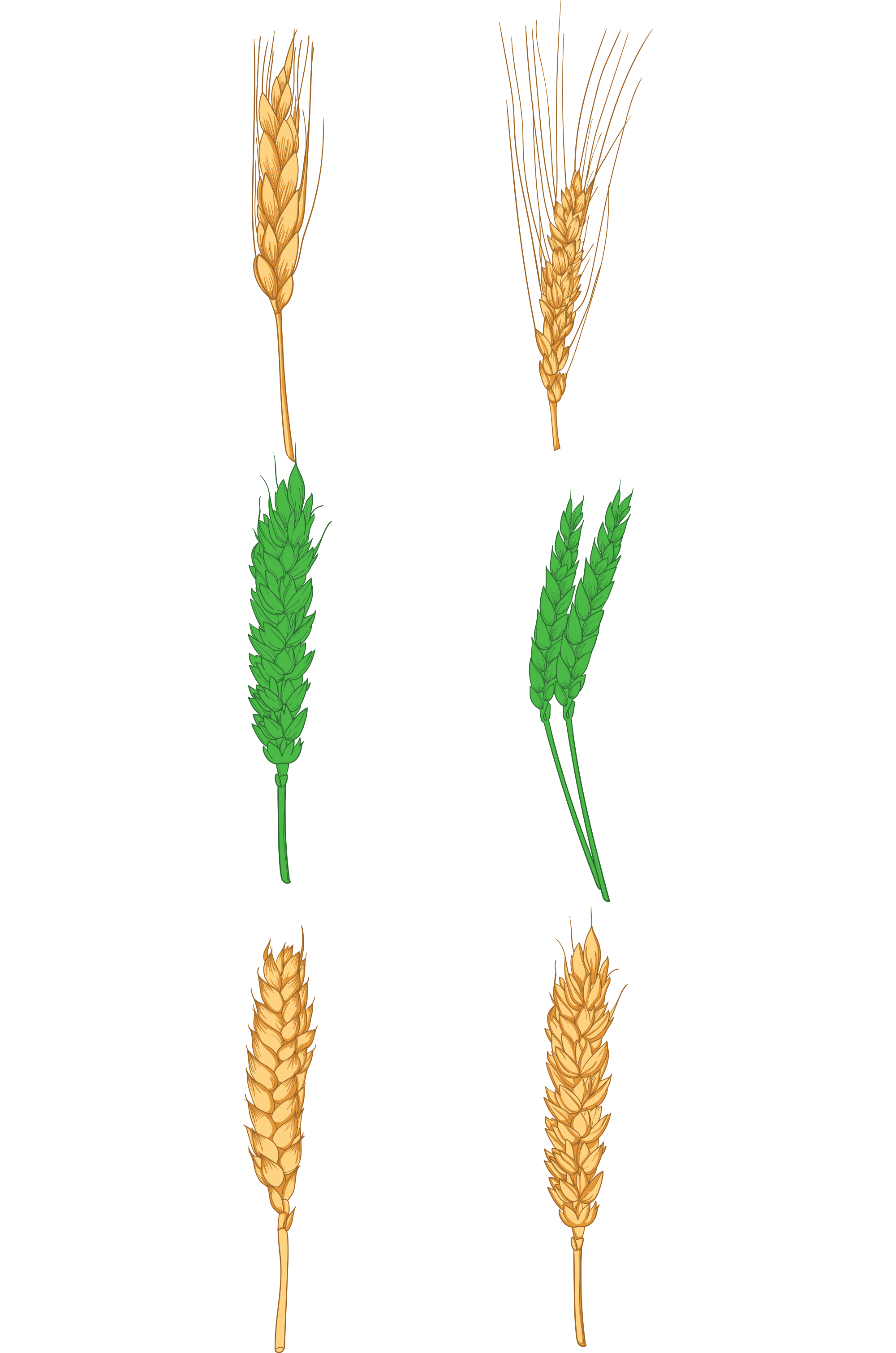 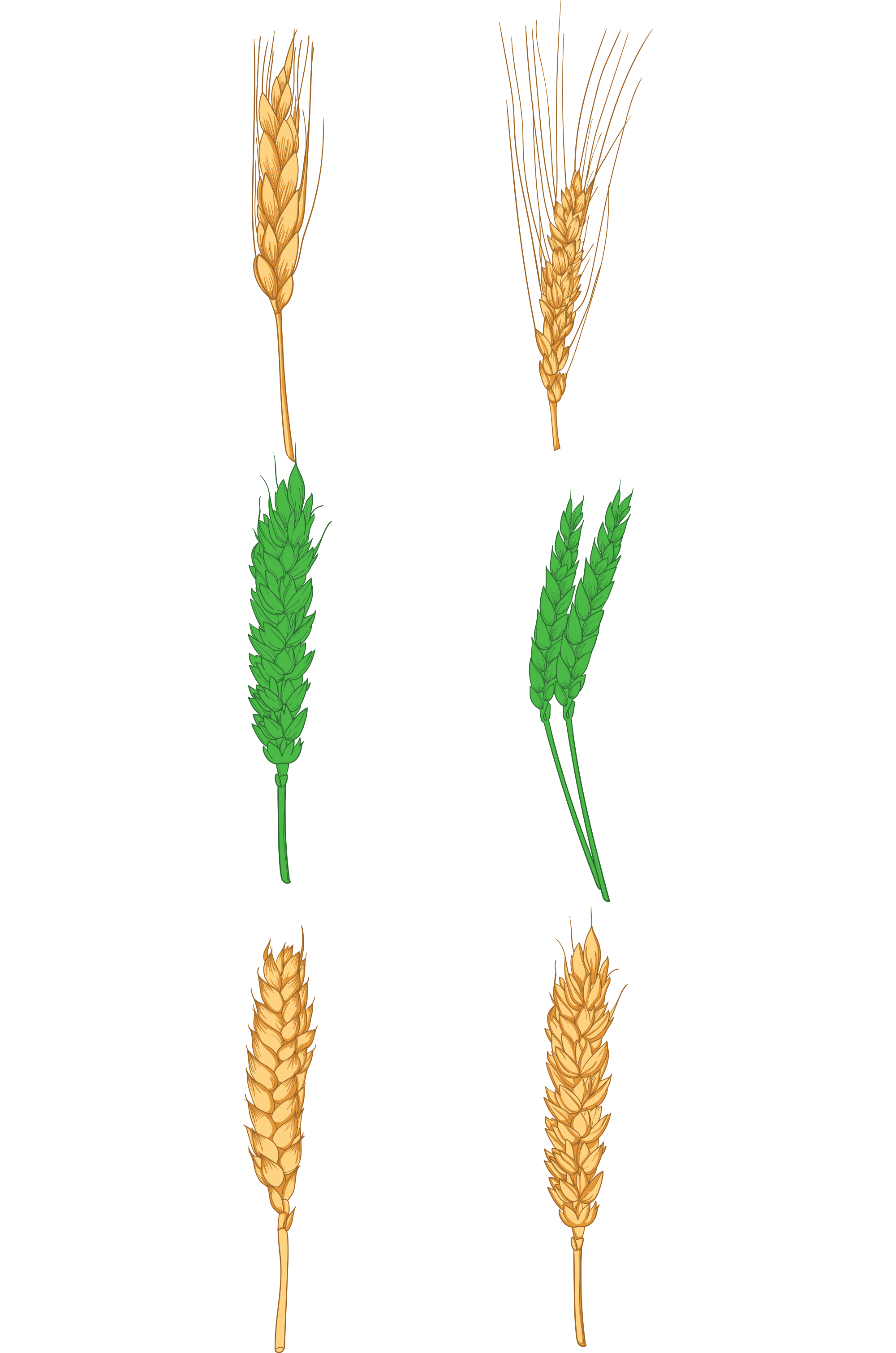 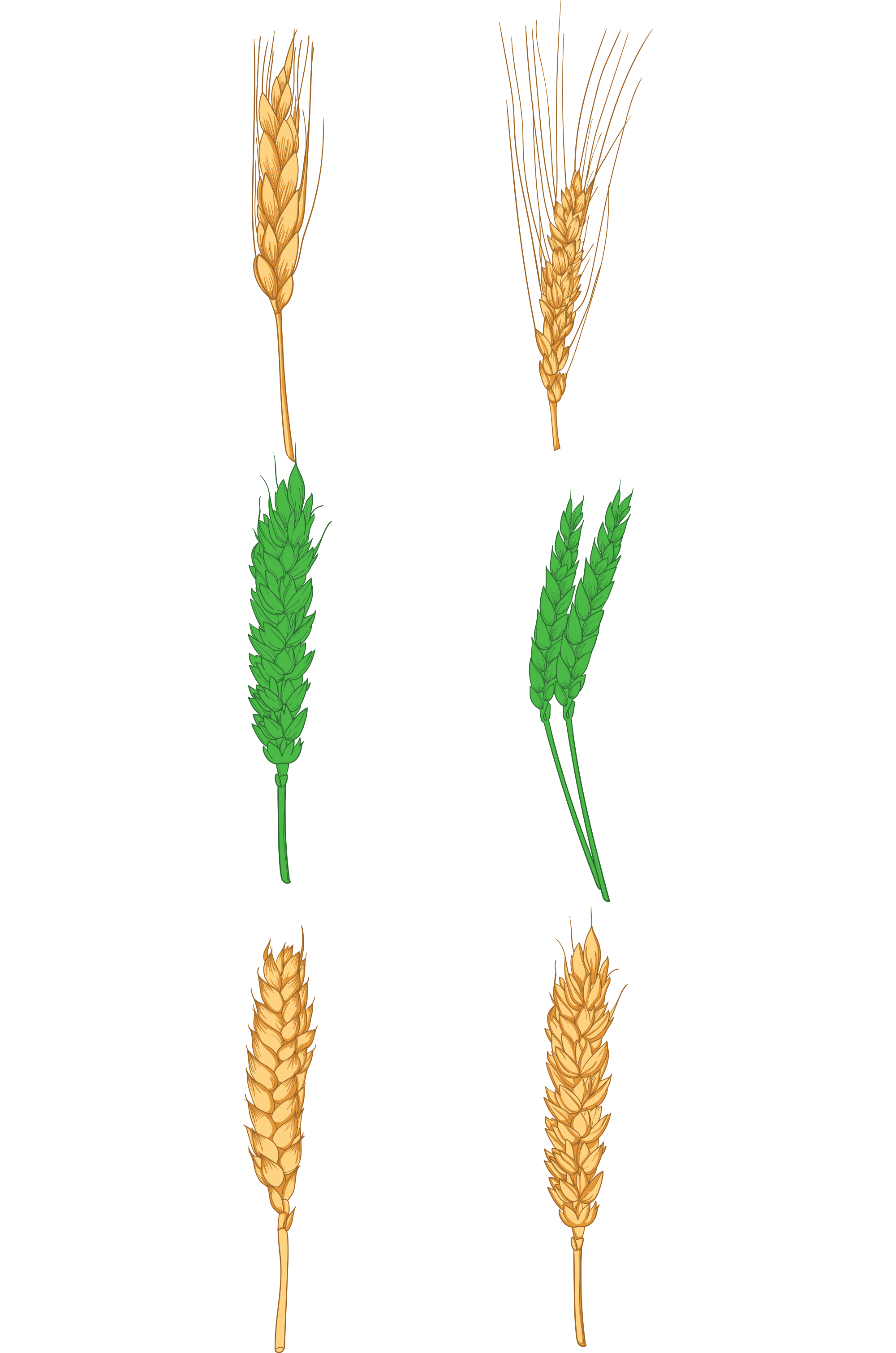 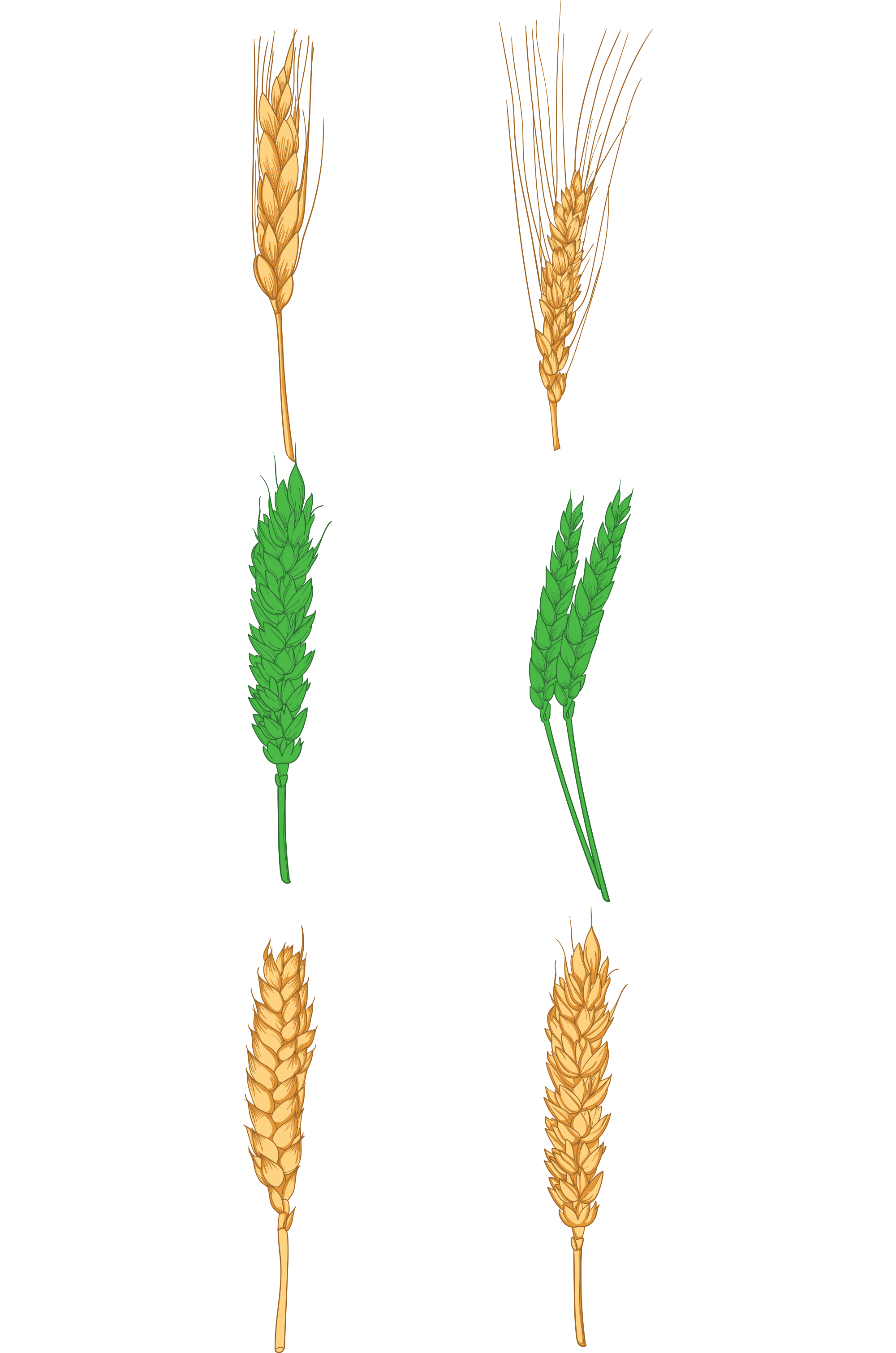 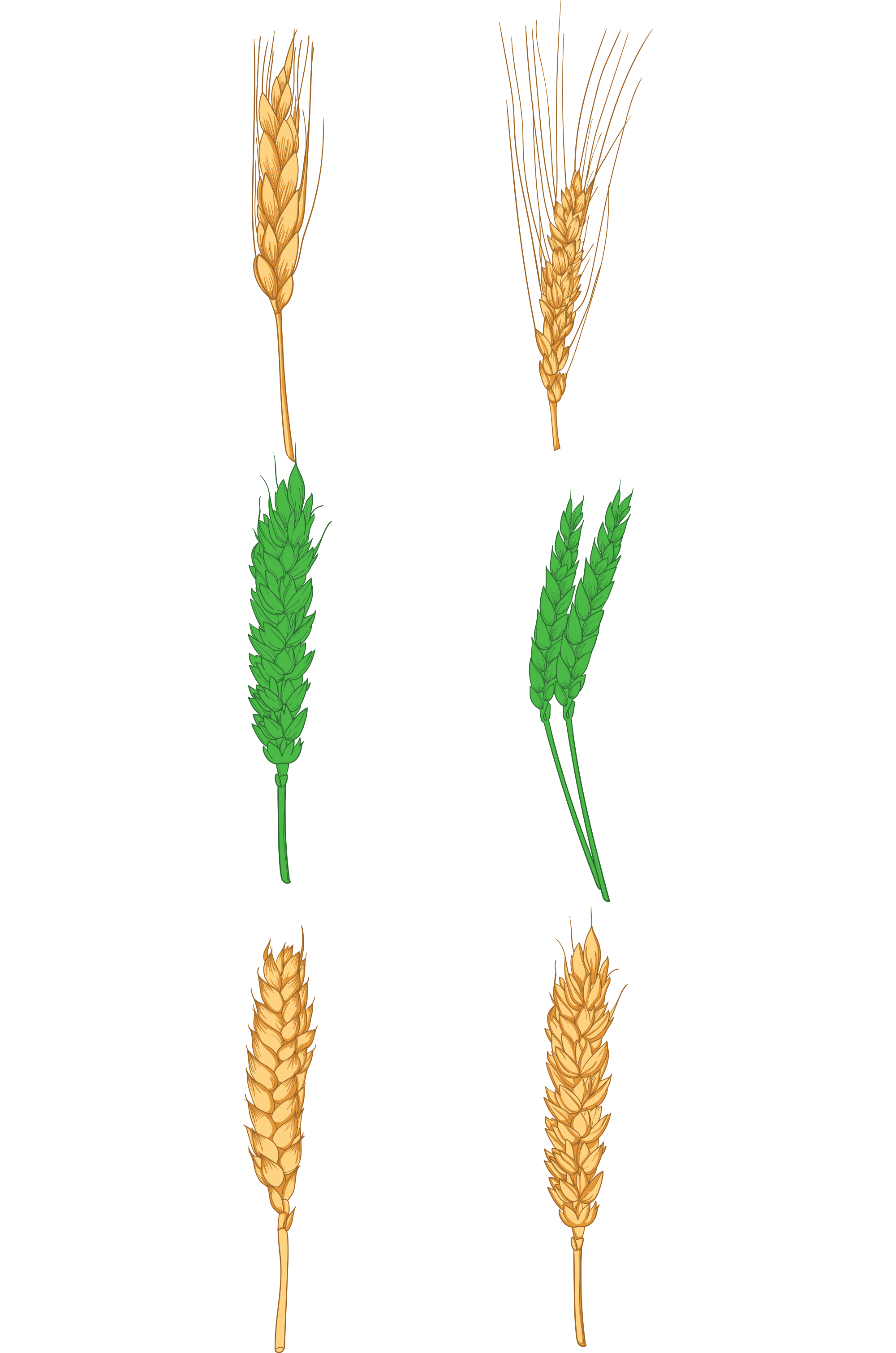 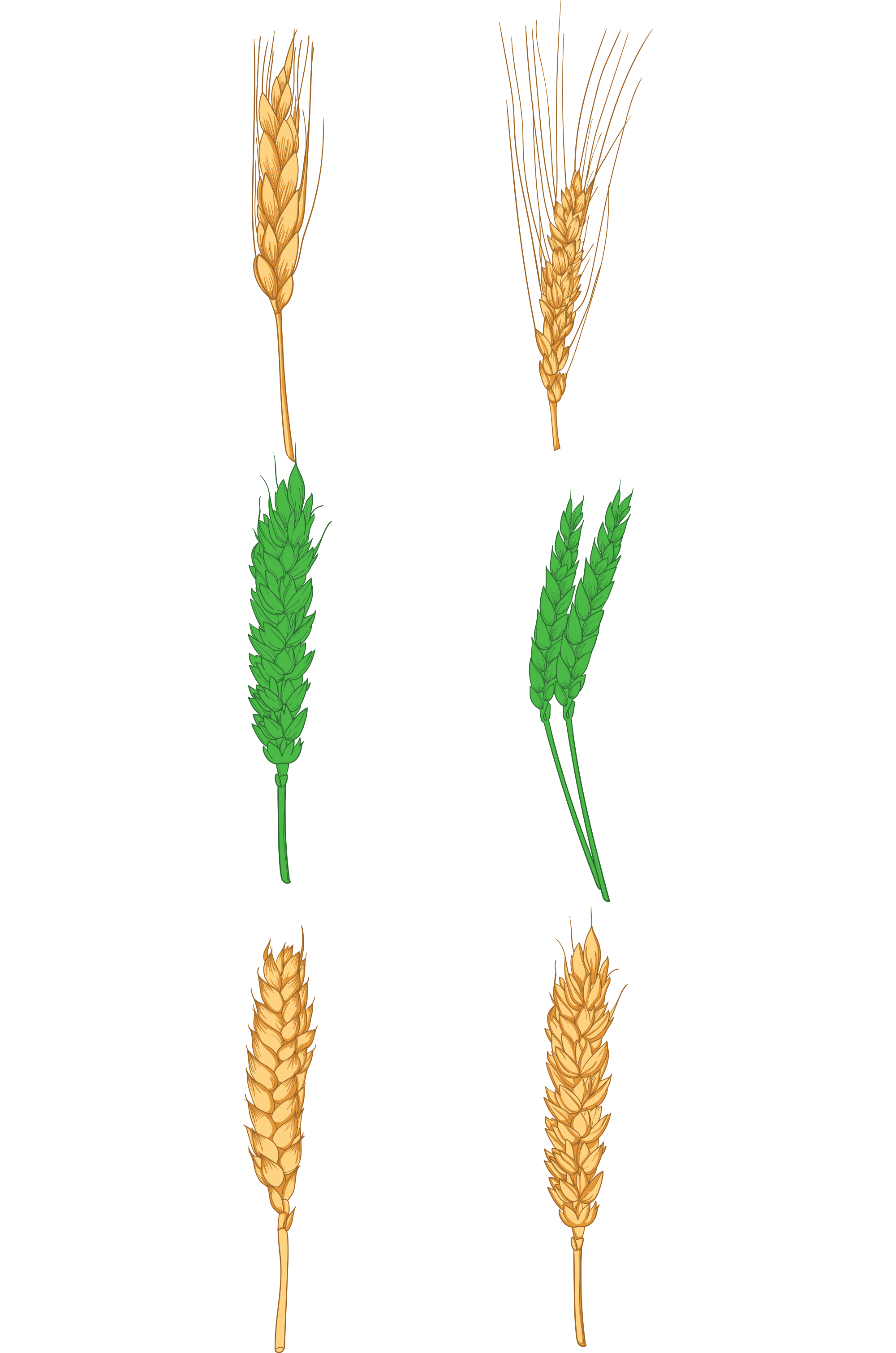 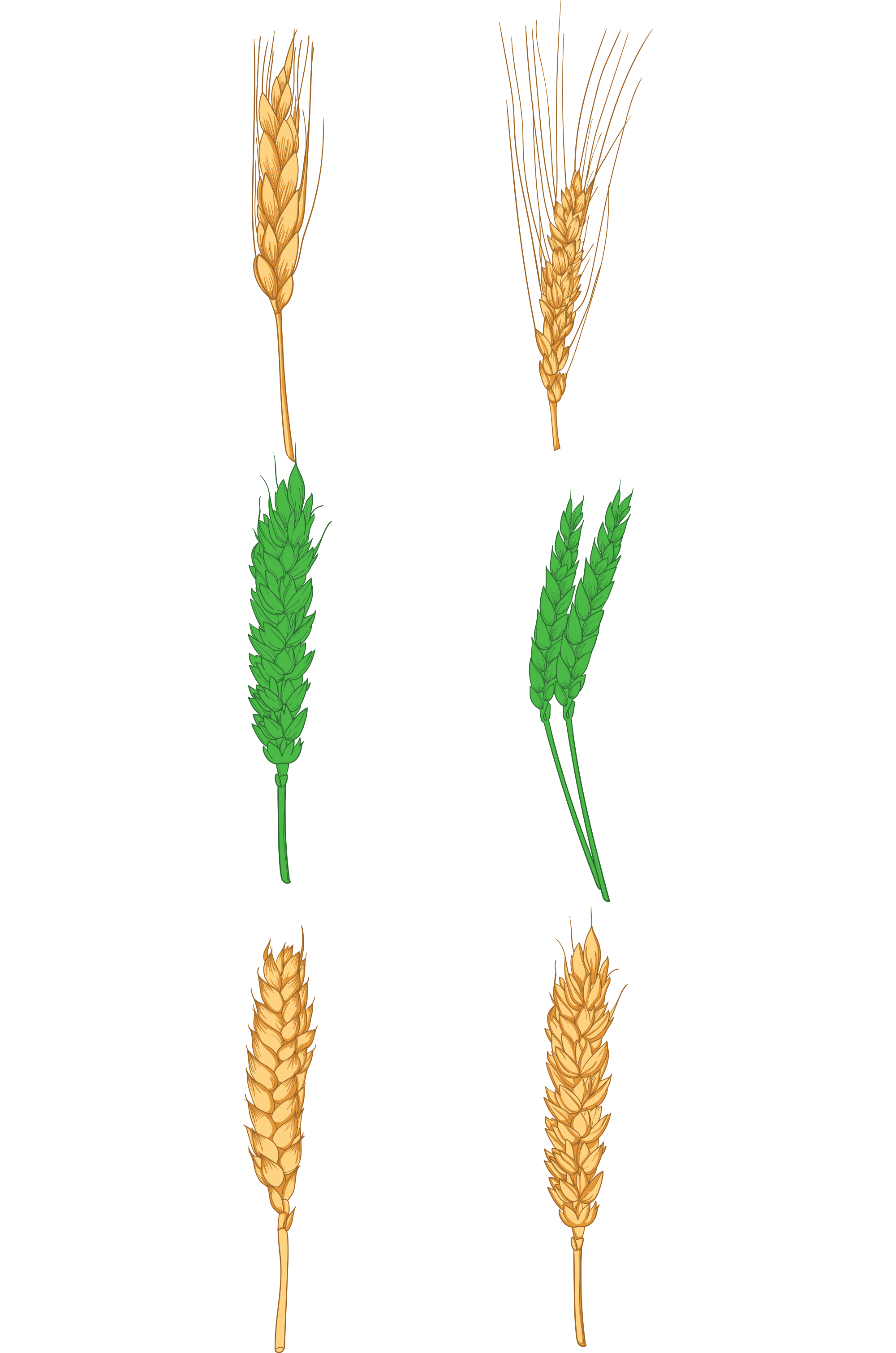 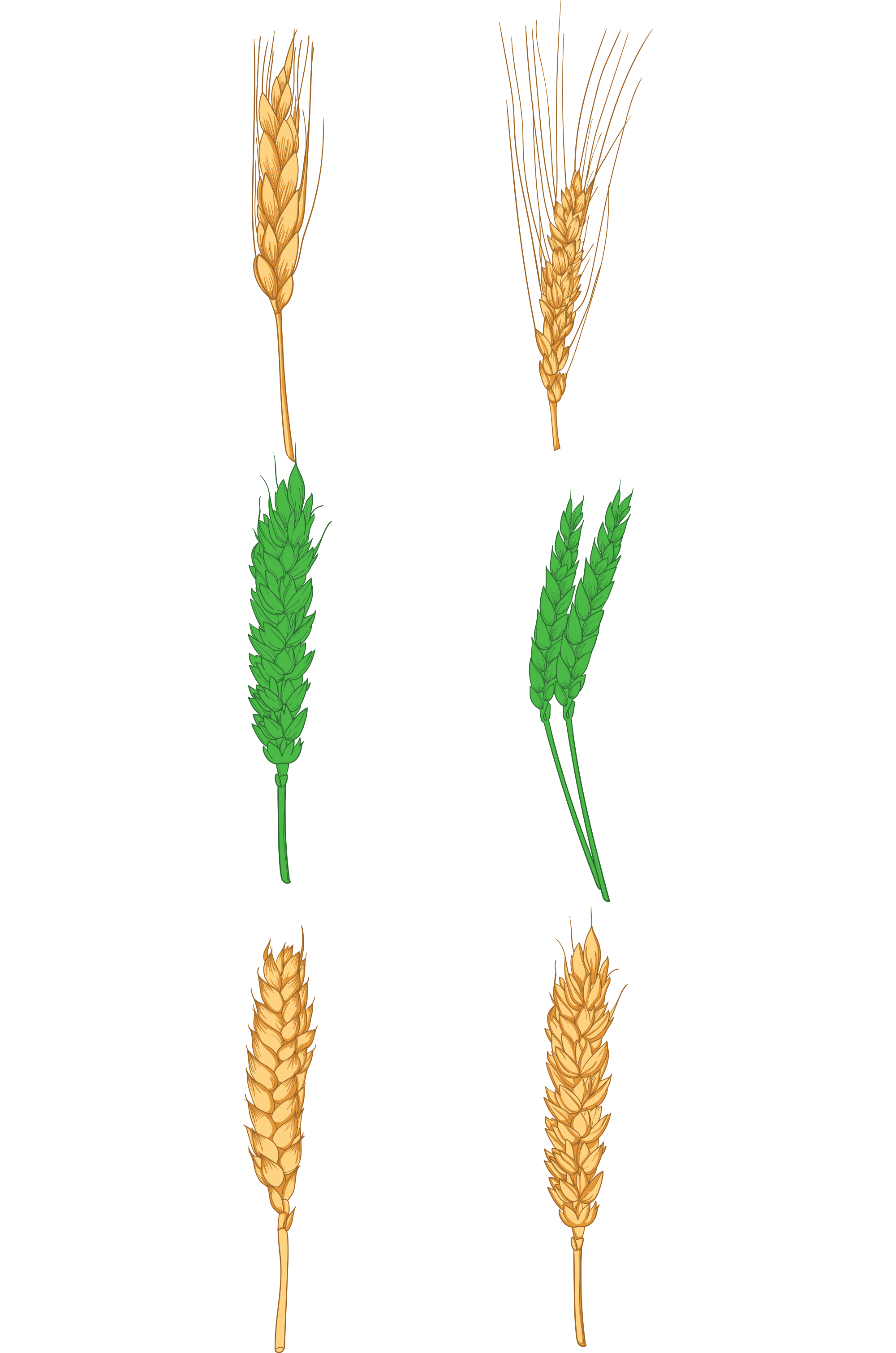 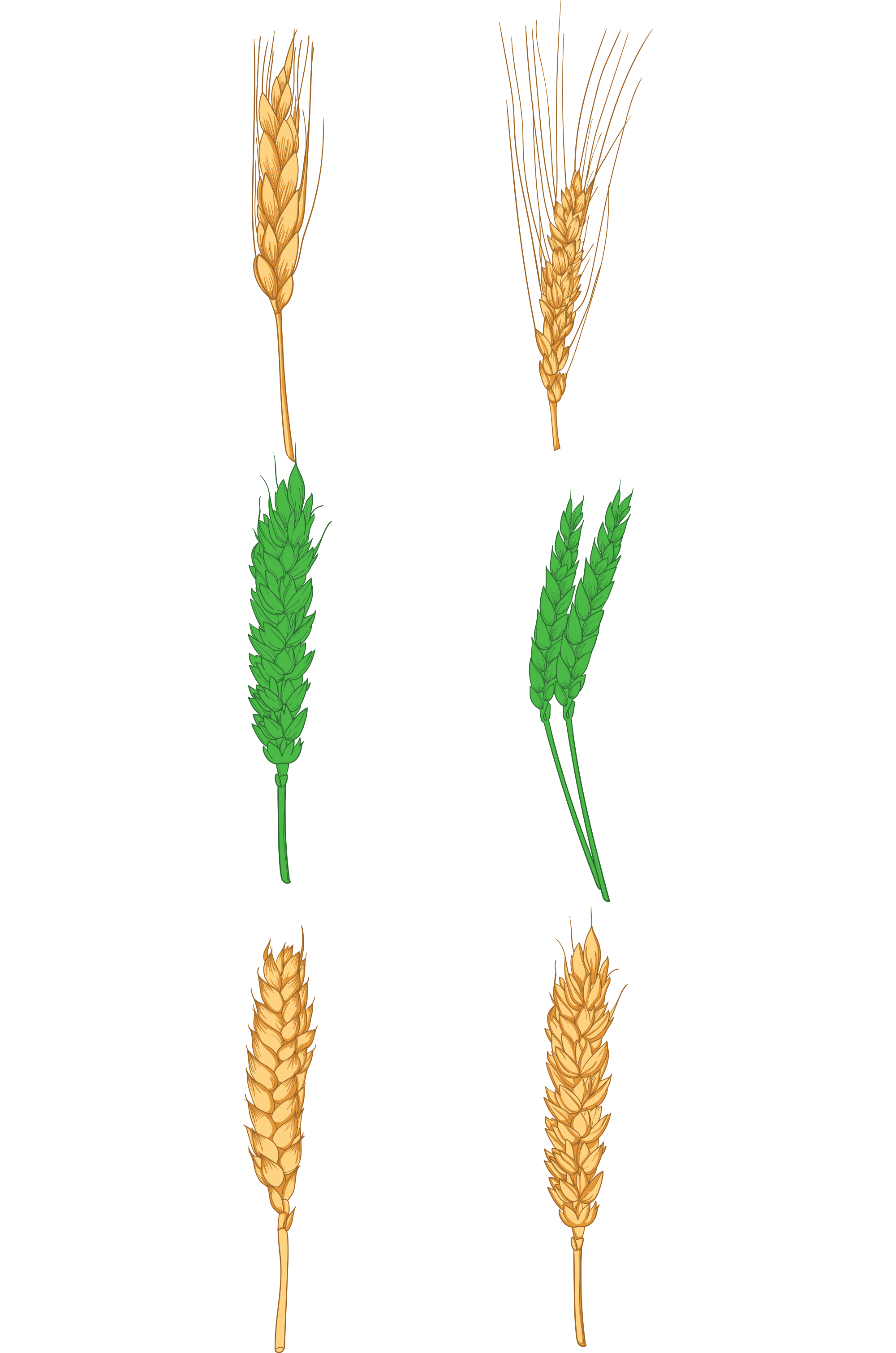 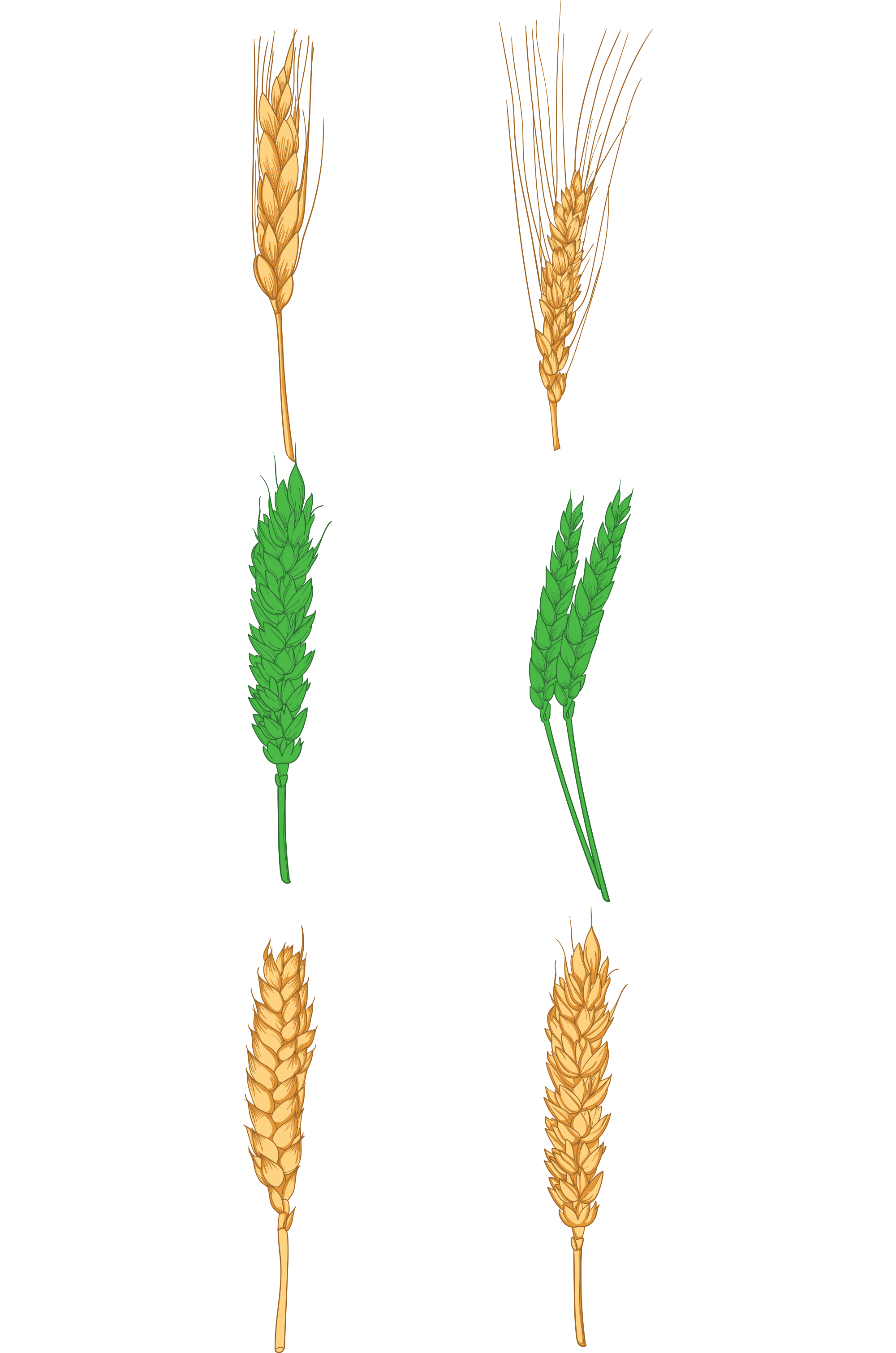 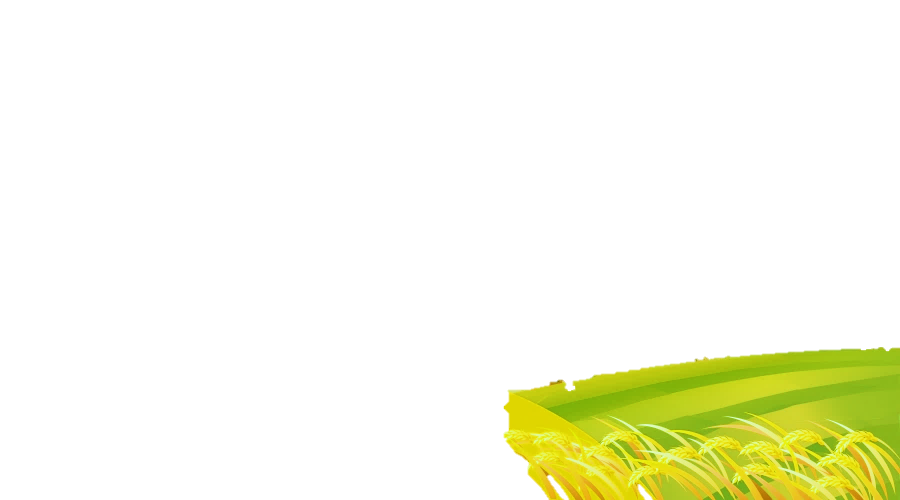 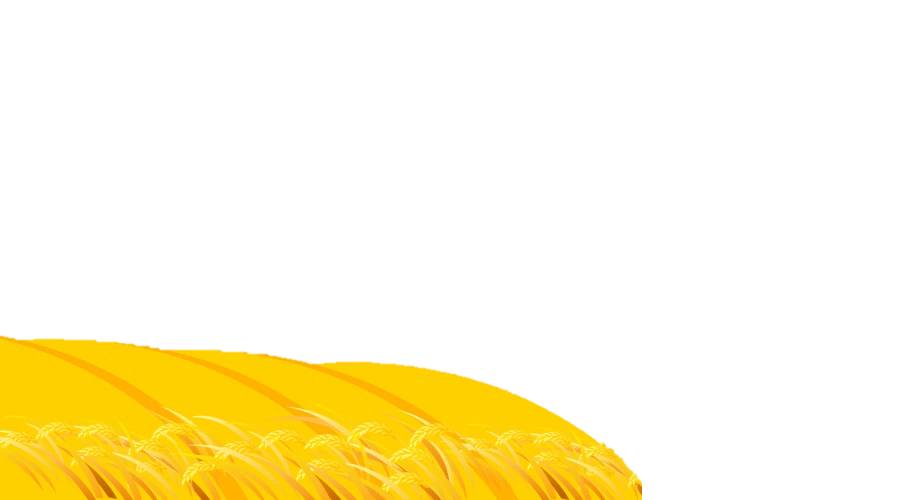 4
3
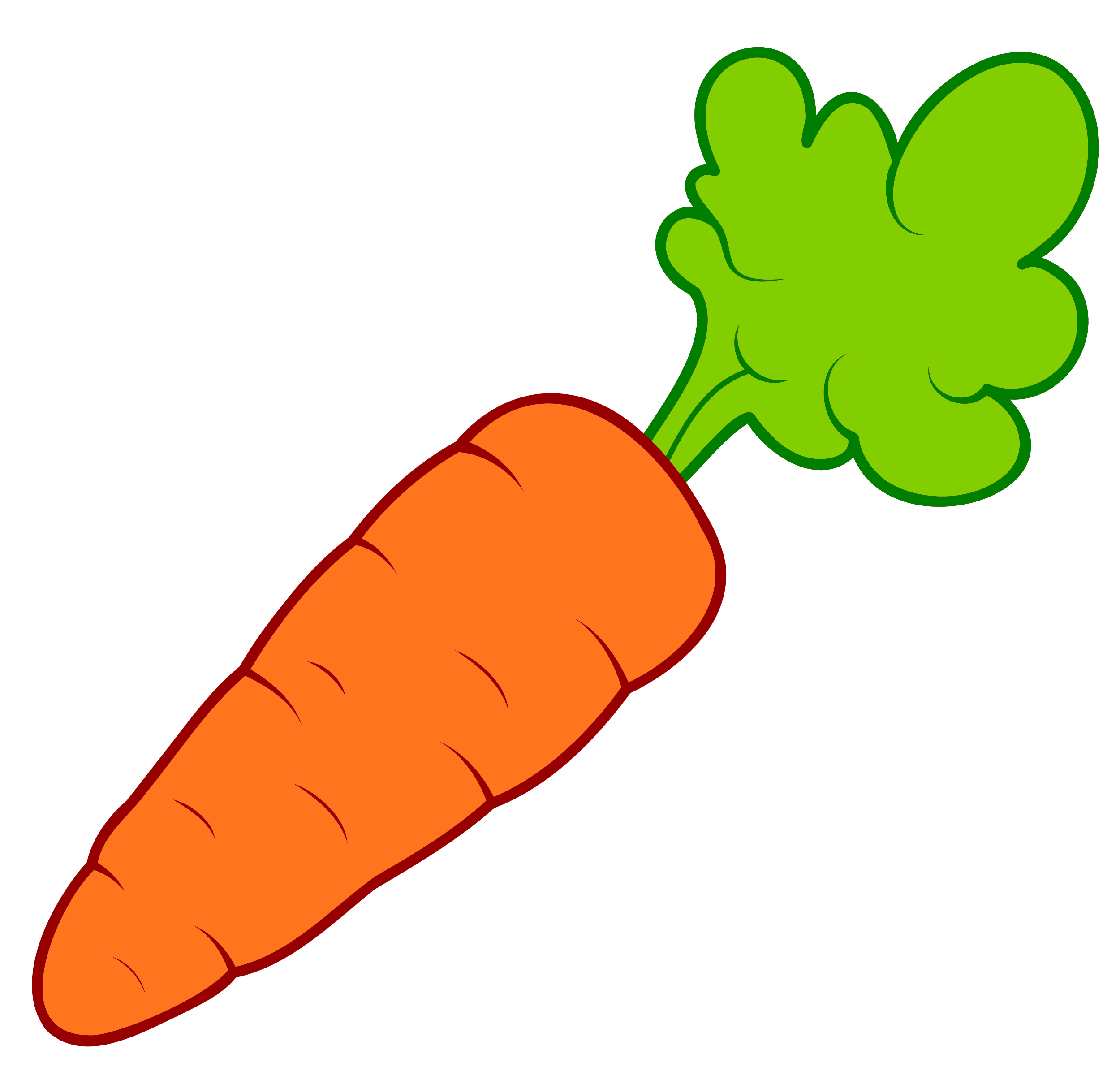 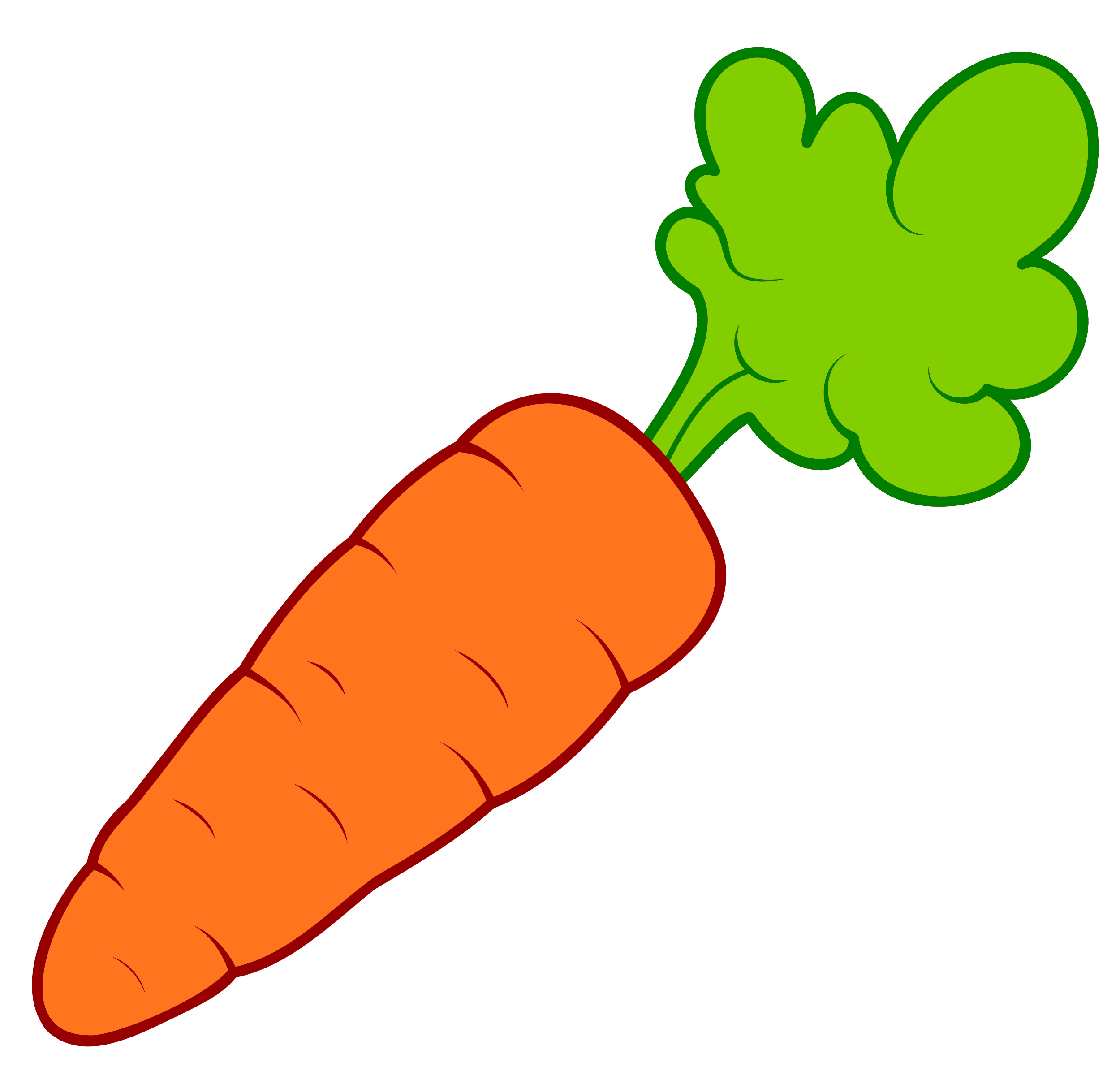 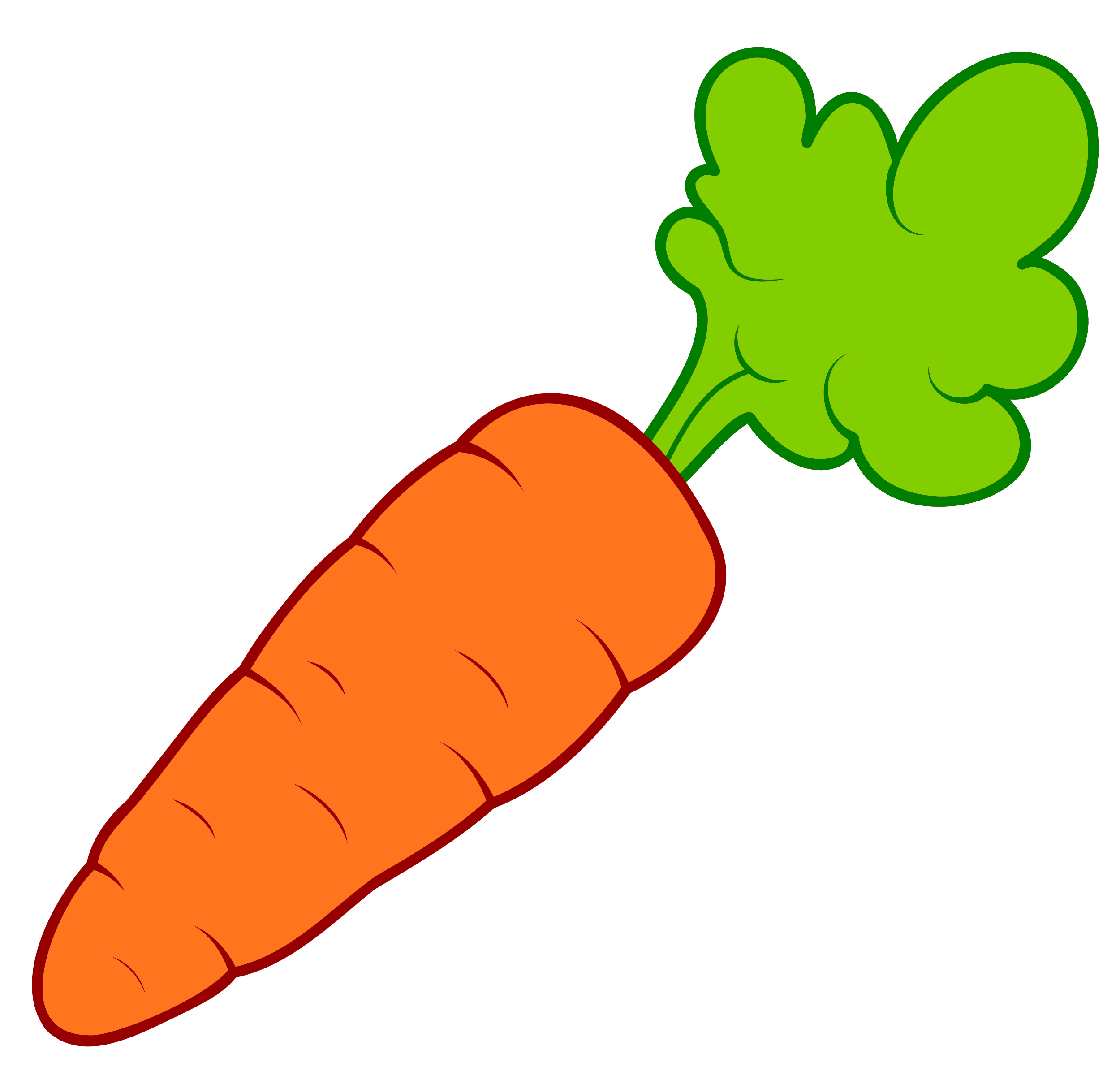 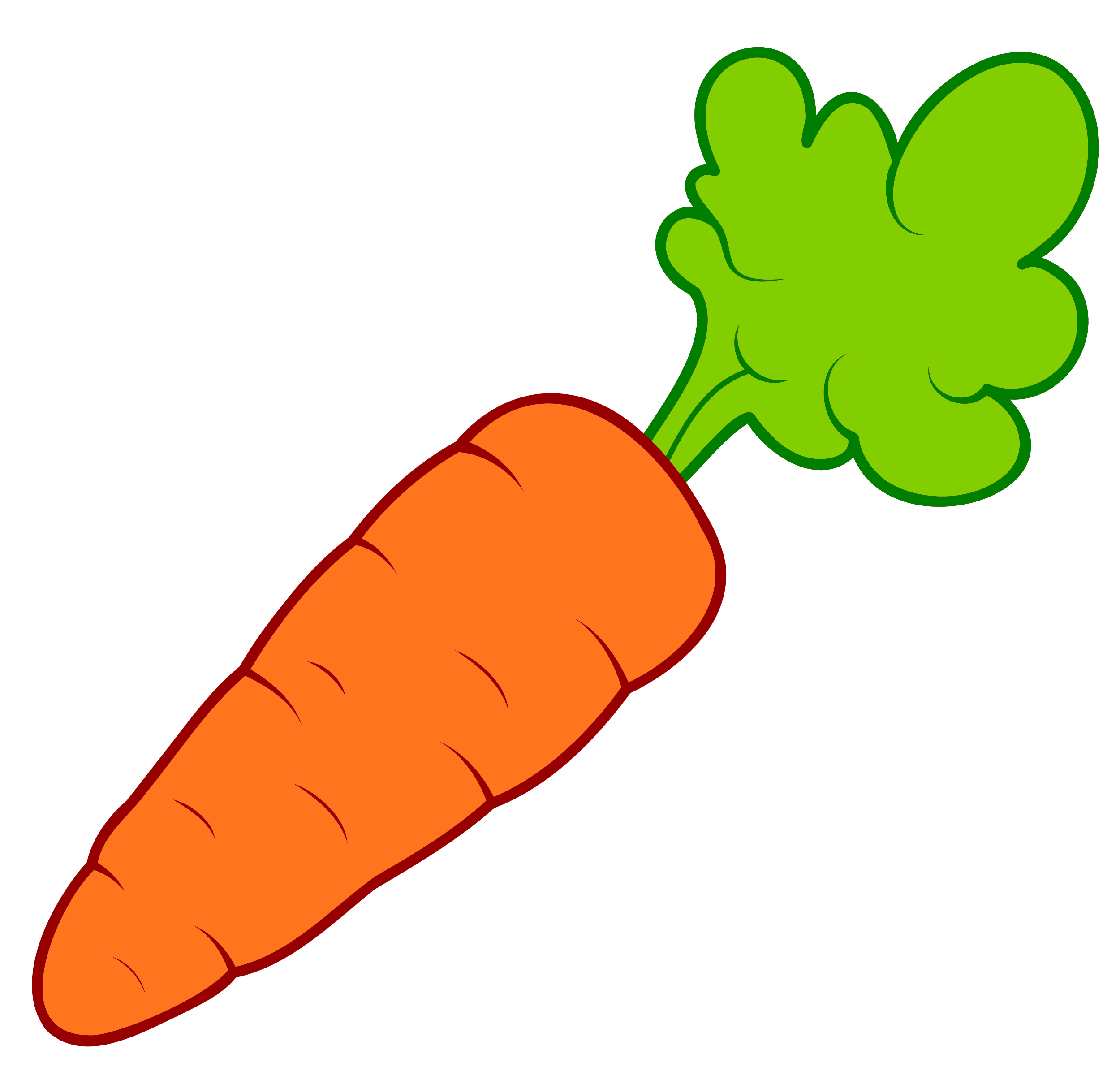 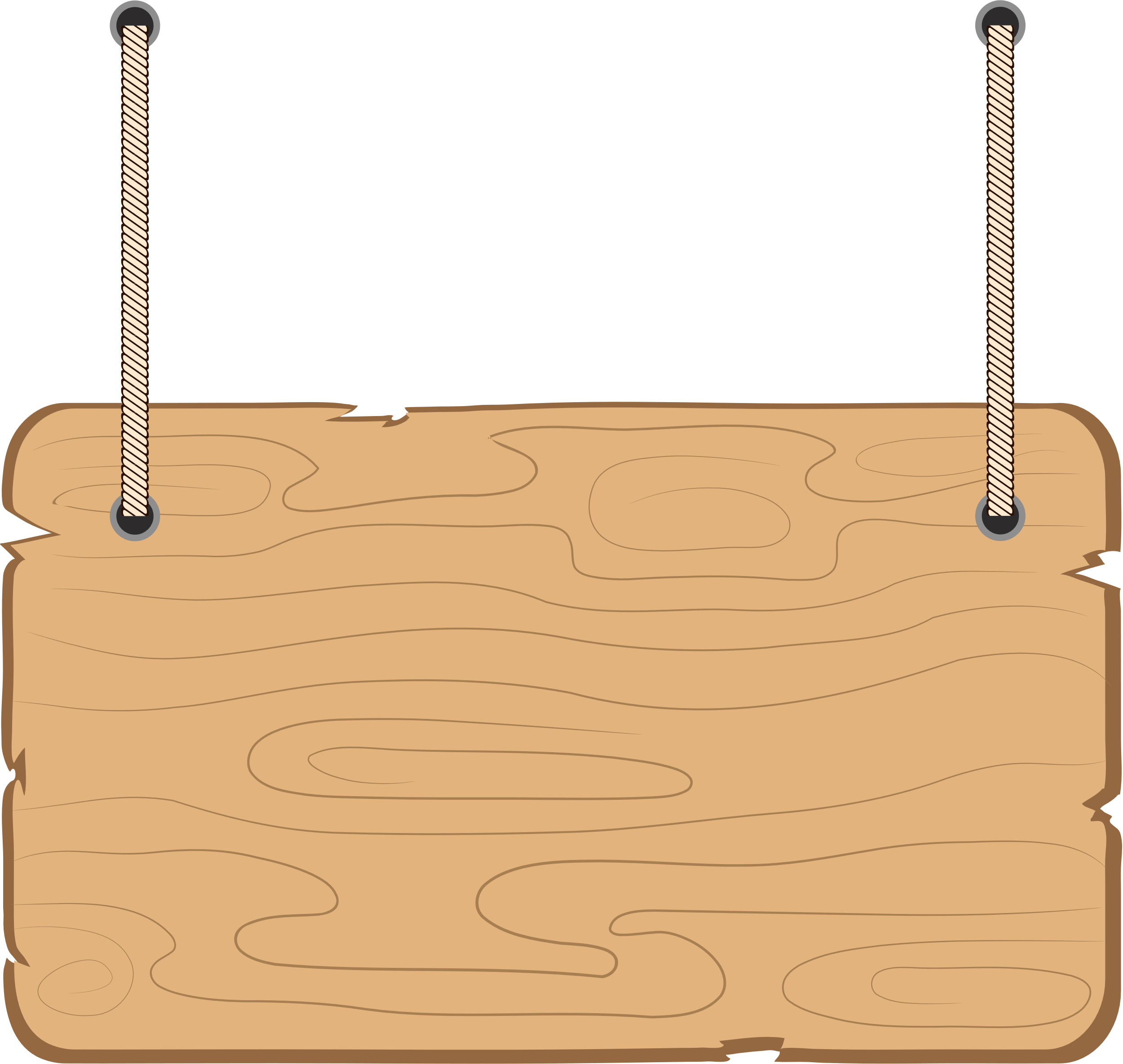 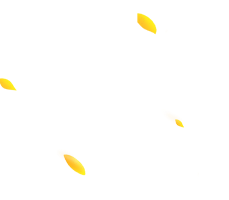 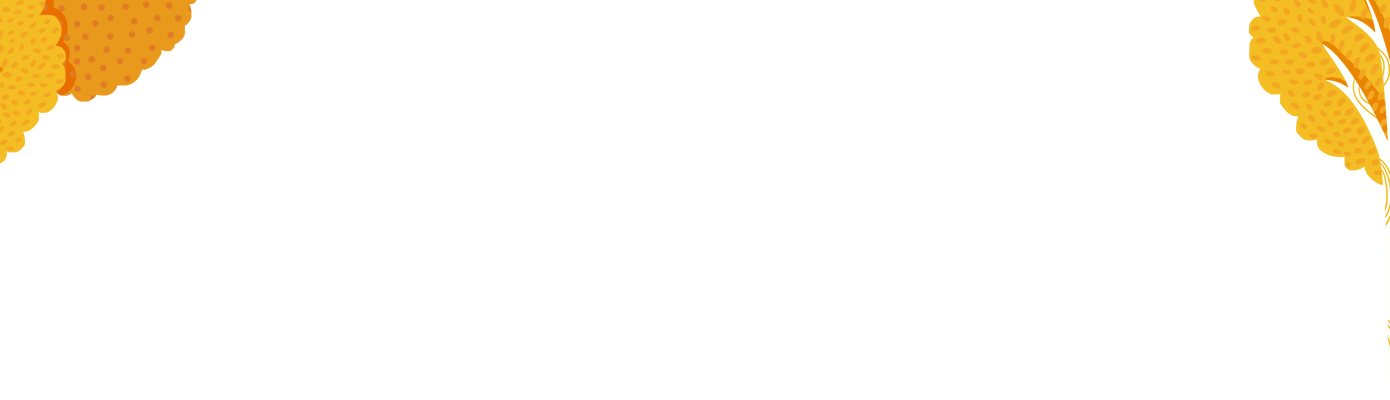 Viết số đo sau: Năm trăm bốn mươi sáu
 đề-xi-mét vuông.
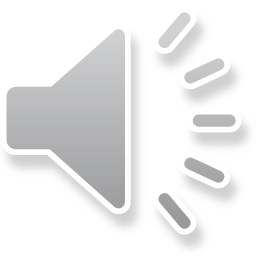 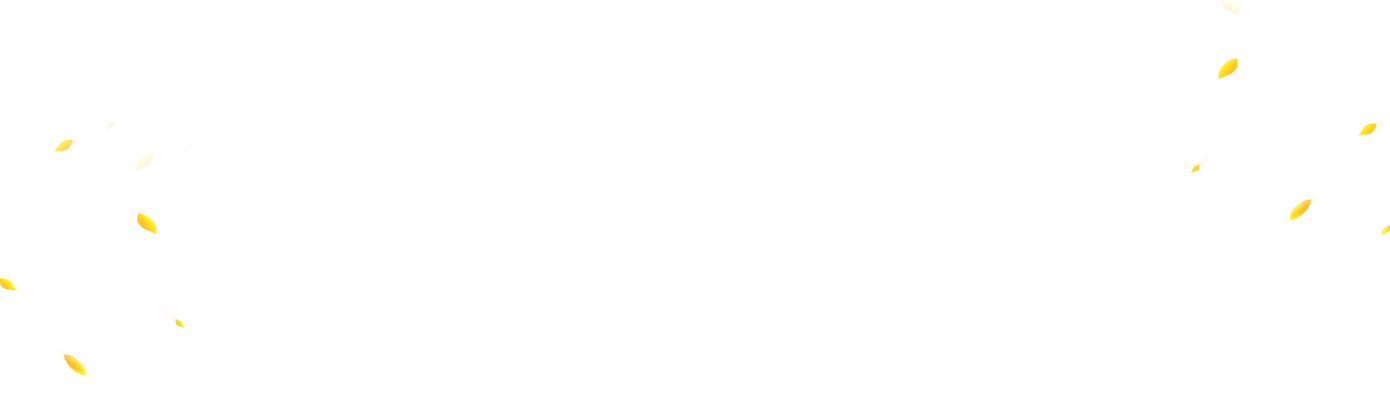 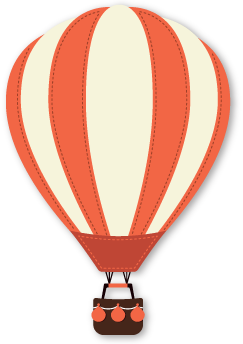 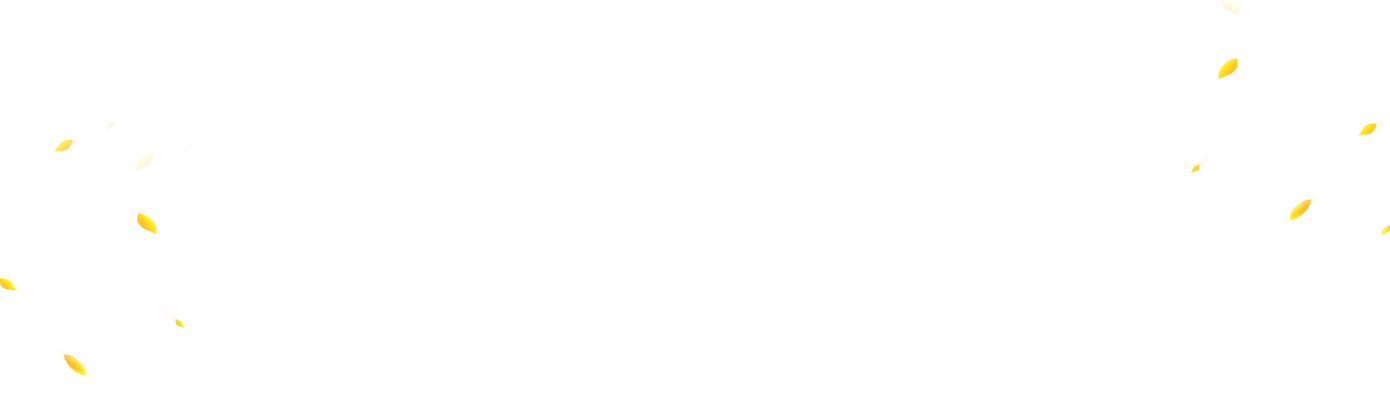 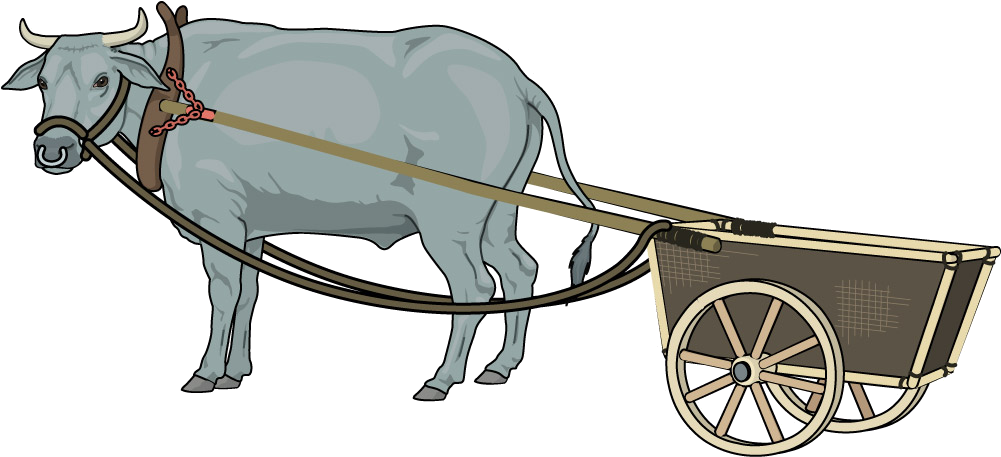 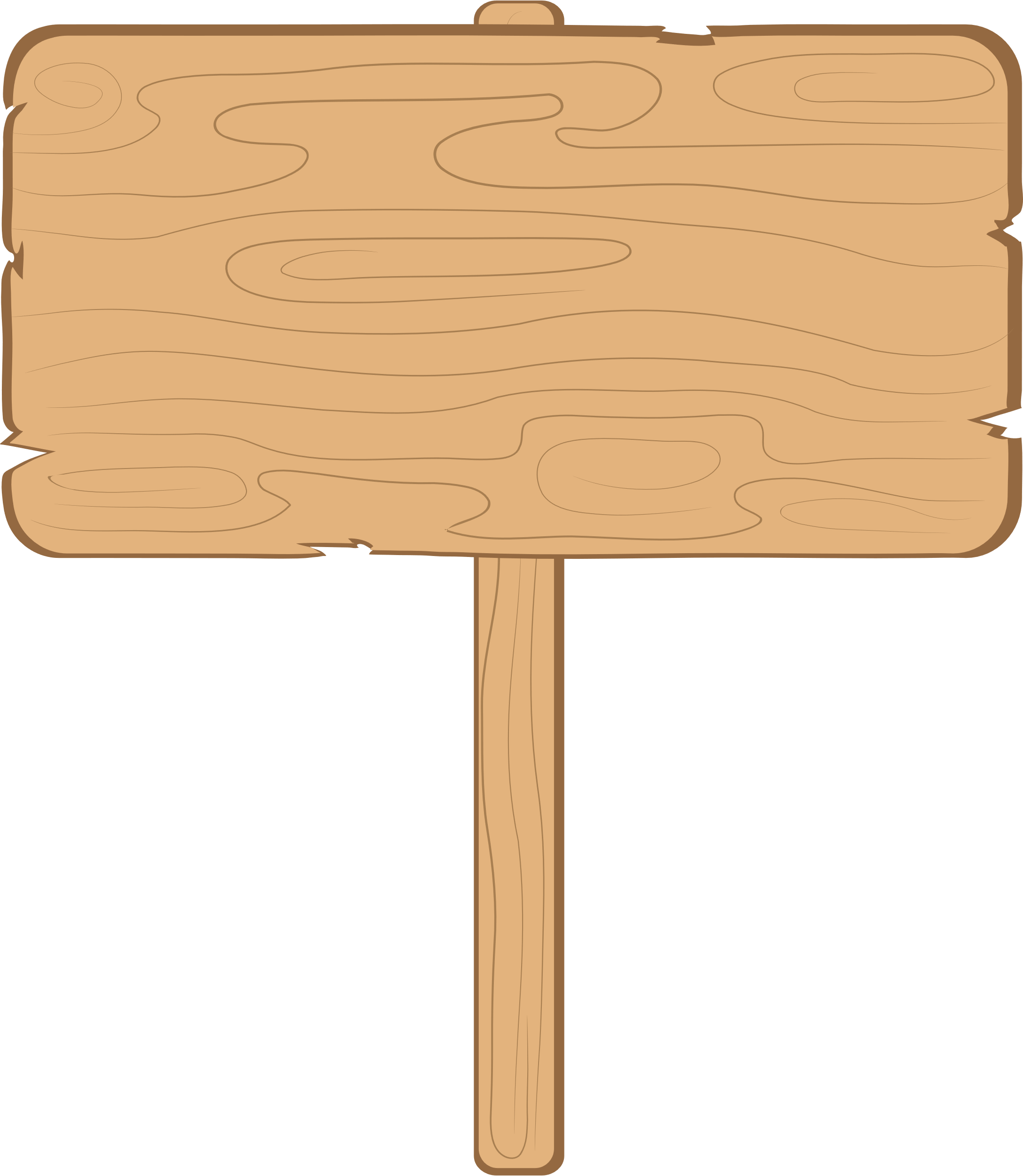 546 dm2
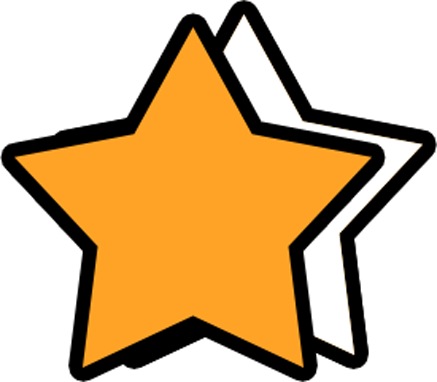 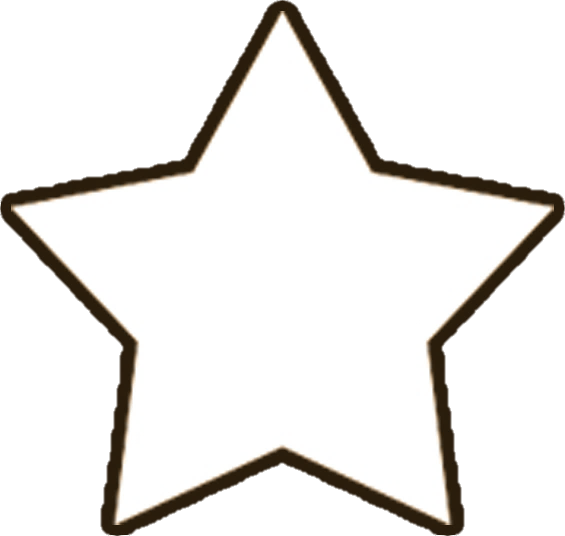 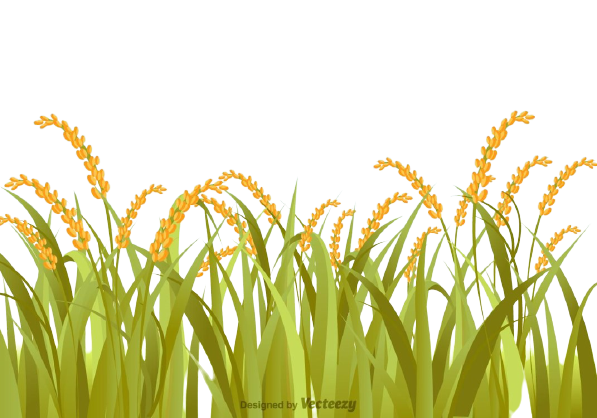 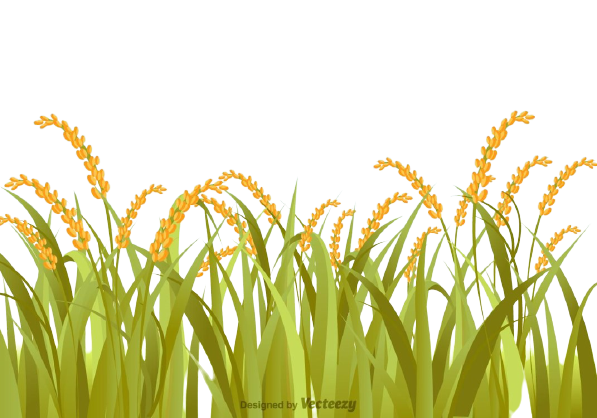 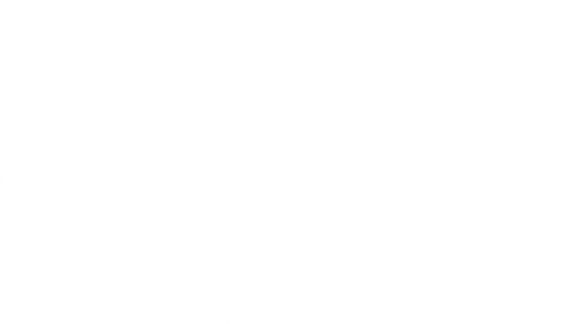 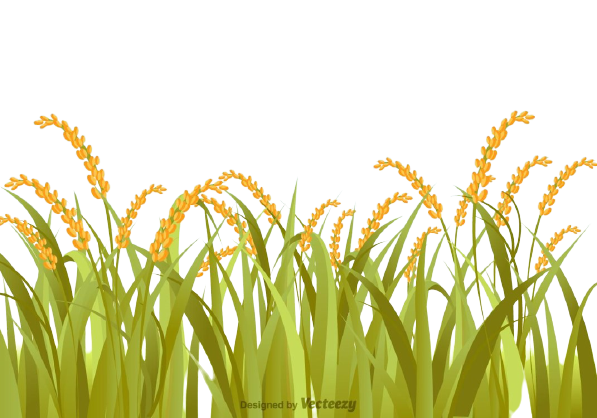 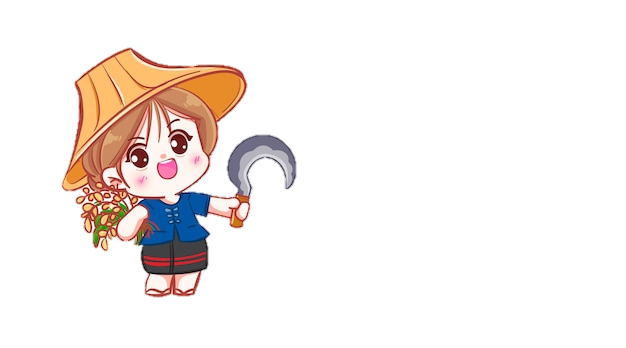 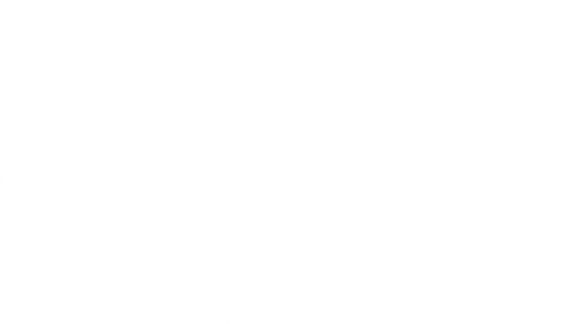 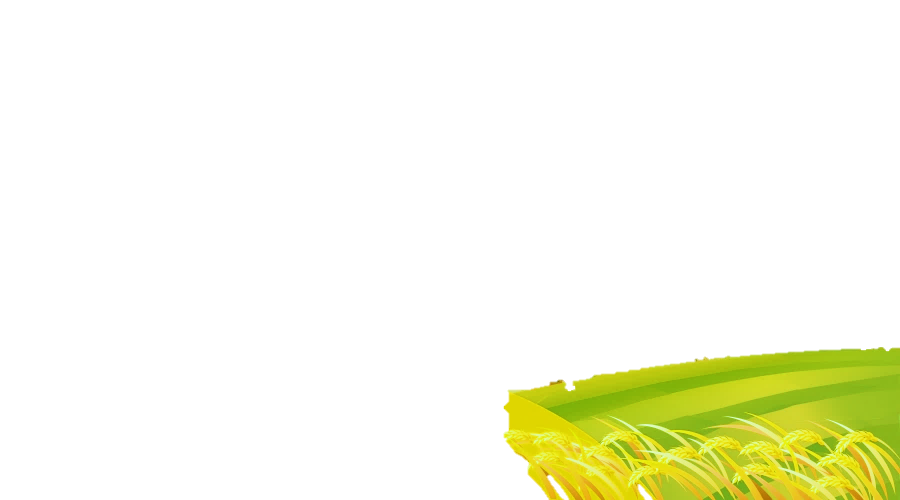 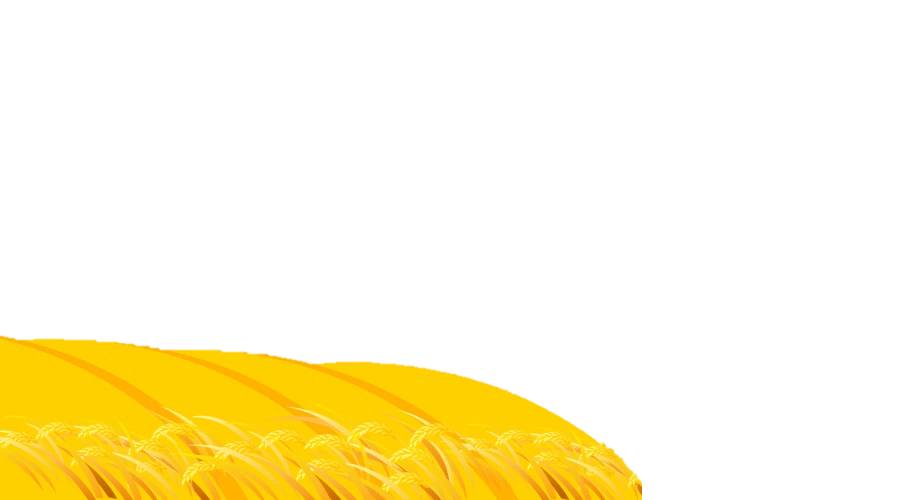 [Speaker Notes: SAU KHI HS TRẢ LỜI XONG, GV CLICK CHUỘT VÀO CHIẾC XE ĐỂ TRỞ VỀ]
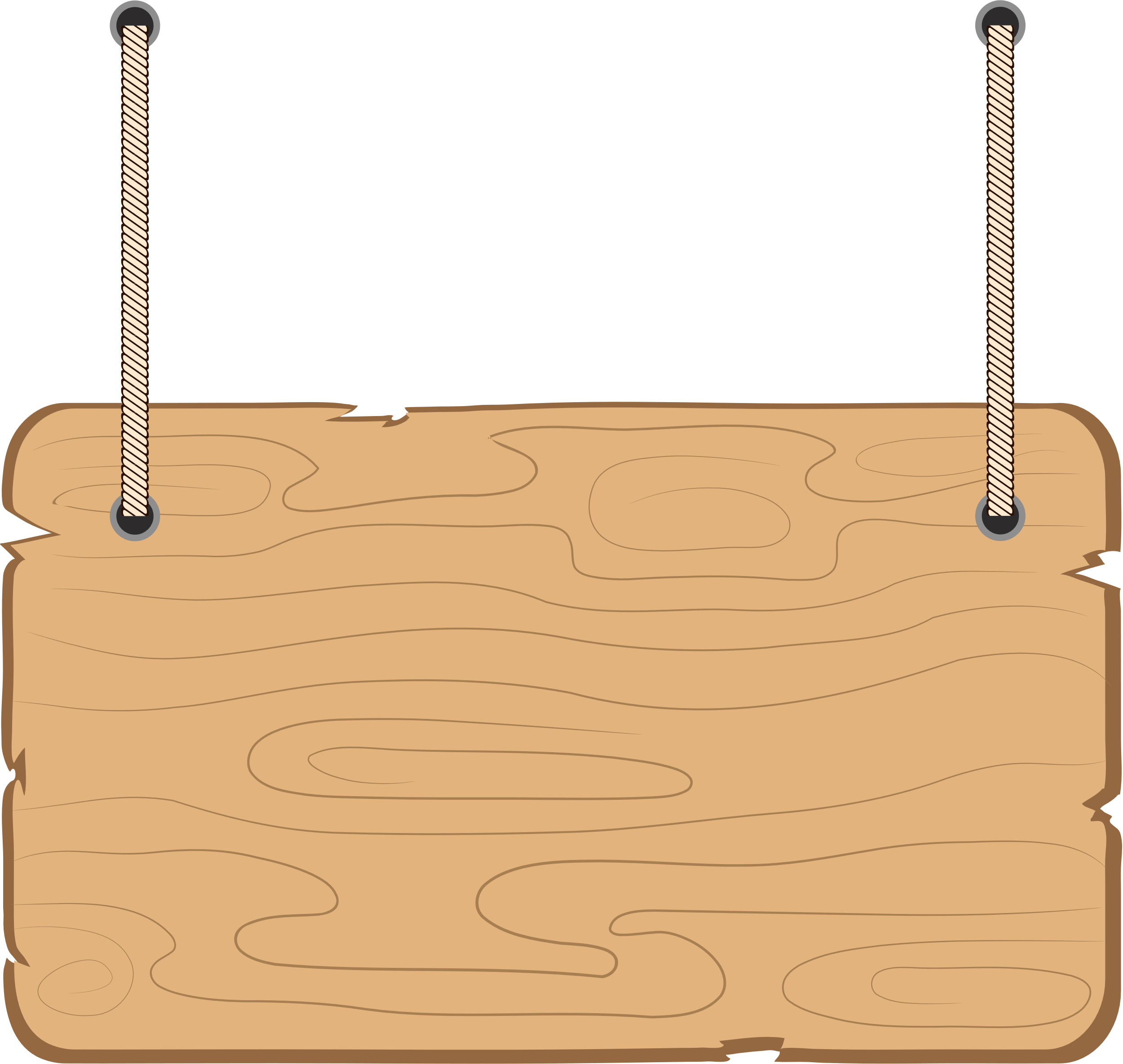 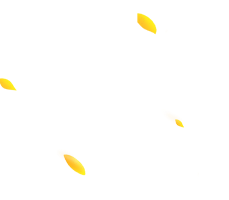 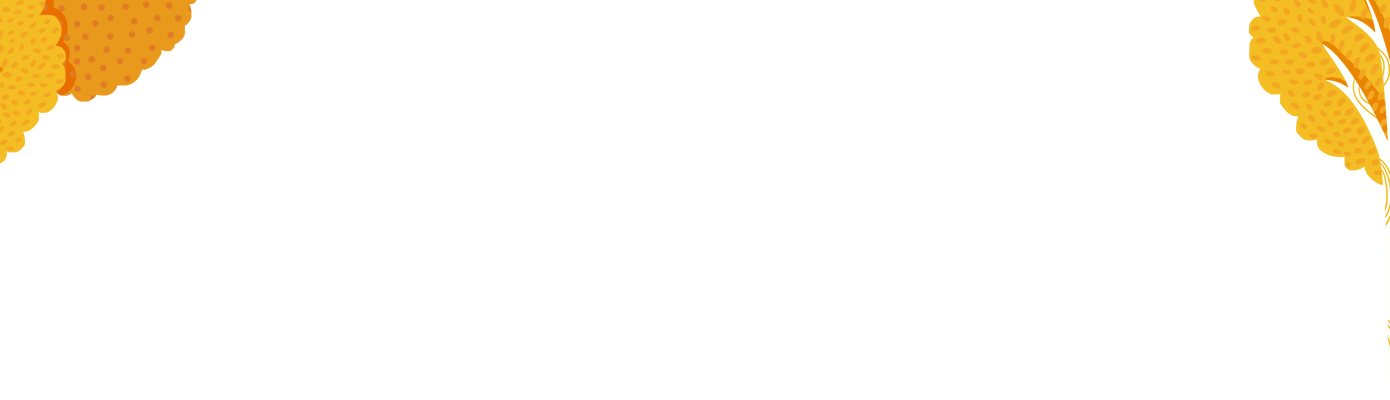 So sánh: 
370 dm2 … 56 m2
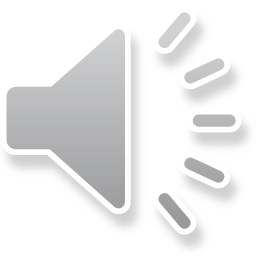 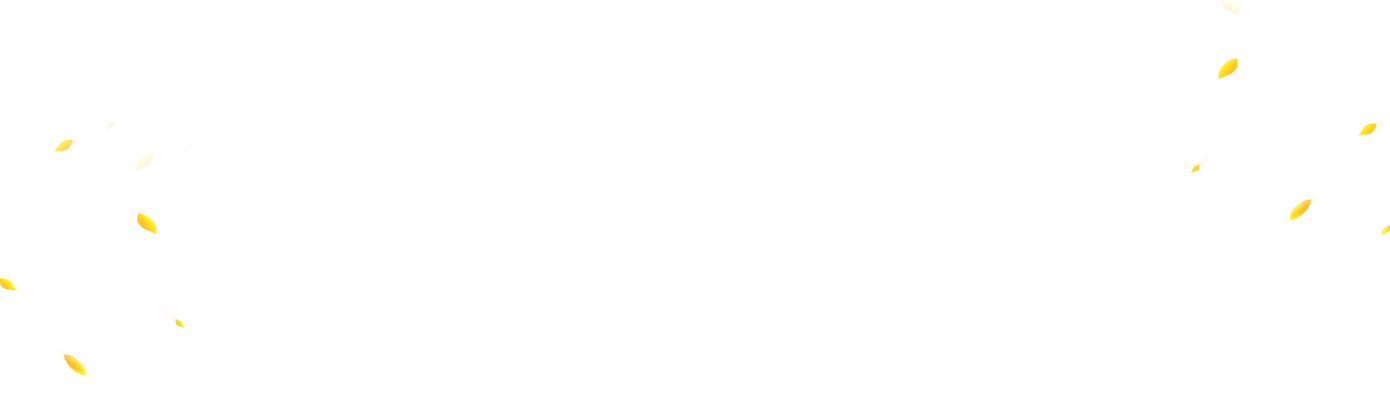 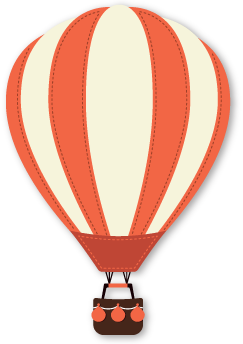 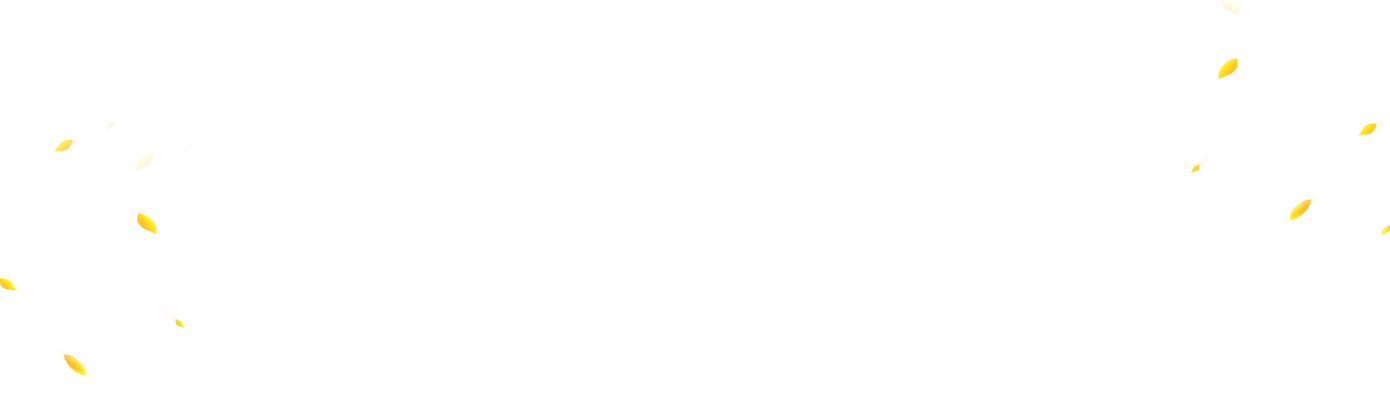 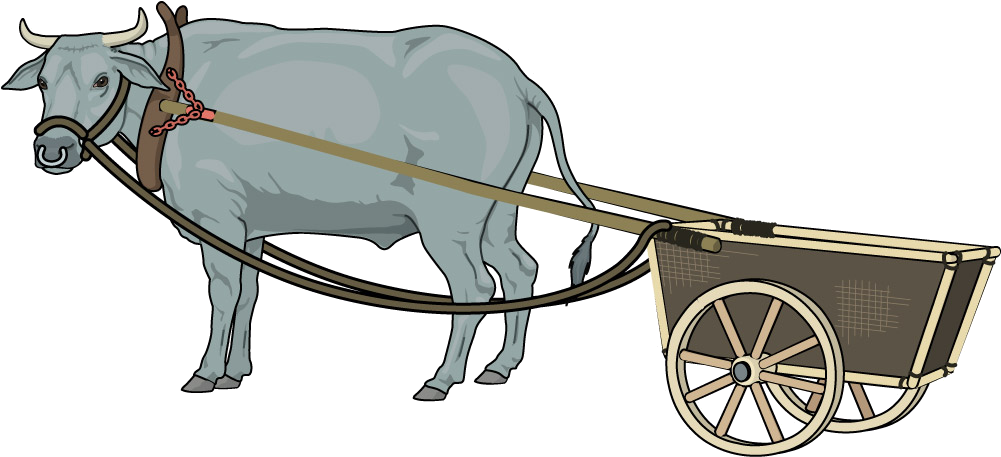 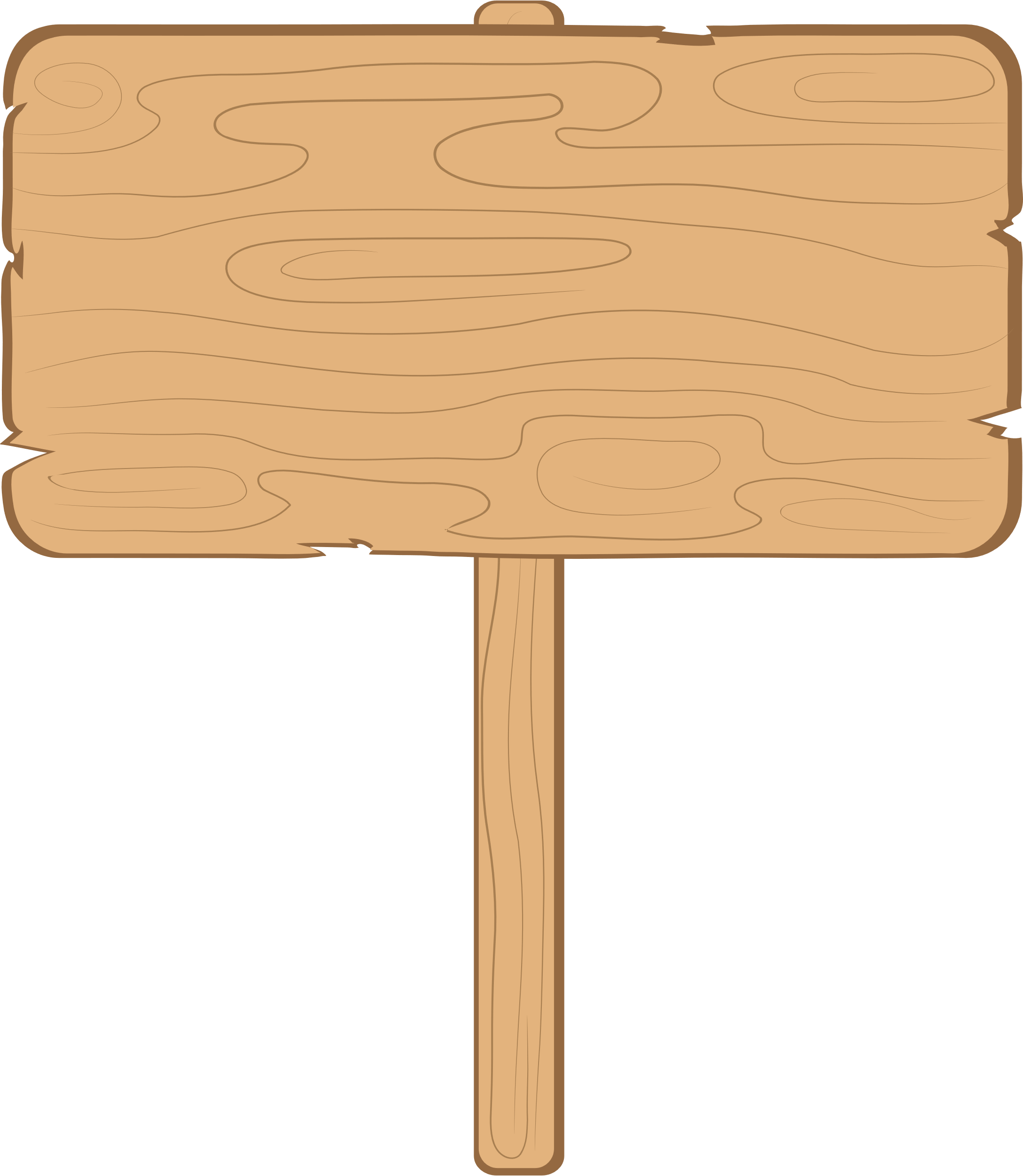 <
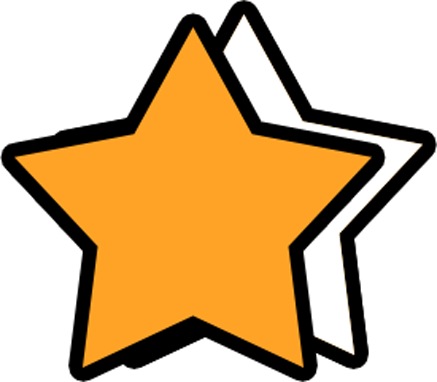 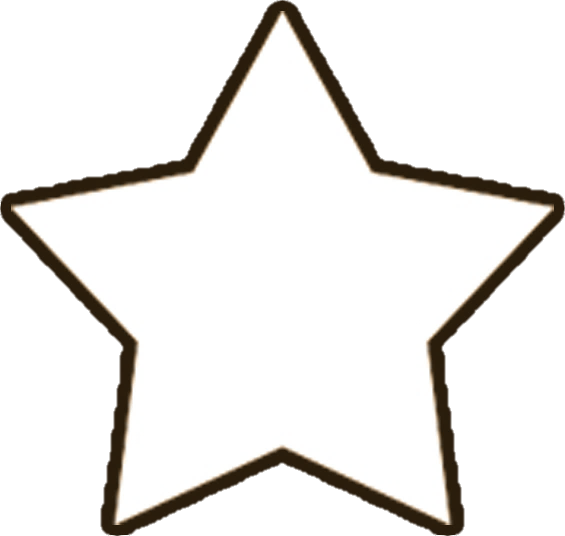 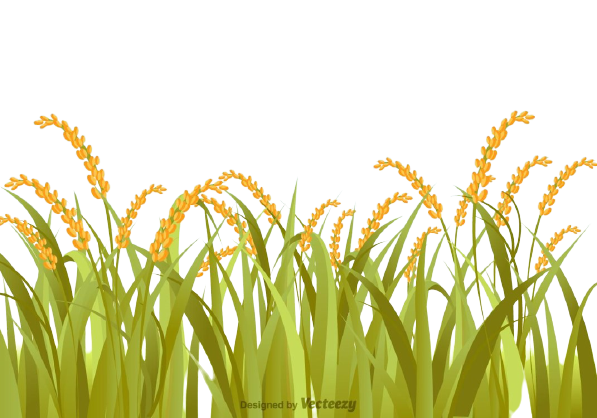 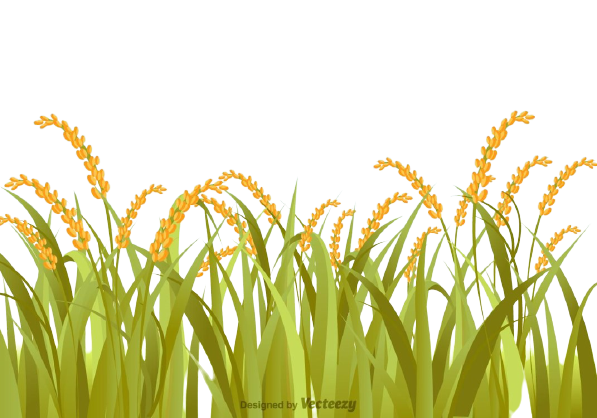 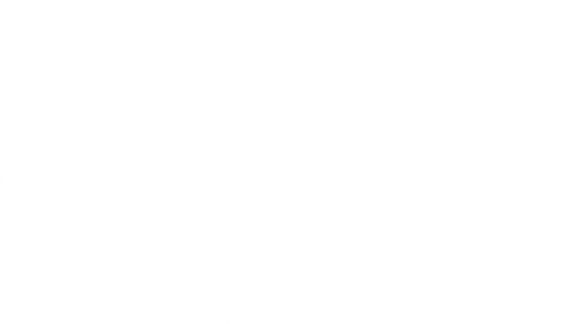 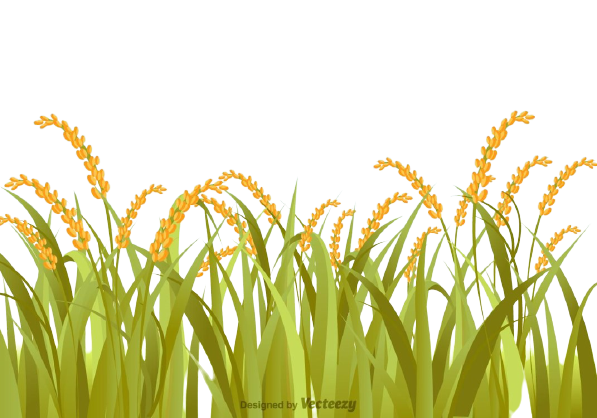 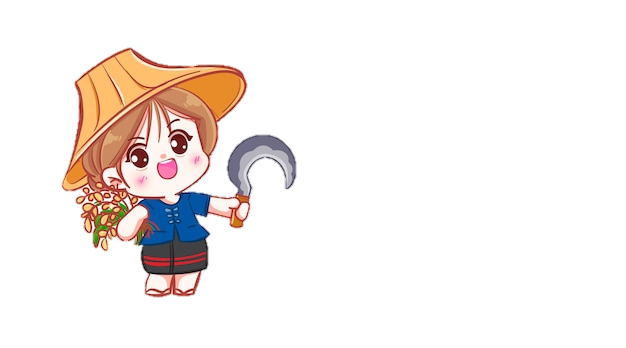 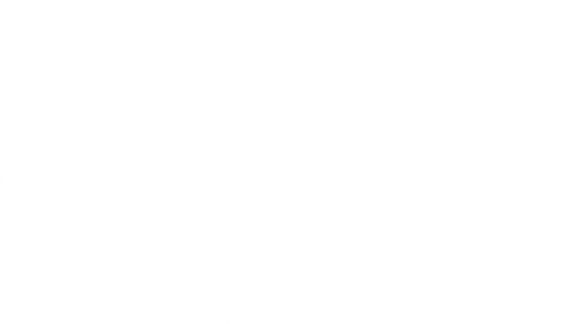 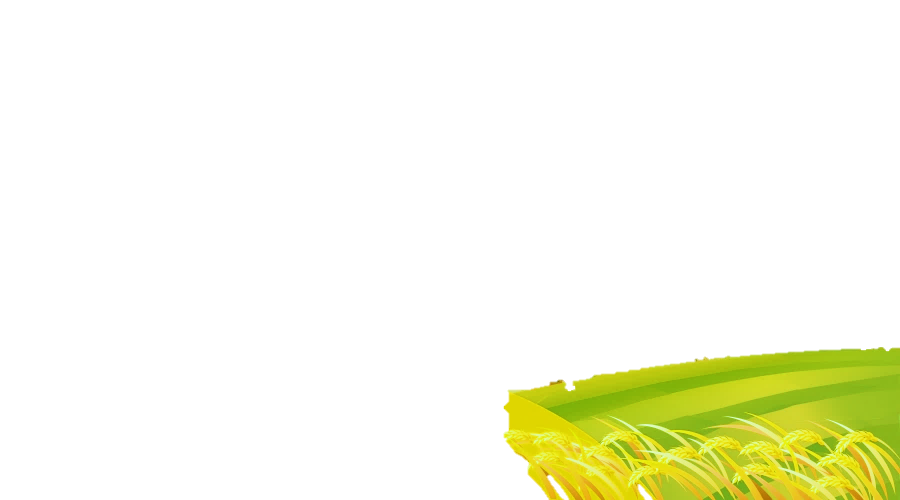 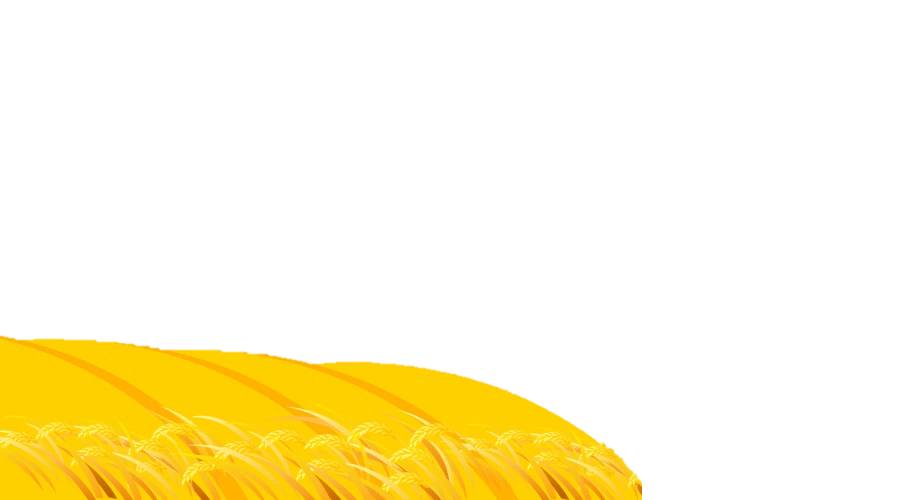 [Speaker Notes: SAU KHI HS TRẢ LỜI XONG, GV CLICK CHUỘT VÀO CHIẾC XE ĐỂ TRỞ VỀ]
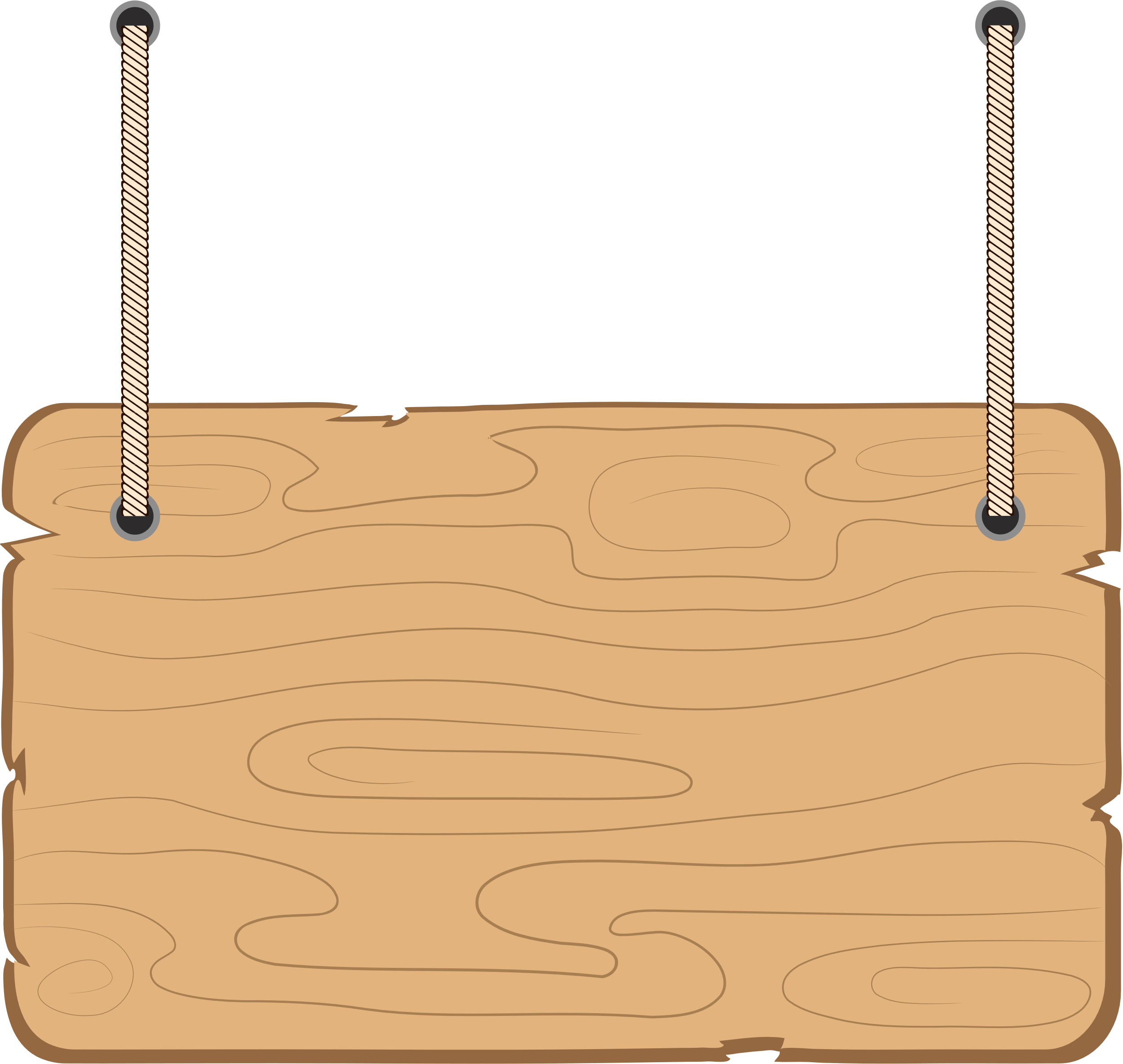 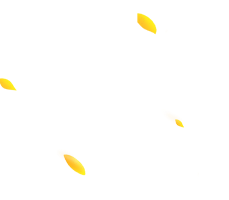 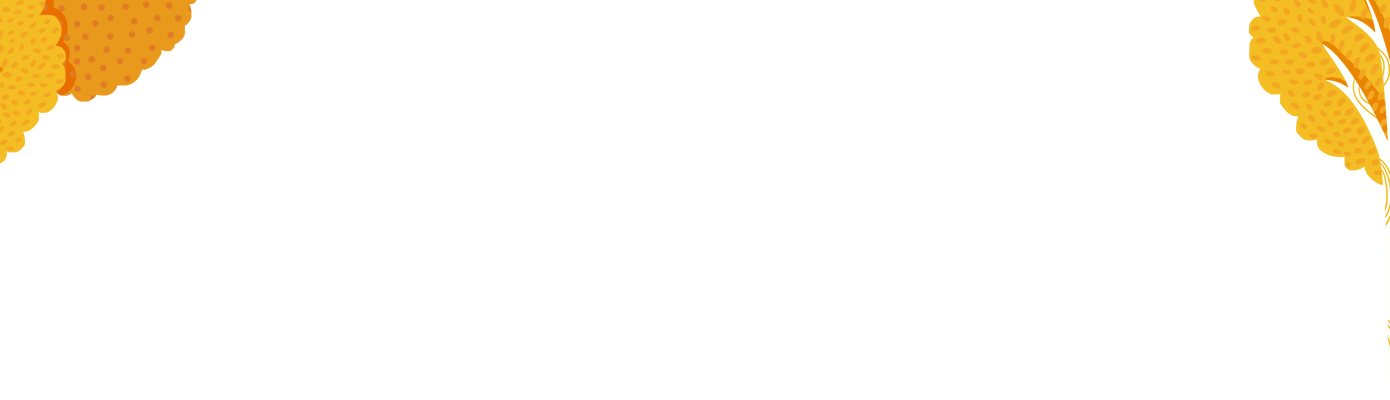 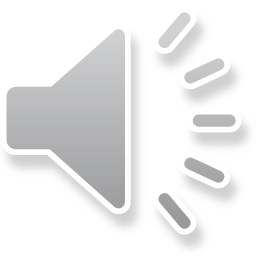 So sánh: 
370 cm2 … 570 mm2
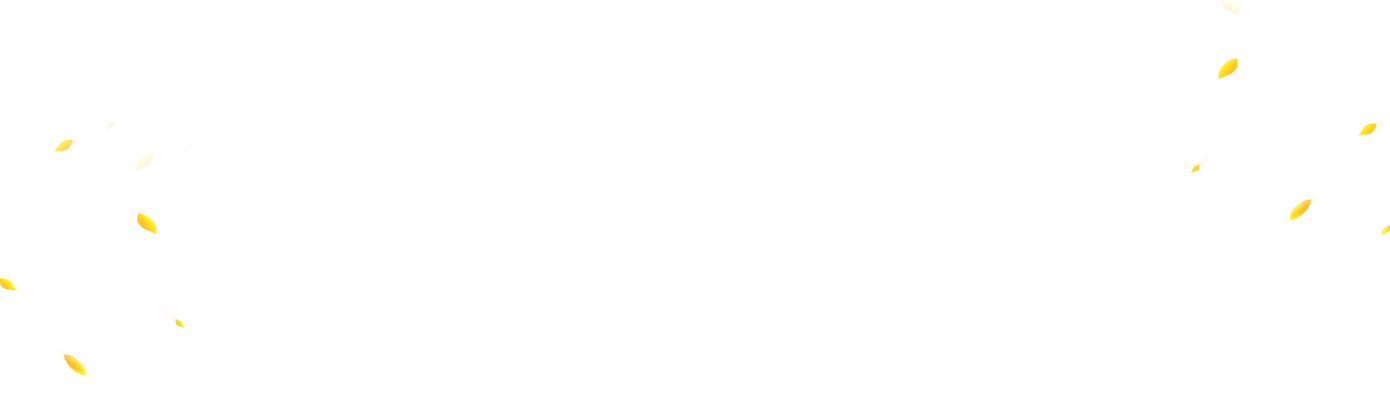 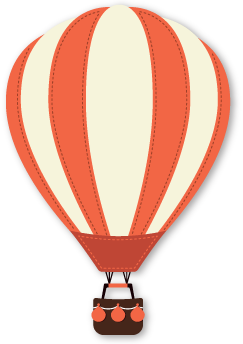 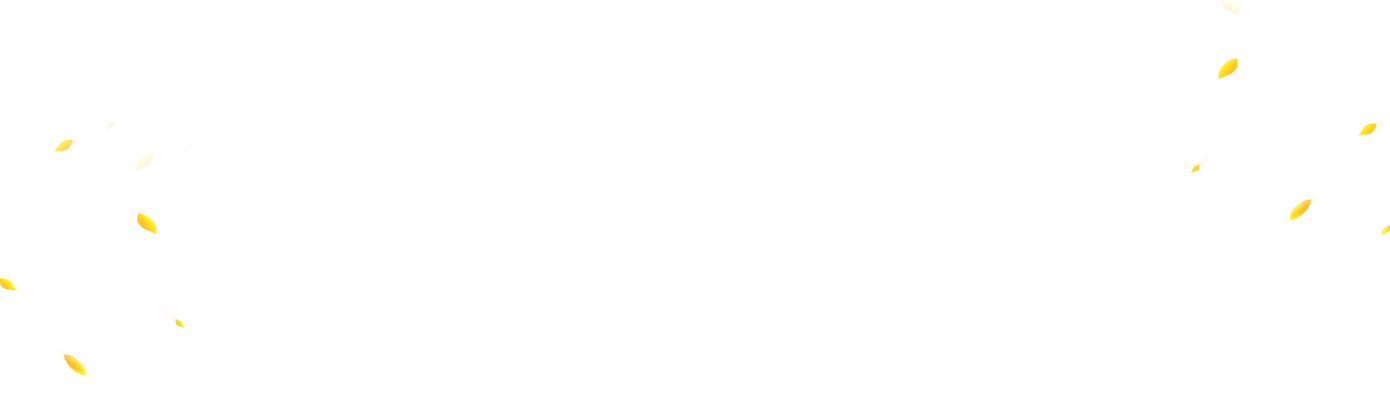 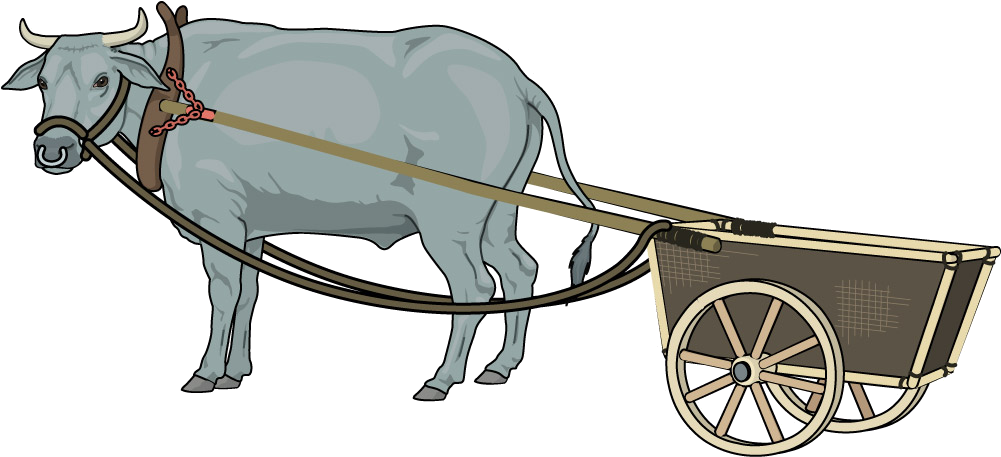 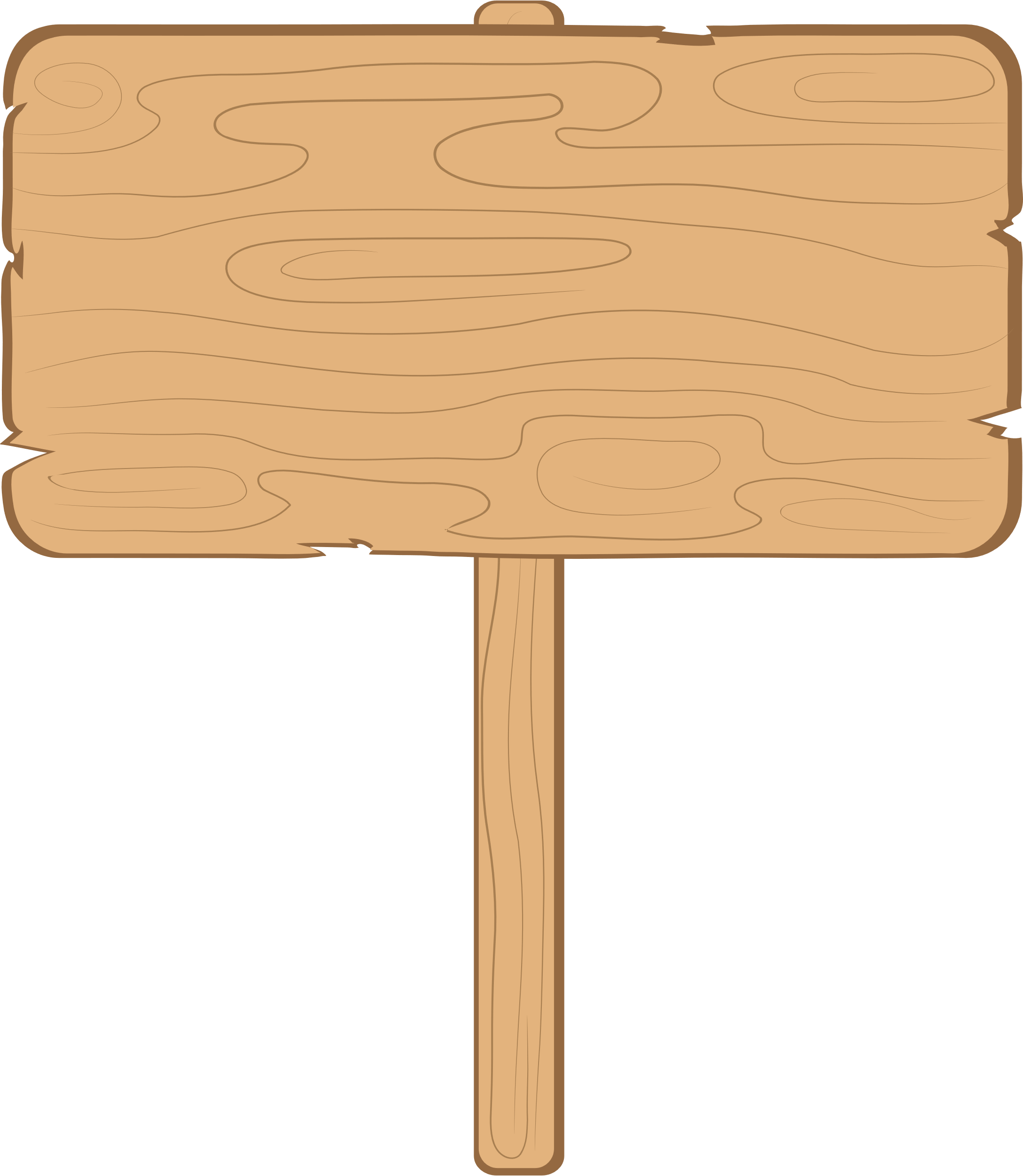 >
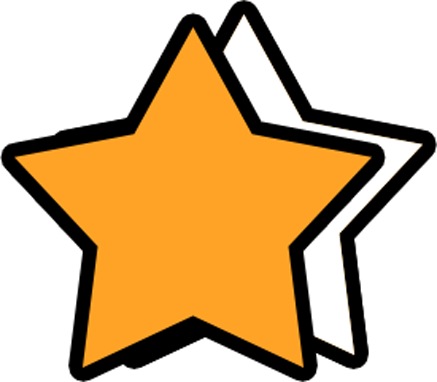 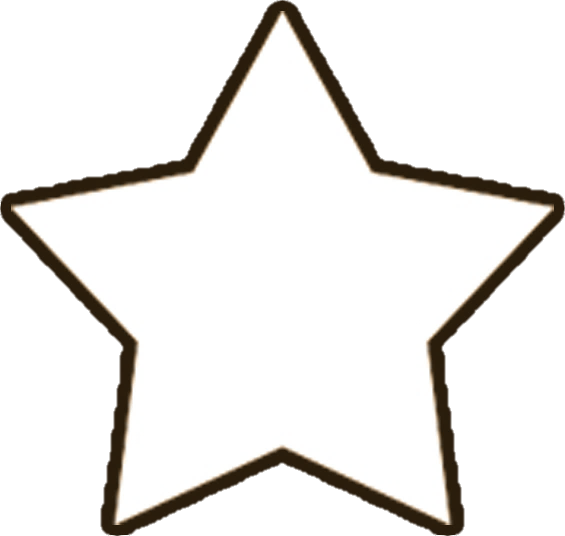 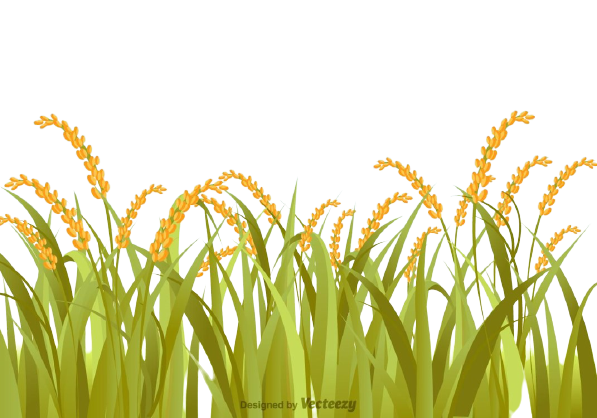 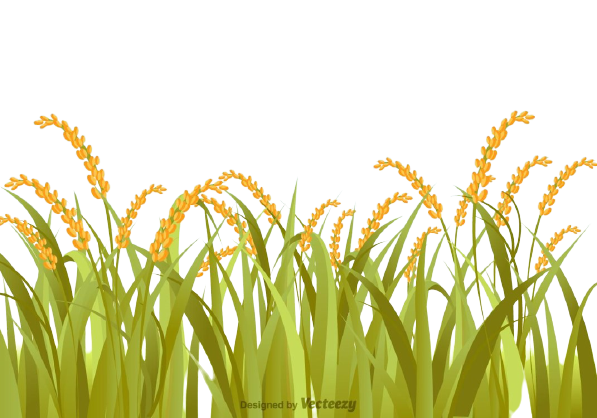 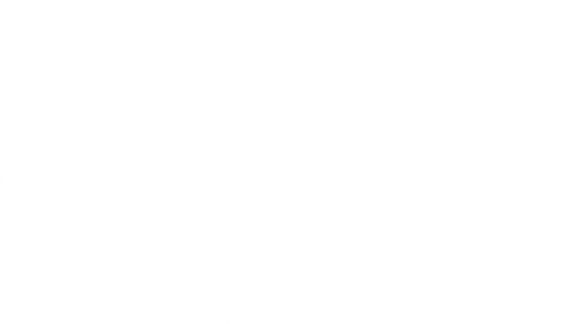 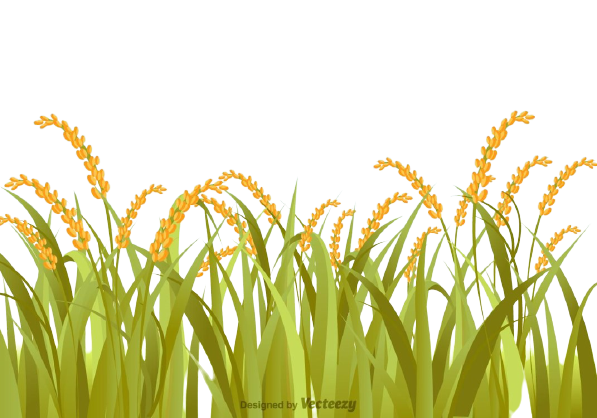 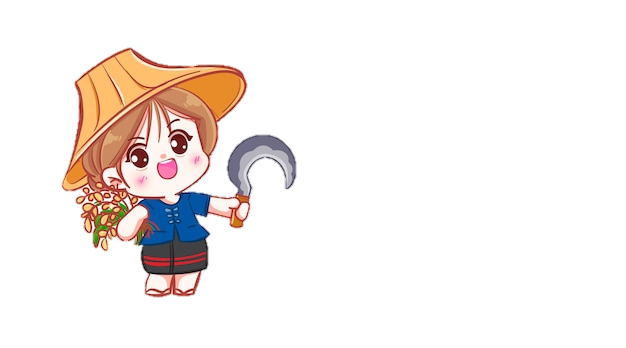 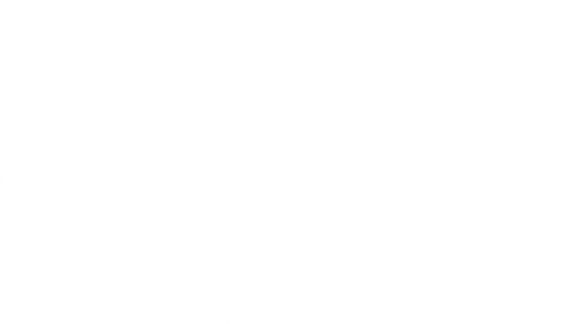 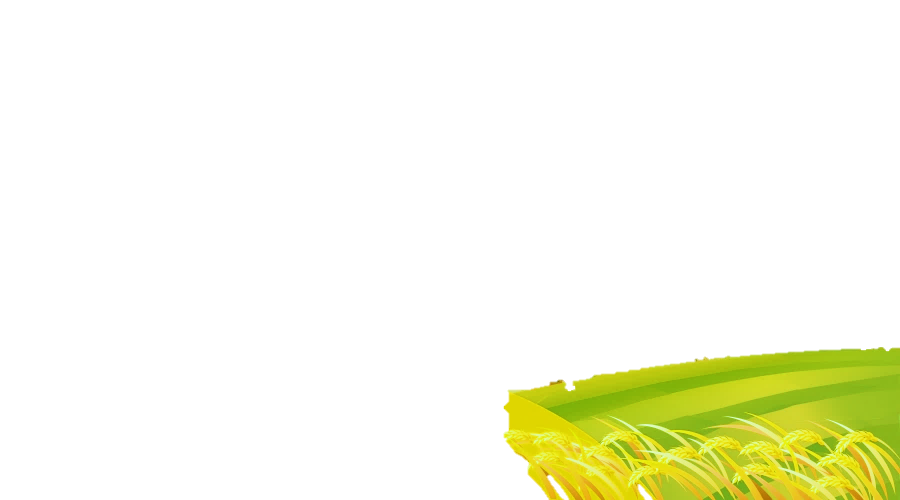 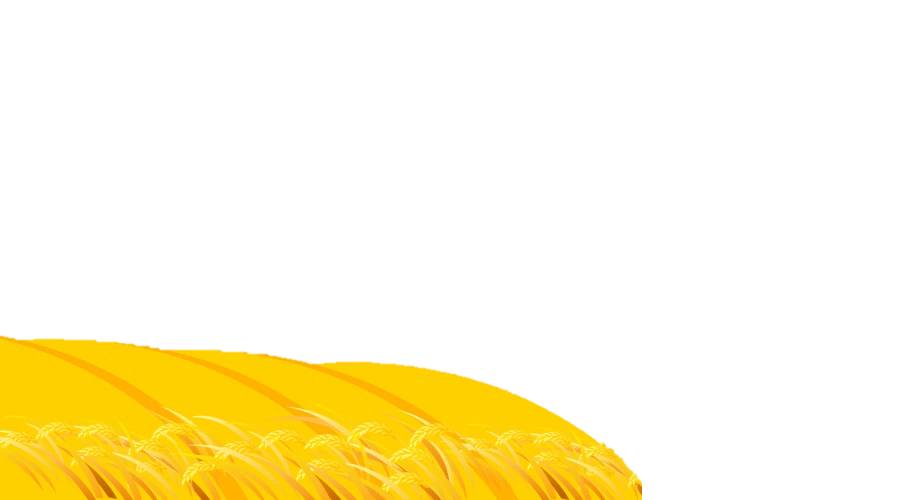 [Speaker Notes: SAU KHI HS TRẢ LỜI XONG, GV CLICK CHUỘT VÀO CHIẾC XE ĐỂ TRỞ VỀ]
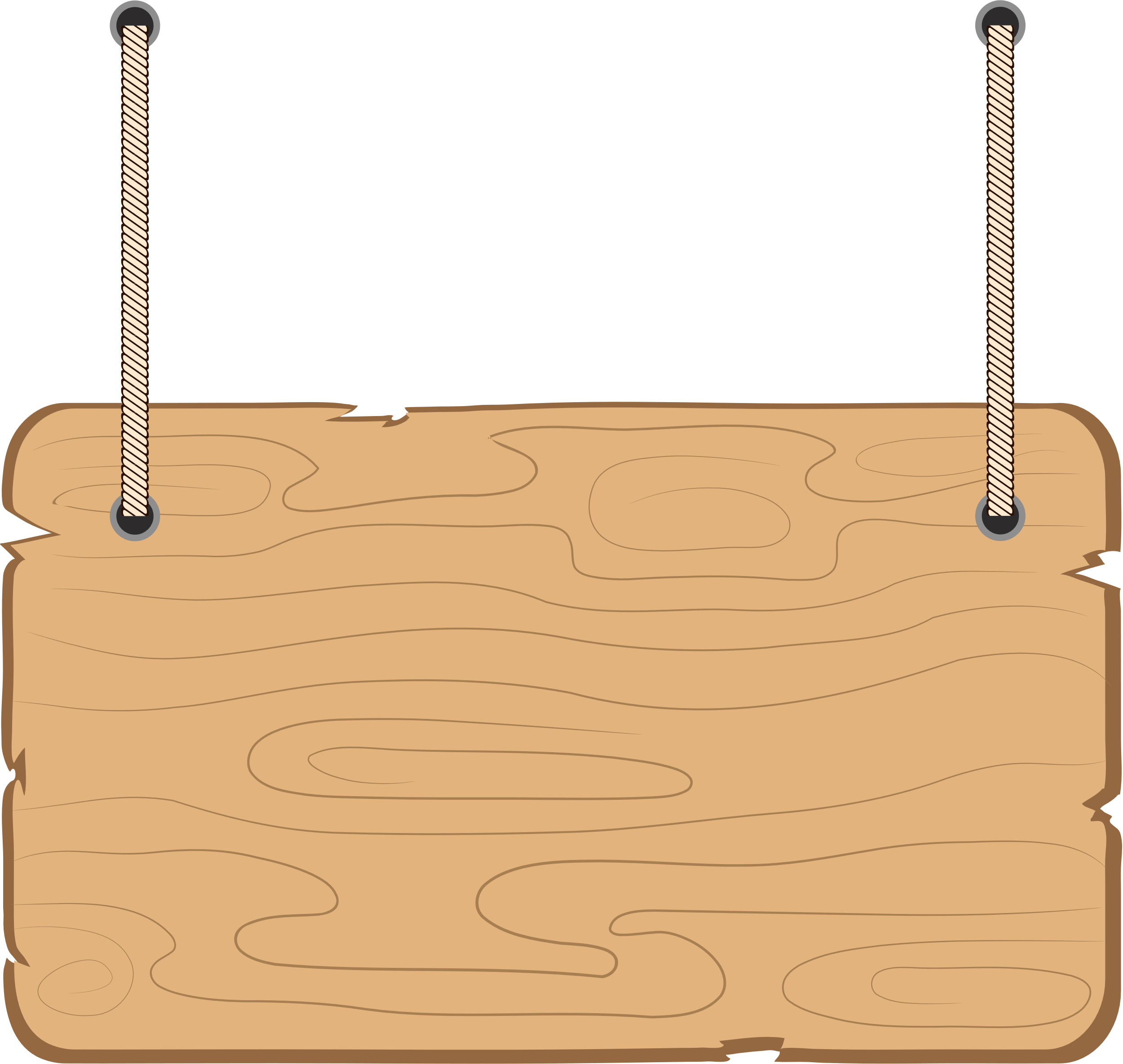 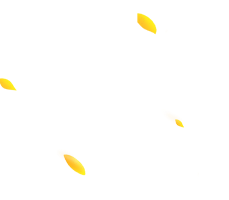 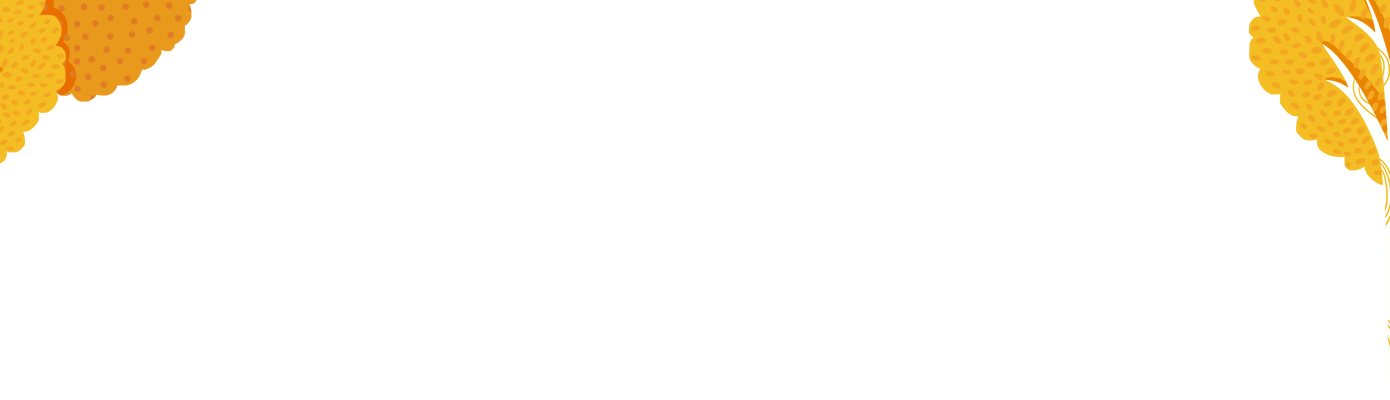 Để đo diện tích của những vật có kích thước nhỏ, người ta có thể dùng đơn vị: cm2 đúng hay sai.
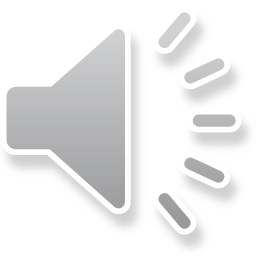 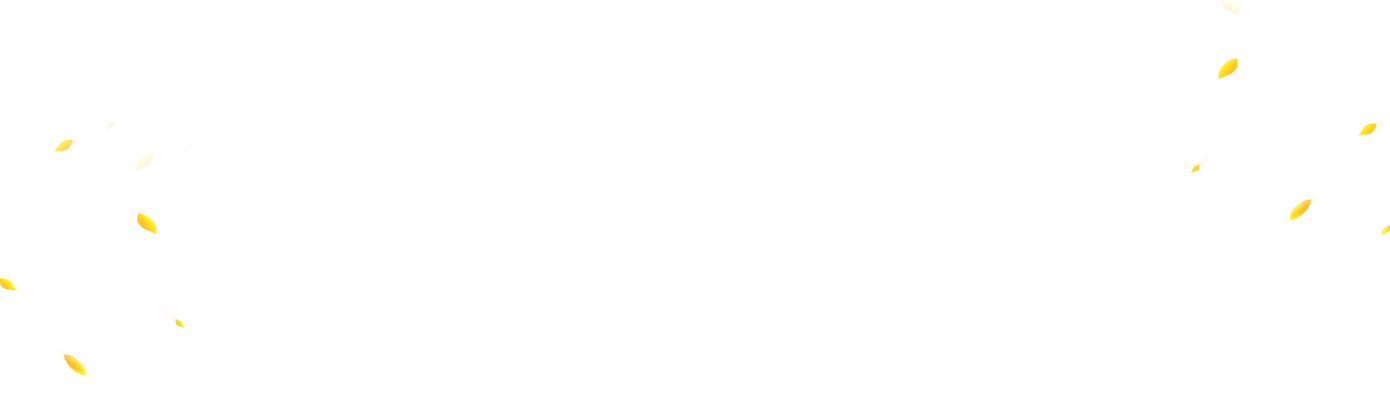 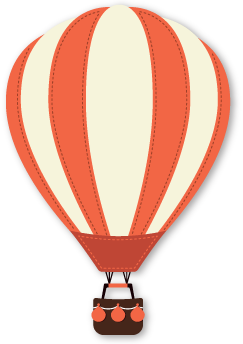 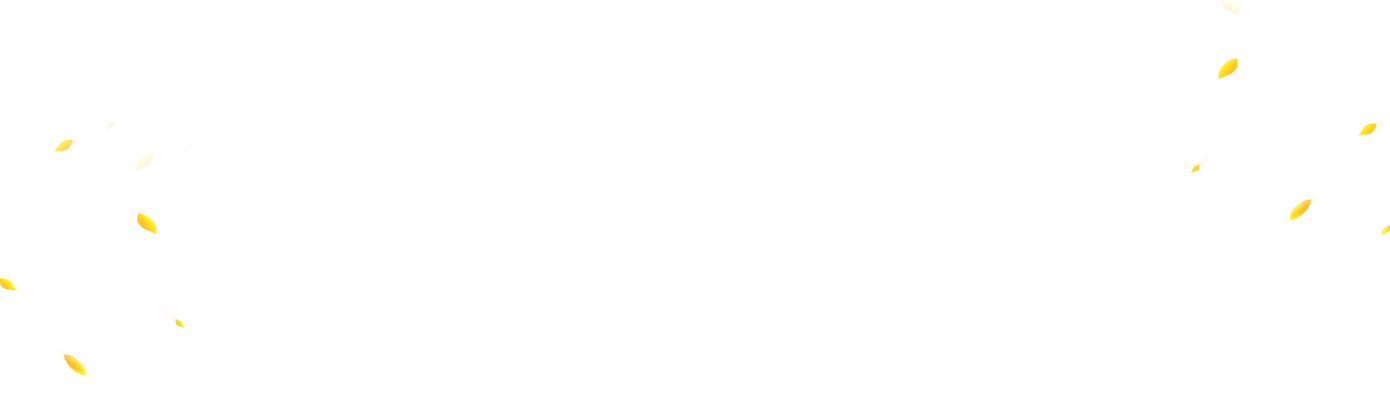 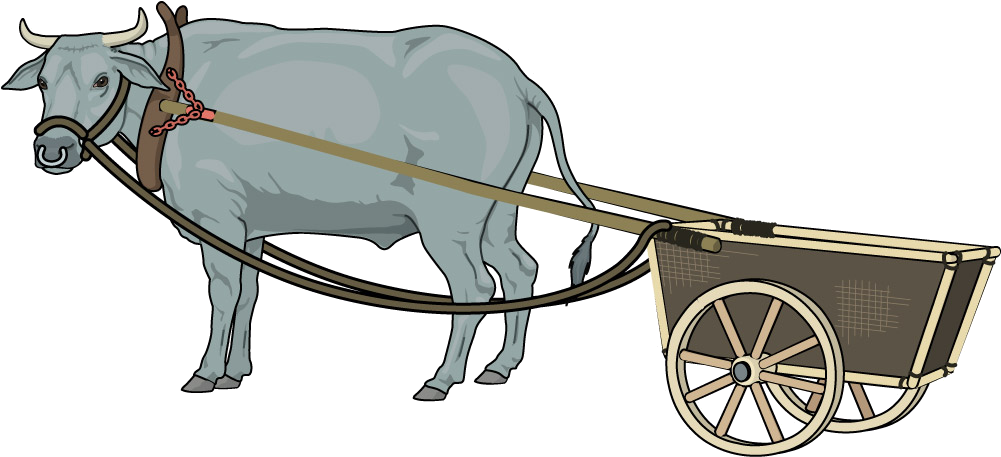 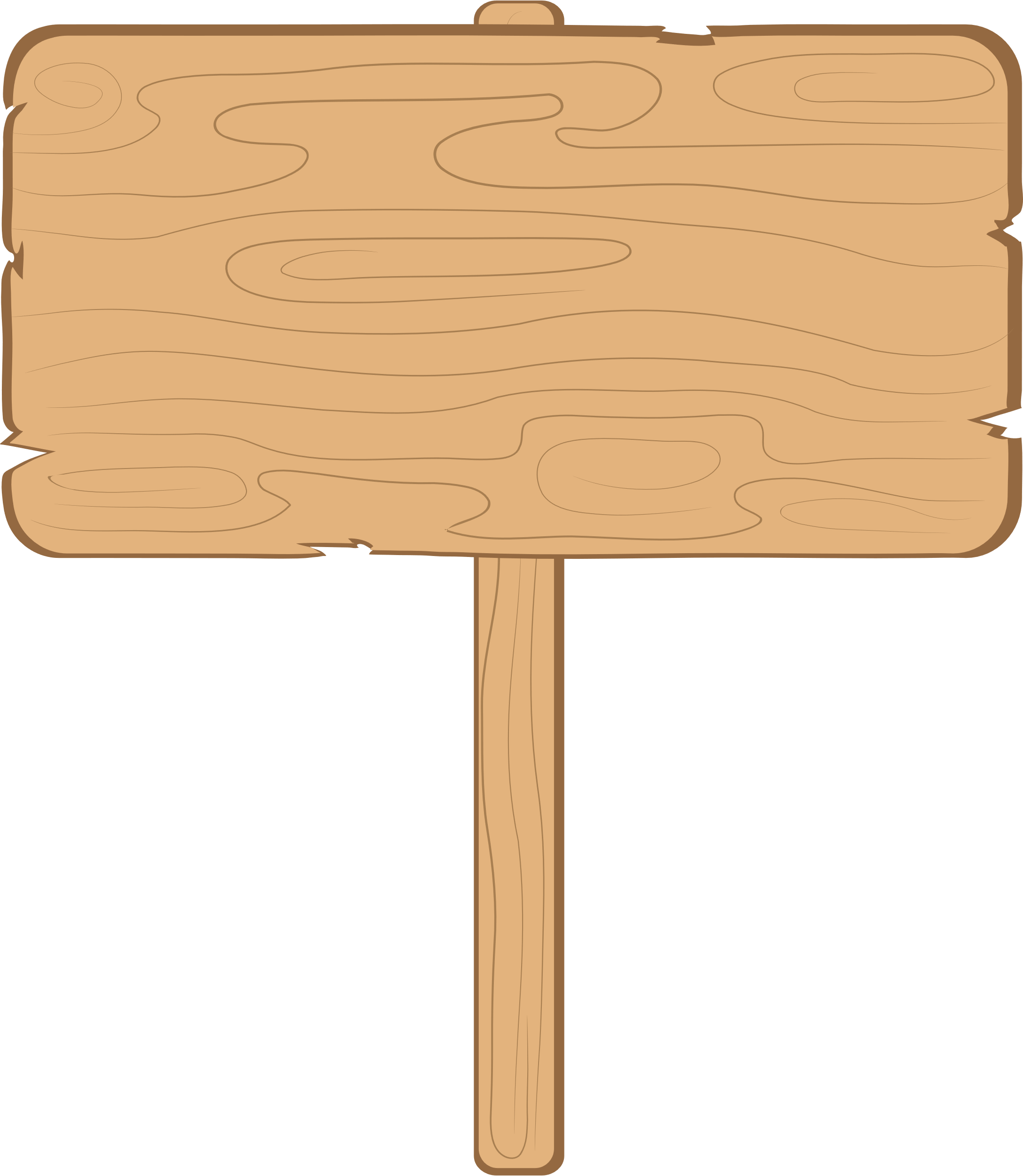 Sai (mm2)
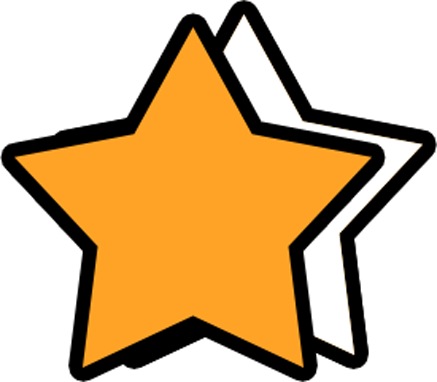 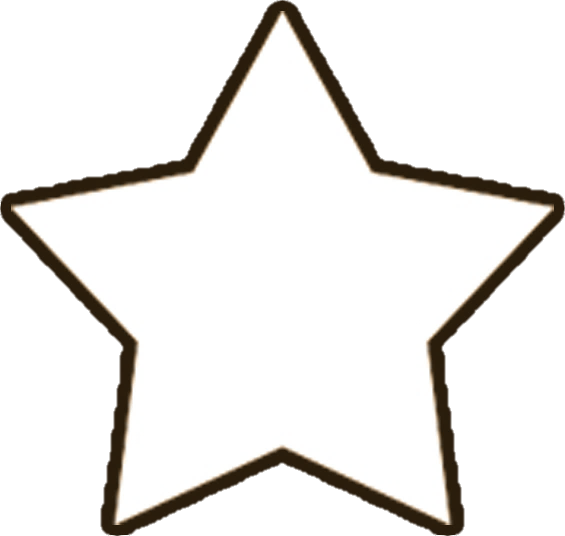 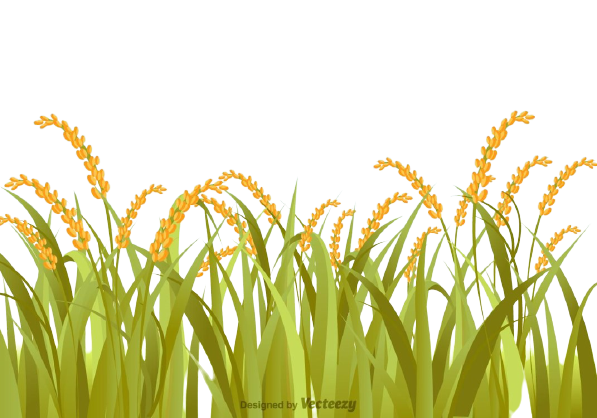 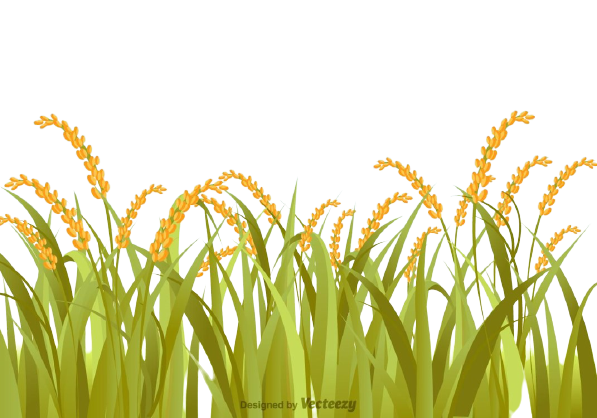 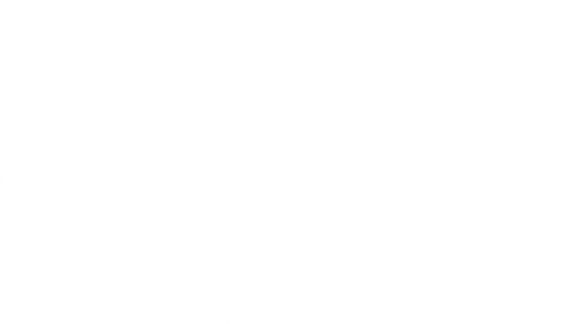 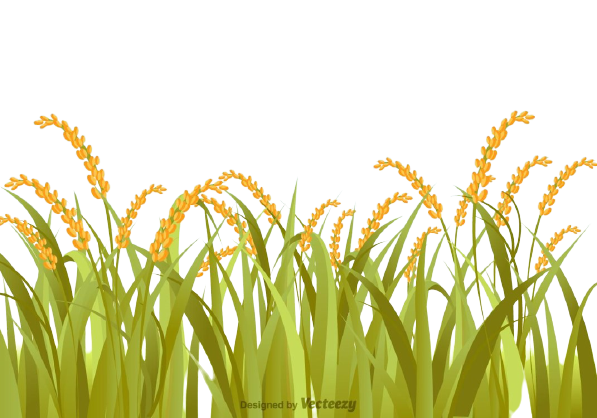 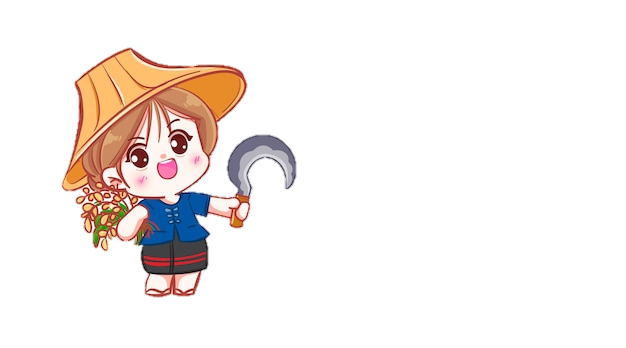 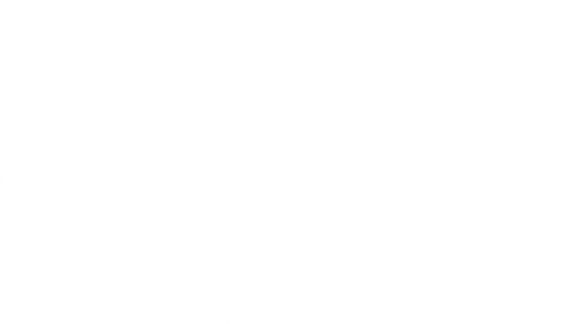 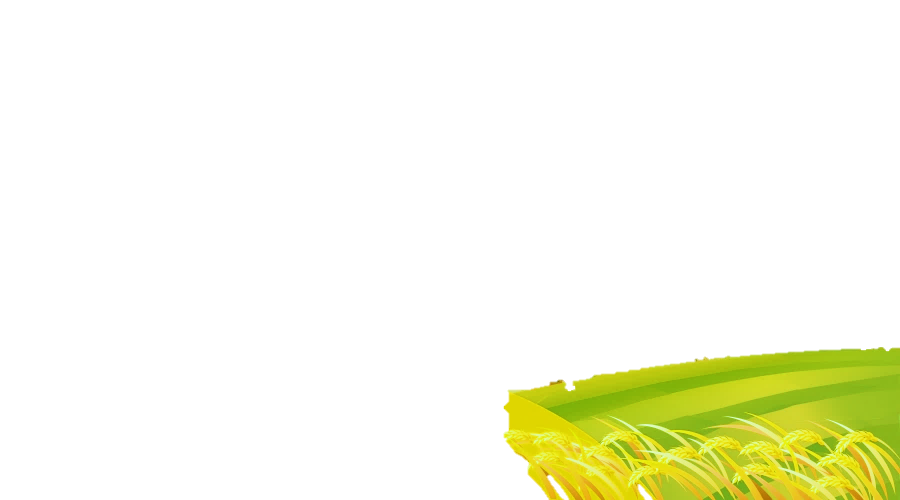 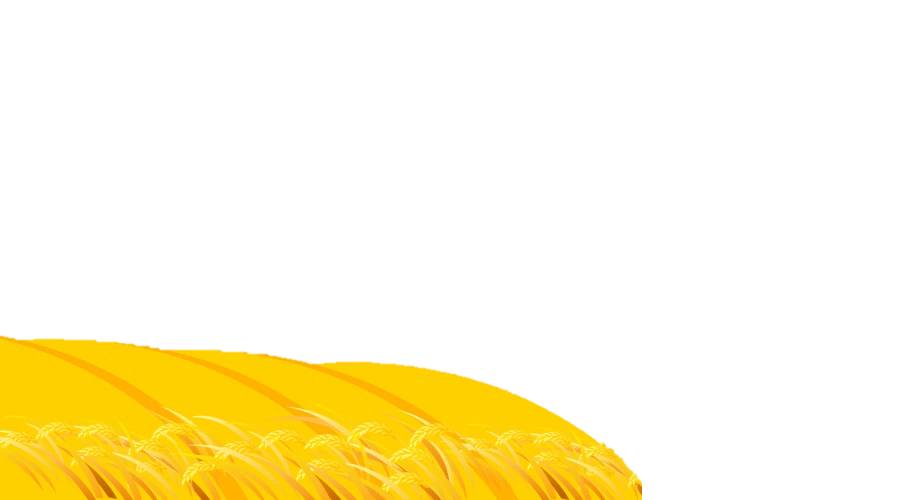 [Speaker Notes: SAU KHI HS TRẢ LỜI XONG, GV CLICK CHUỘT VÀO CHIẾC XE ĐỂ TRỞ VỀ]
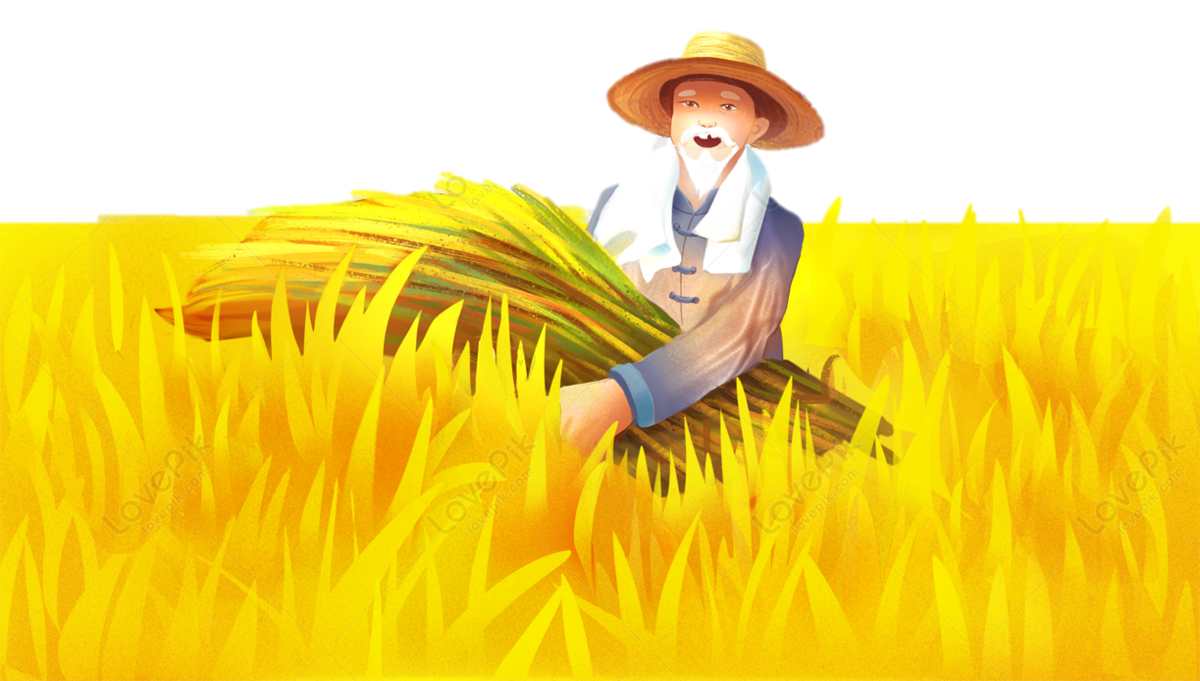 Cảm ơn các bạn đã “Vận chuyển lúa” giúp mình!
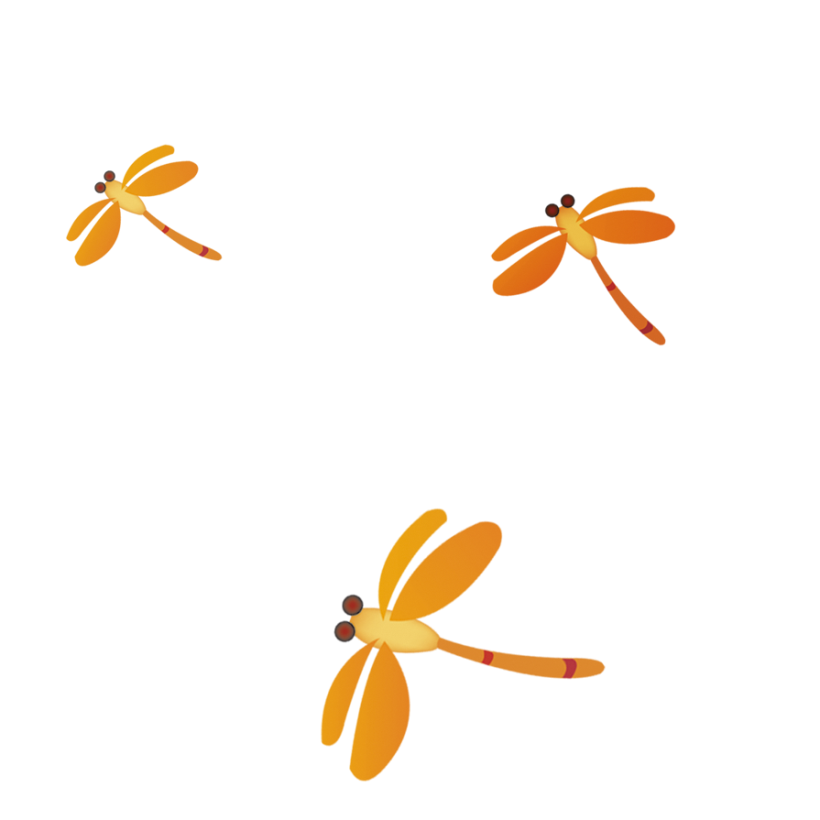 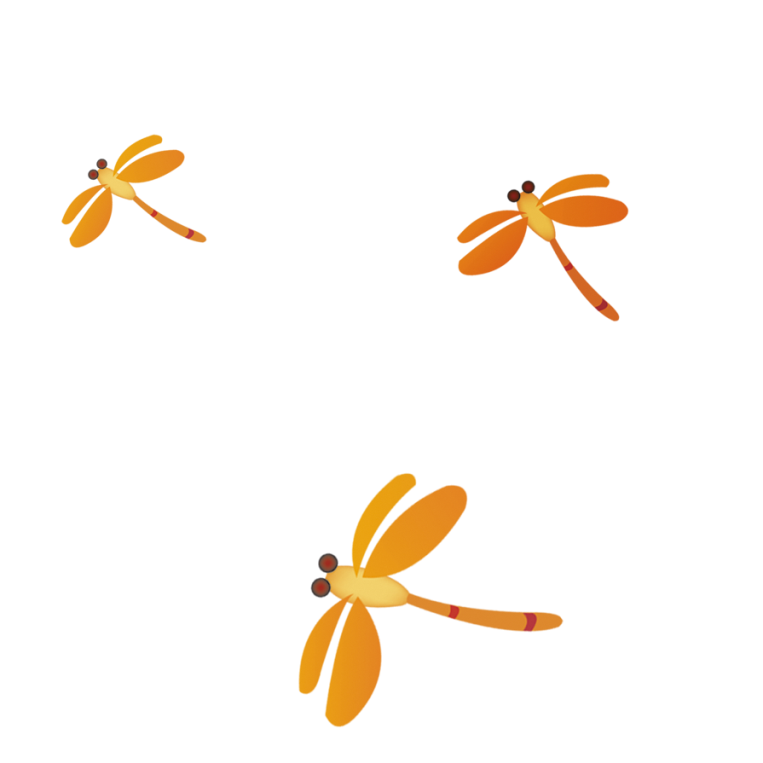 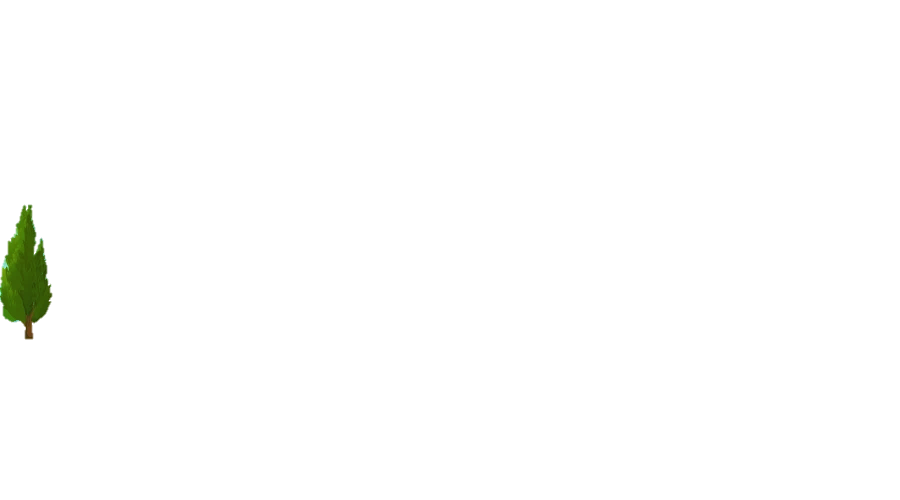 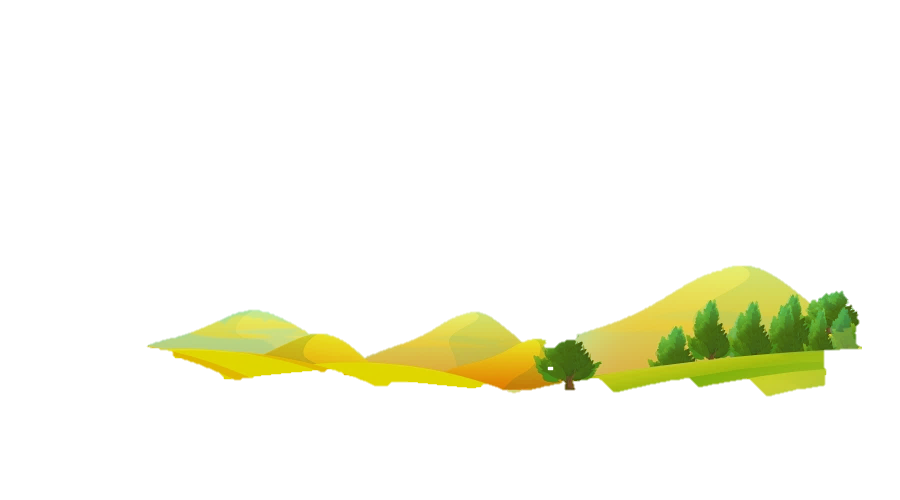 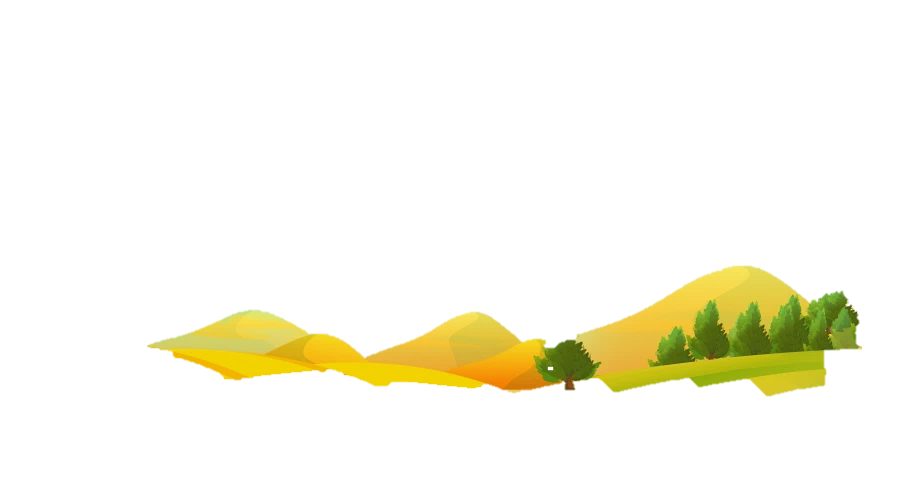 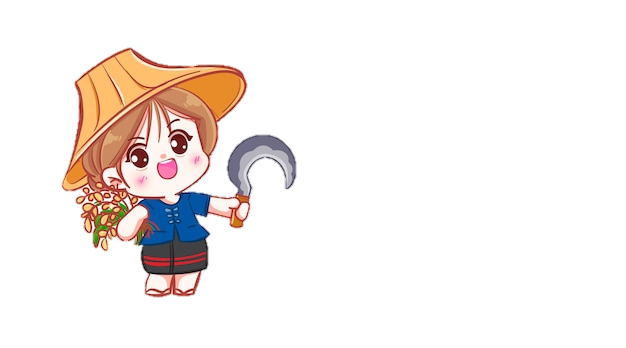 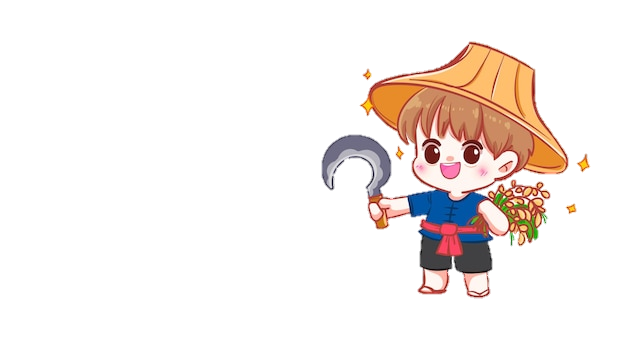 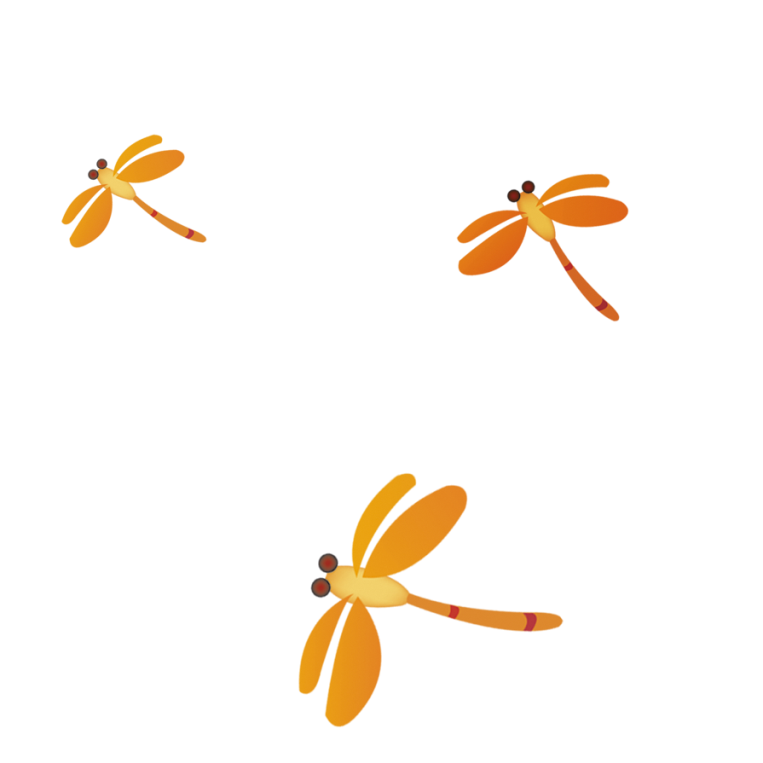 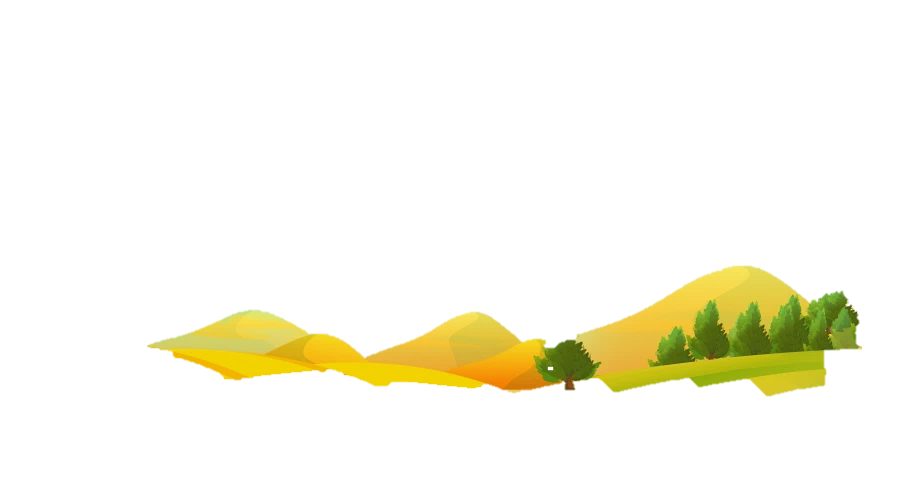 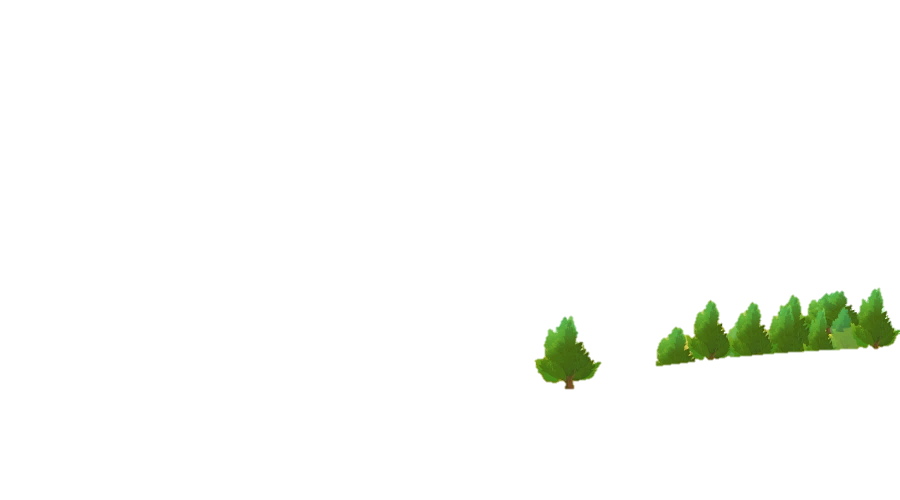 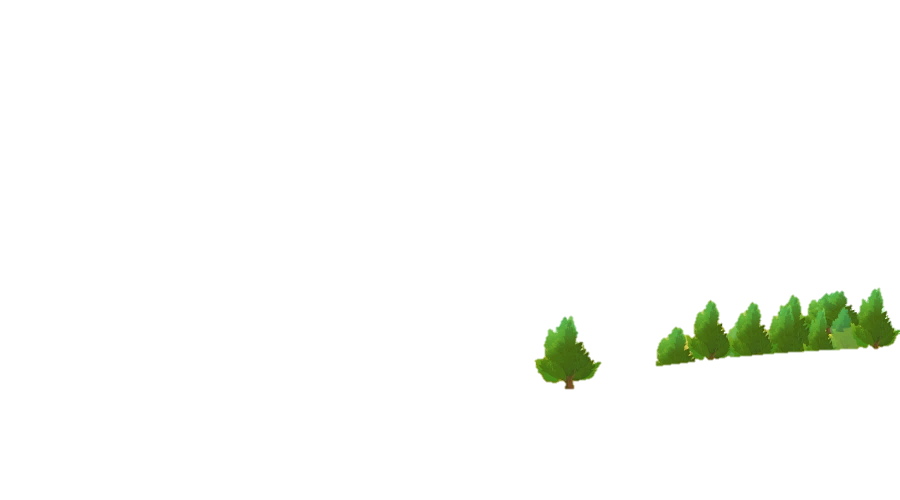 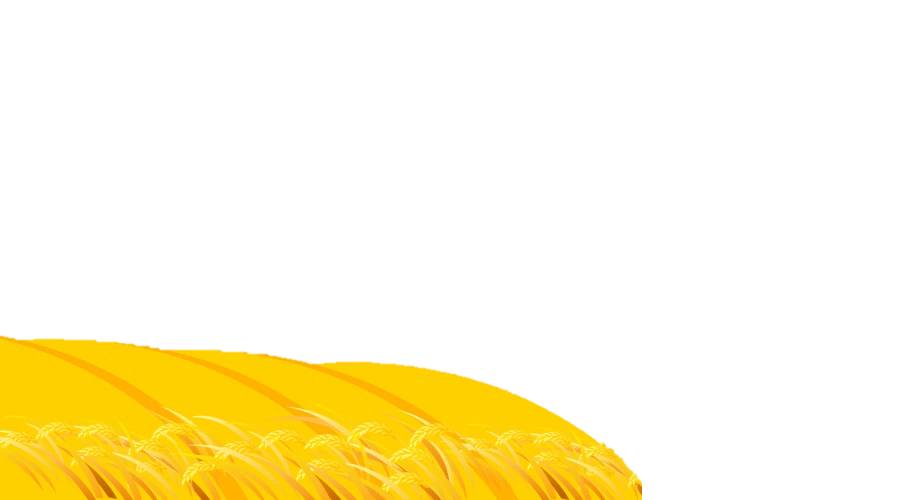 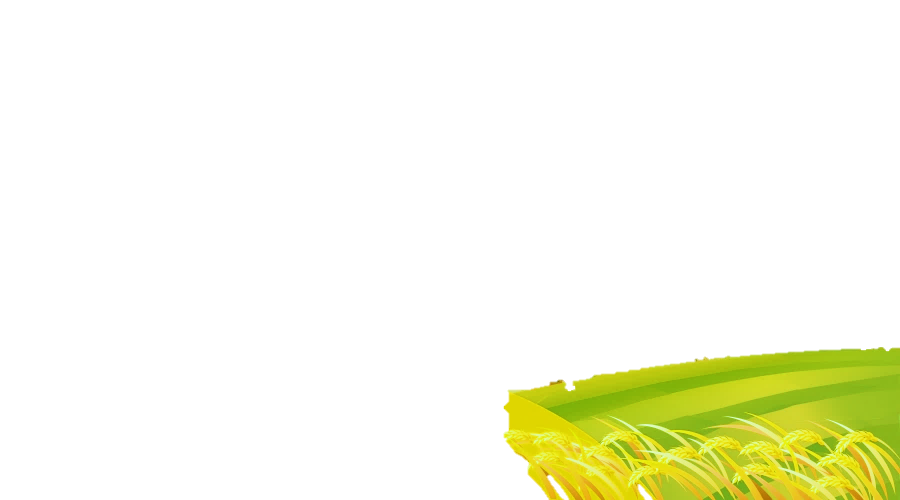 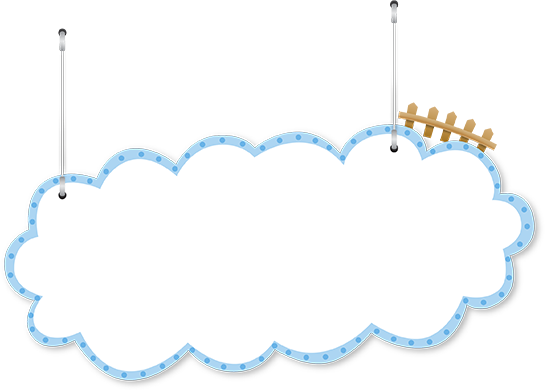 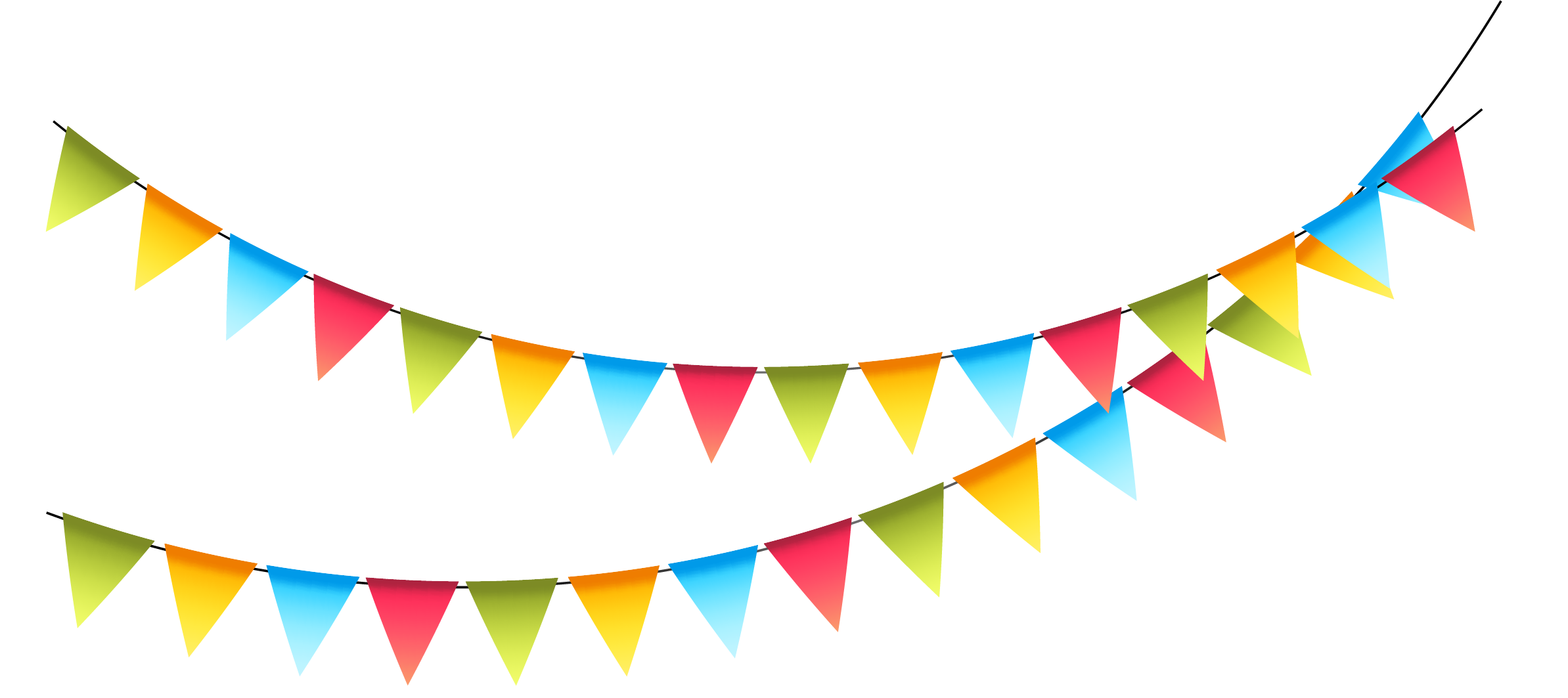 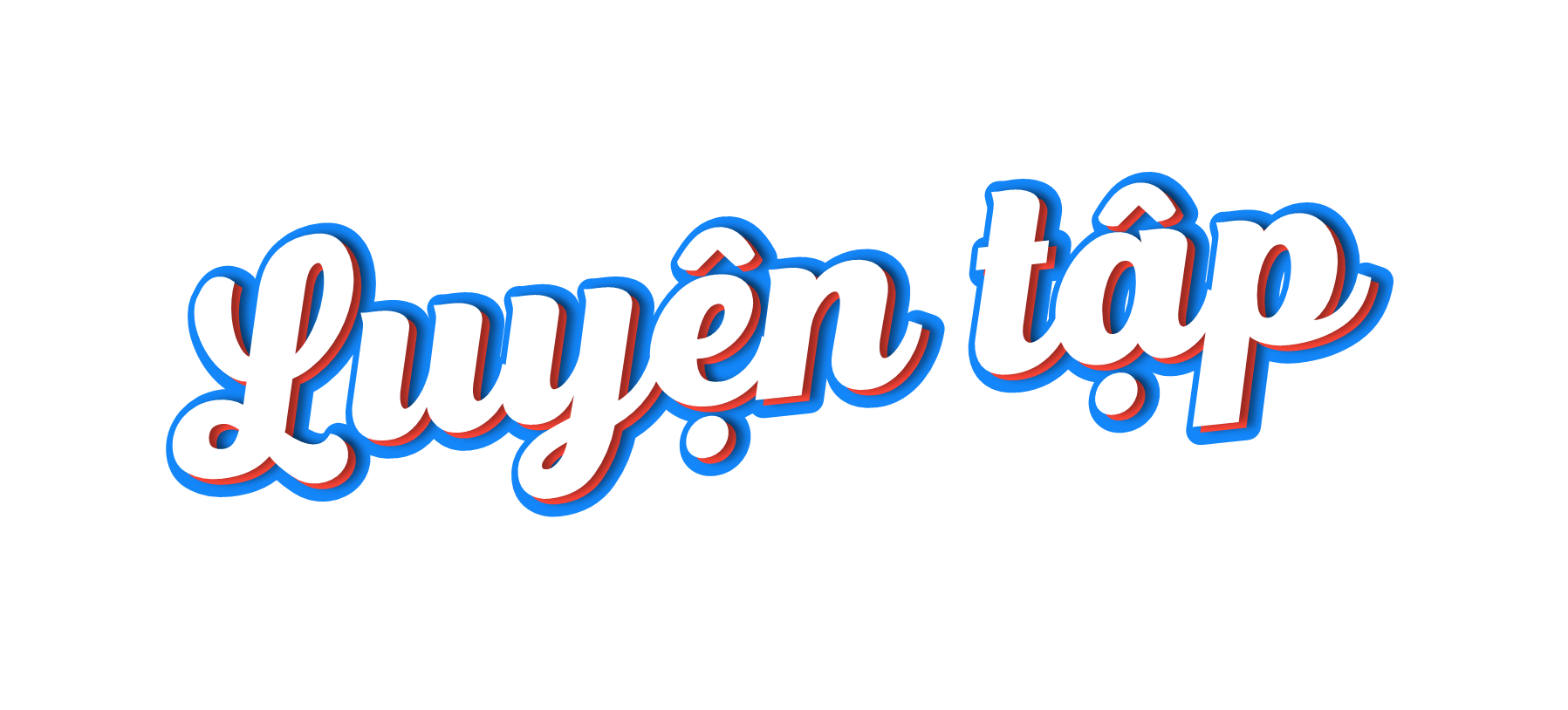 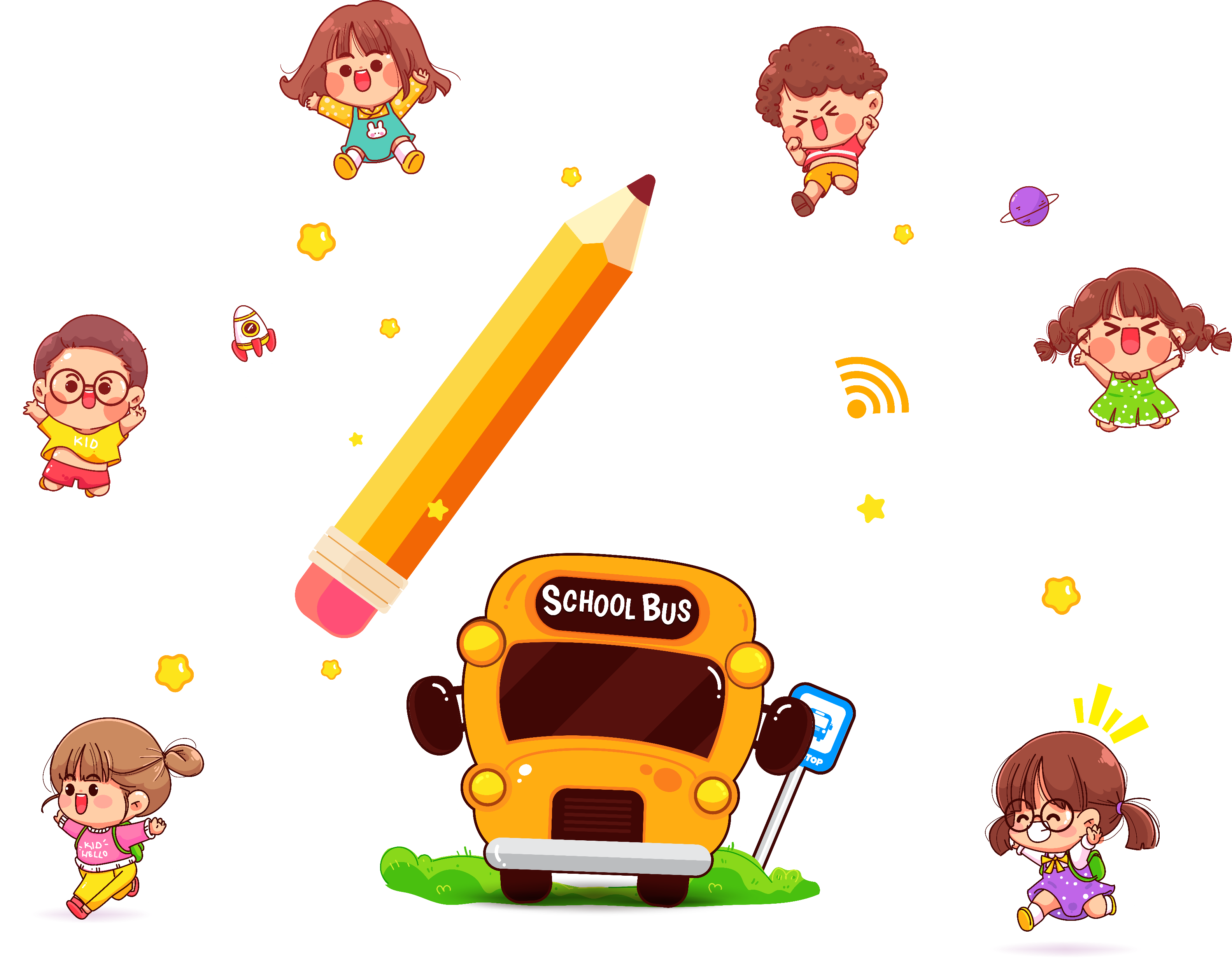 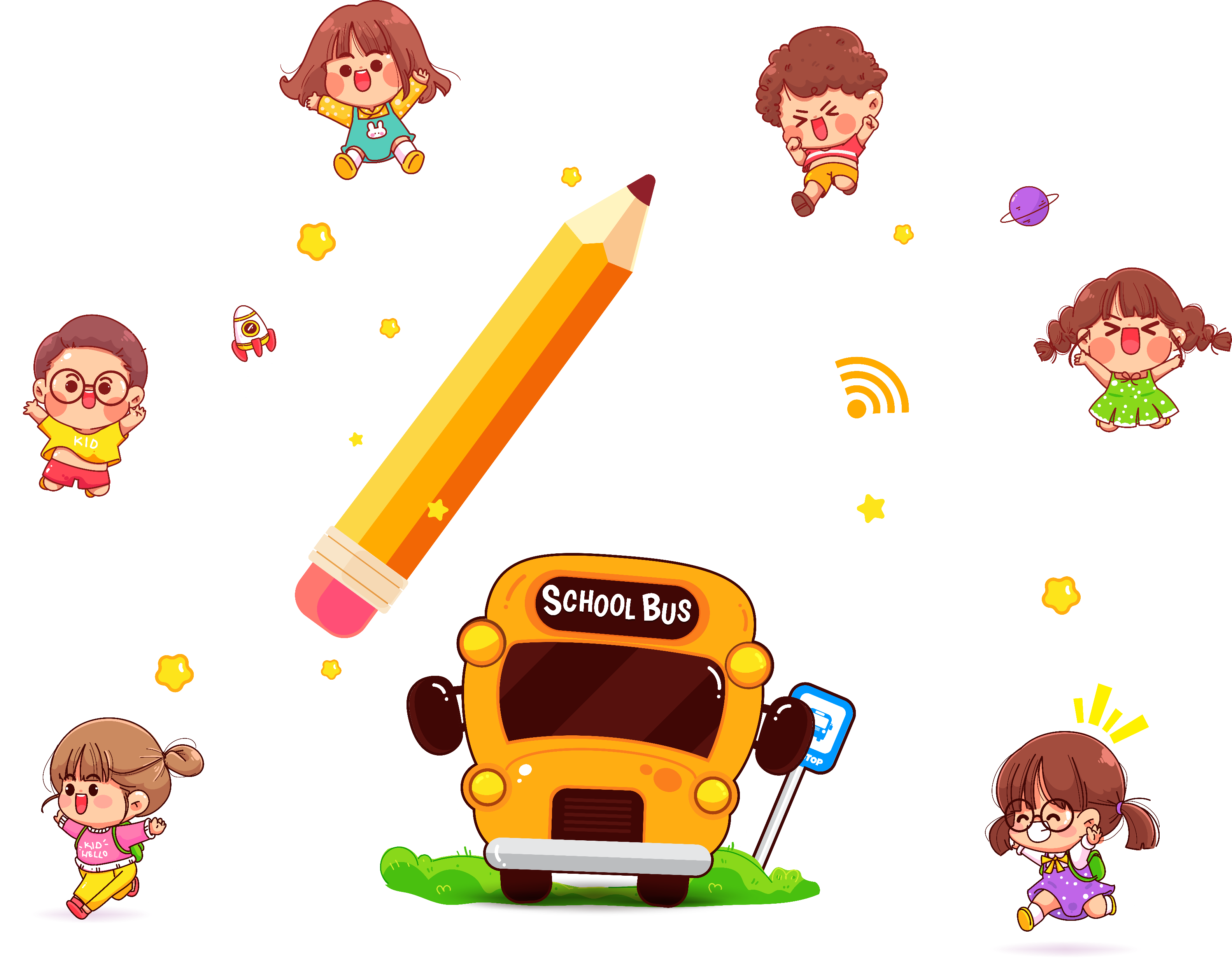 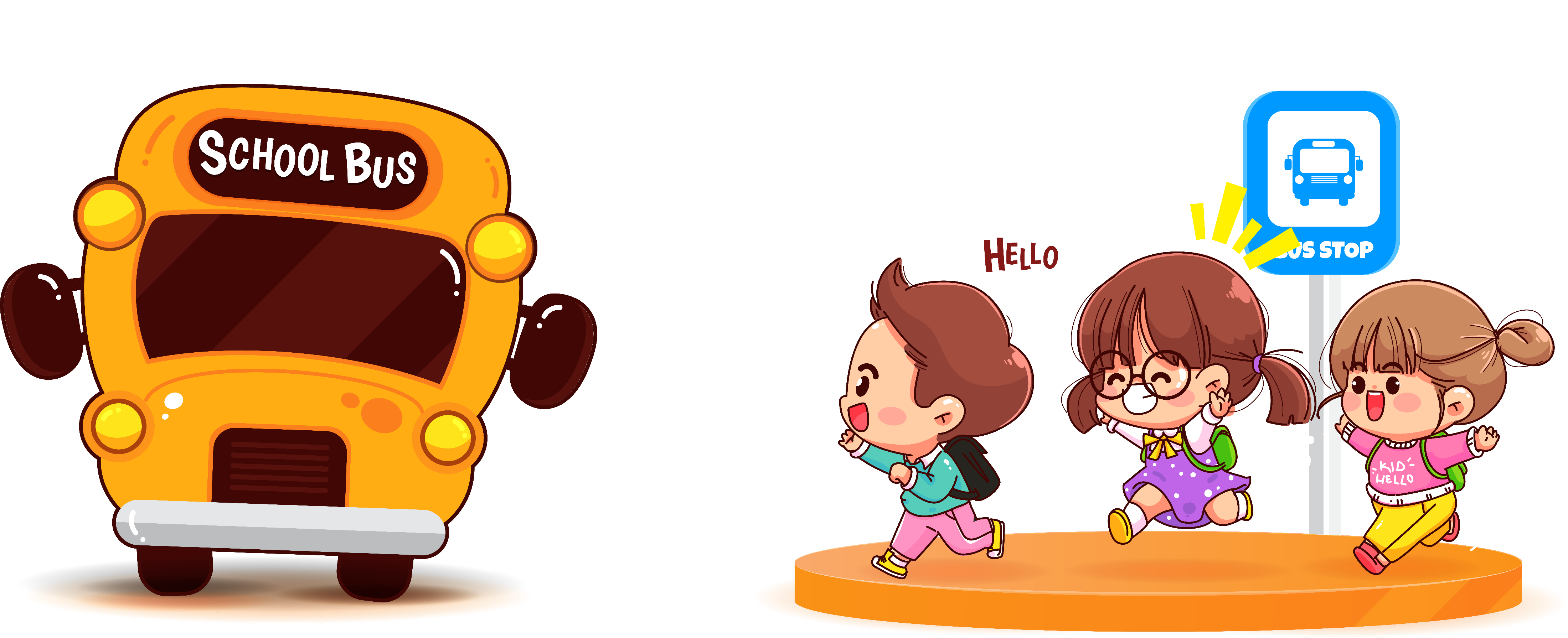 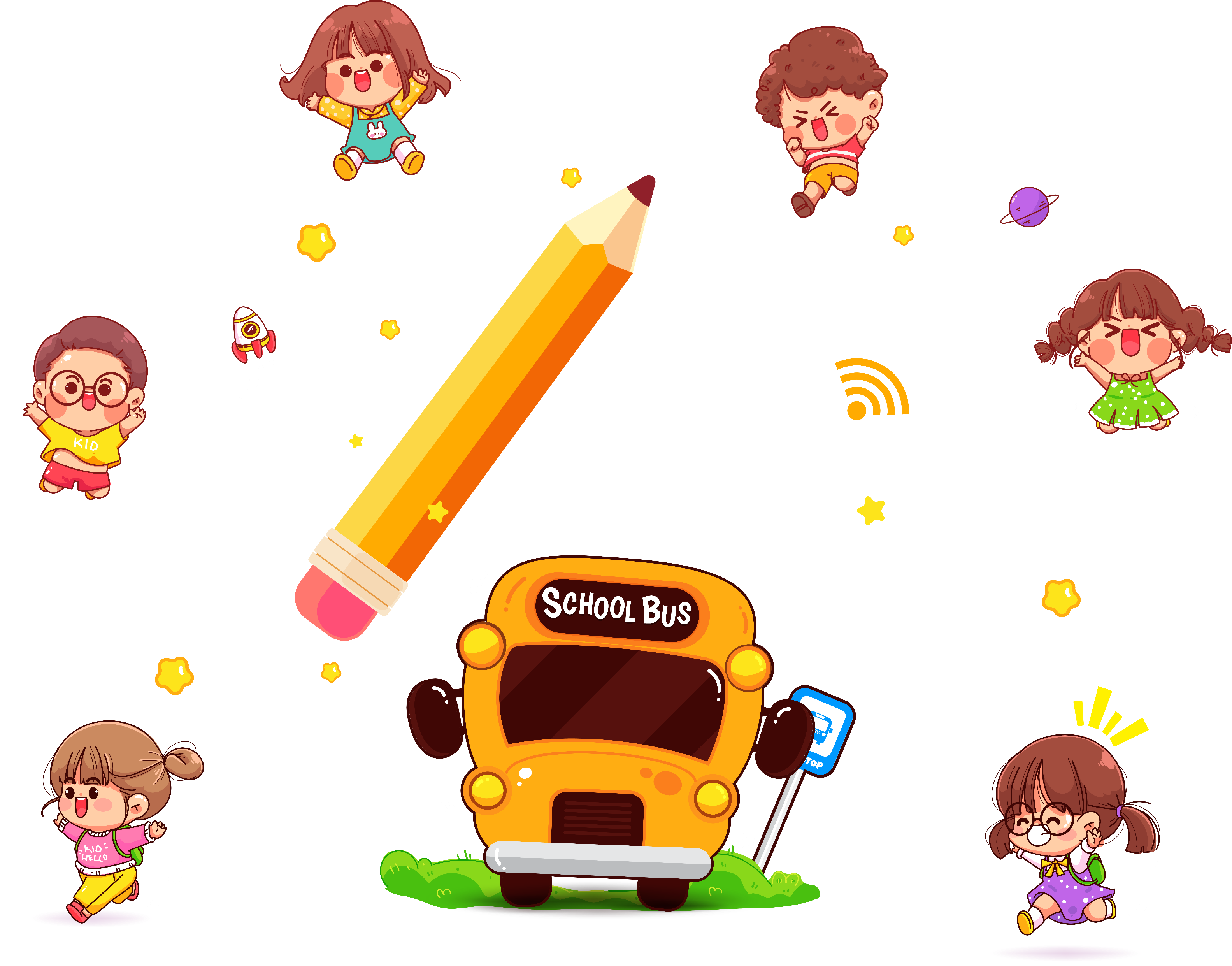 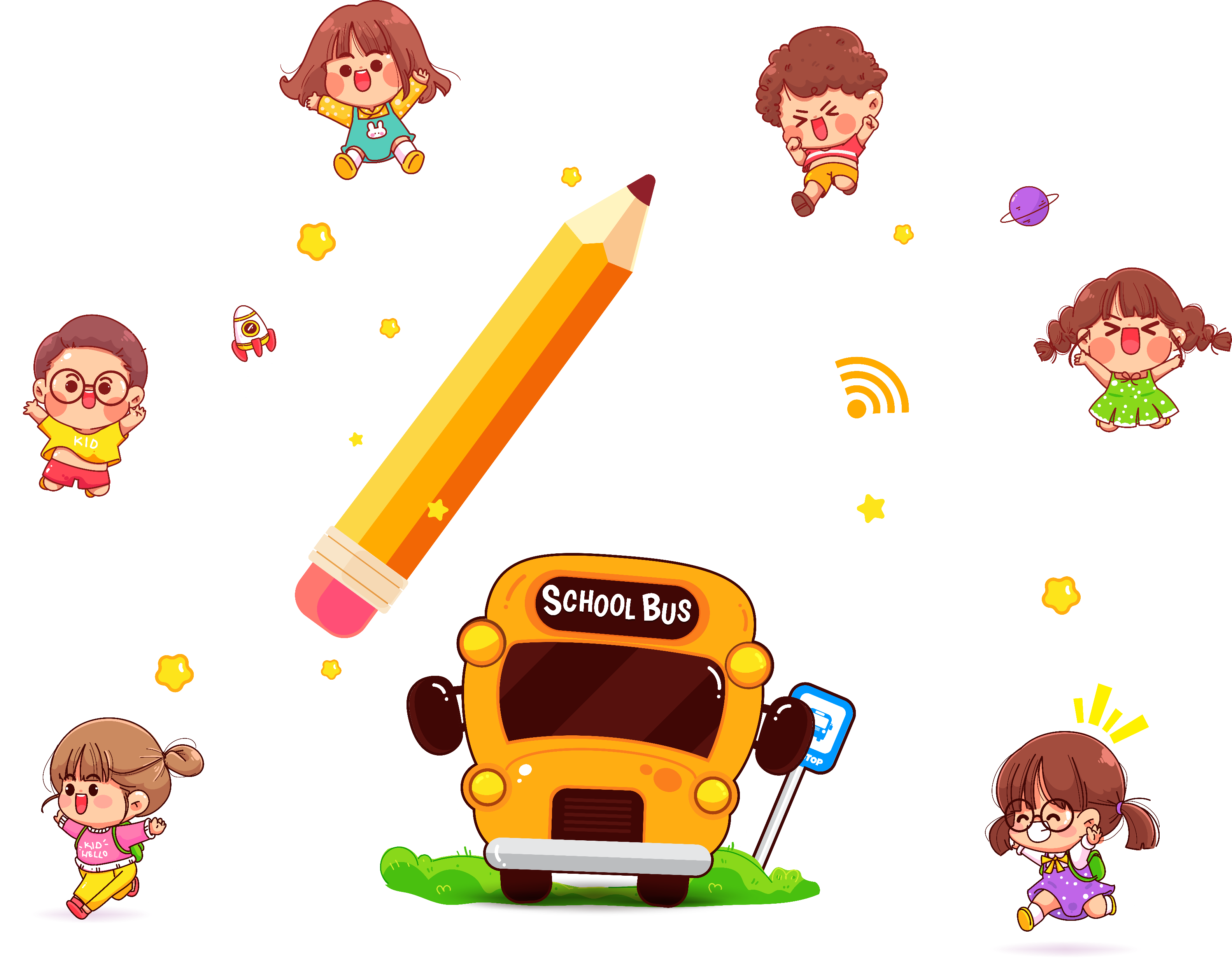 1
Chọn câu trả lời đúng
Chú Tư có hai tấm pin mặt trời hình vuông cạnh 1 m. Chú đã ghép hai tấm pin đó thành một tấm pin hình chữ nhật có chiều dài là 2 m. Diện tích của tấm pin hình chữ nhật đó là:
A. 200 m2
B. 200 dm2
C. 200 cm2
D. 200 mm2
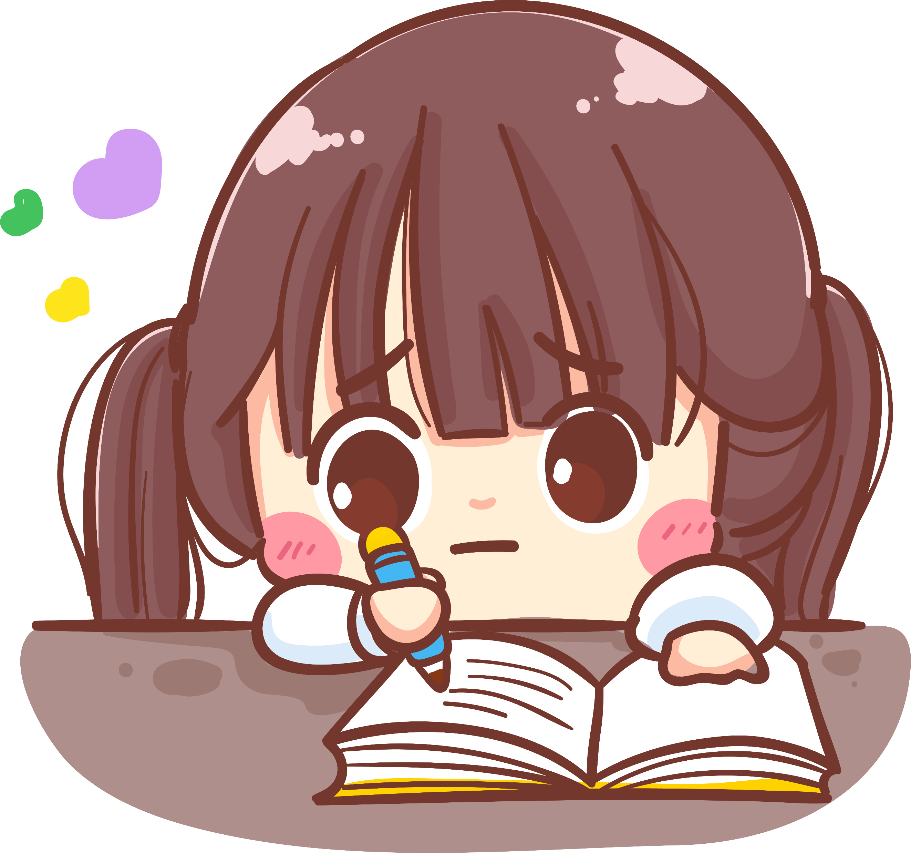 1 m
1 m
2 m
Diện tích của tấm pin hình chữ nhật đó là:
2 × 1 = 2 (m2)
Đổi: 2 m2 = 200 dm2
2
Dưới đây là hình vẽ phòng khách nhà Mai, Việt và Nam. Biết diện tích phòng khách nhà Mai bằng diện tích phòng khách nhà Việt. Hỏi hình vẽ nào là hình vẽ phòng khách nhà Nam?
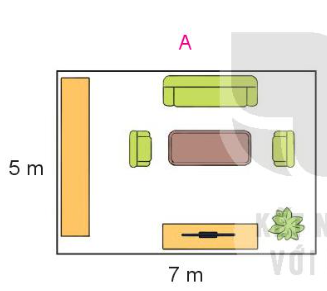 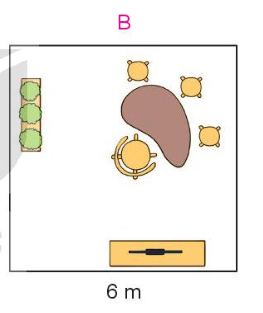 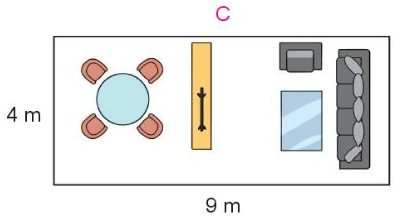 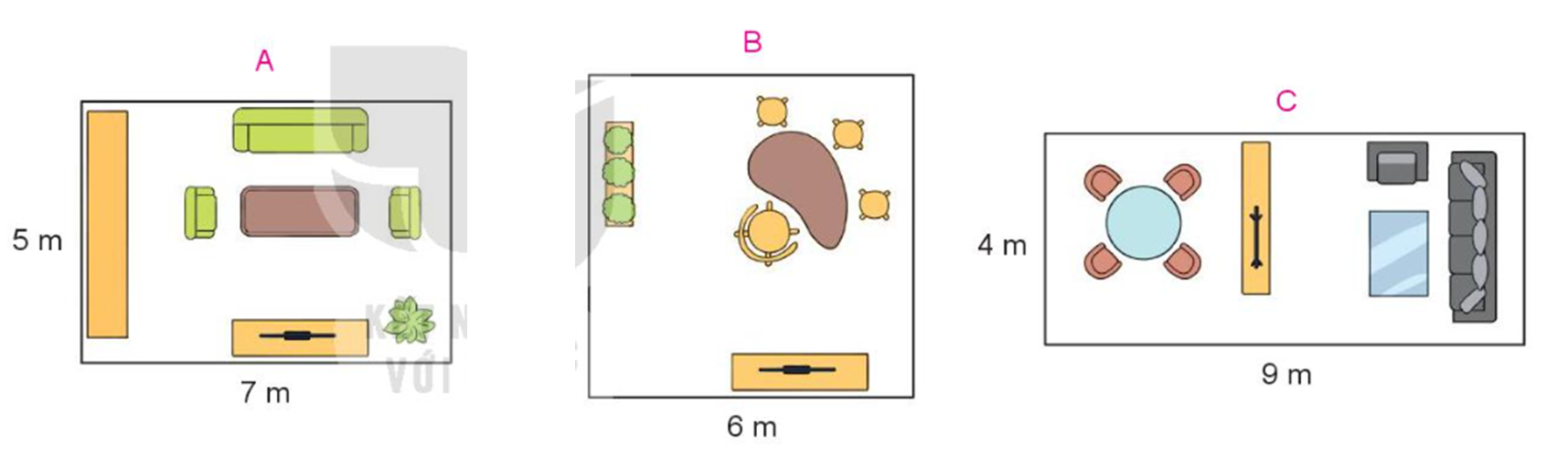 Diện tích phòng khách A là:
7 × 5 = 35 (m2)
Diện tích phòng khách B là:
6 × 6 = 36 (m2)
Diện tích phòng khách C là:
9 × 4 = 36 (m2)
Vì diện tích phòng khách nhà Mai bằng diện tích phòng khách nhà Việt nên hình B và C là hình vẽ phòng khách nhà Việt
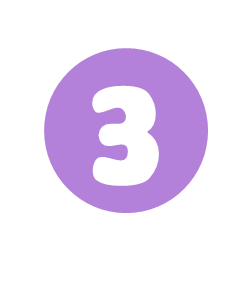 Mặt sàn căn phòng của Nam có dạng hình vuông cạnh 3 m. Bố của Nam dự định lát sàn căn phòng bằng các tấm gỗ hình chữ nhật có chiều dài 5 dm và chiều rộng 1 dm. Hỏi bố cần dùng bao nhiêu tấm gỗ để lát kín sàn căn phòng đó?
Muốn biết cần dùng bao nhiêu tấm gỗ để lát kín sàn căn phòng đó ta làm thế nào?
=> Tính diện tích 1 tấm gỗ rồi tính diện tích căn phòng, chia cho diện tích 1 tấm gỗ
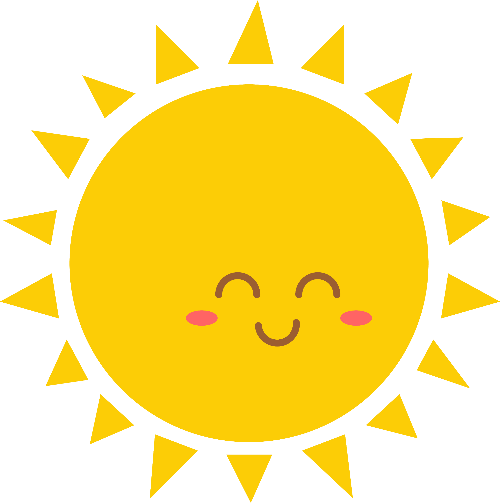 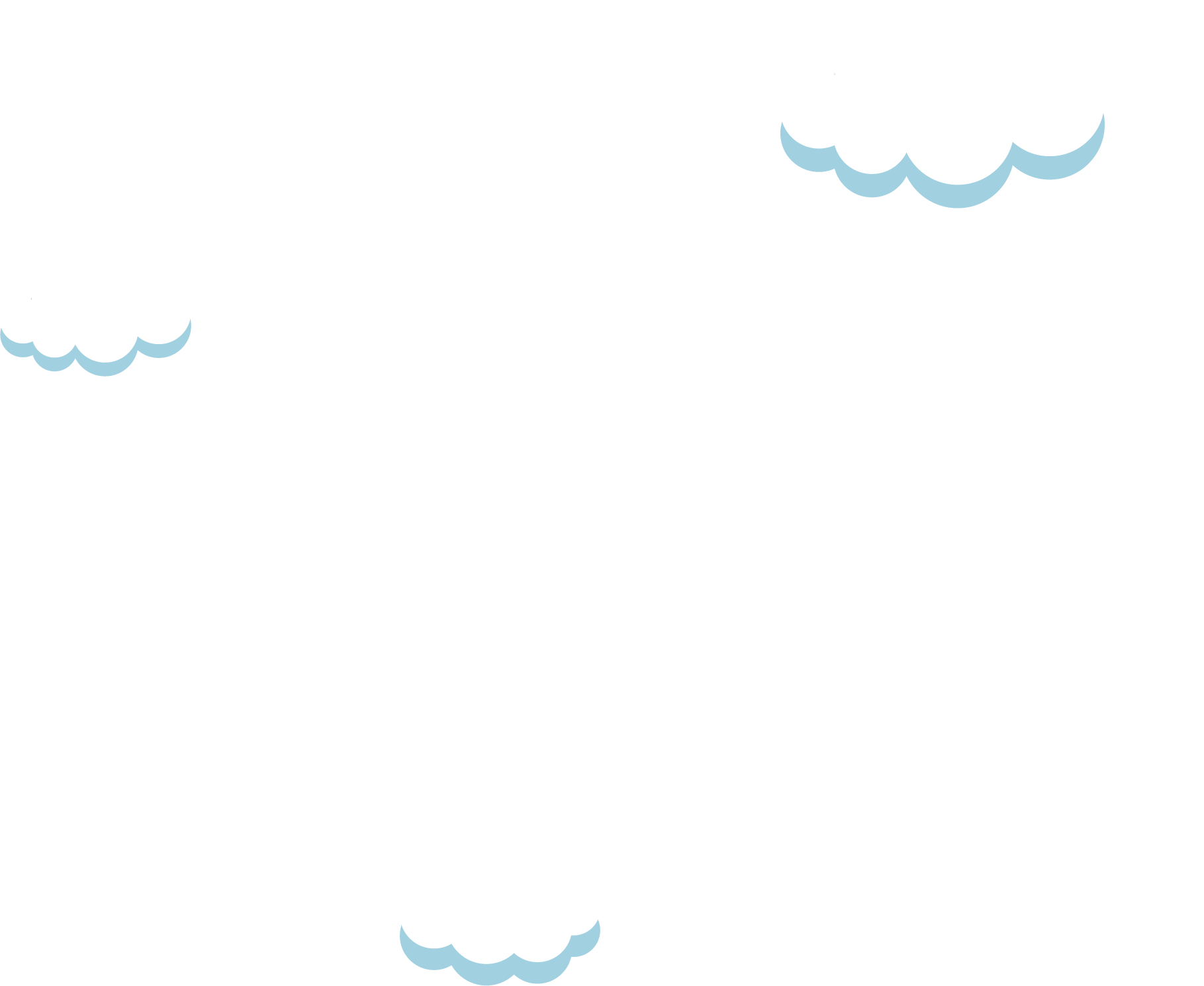 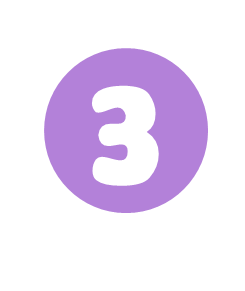 Bài giải:
Diện tích một tấm gỗ hình chữ nhật là:
5 × 1 = 5 (dm2)
Diện tích mặt sàn căn phòng của Nam là:
3 × 3 = 9 (m2)
Đổi: 9 m2 = 900 dm2
Bố cần dùng số tấm gỗ để lát kín sàn căn phòng đó là:
900 : 5 = 180 (tấm)
Đáp số: 180 tấm gỗ.
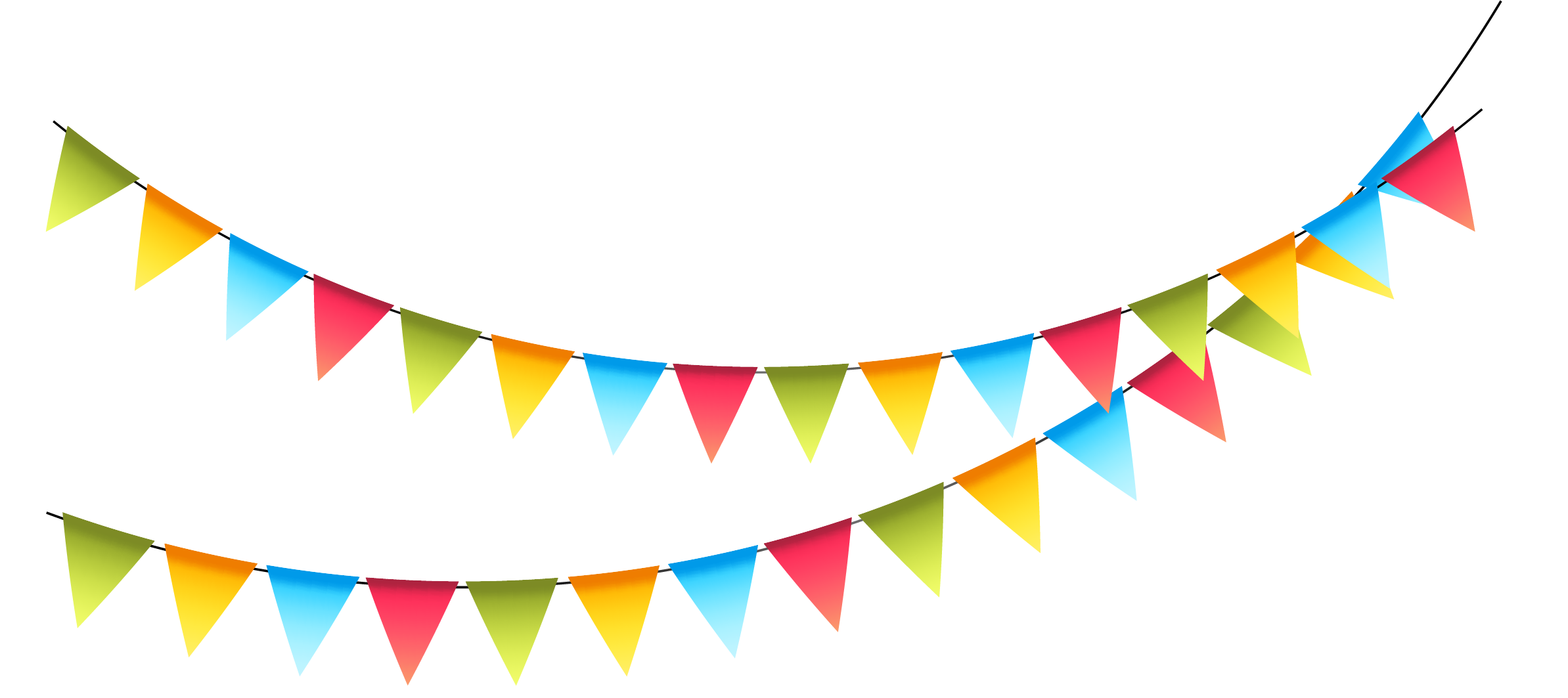 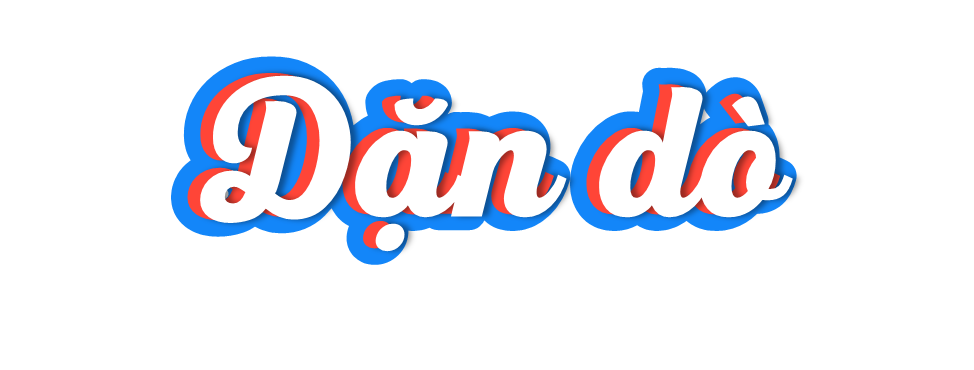 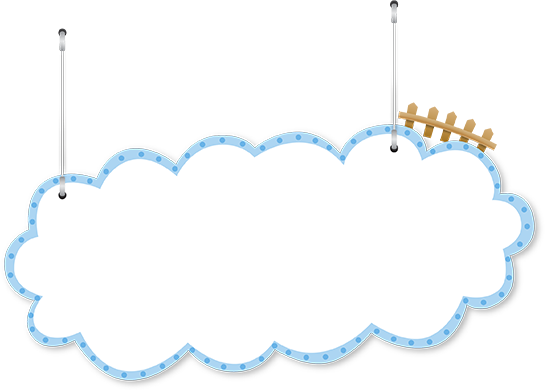 - Ôn tập bài đã học
- Chuẩn bị bài tiếp theo
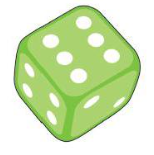 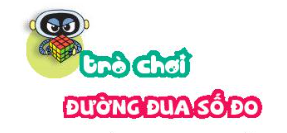 Chuẩn bị: 1 xúc xắc, 1 quân cờ.
Cách chơi:
Chơi theo nhóm.
Người chơi bắt đầu từ ô XUẤT PHÁT. Khi đến lượt, người chơi gieo xúc xắc rồi di chuyển số ô bằng số chấm nhận được. Nêu số thích hợp để điền vào ô đi đến, nếu nếu sai số thì phải quay về ô xuất phát trước đó. Nếu đến ô có hướng dẫn di chuyển thì người chơi thực hiện theo hướng dẫn.
Trò chơi kết thúc khi có người đến được ô ĐÍCH.
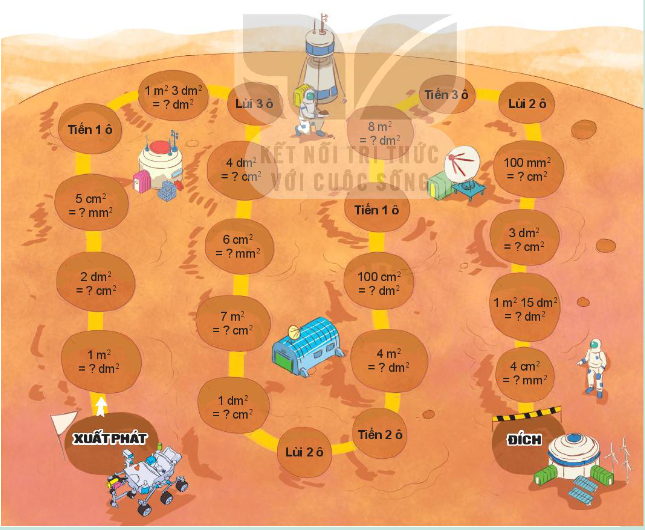 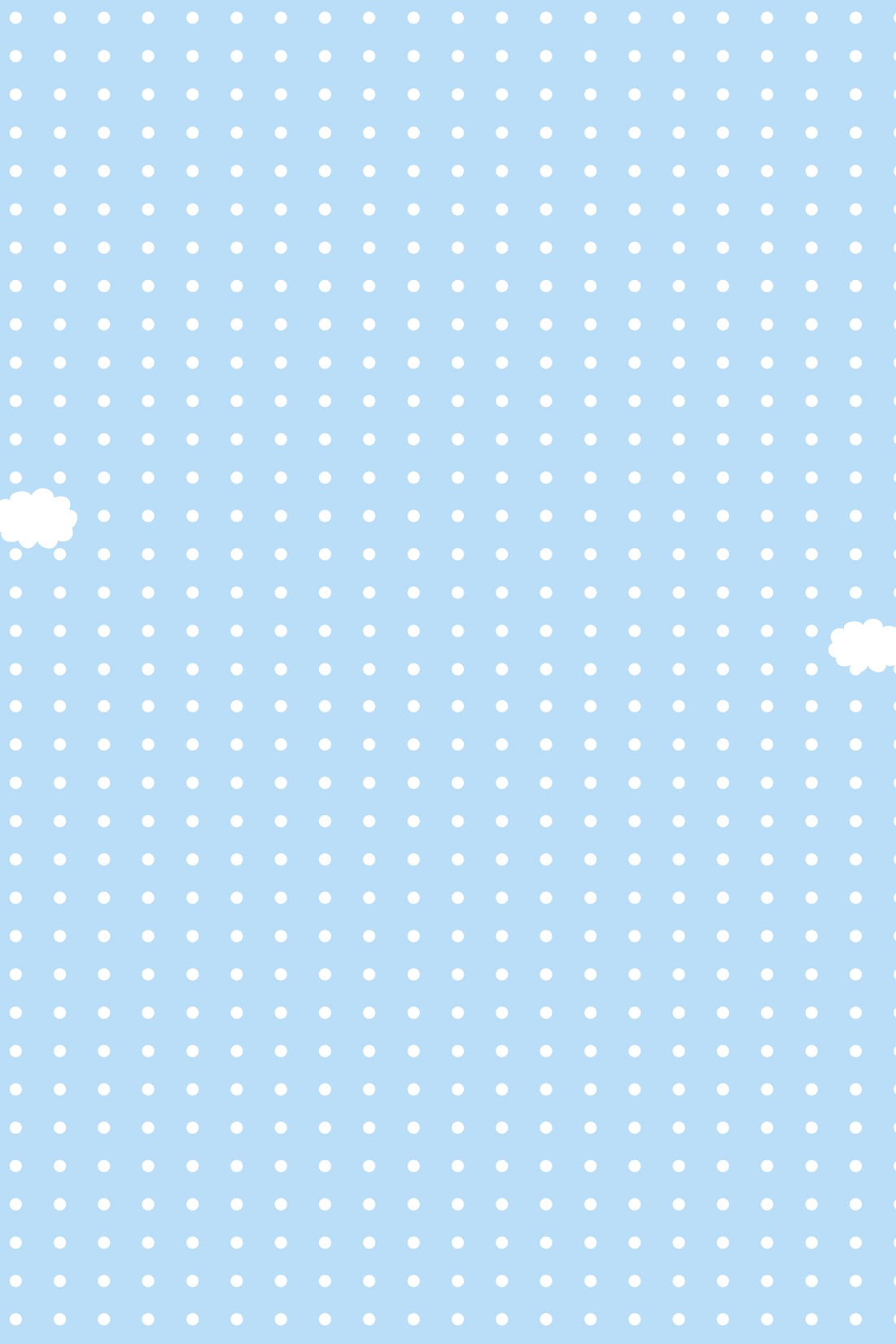 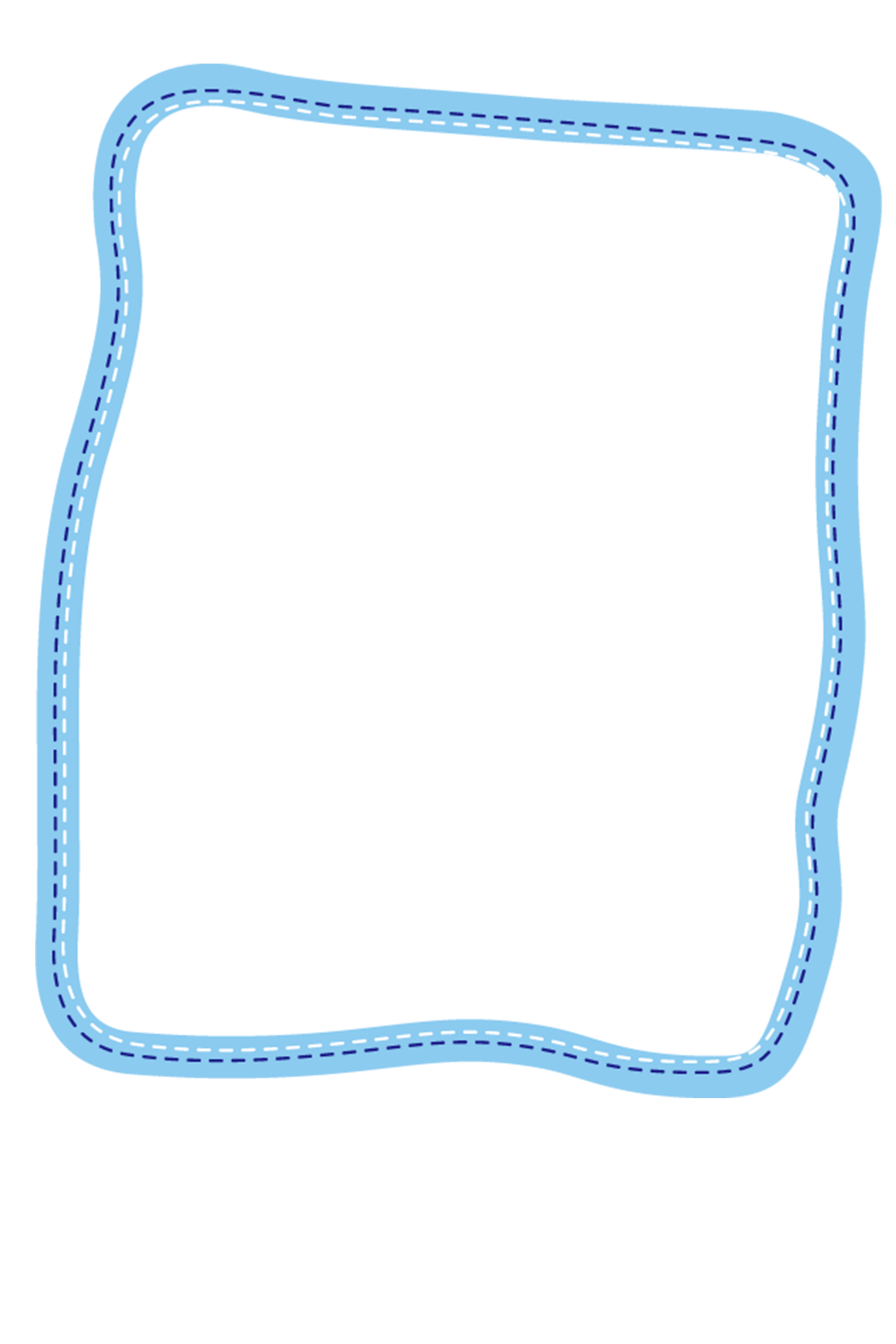 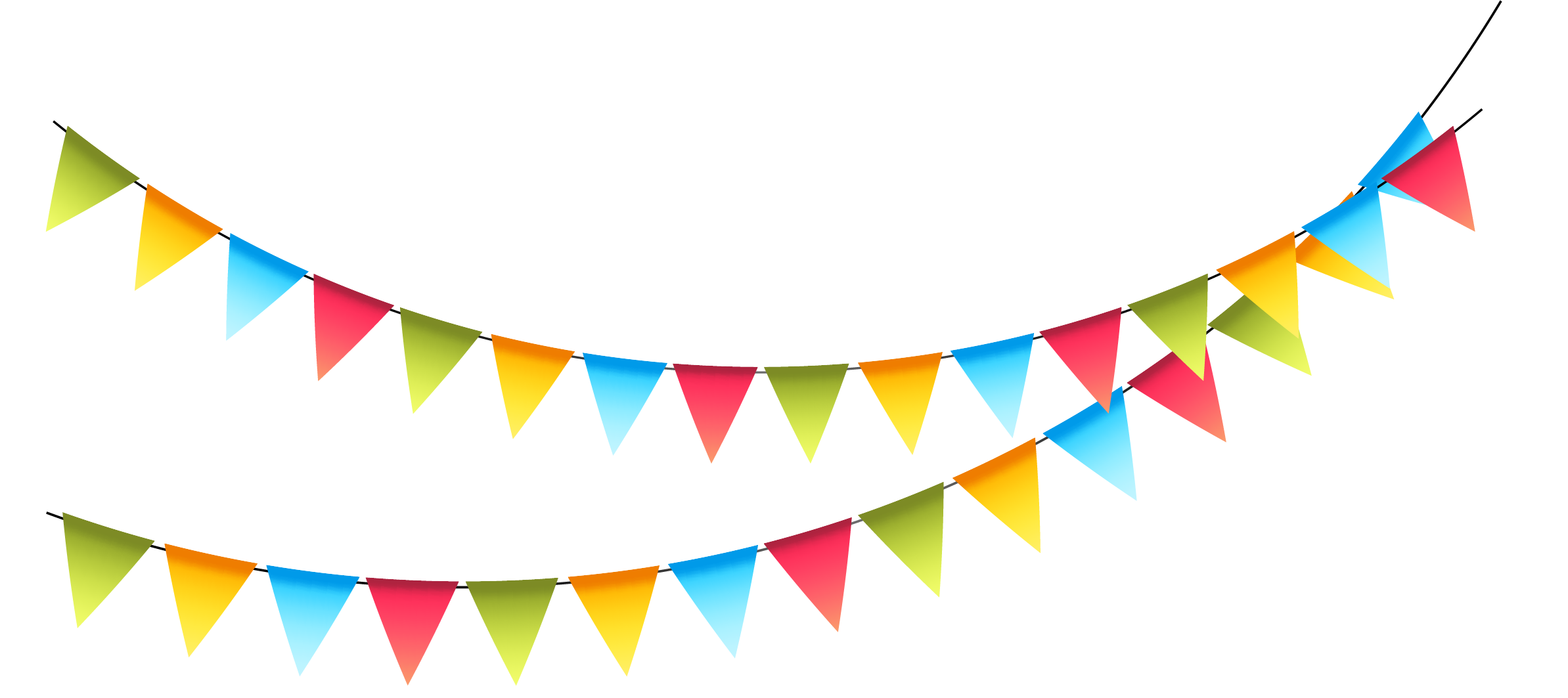 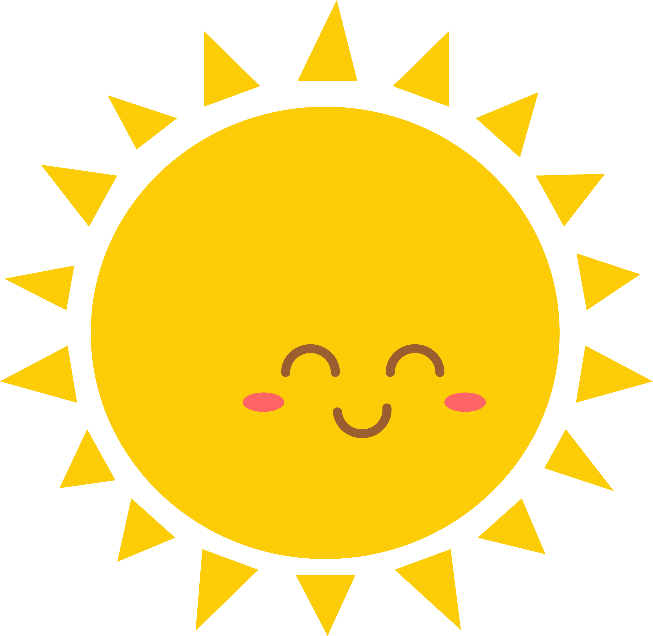 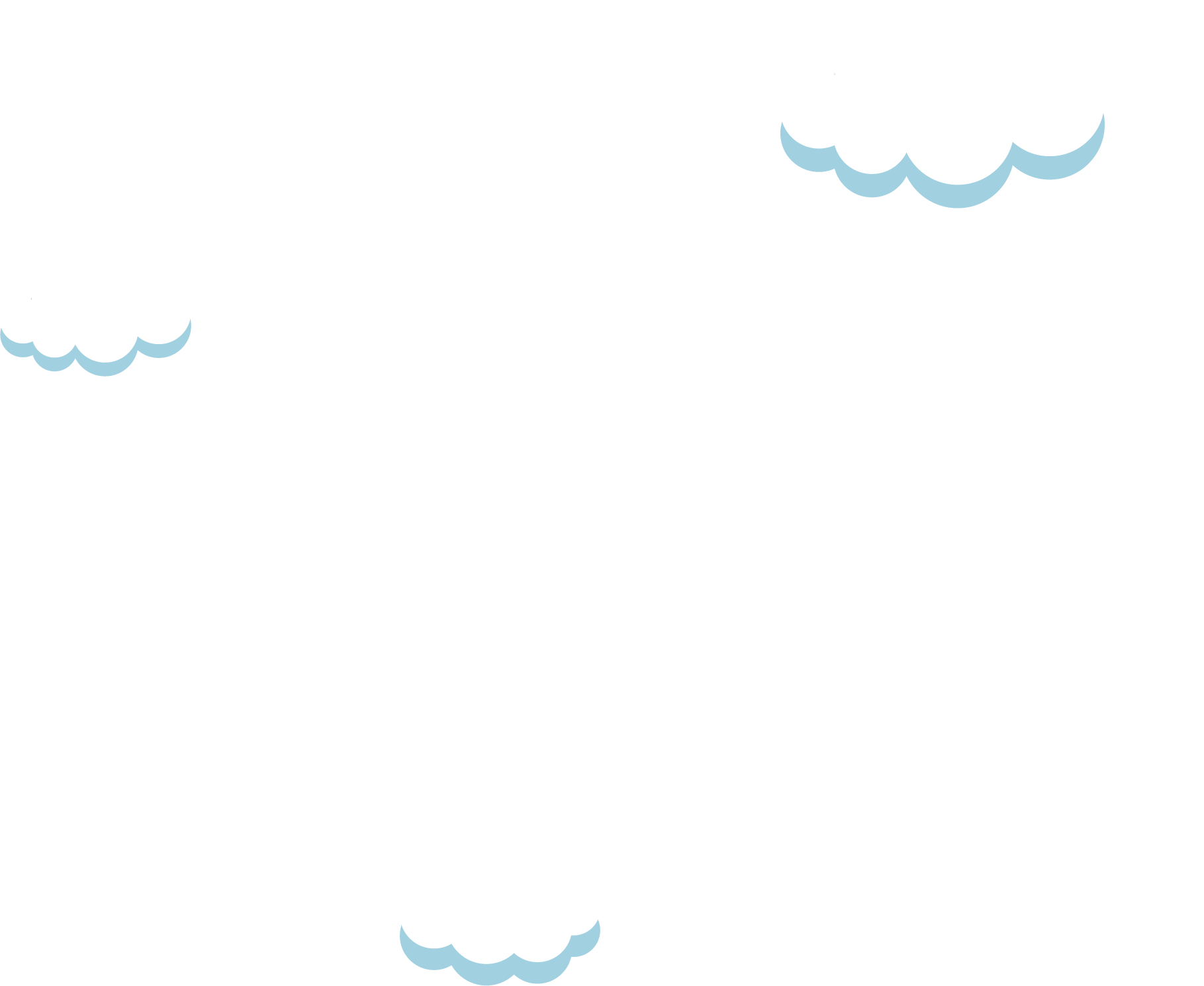 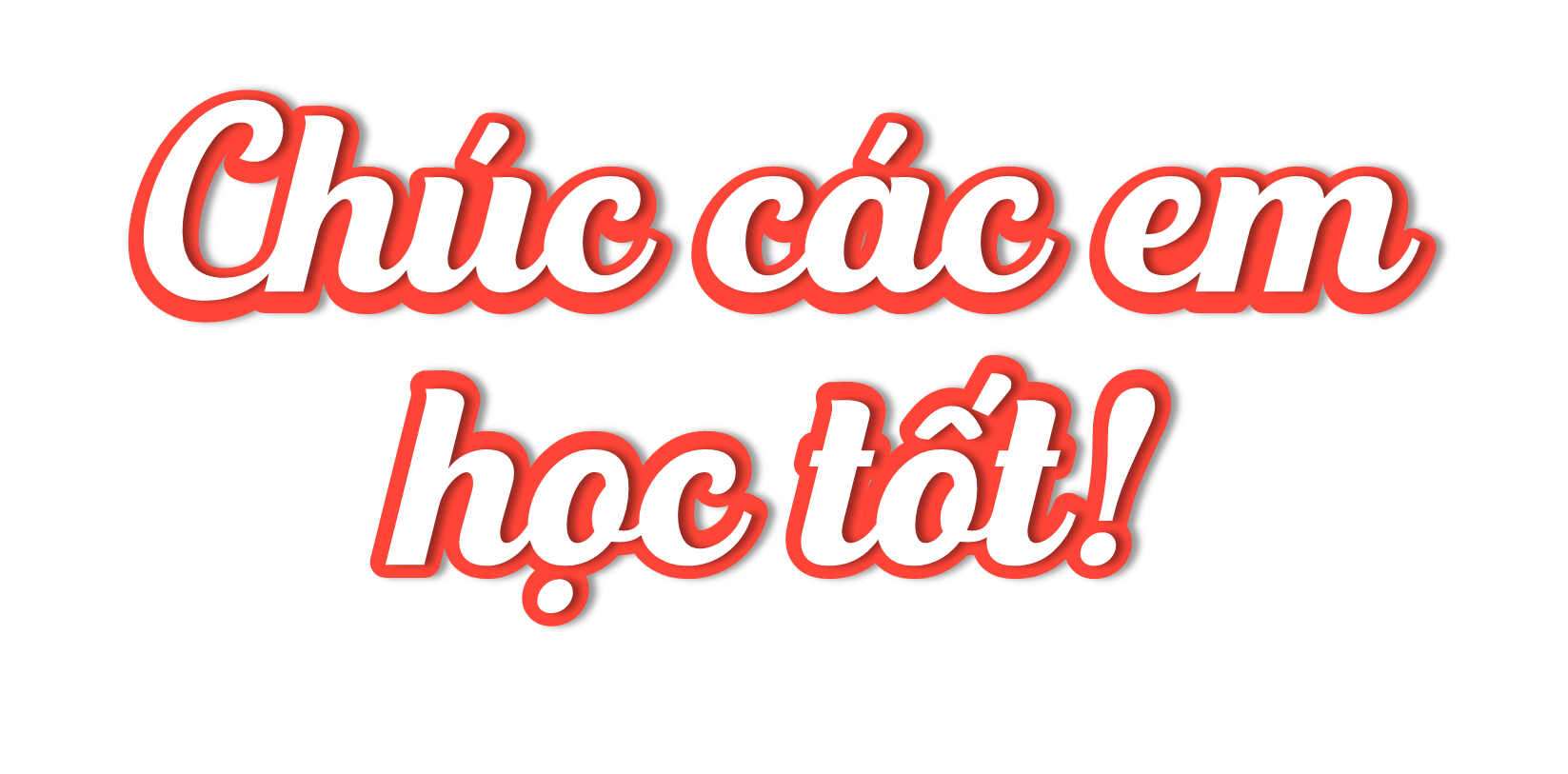 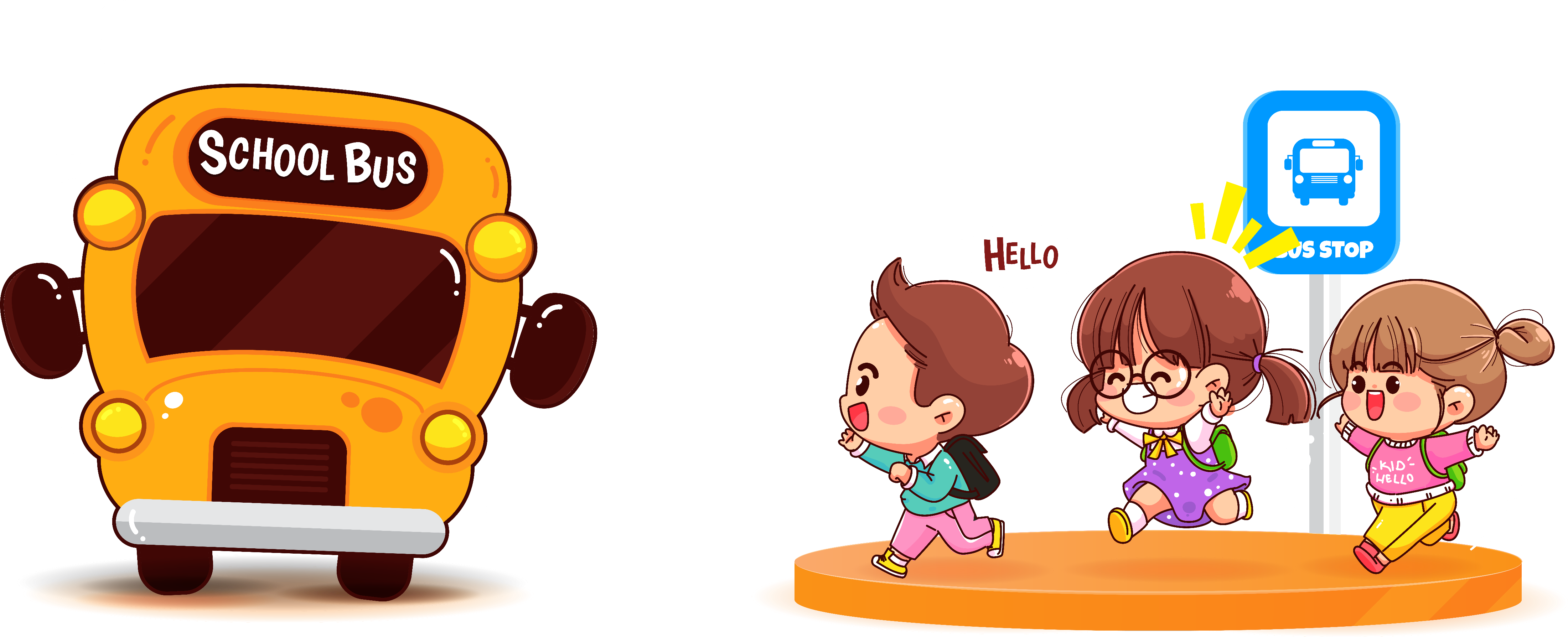 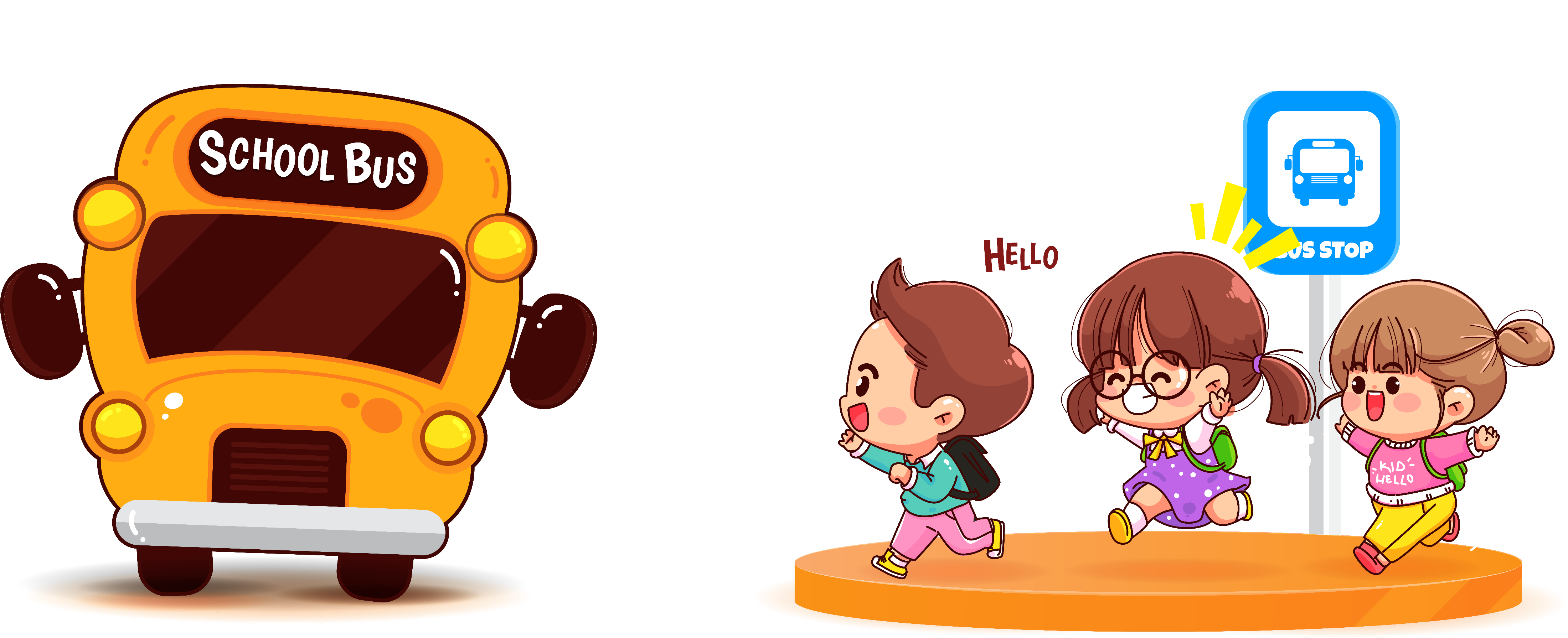